١-٥
جمع الأعداد النسبية ذات المقامات المتشابهة وطرحها
الفصل الدراسي الأول
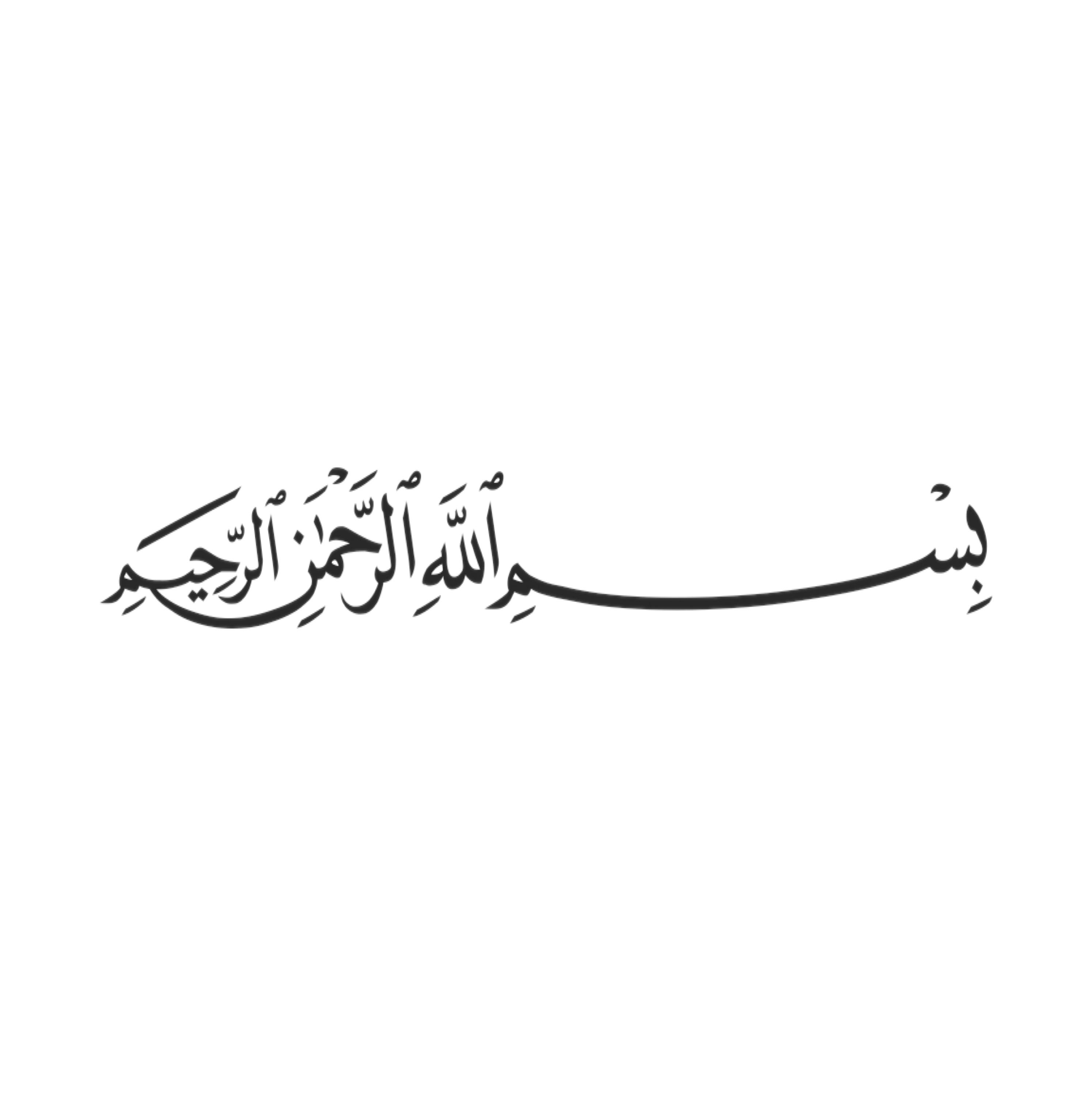 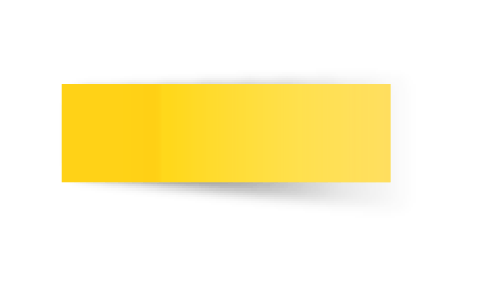 التاريخ
صباح الخير ياوطني 
صباح المجد والعلياء
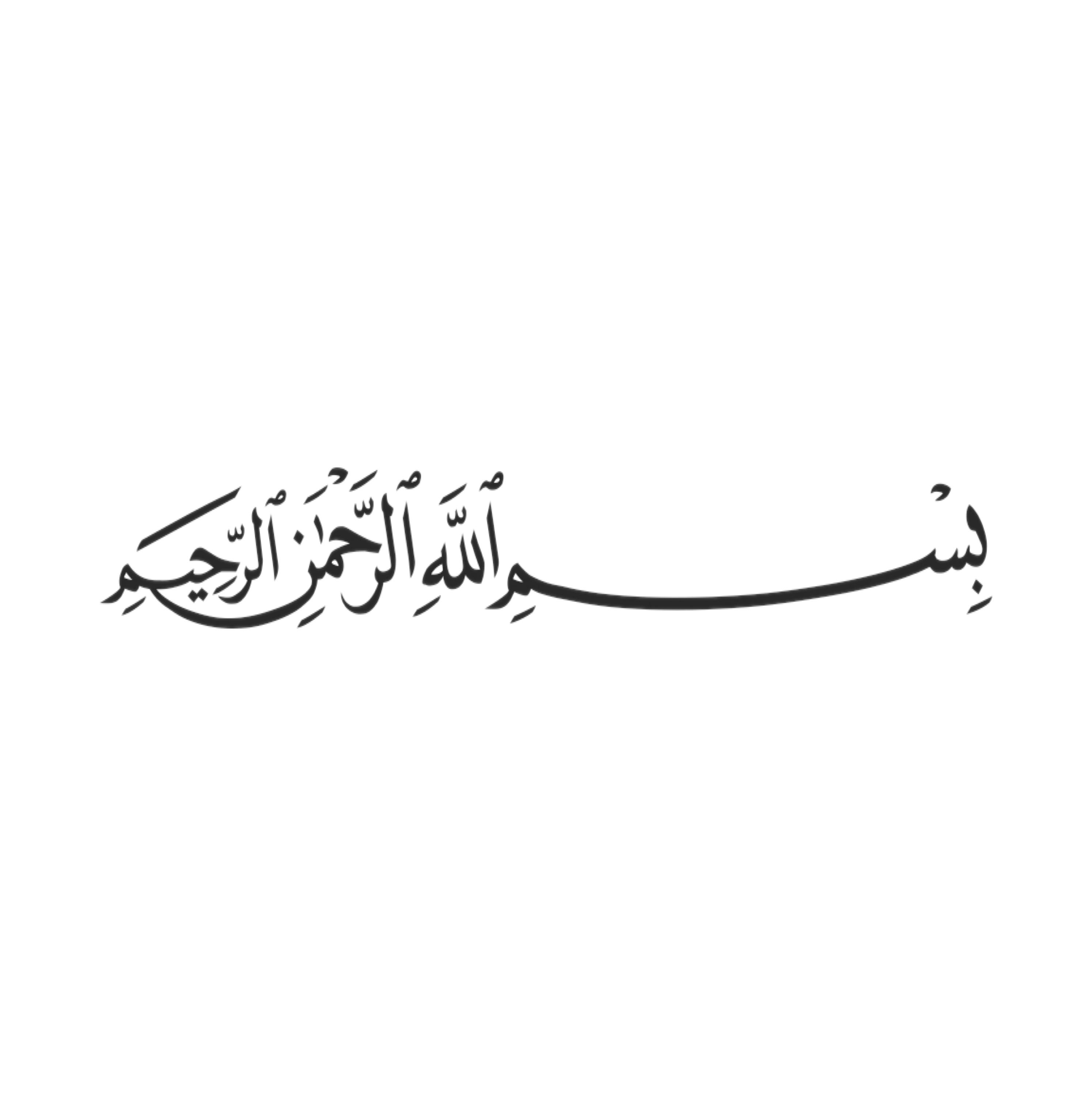 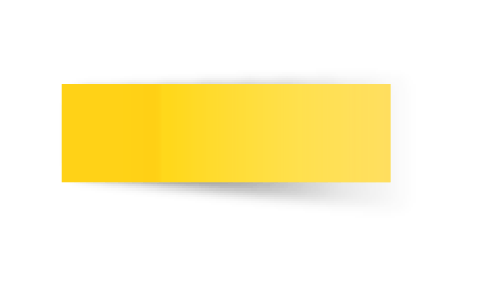 التاريخ
01
حل الواجب
02
03
04
05
06
…
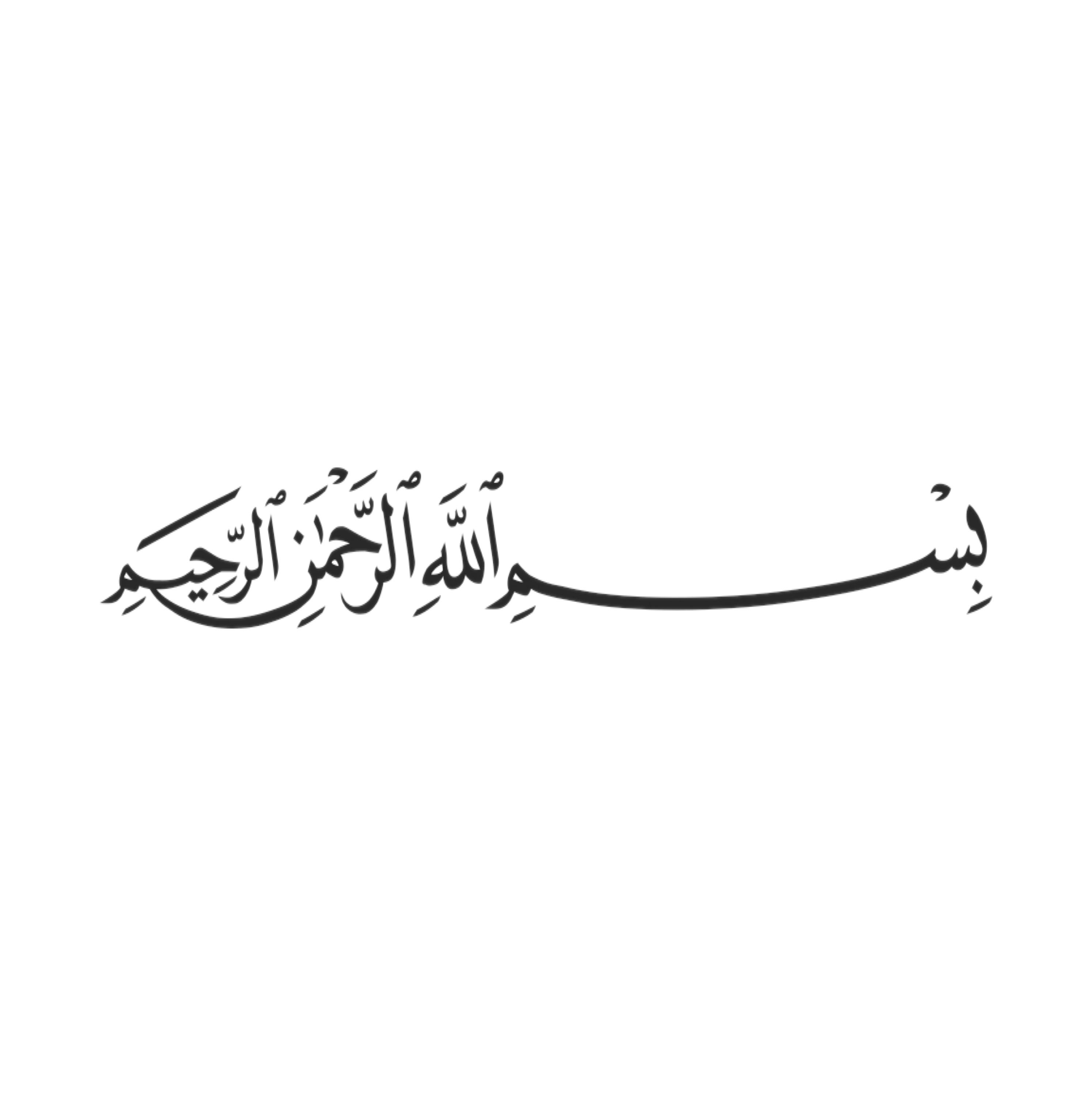 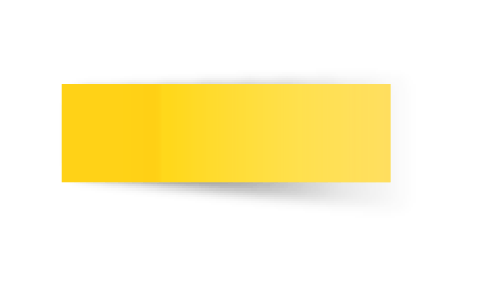 التاريخ
01
شريط الذكريات
02
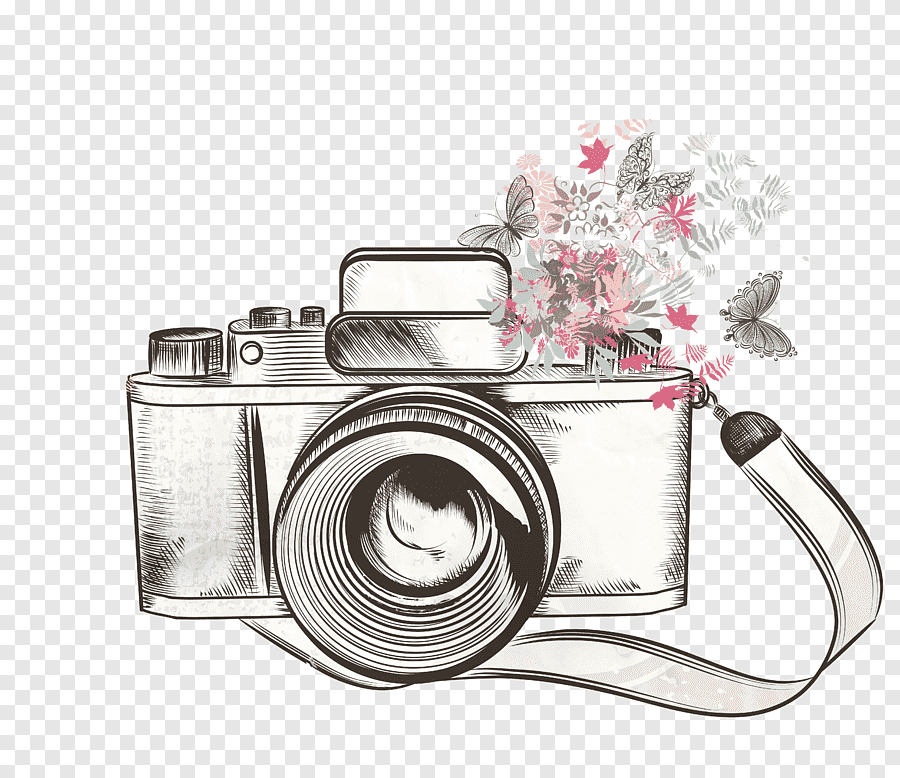 03
04
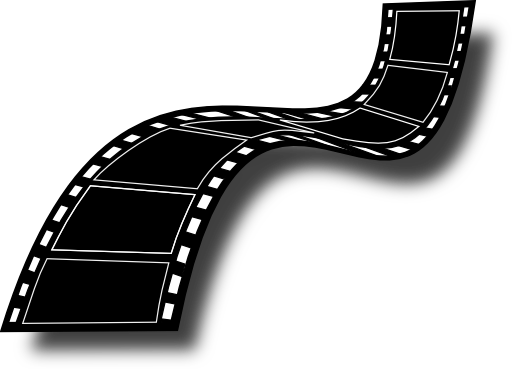 05
06
…
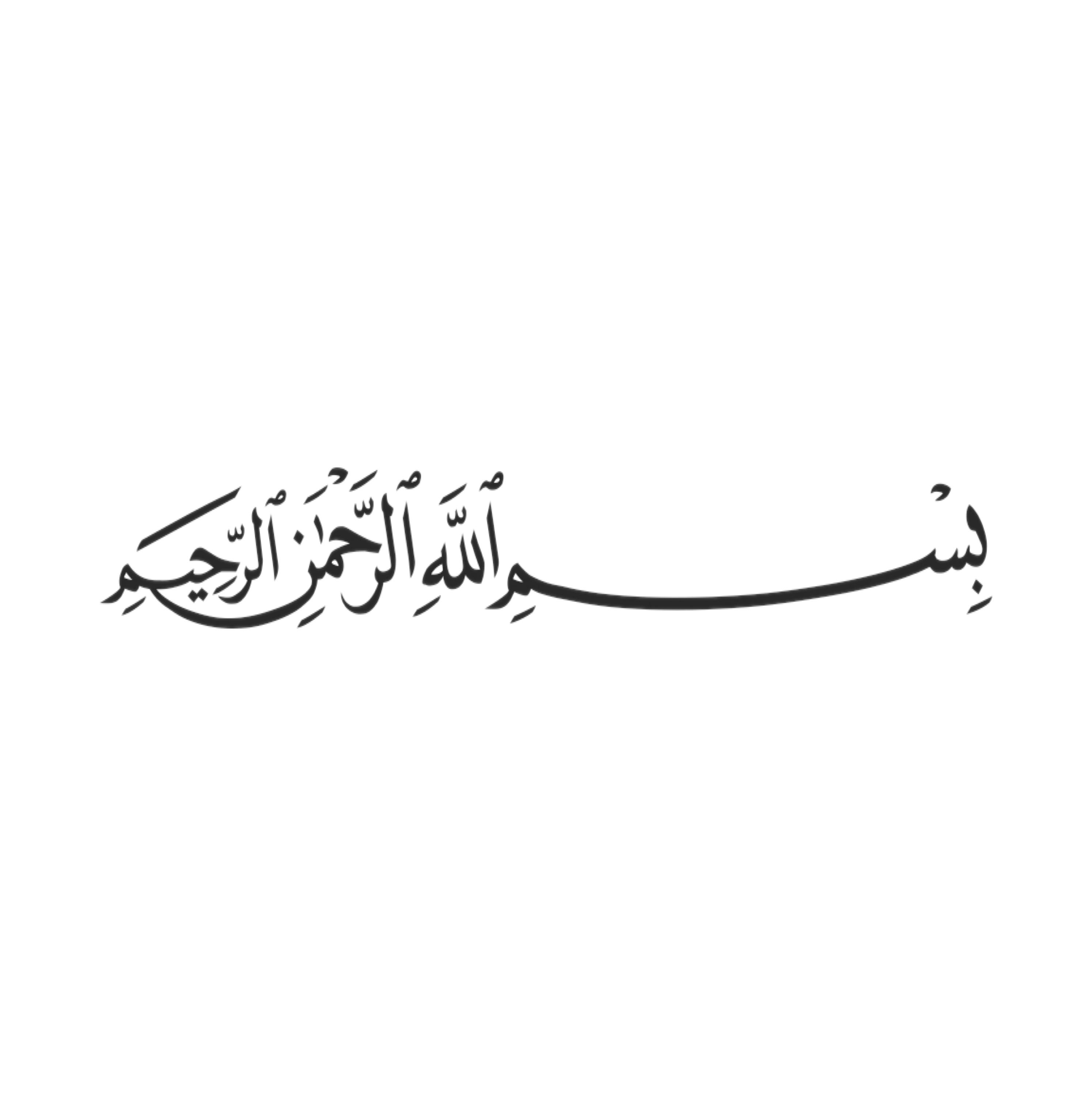 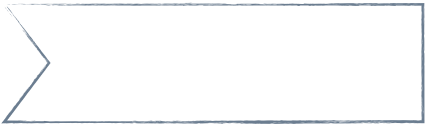 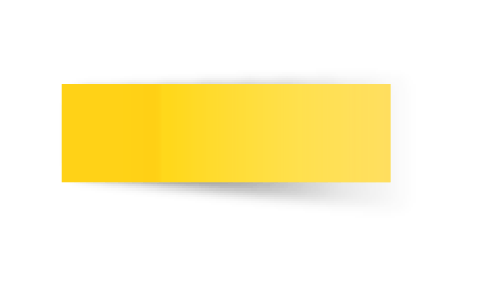 اليوم
التاريخ
01
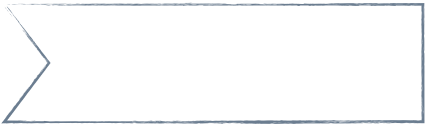 التاريخ
علمتني الرياضيات ان سالب بعد سالب يعني موجب فلا تيأس فالمصيبة بعد المصيبة تعني الفرج
02
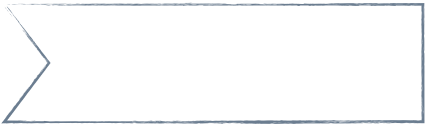 03
الحصة
04
05
06
…
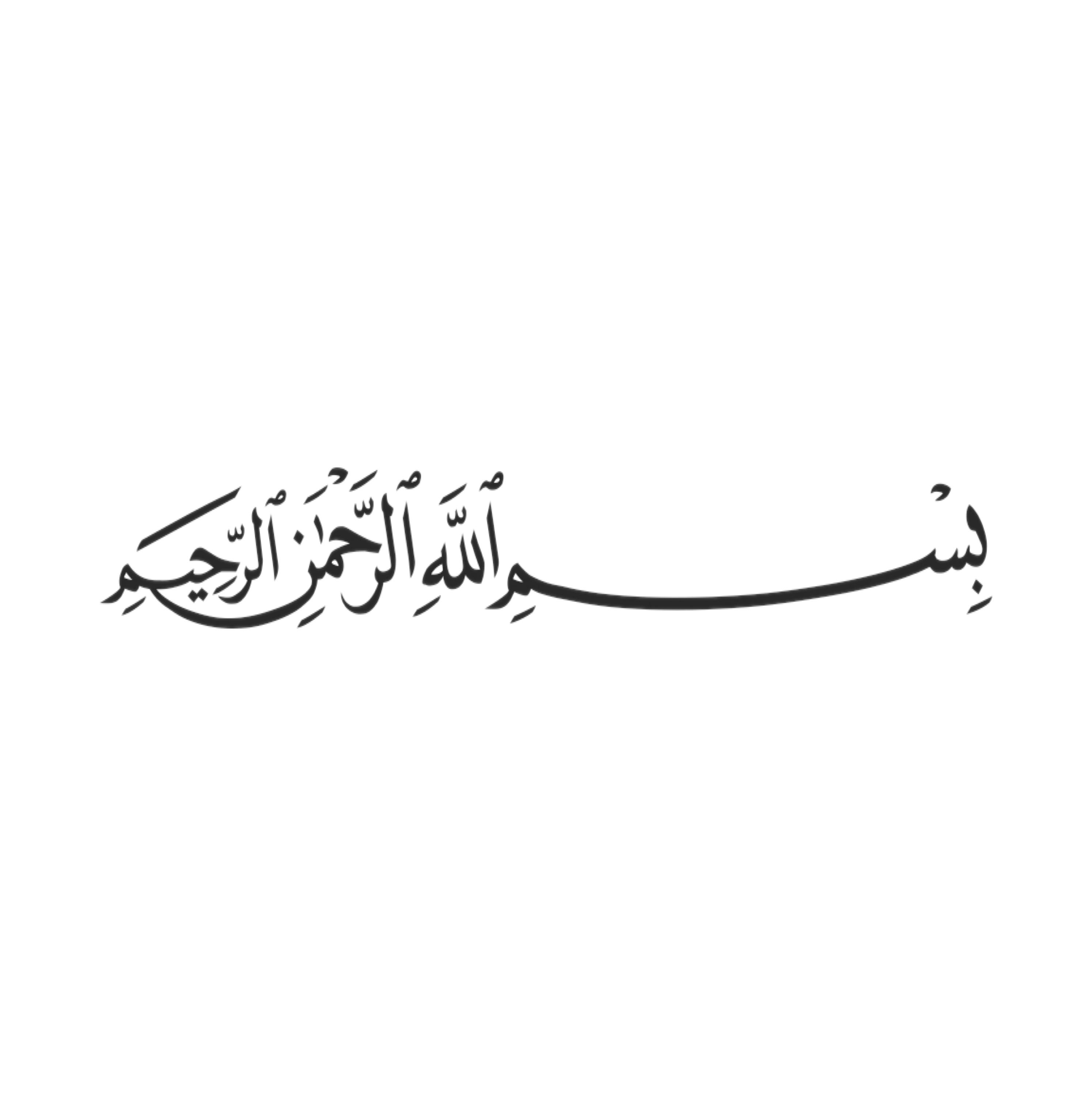 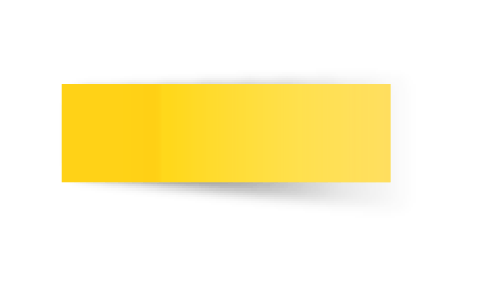 التاريخ
صفحة
٢٣
استراتيجية التصفح
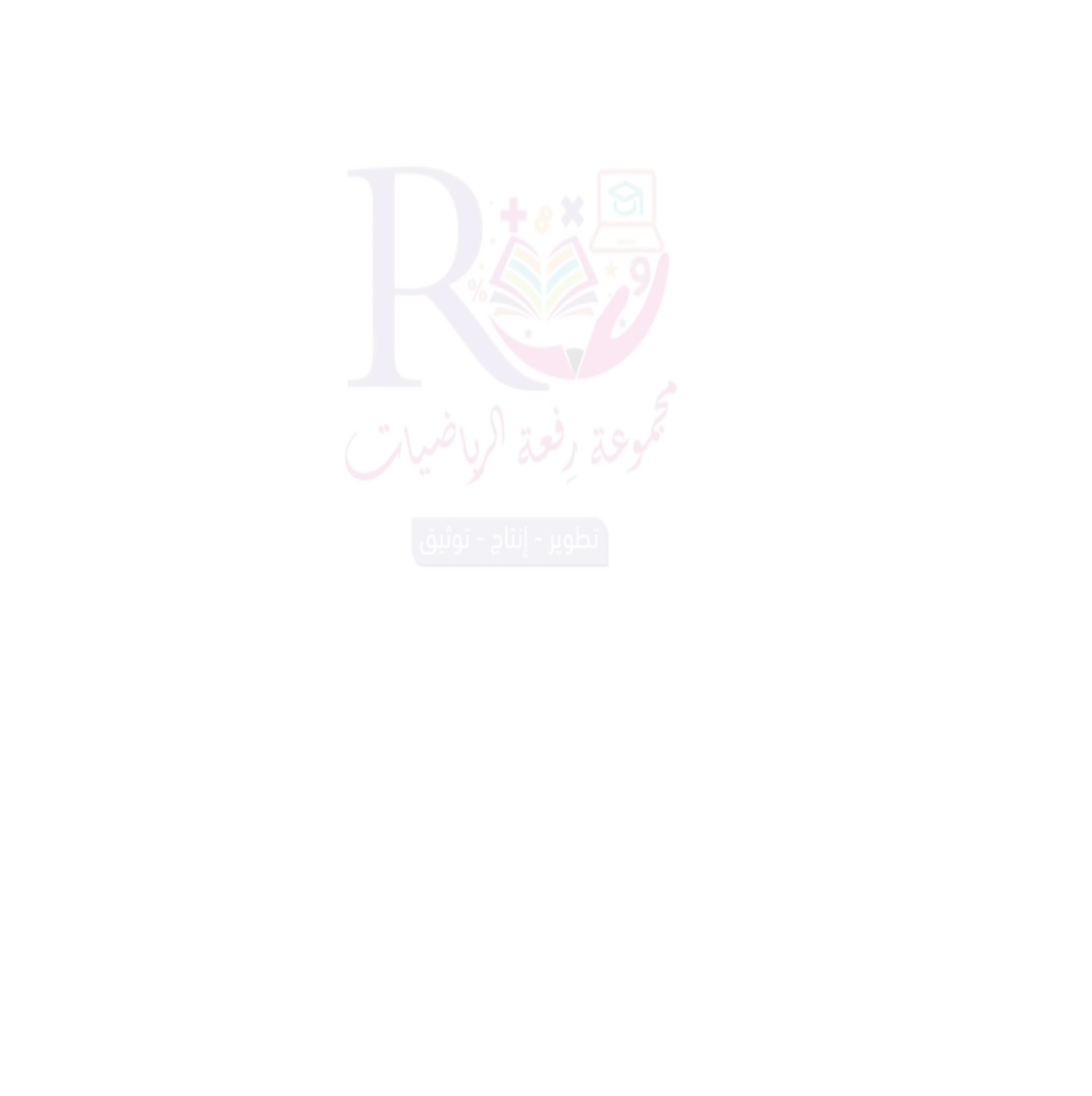 صفحة
٣٦
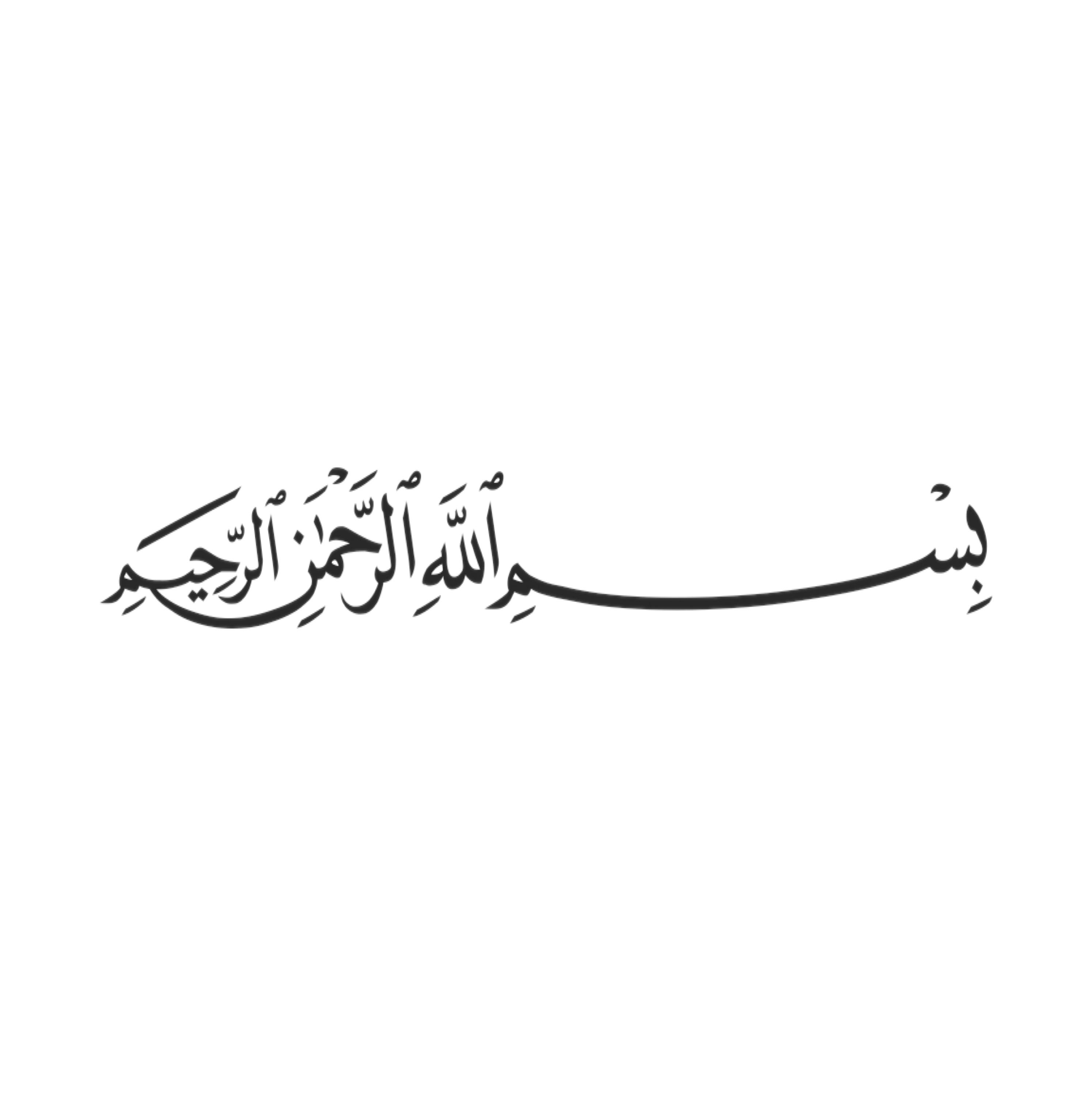 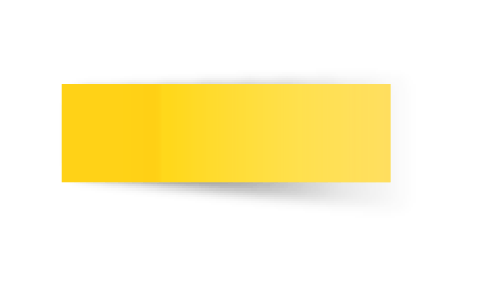 التاريخ
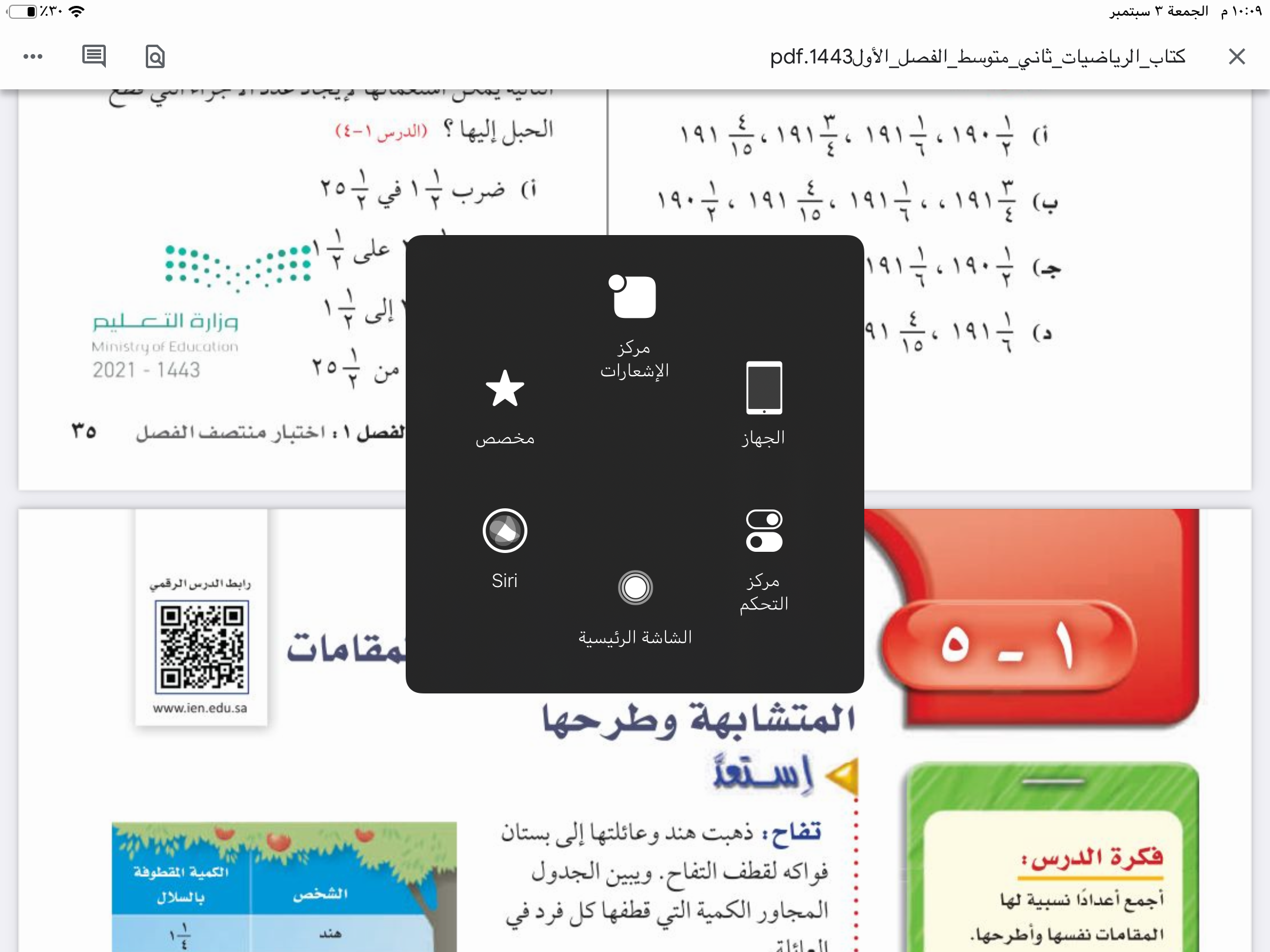 صفحة
٣٦
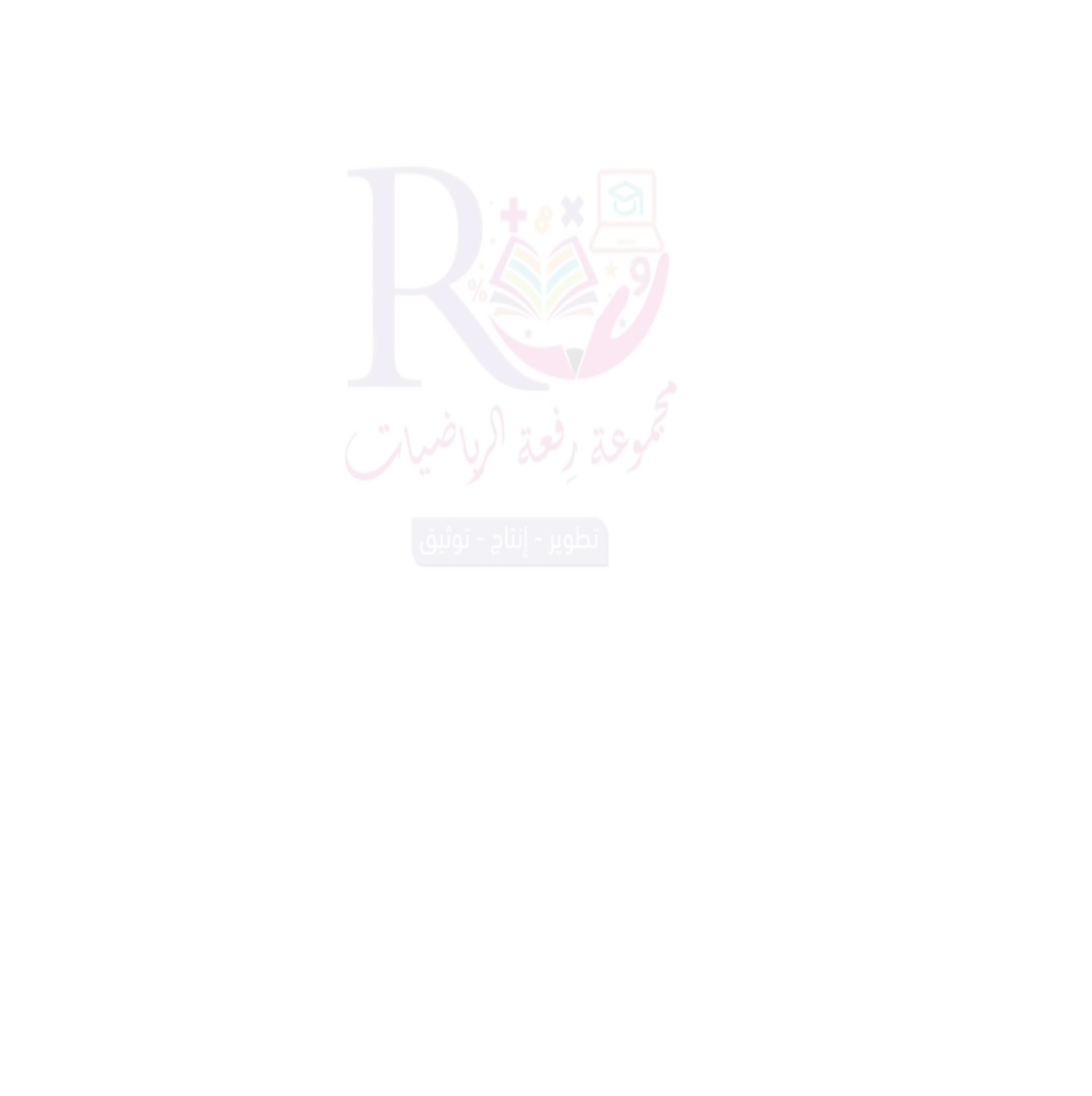 موضوع الدرس 
جمع الأعداد النسبية
 ذات المقامات المتشابهة  وطرحها
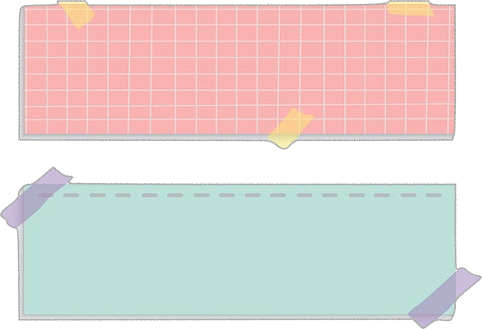 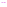 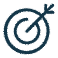 الأهداف 
🔹جمع الأعداد النسبية ذات المقامات المتشابهة
🔹طرح الأعداد النسبية ذات المقامات المتشابهة
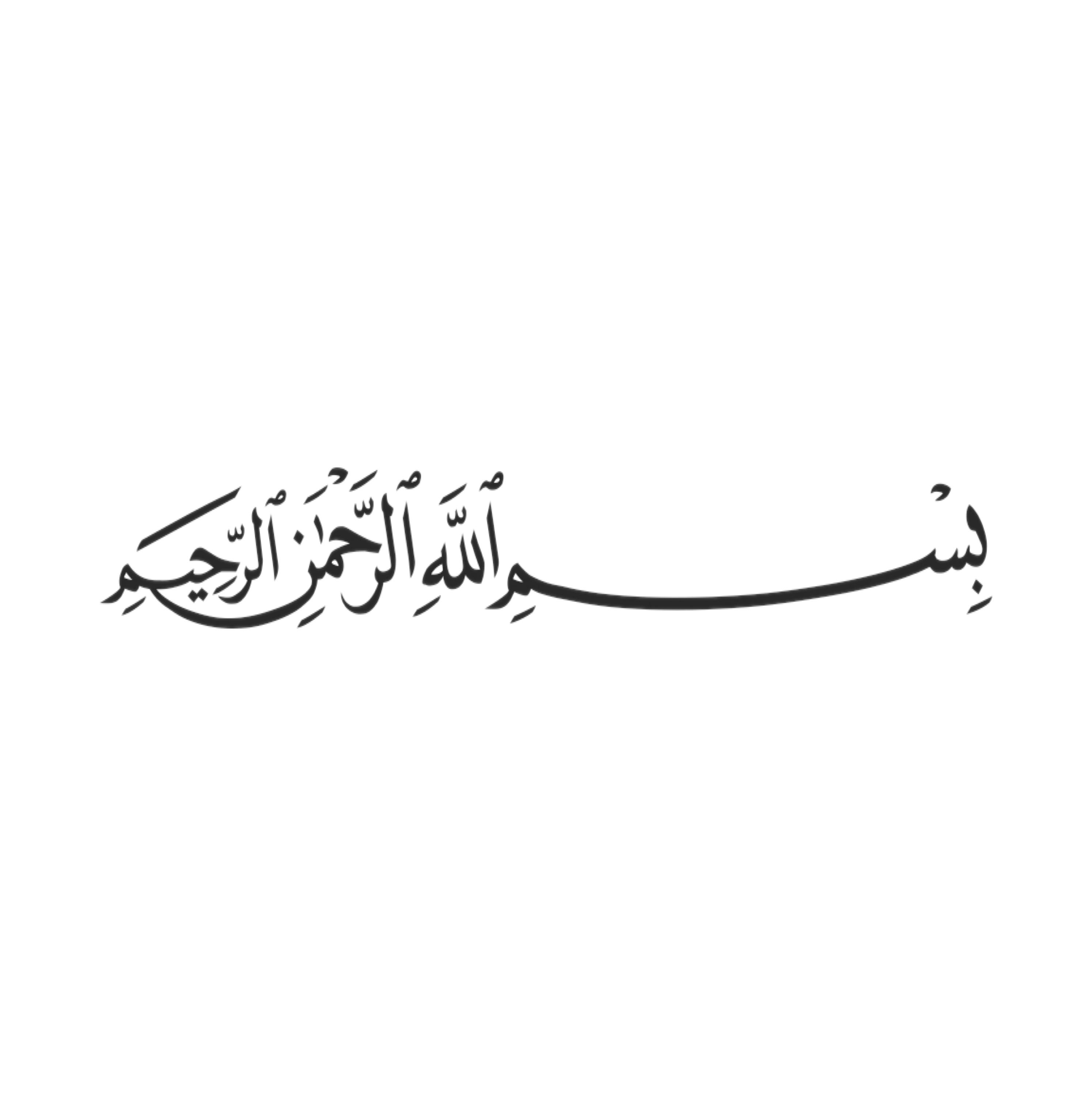 التركيز
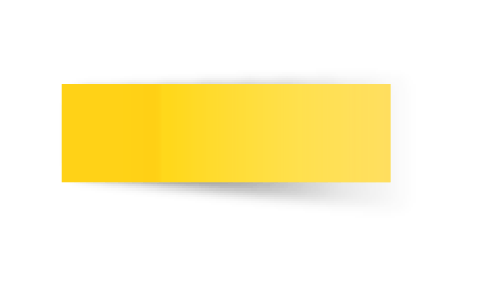 جمع الأعداد النسبية
 ذات المقامات المتشابهة وطرحها
الفصل الأول 
الأعداد النسبية
التاريخ
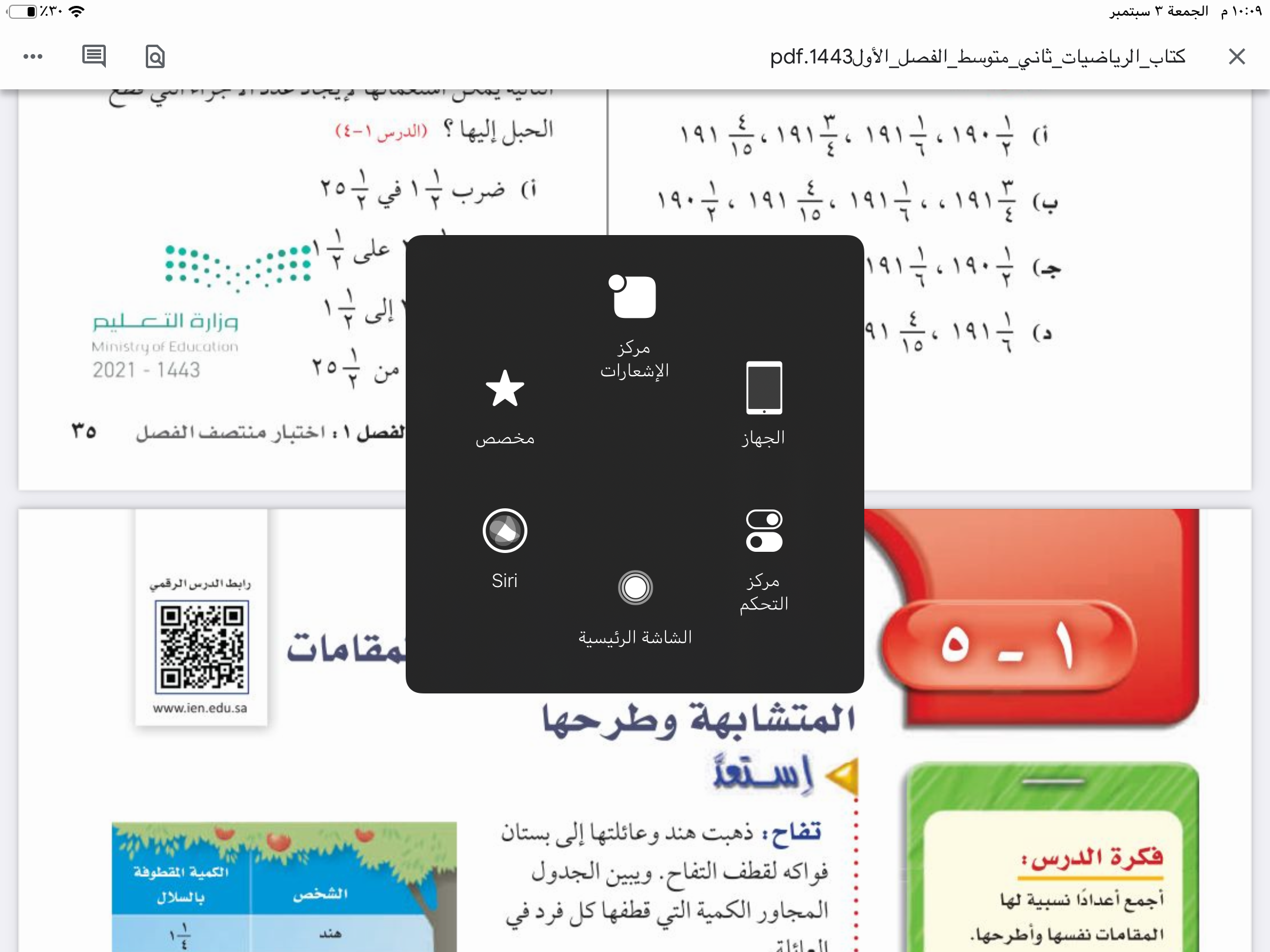 صفحة
٣٦
التدريس
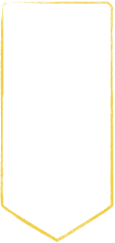 🔹جمع الأعداد النسبية ذات المقامات المتشابهة
🔹طرح الأعداد النسبية ذات المقامات المتشابهة
موضوع الدرس
التدريب
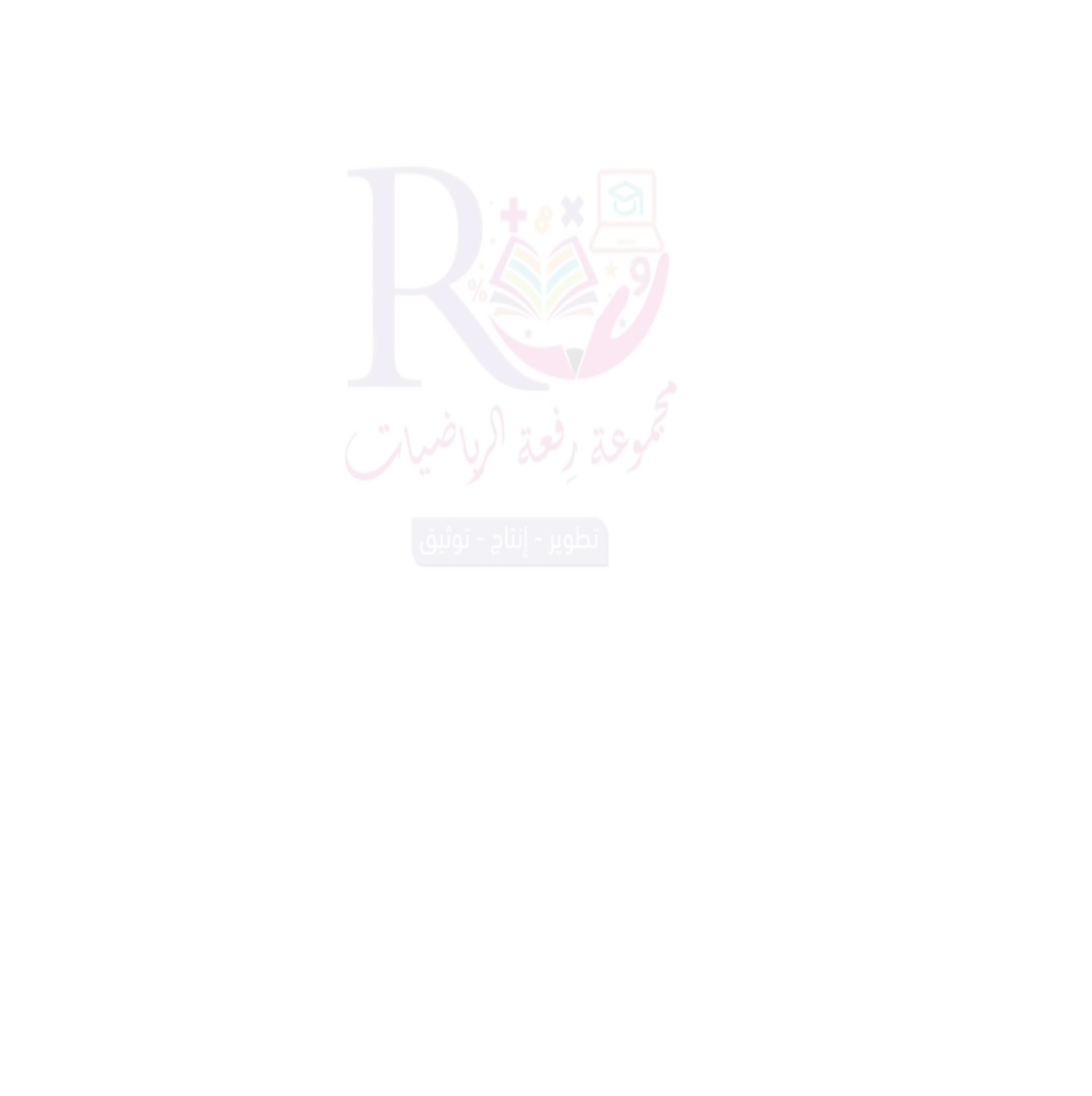 جدول التعلم
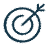 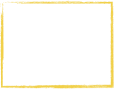 التقويم
الأهداف
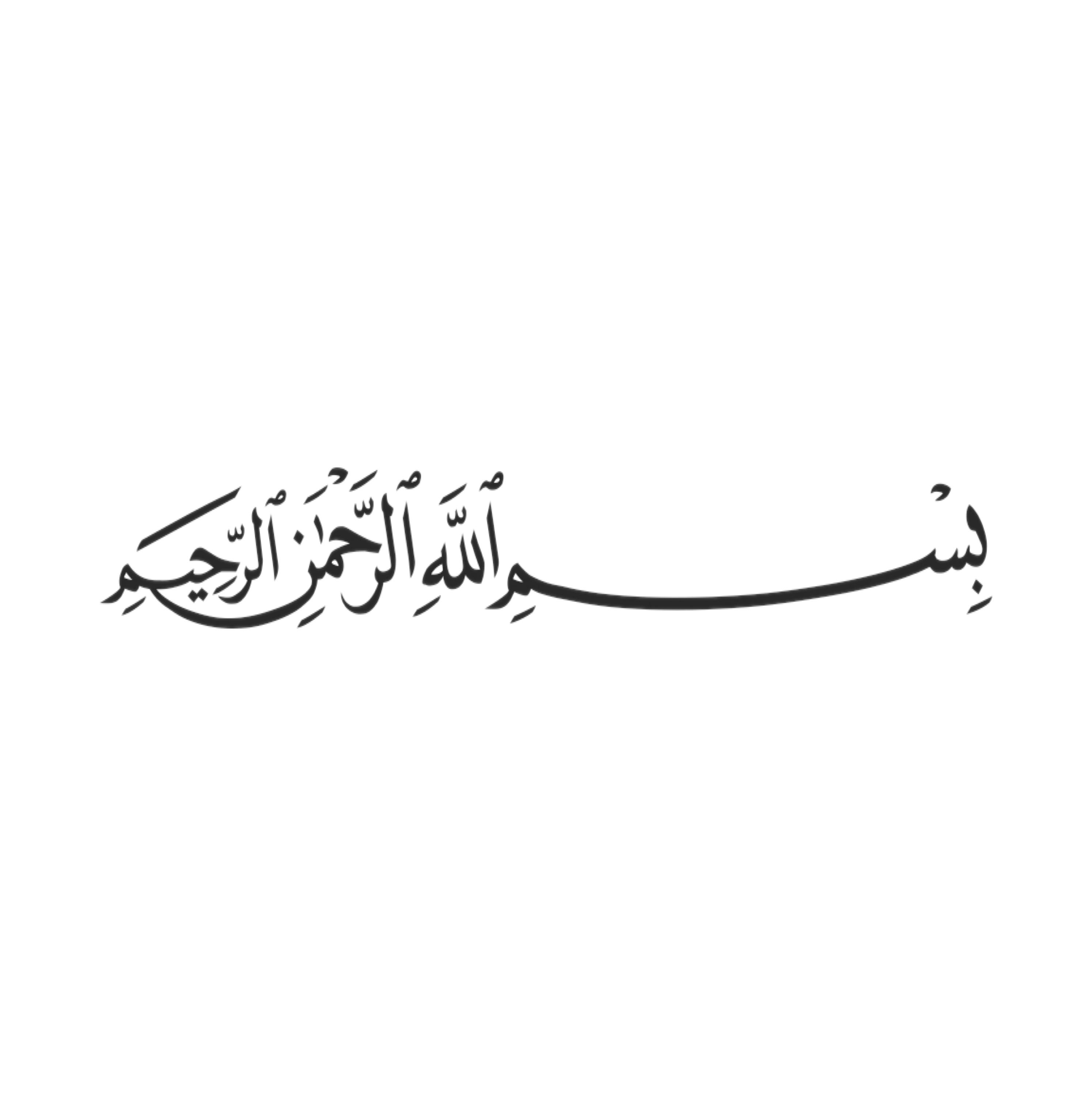 التركيز
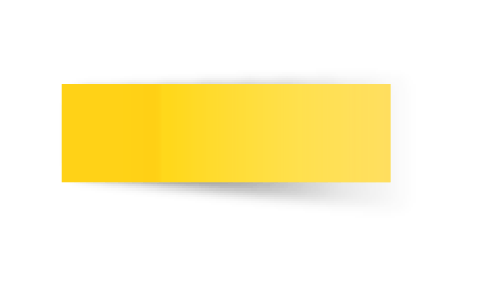 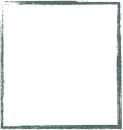 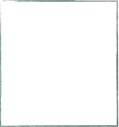 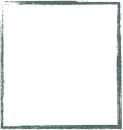 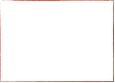 جمع الأعداد النسبية
 ذات المقامات المتشابهة وطرحها
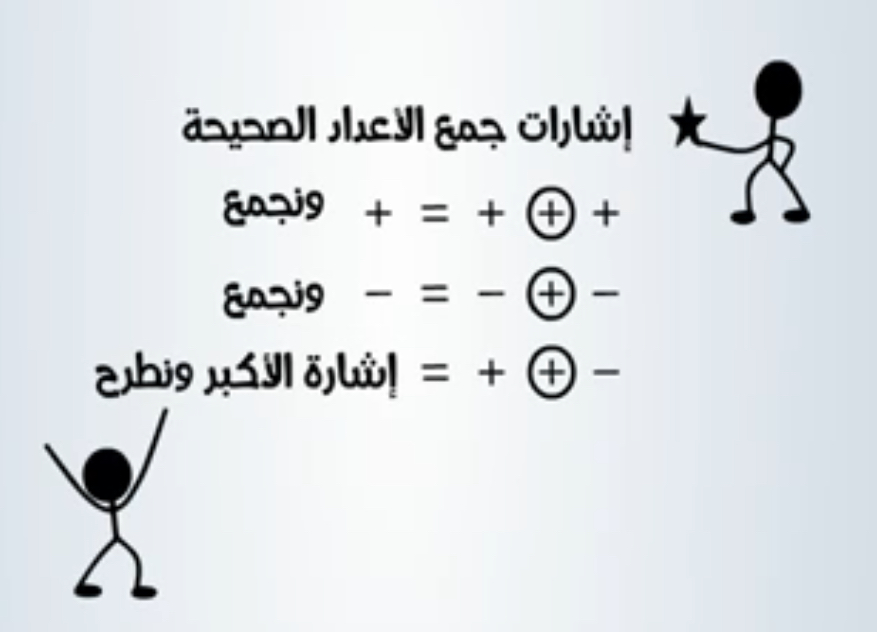 الفصل الأول 
الأعداد النسبية
التاريخ
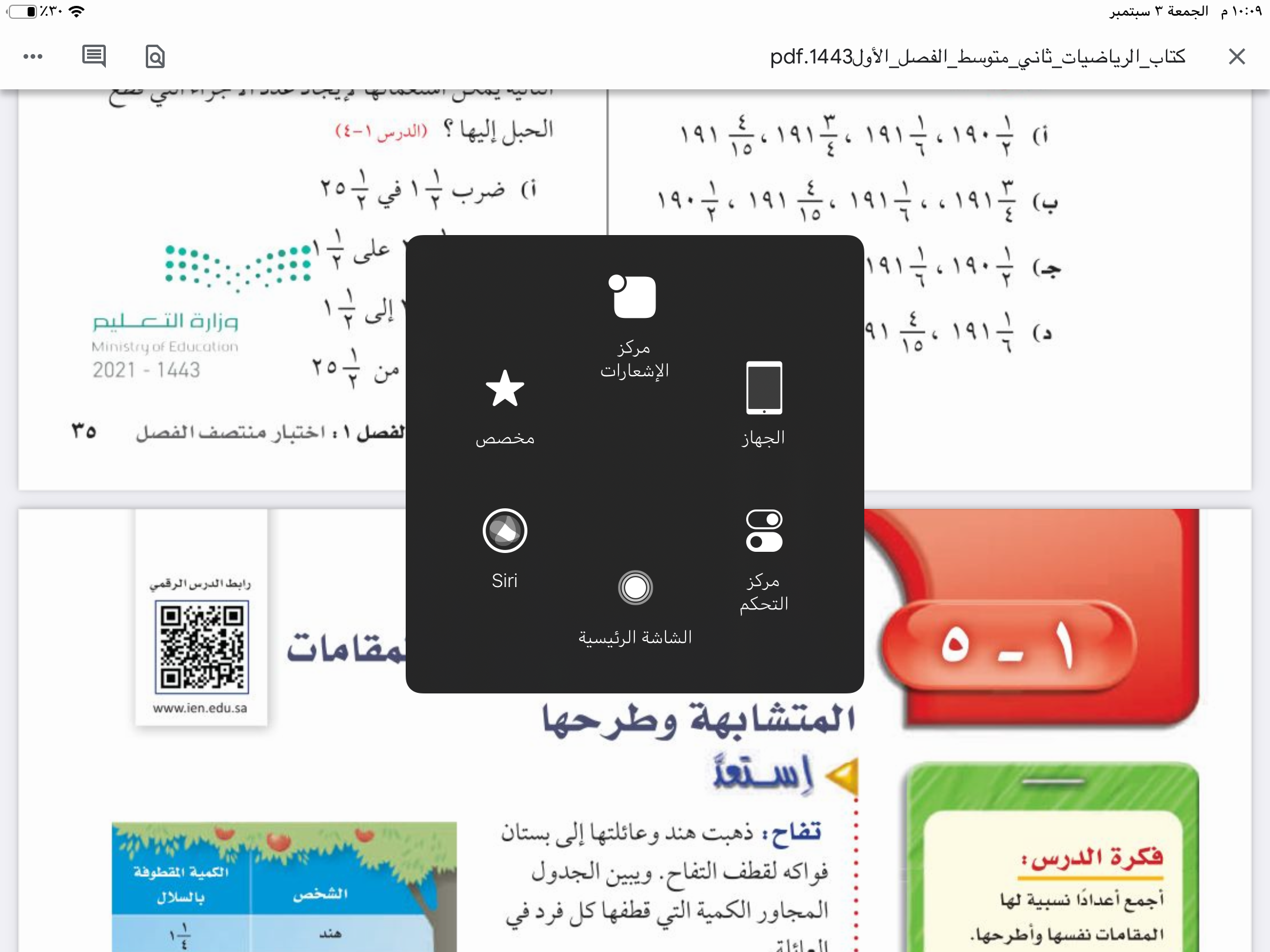 صفحة
٣٦
التدريس
🔹جمع الأعداد النسبية ذات المقامات المتشابهة
🔹طرح الأعداد النسبية ذات المقامات المتشابهة
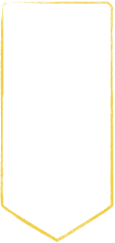 موضوع الدرس
التدريب
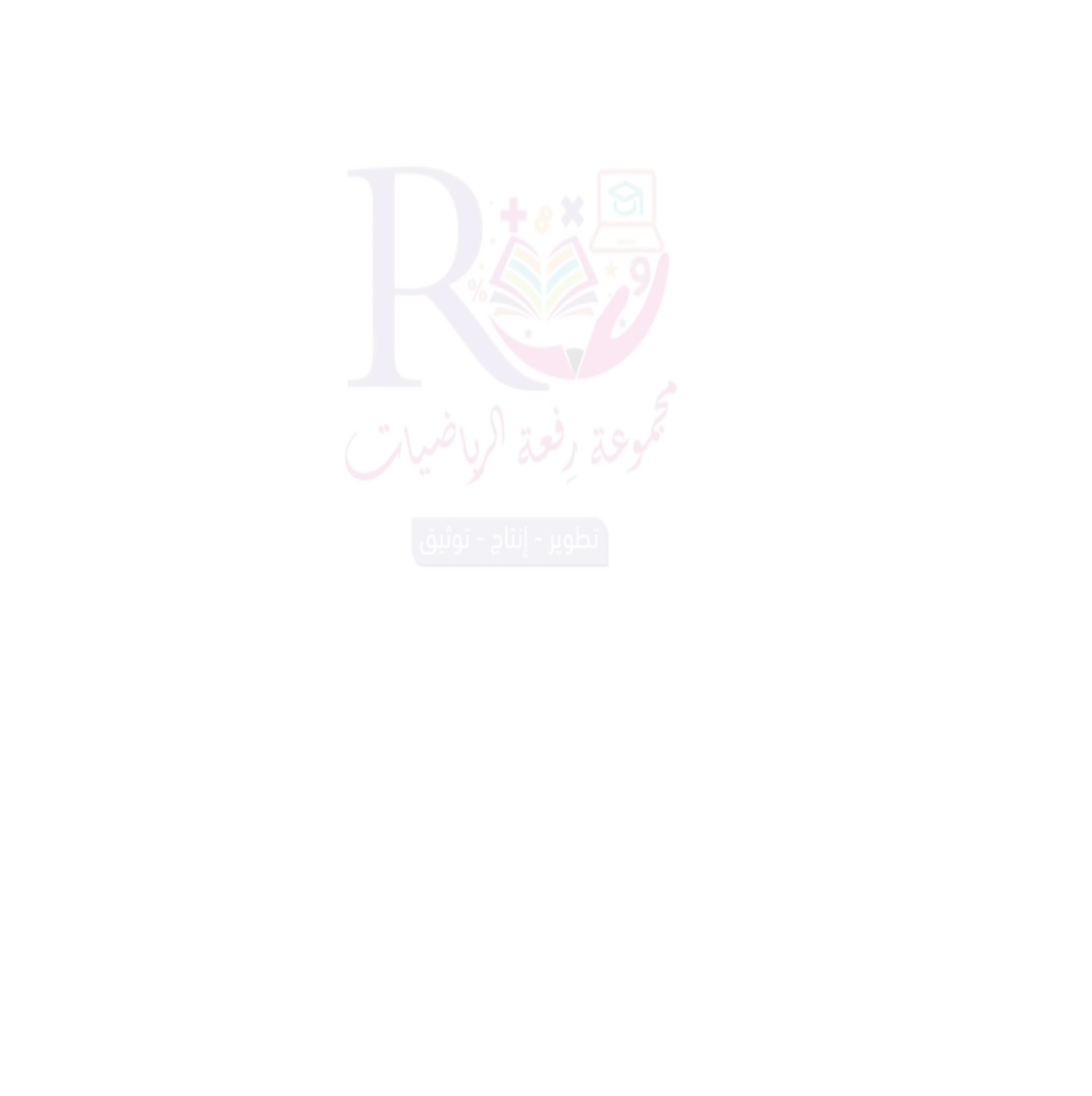 جدول التعلم
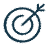 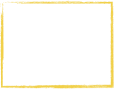 التقويم
الأهداف
🔹جمع الأعداد النسبية ذات المقامات المشتركة
🔹طرح الأعداد النسبية ذات المقامات المشتركة
قاعدة الاشارة 
في حال جمع وطرح 
الاعداد الصحيحة
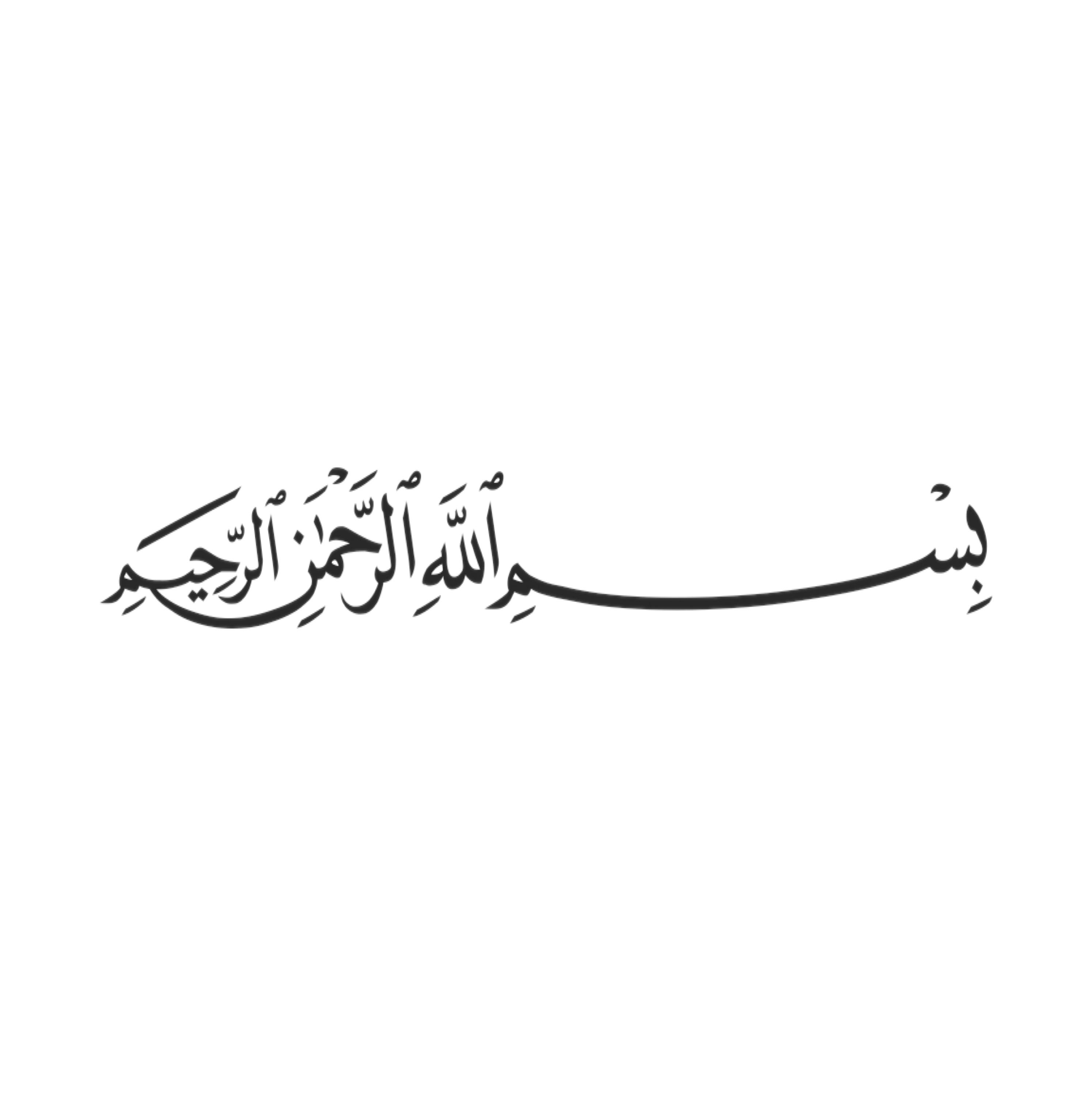 التركيز
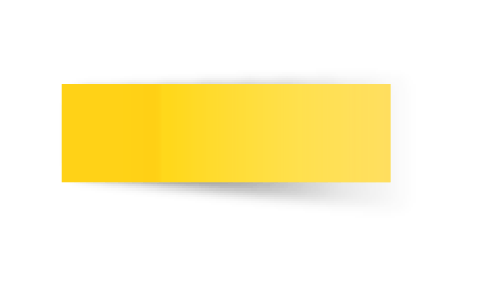 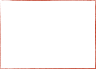 جمع الأعداد النسبية
 ذات المقامات المتشابهة وطرحها
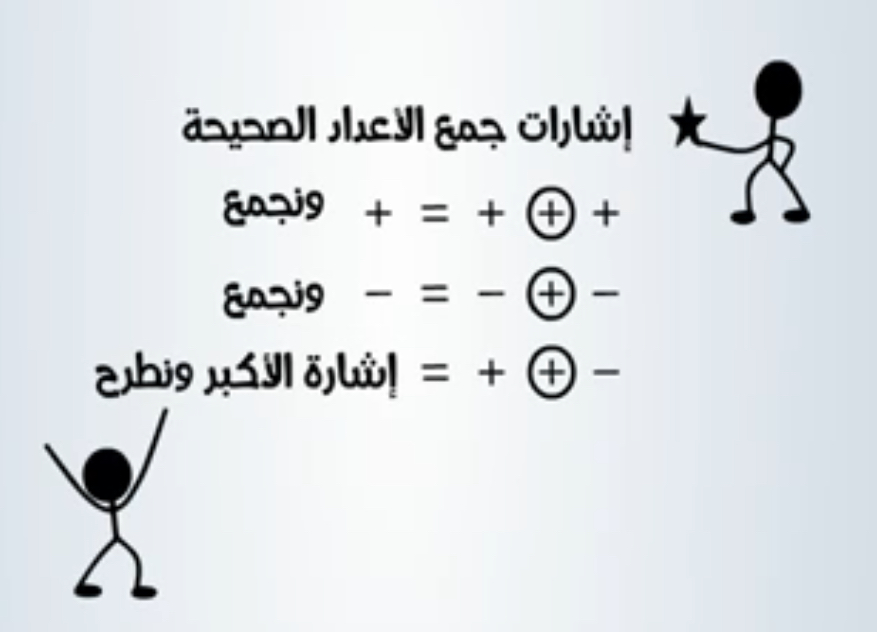 الفصل الأول 
الأعداد النسبية
التاريخ
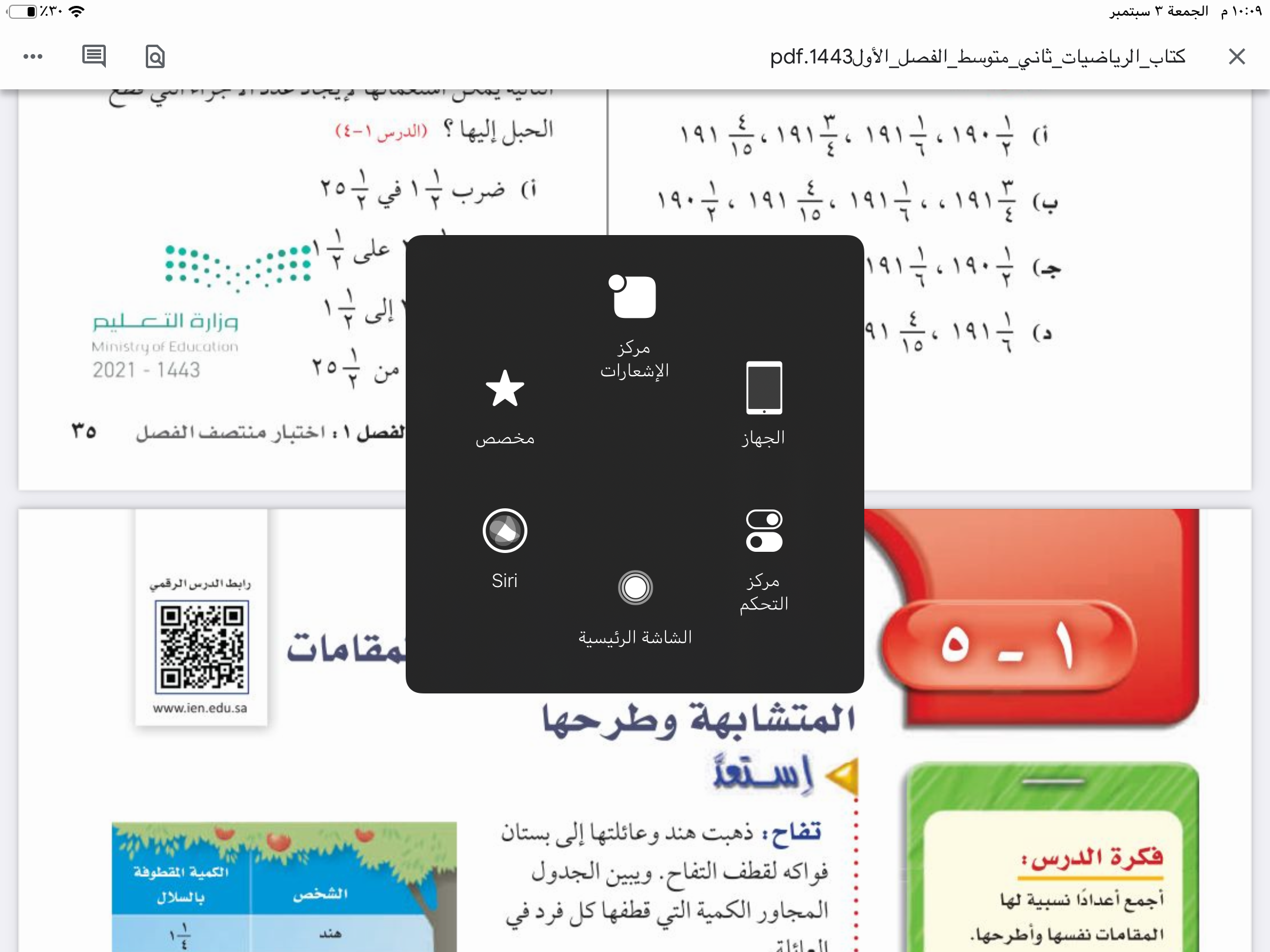 صفحة
٣٦
التدريس
🔹جمع الأعداد النسبية ذات المقامات المتشابهة
🔹طرح الأعداد النسبية ذات المقامات المتشابهة
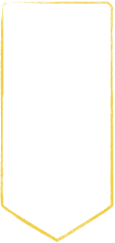 موضوع الدرس
التدريب
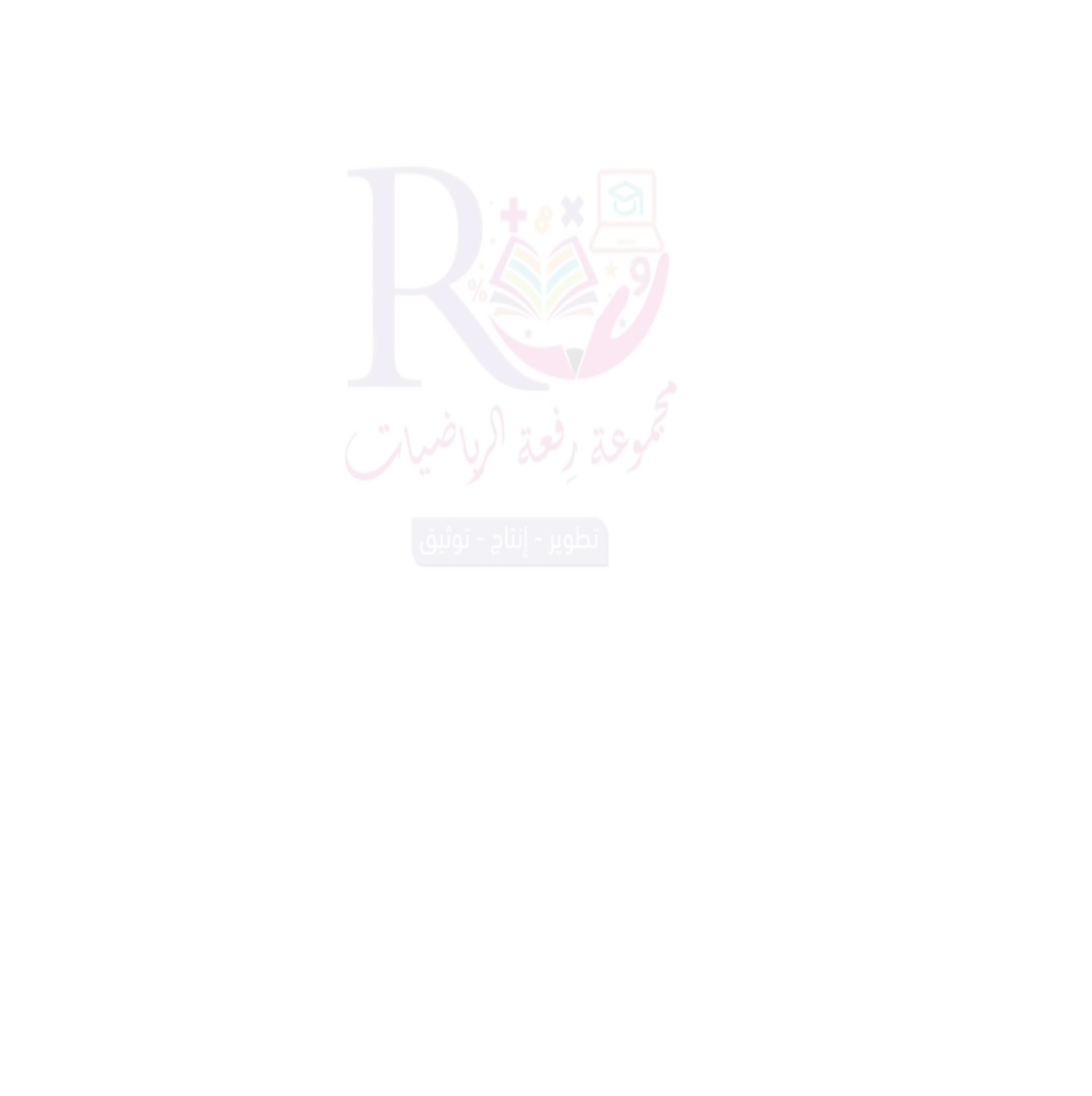 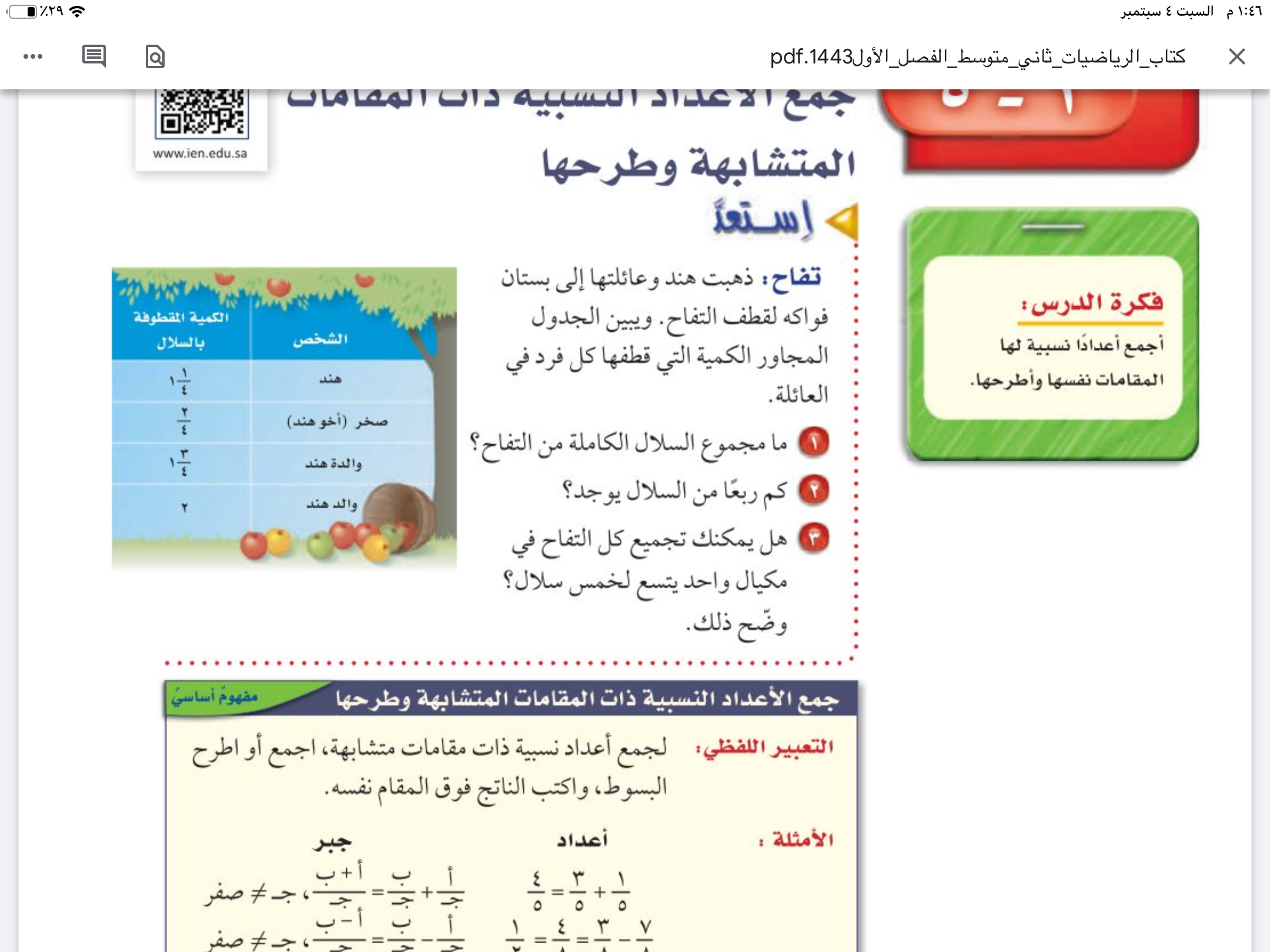 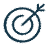 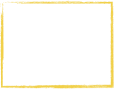 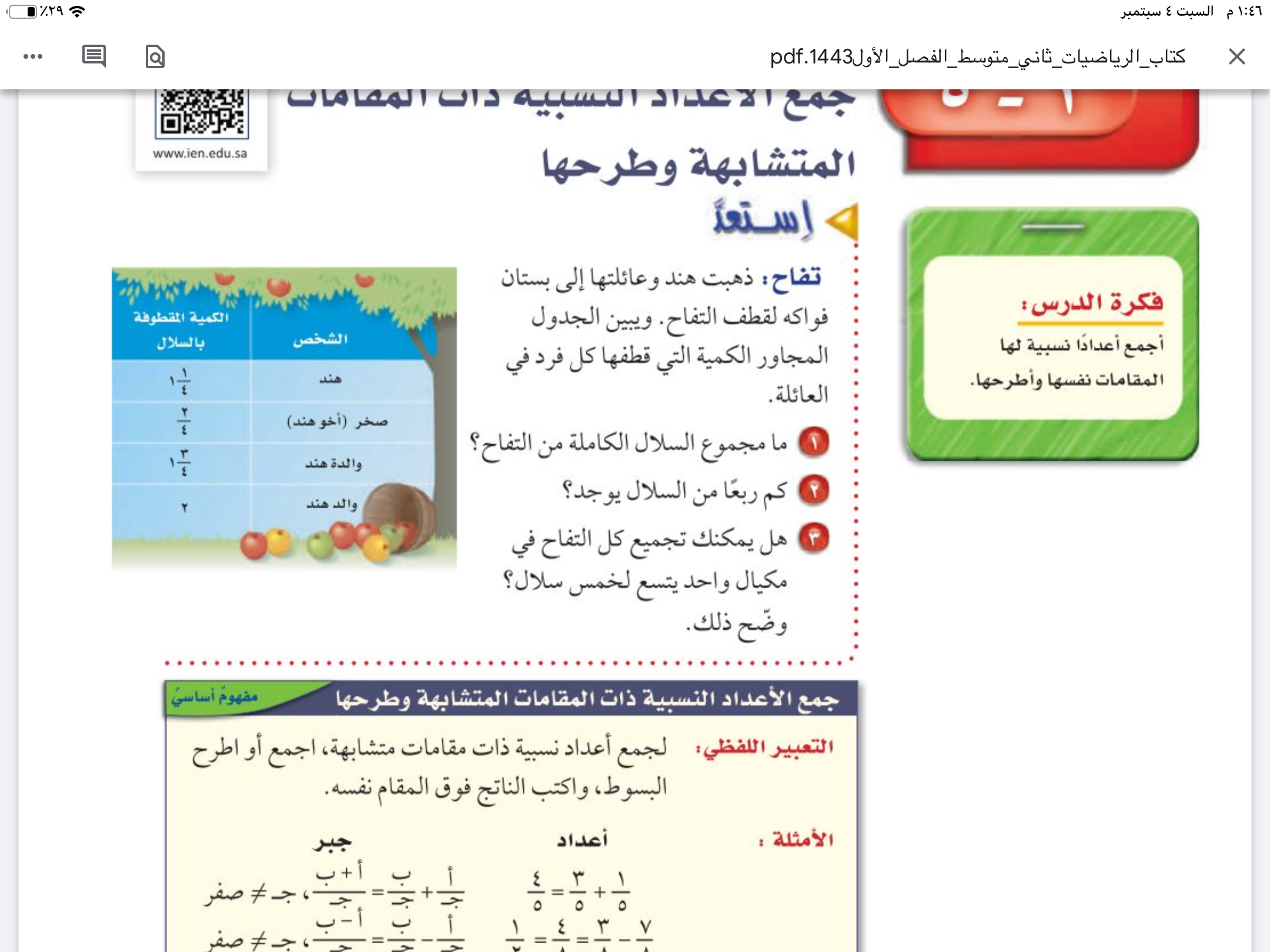 التقويم
الأهداف
ما المشترك بين أعداد الجدول ؟ 

كيف تجمع الكسور في الجدول ؟
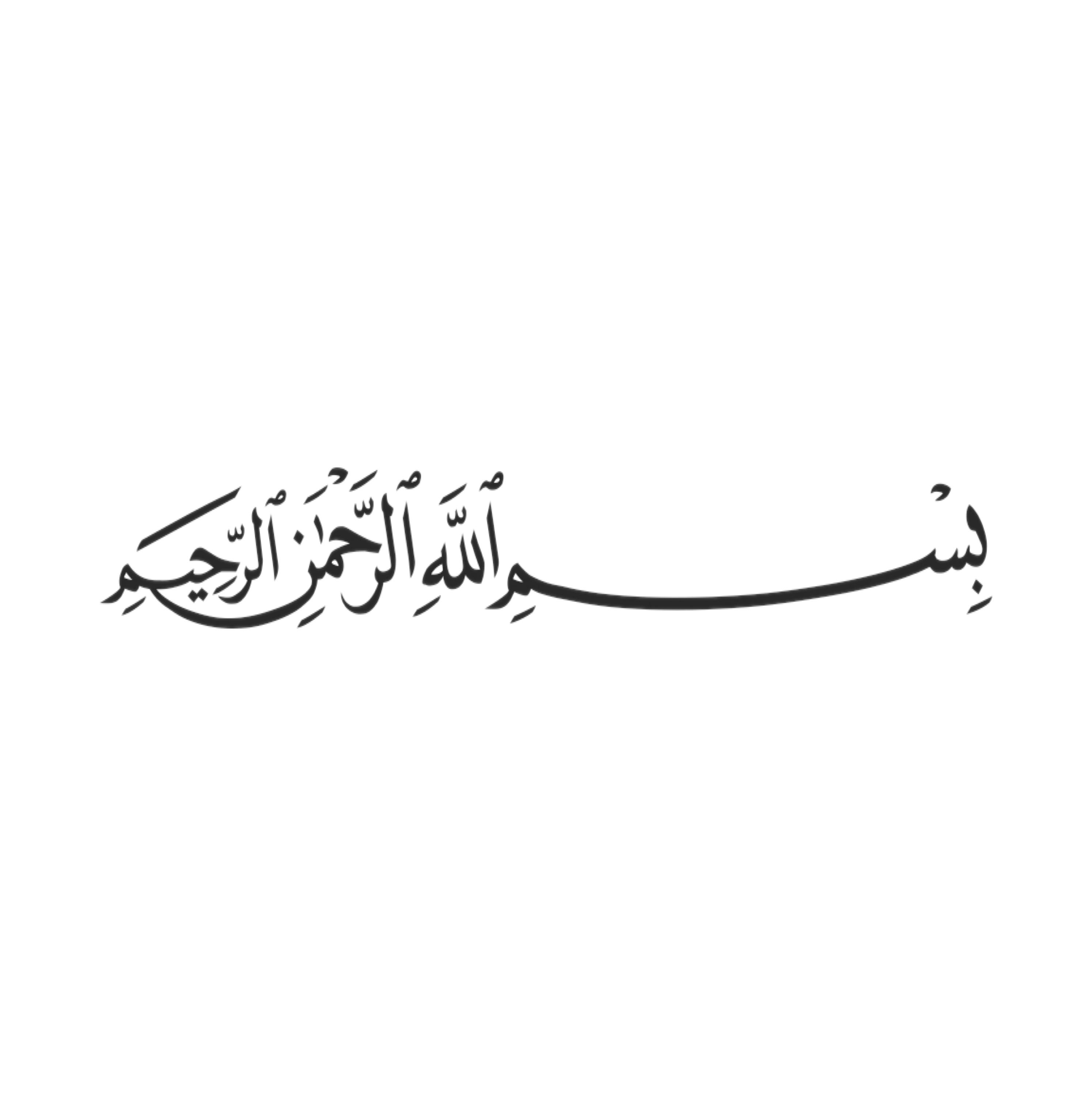 التركيز
جمع الأعداد النسبية
 ذات المقامات المشتركة وطرحها
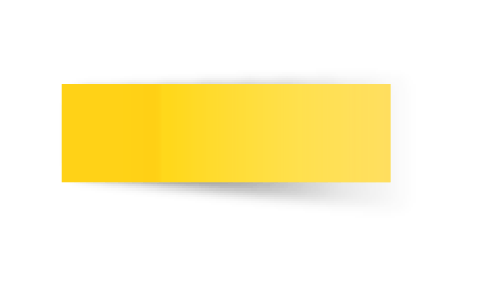 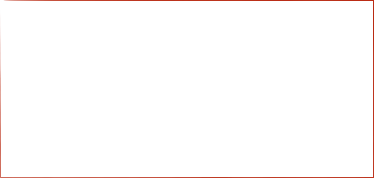 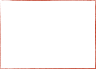 جمع الأعداد النسبية
 ذات المقامات المتشابهة وطرحها
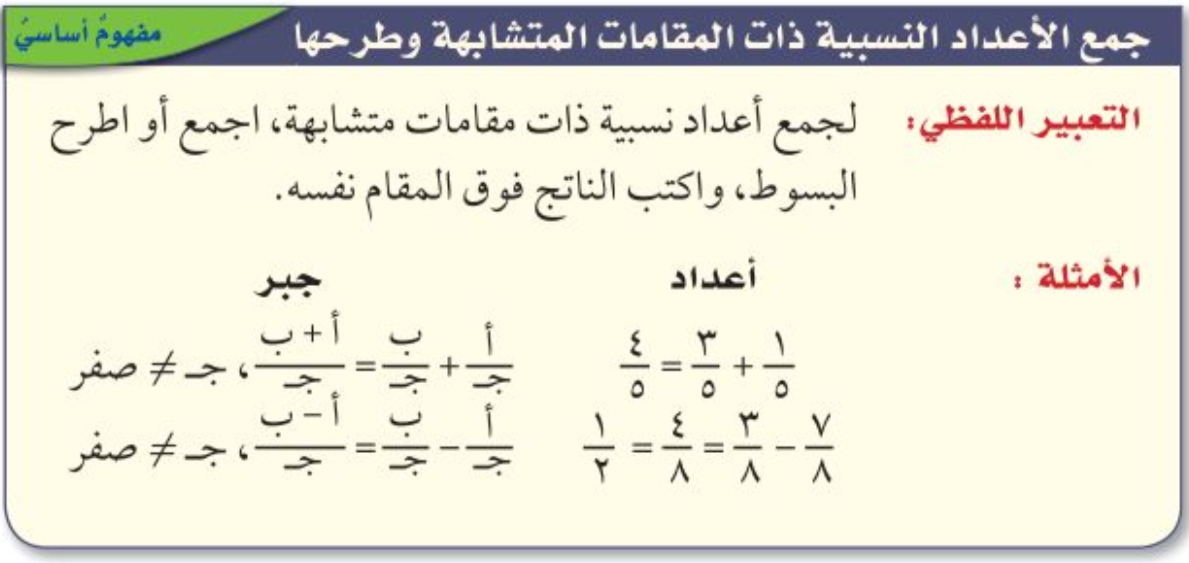 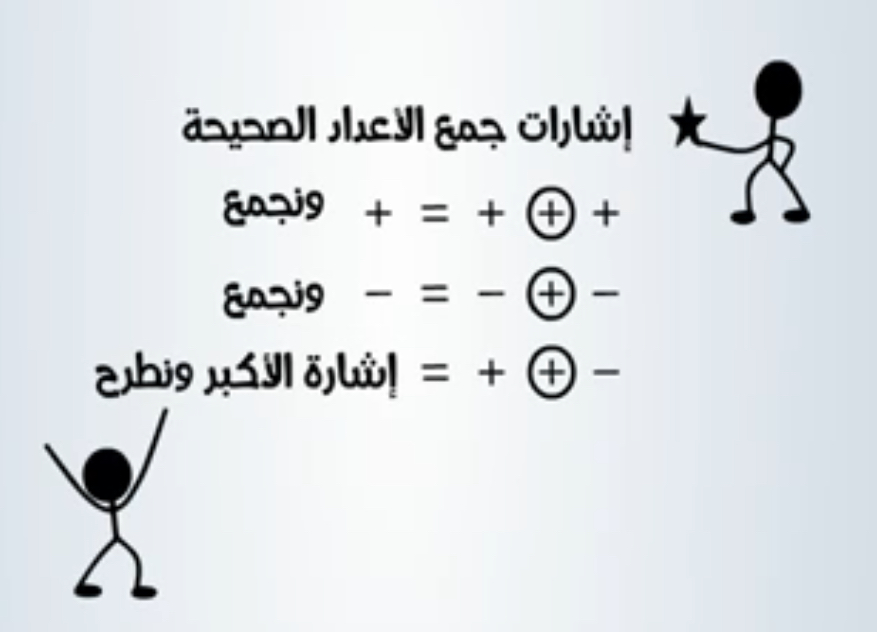 الفصل الأول 
الأعداد النسبية
التاريخ
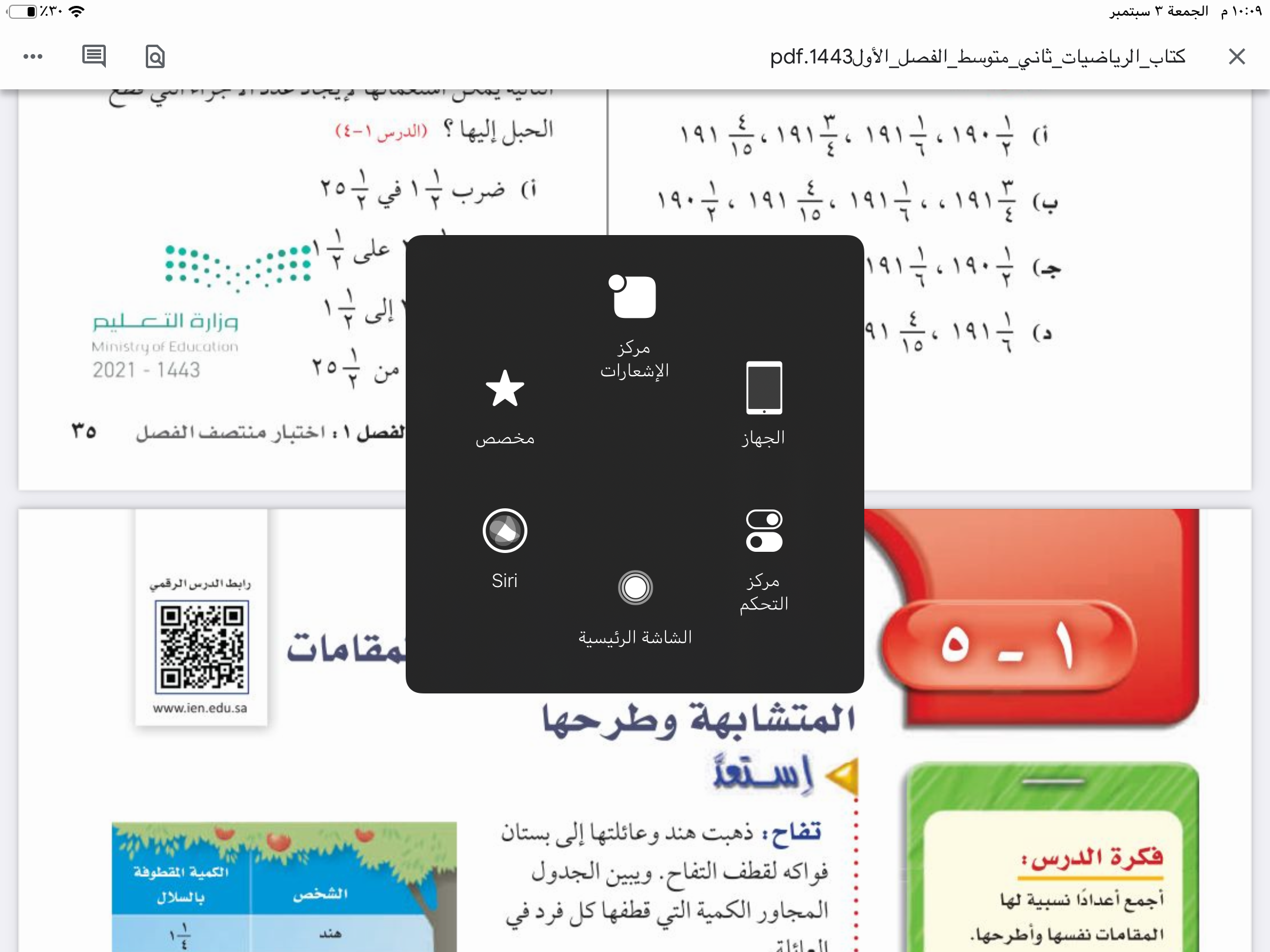 صفحة
٣٦
التدريس
🔹جمع الأعداد النسبية ذات المقامات المشتركة
🔹طرح الأعداد النسبية ذات المقامات المشتركة
🔹جمع الأعداد النسبية ذات المقامات المتشابهة
🔹طرح الأعداد النسبية ذات المقامات المتشابهة
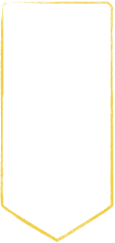 موضوع الدرس
التدريب
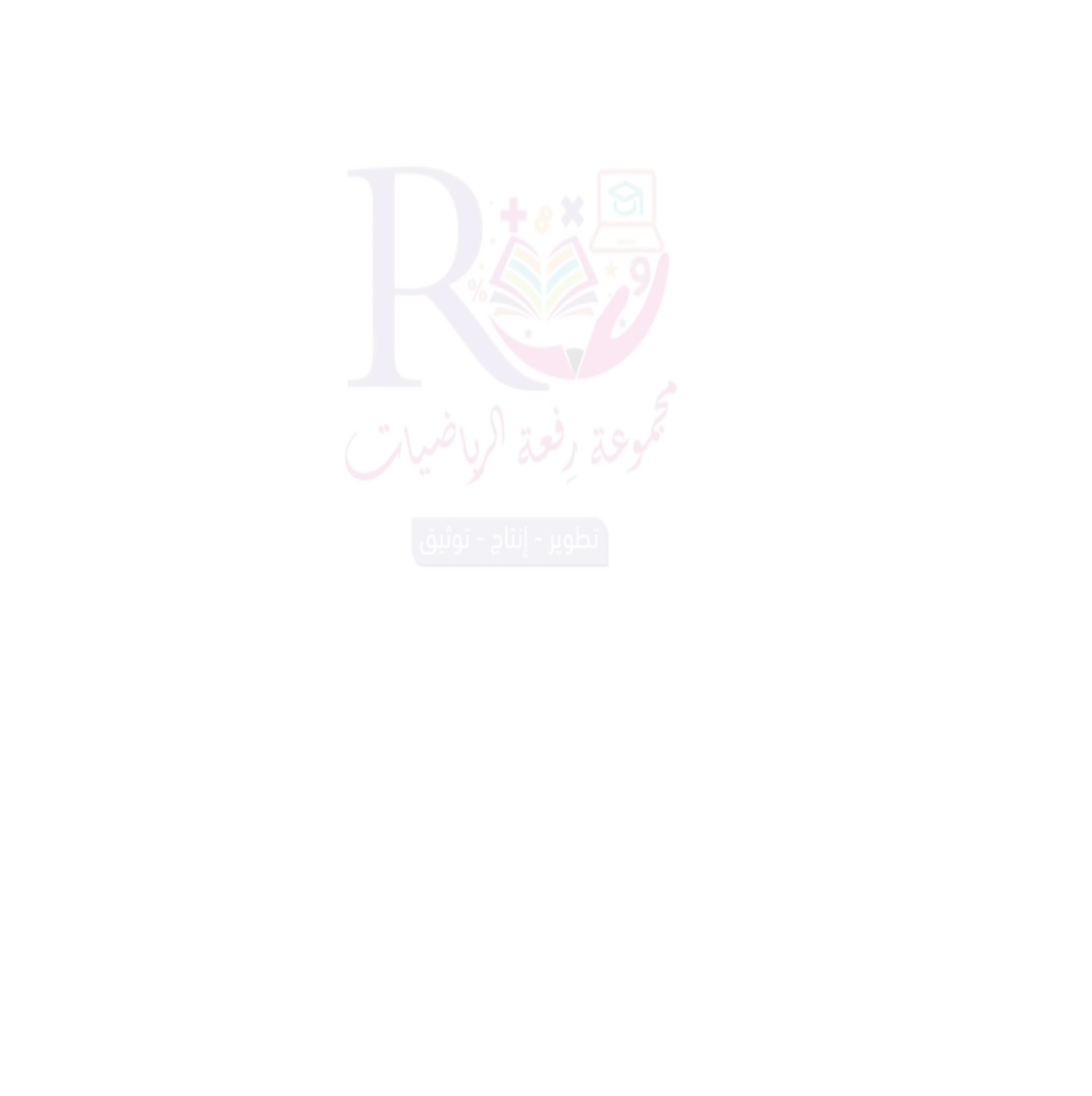 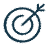 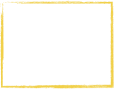 التقويم
الأهداف
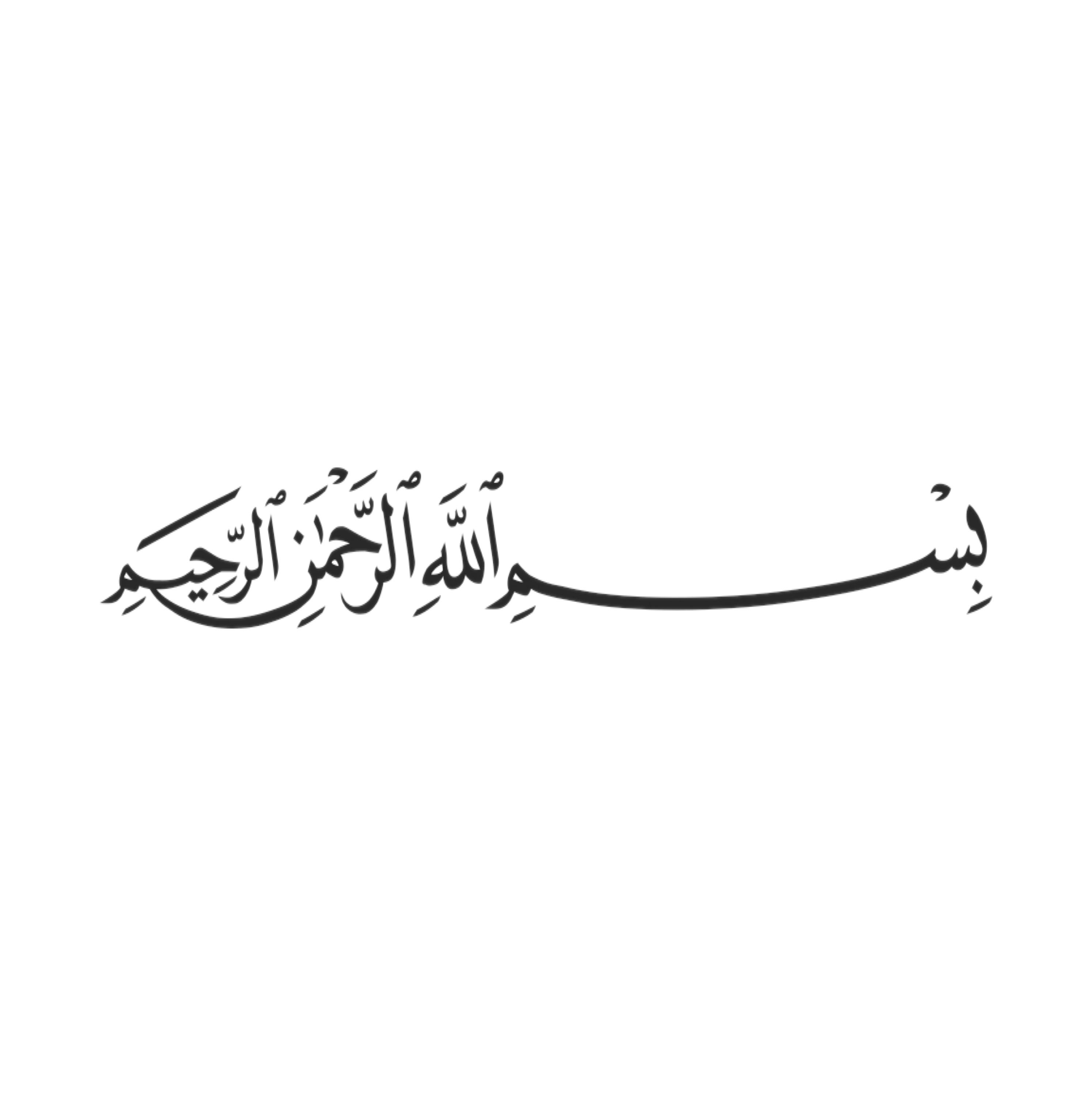 التركيز
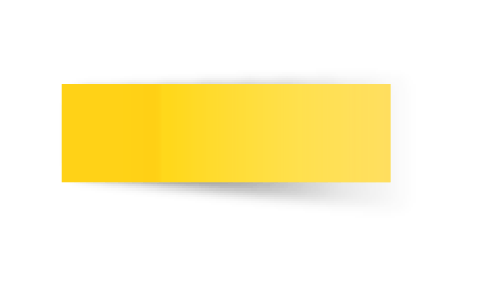 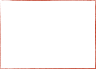 جمع الأعداد النسبية
 ذات المقامات المتشابهة وطرحها
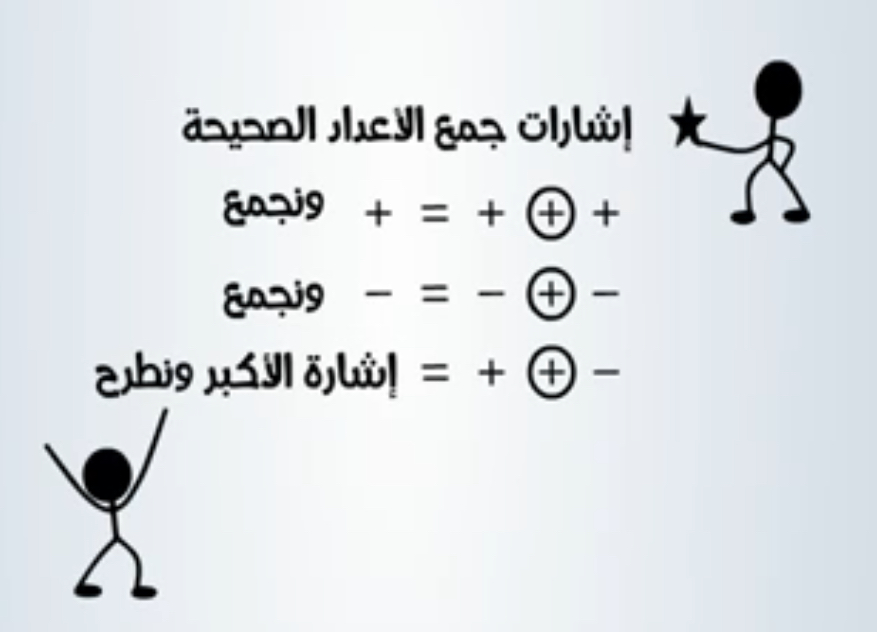 الفصل الأول 
الأعداد النسبية
التاريخ
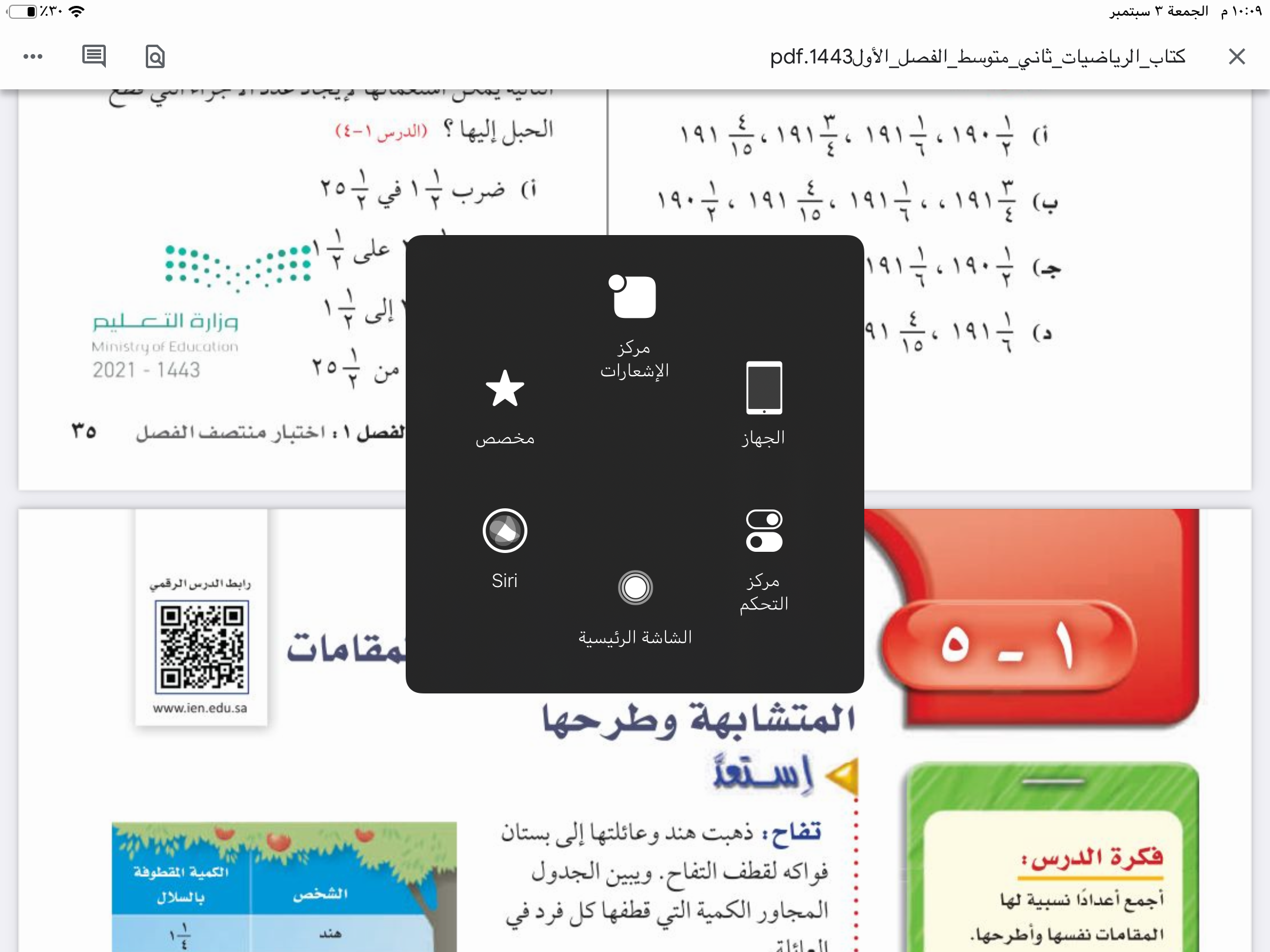 صفحة
٣٦
التدريس
🔹جمع الأعداد النسبية ذات المقامات المتشابهة
🔹طرح الأعداد النسبية ذات المقامات المتشابهة
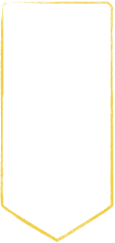 موضوع الدرس
التدريب
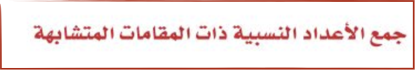 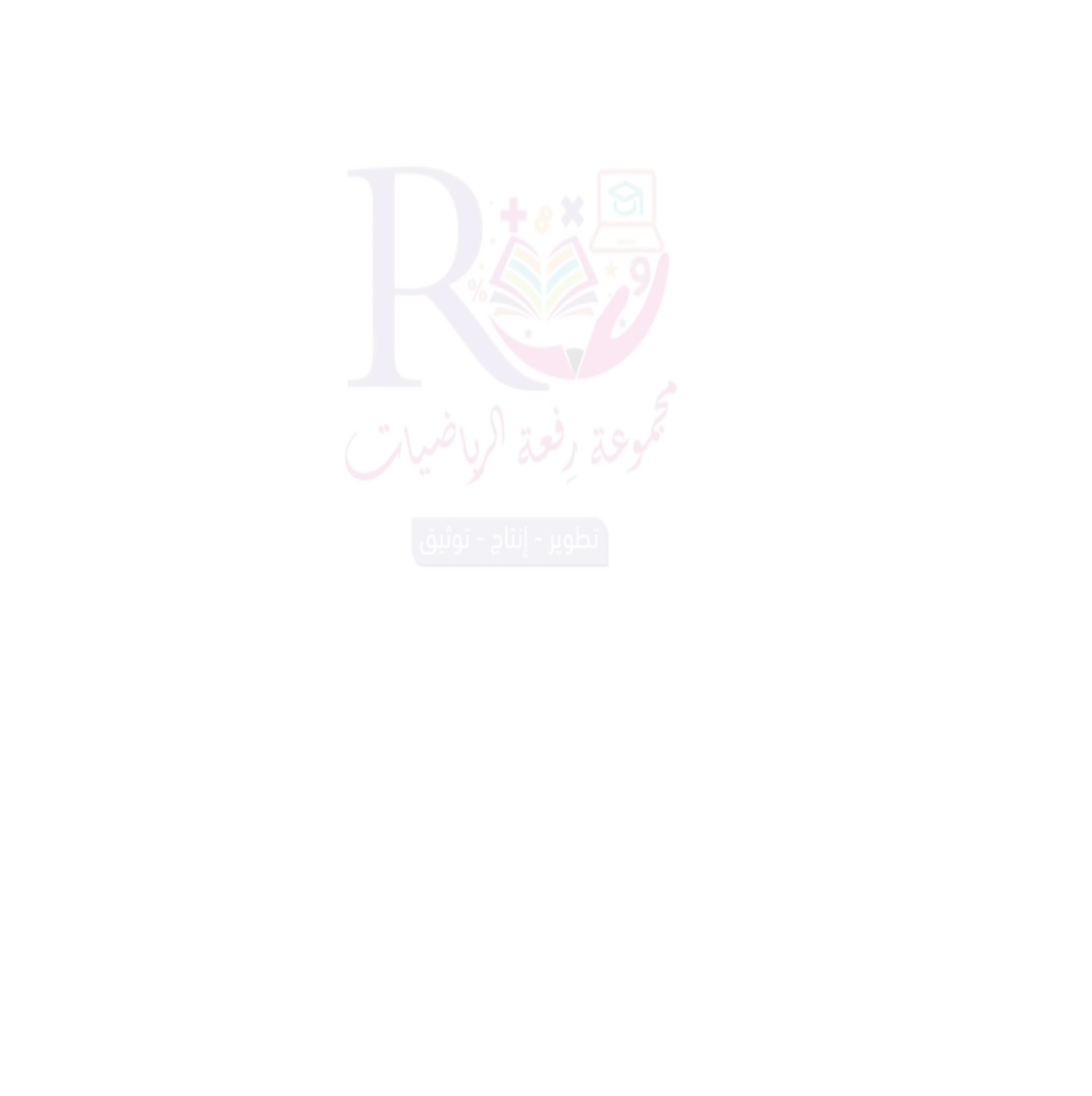 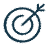 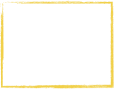 التقويم
الأهداف
مثال
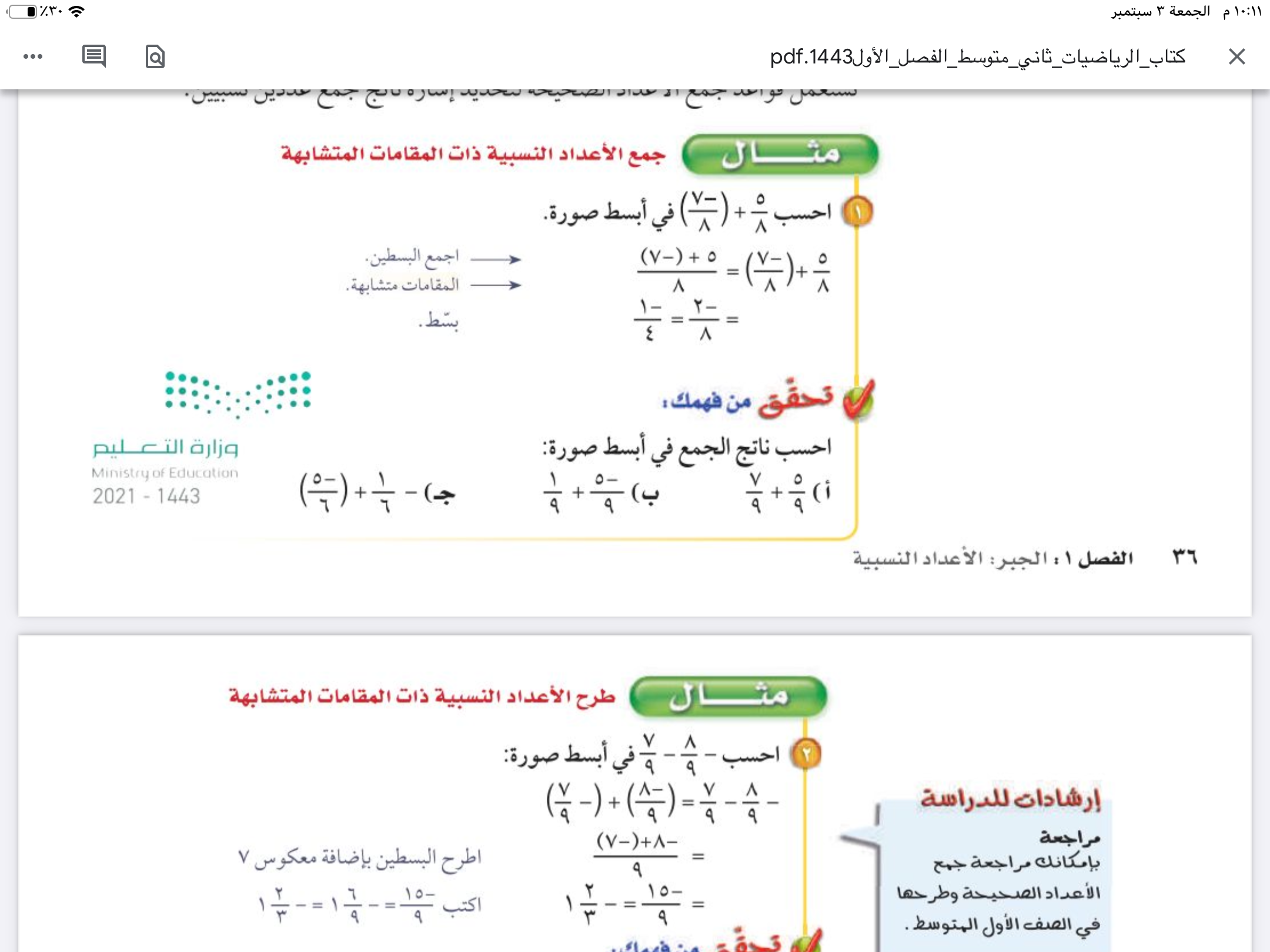 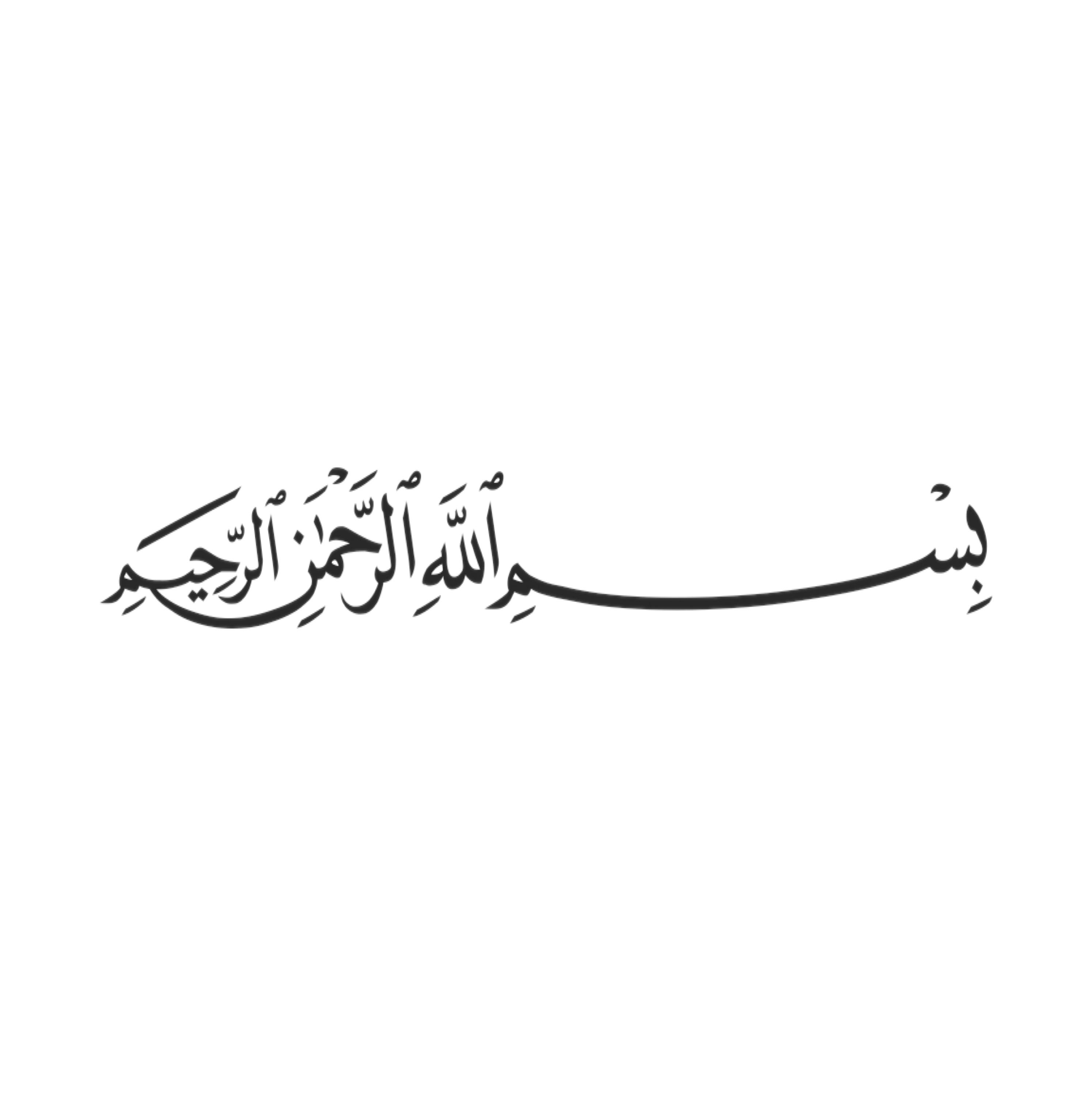 التركيز
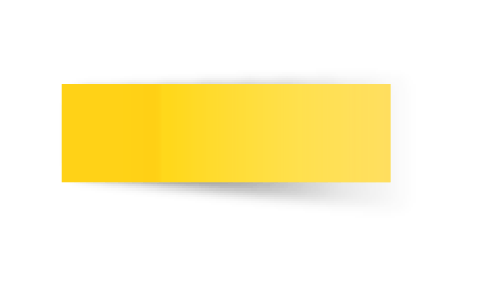 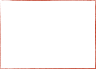 جمع الأعداد النسبية
 ذات المقامات المتشابهة وطرحها
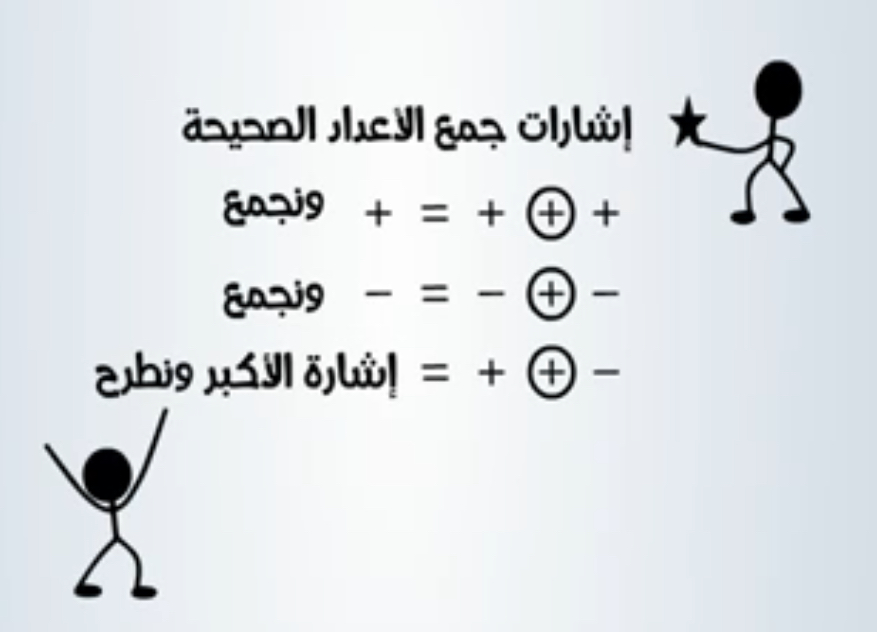 الفصل الأول 
الأعداد النسبية
التاريخ
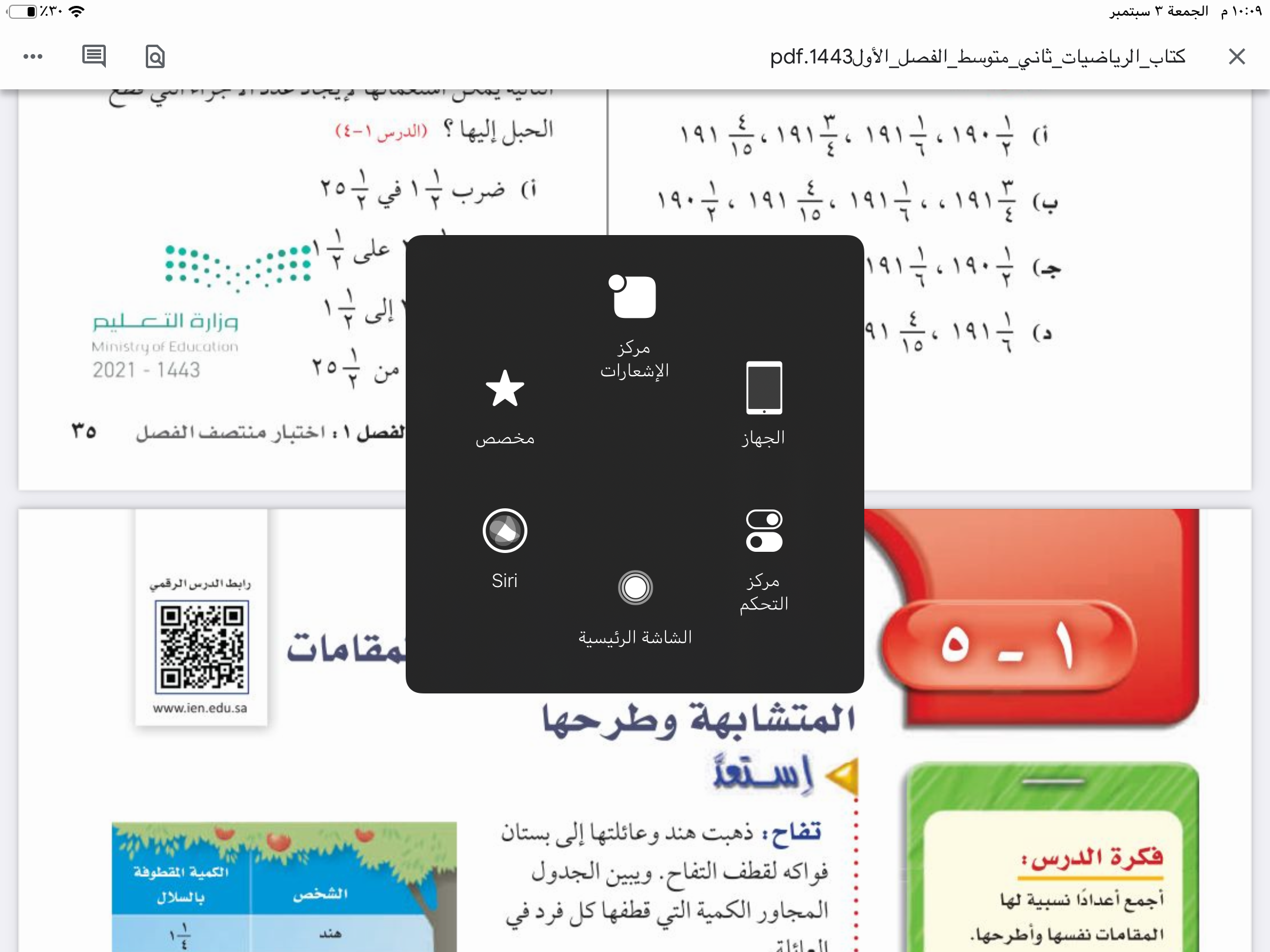 صفحة
٣٦
التدريس
🔹جمع الأعداد النسبية ذات المقامات المتشابهة
🔹طرح الأعداد النسبية ذات المقامات المتشابهة
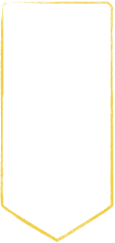 موضوع الدرس
التدريب
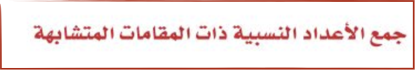 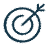 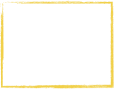 التقويم
الأهداف
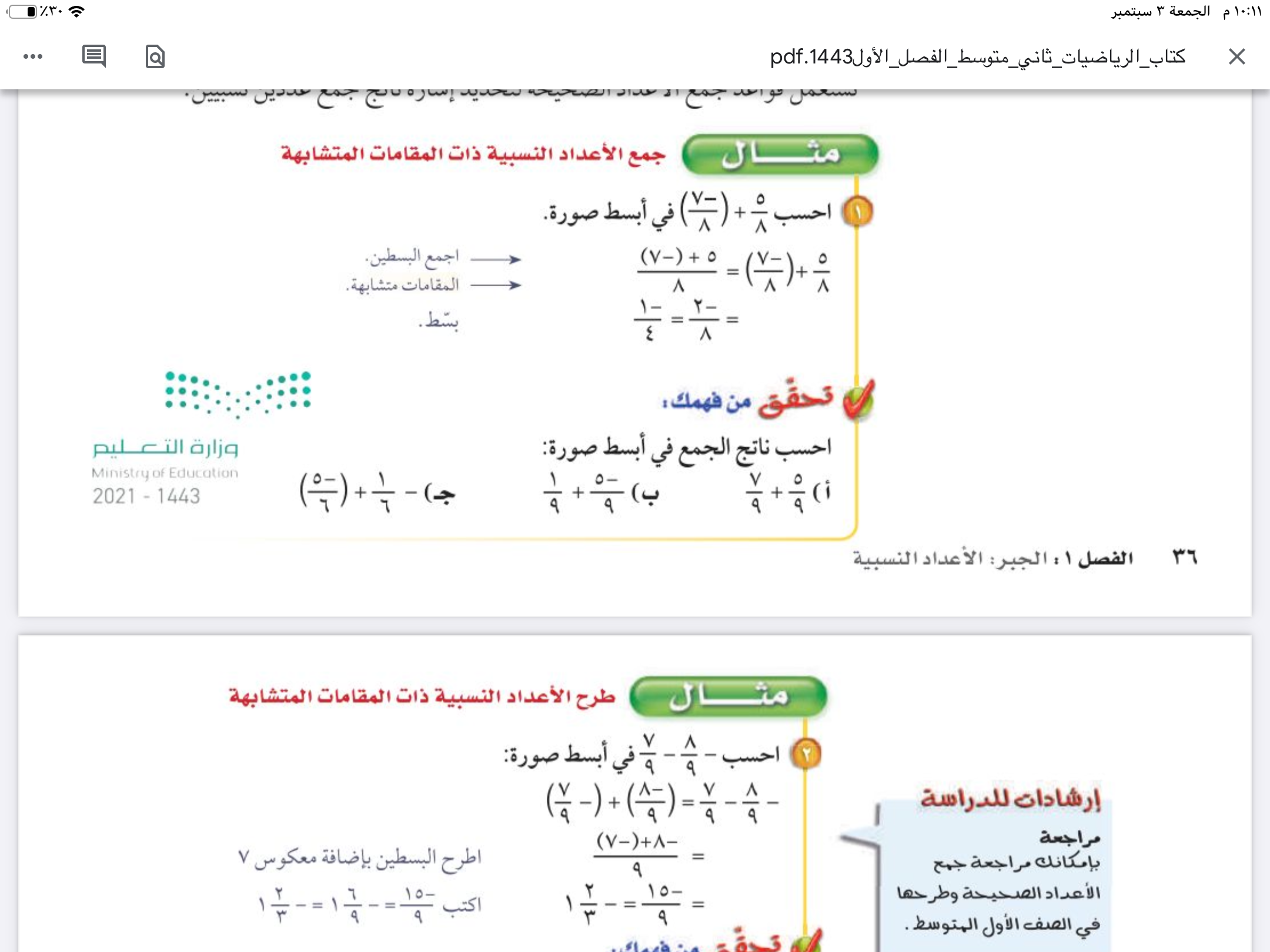 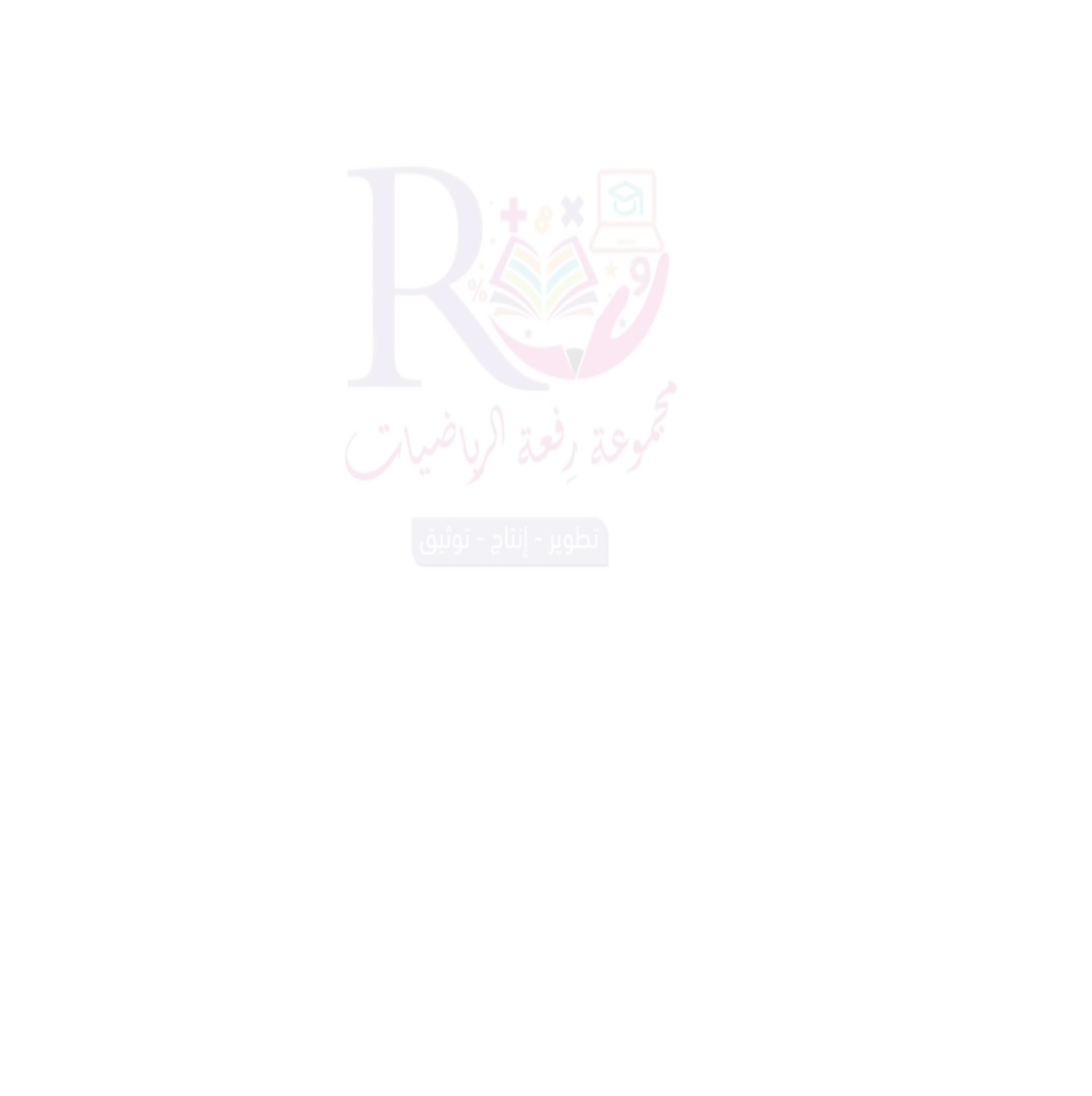 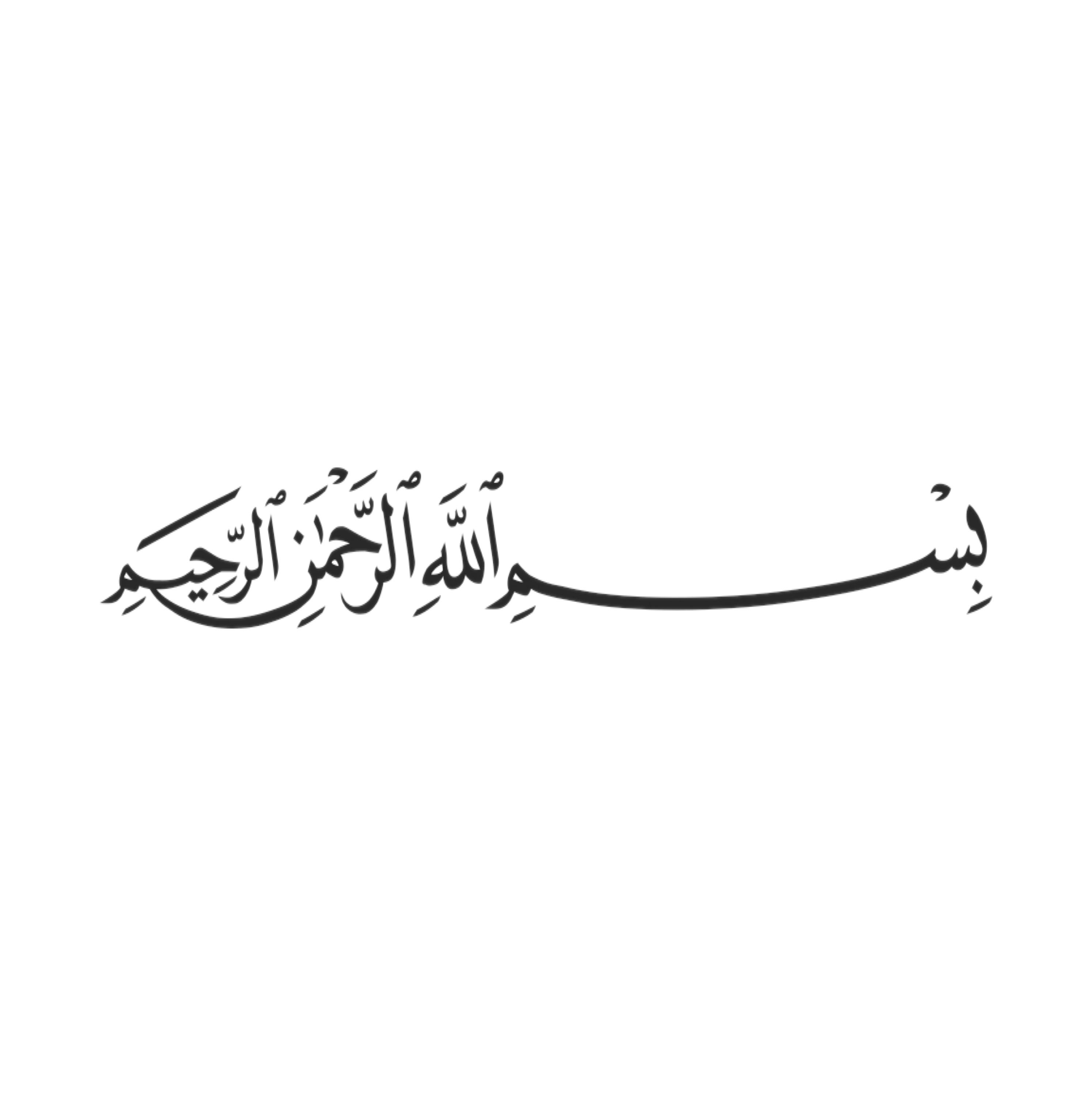 التركيز
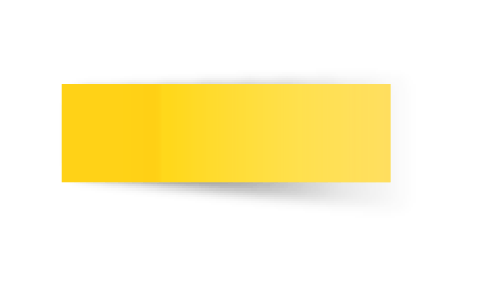 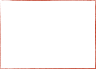 جمع الأعداد النسبية
 ذات المقامات المتشابهة وطرحها
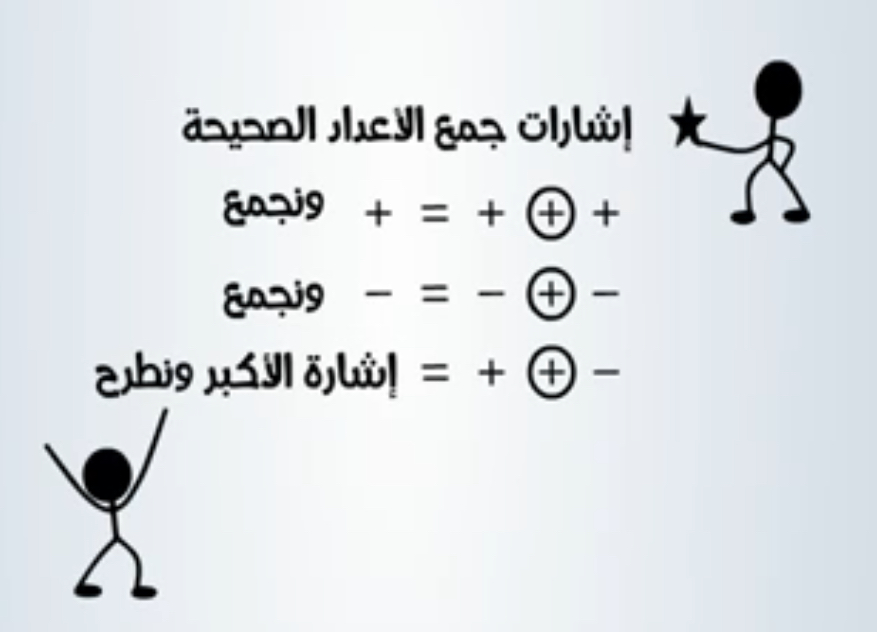 الفصل الأول 
الأعداد النسبية
التاريخ
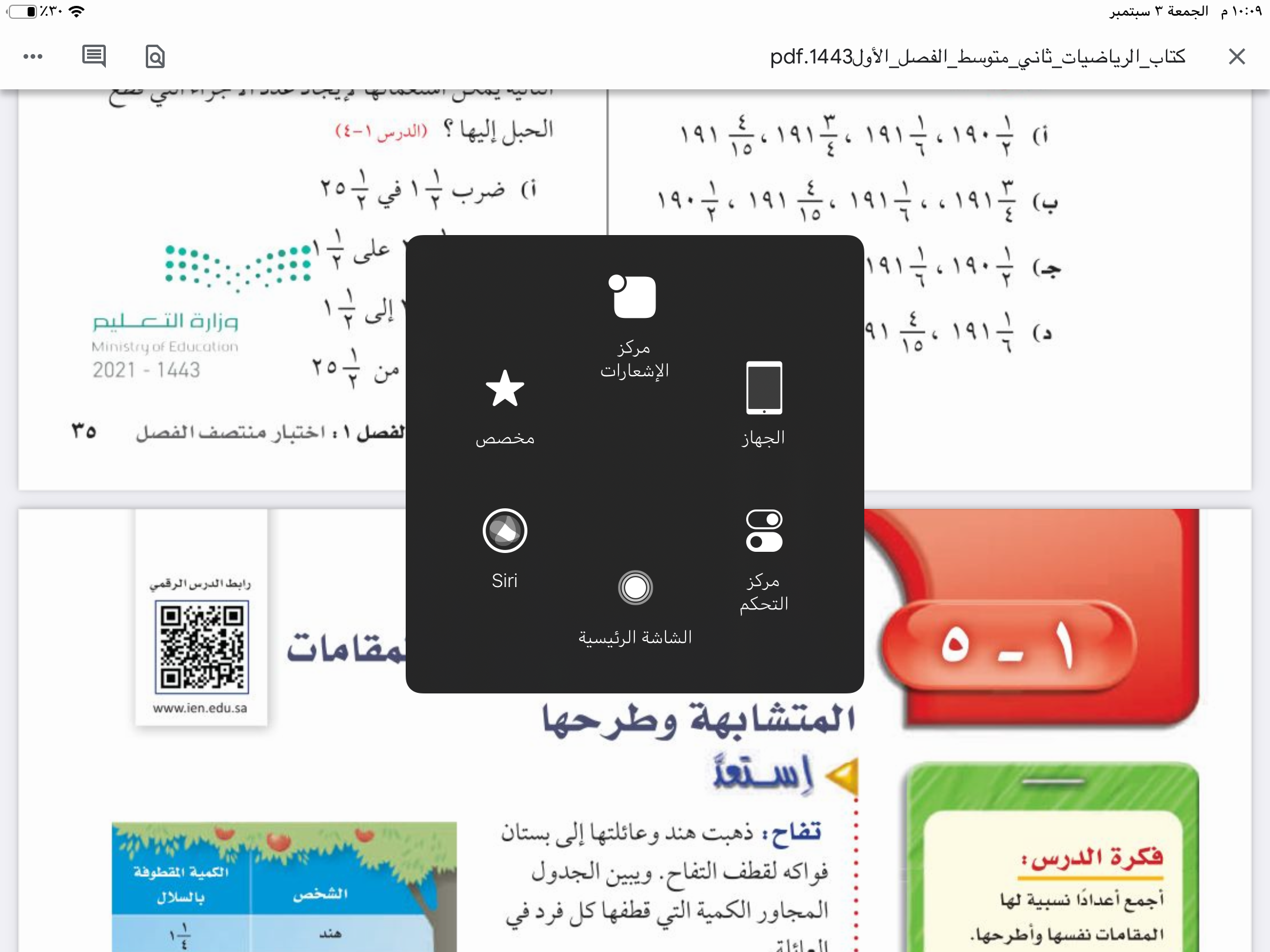 صفحة
٣٨
التدريس
🔹جمع الأعداد النسبية ذات المقامات المتشابهة
🔹طرح الأعداد النسبية ذات المقامات المتشابهة
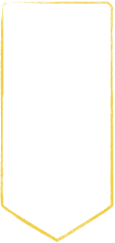 موضوع الدرس
التدريب
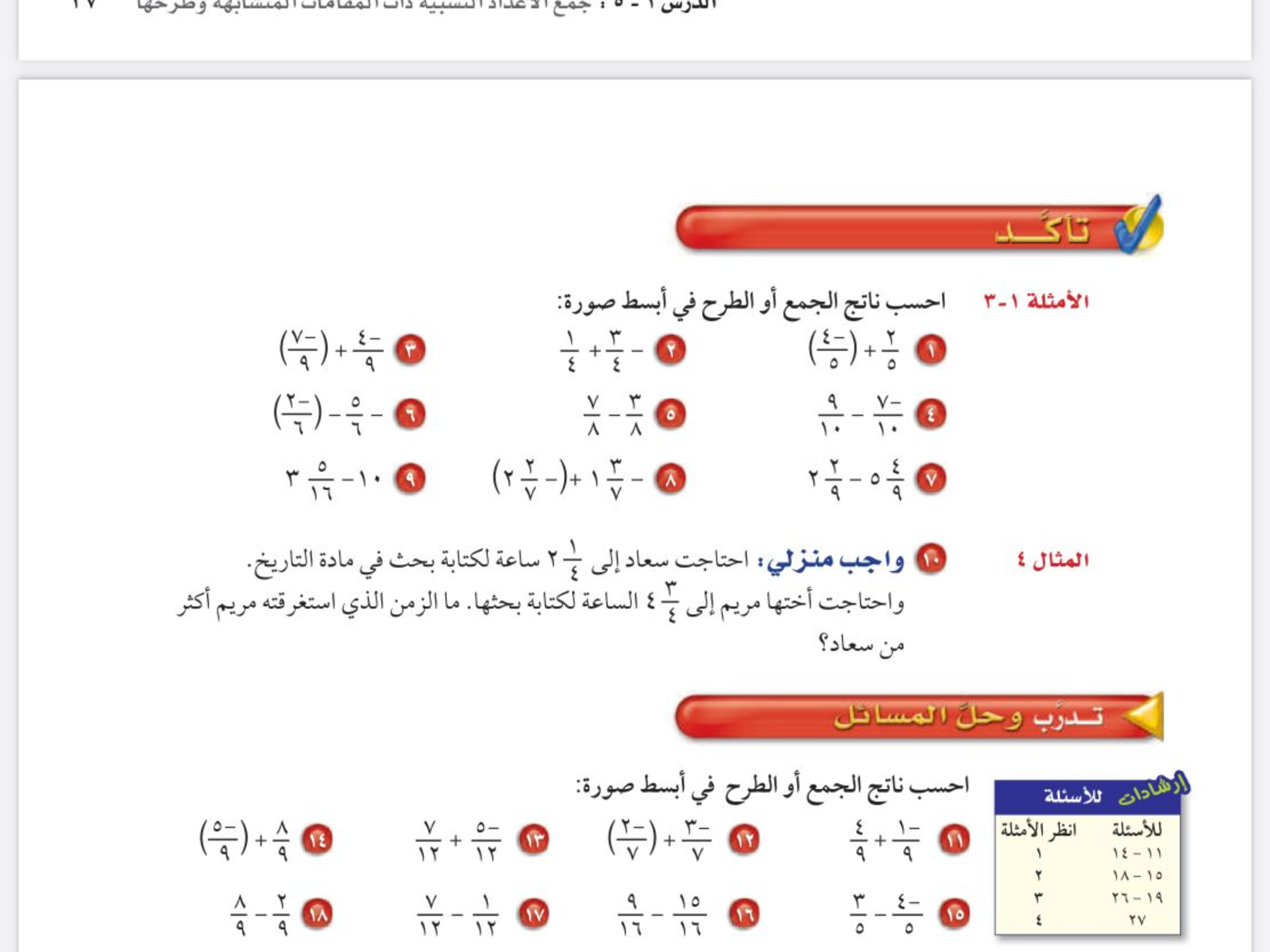 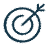 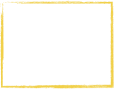 التقويم
الأهداف
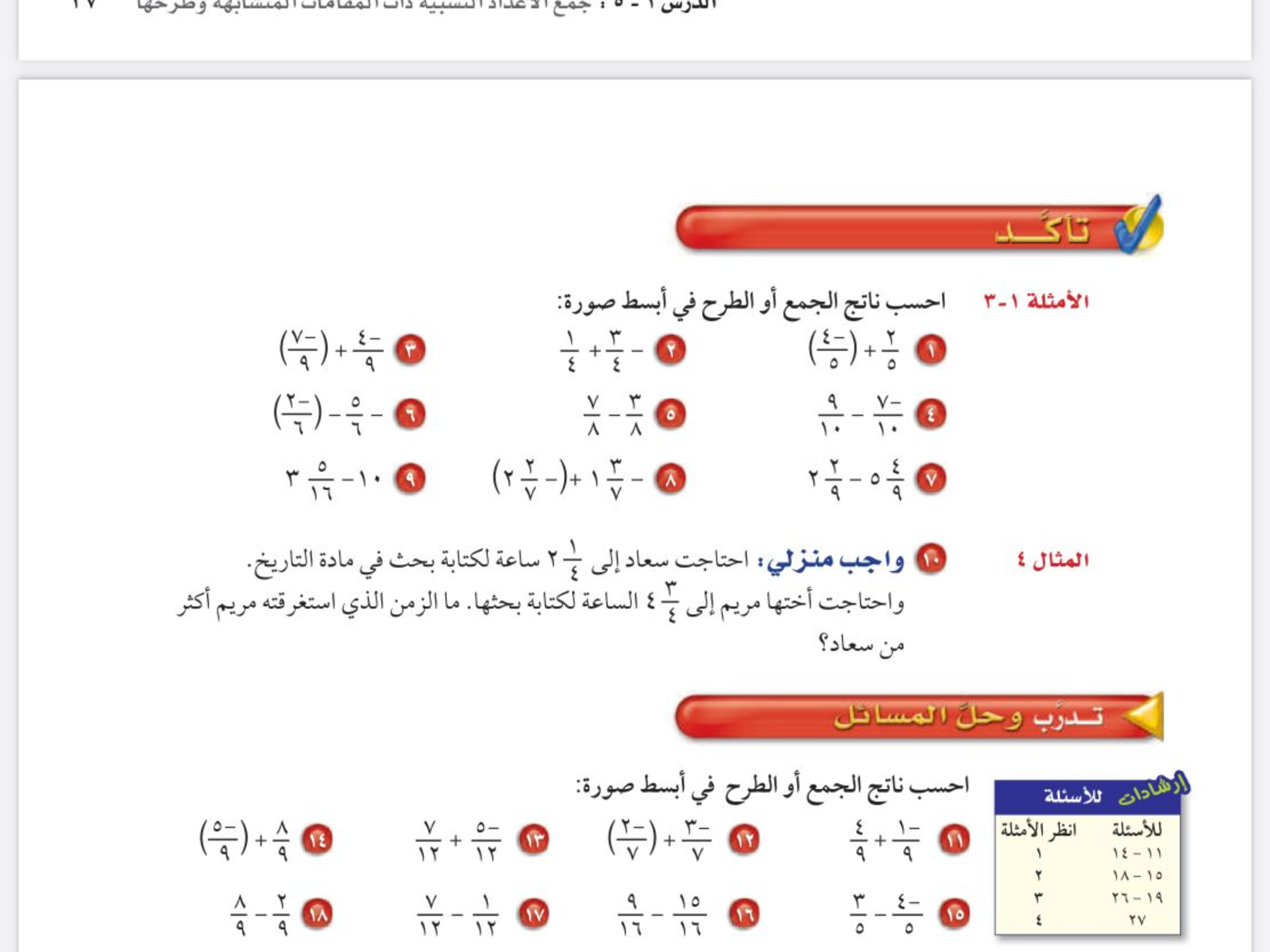 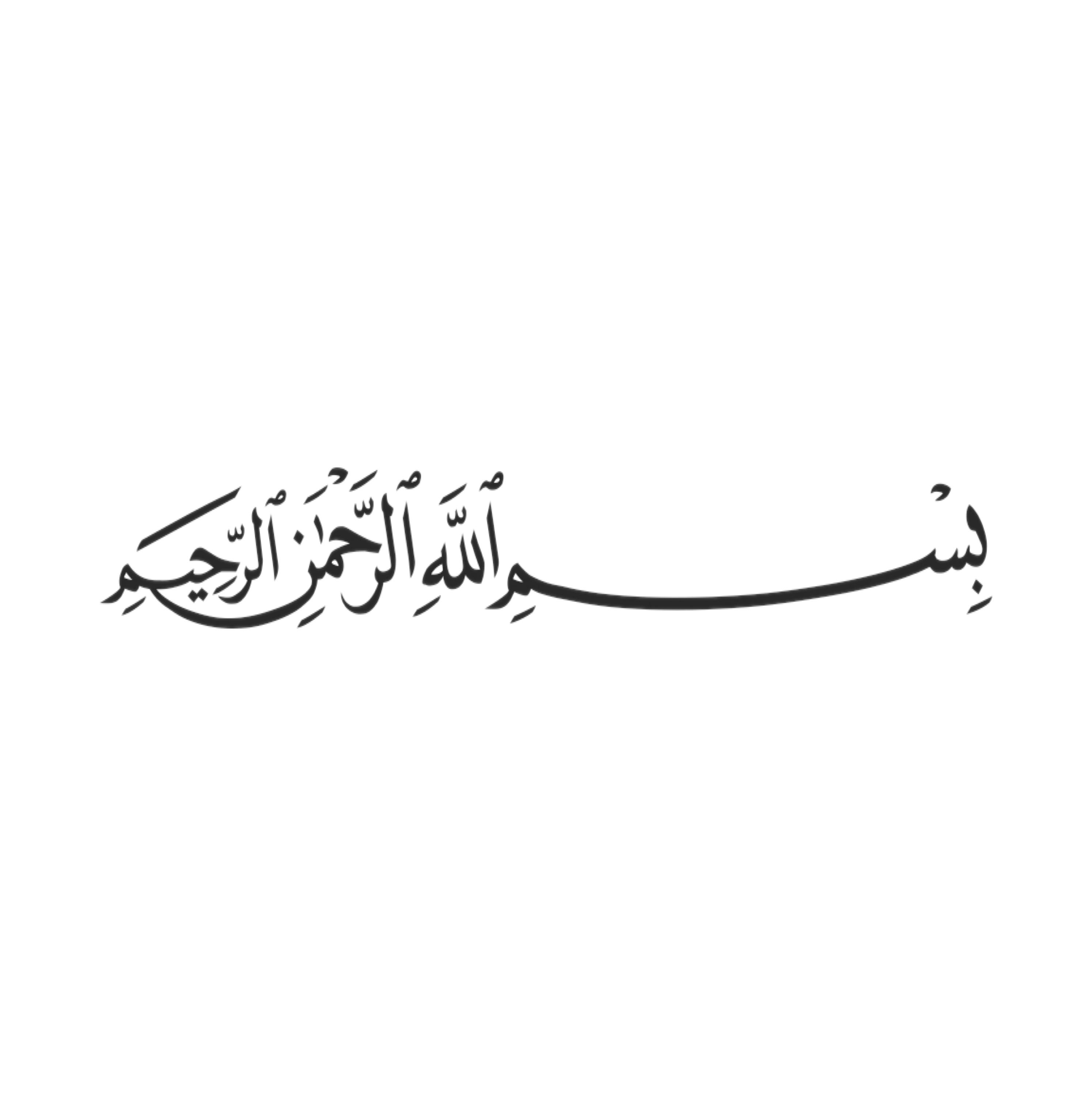 التركيز
جمع الأعداد النسبية
 ذات المقامات المشتركة وطرحها
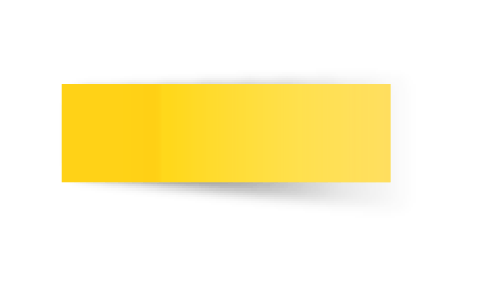 جمع الأعداد النسبية
 ذات المقامات المتشابهة وطرحها
أ
ب
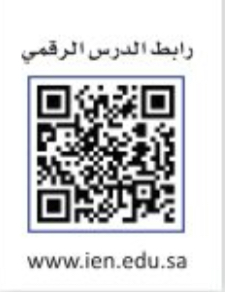 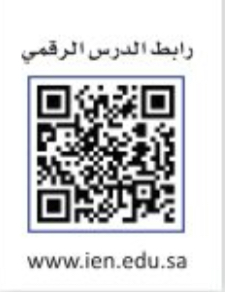 مهارة تفكير عليا
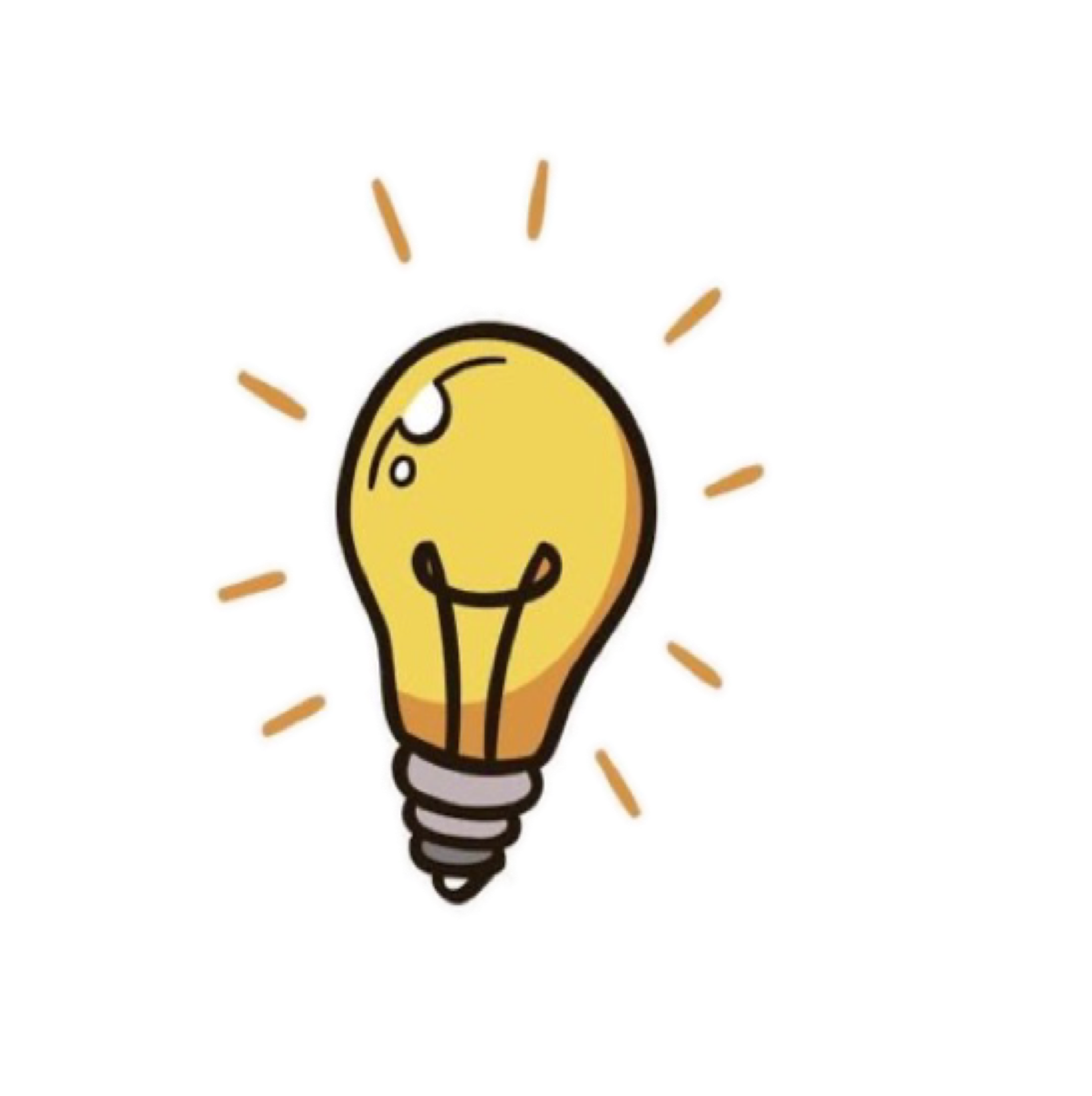 الفصل الأول 
الأعداد النسبية
التاريخ
صفحة
٣٩
لايساوي صفر
التدريس
🔹جمع الأعداد النسبية ذات المقامات المشتركة
🔹طرح الأعداد النسبية ذات المقامات المشتركة
🔹جمع الأعداد النسبية ذات المقامات المتشابهة
🔹طرح الأعداد النسبية ذات المقامات المتشابهة
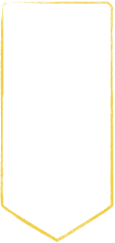 موضوع الدرس
التدريب
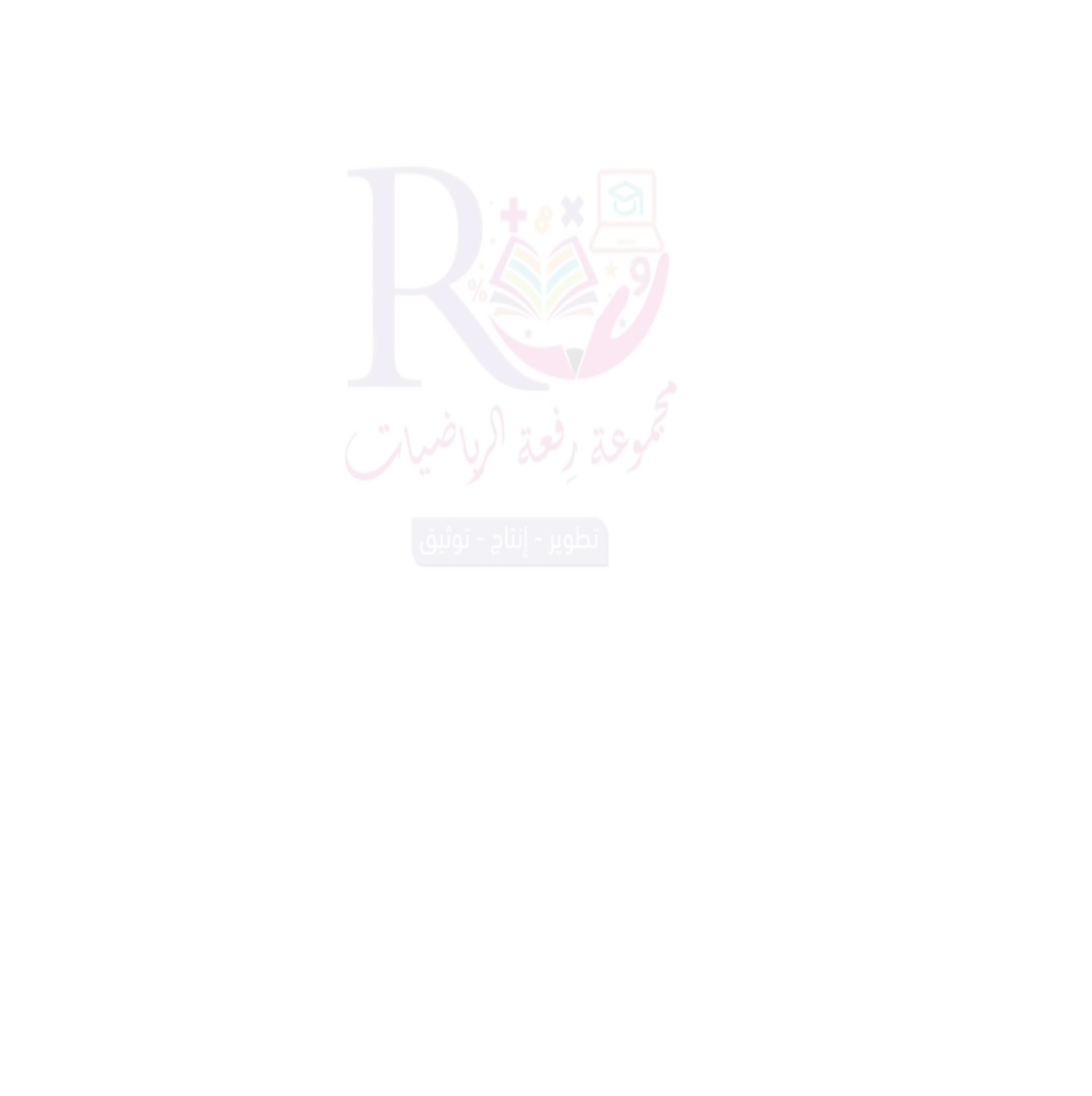 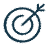 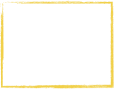 التقويم
الأهداف
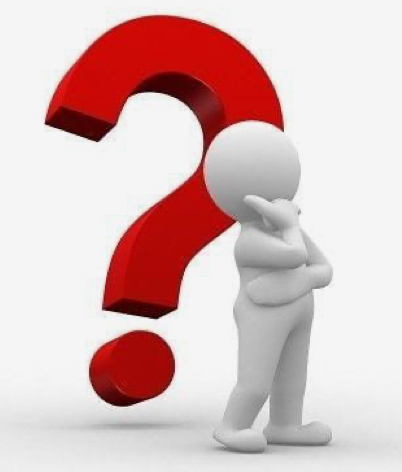 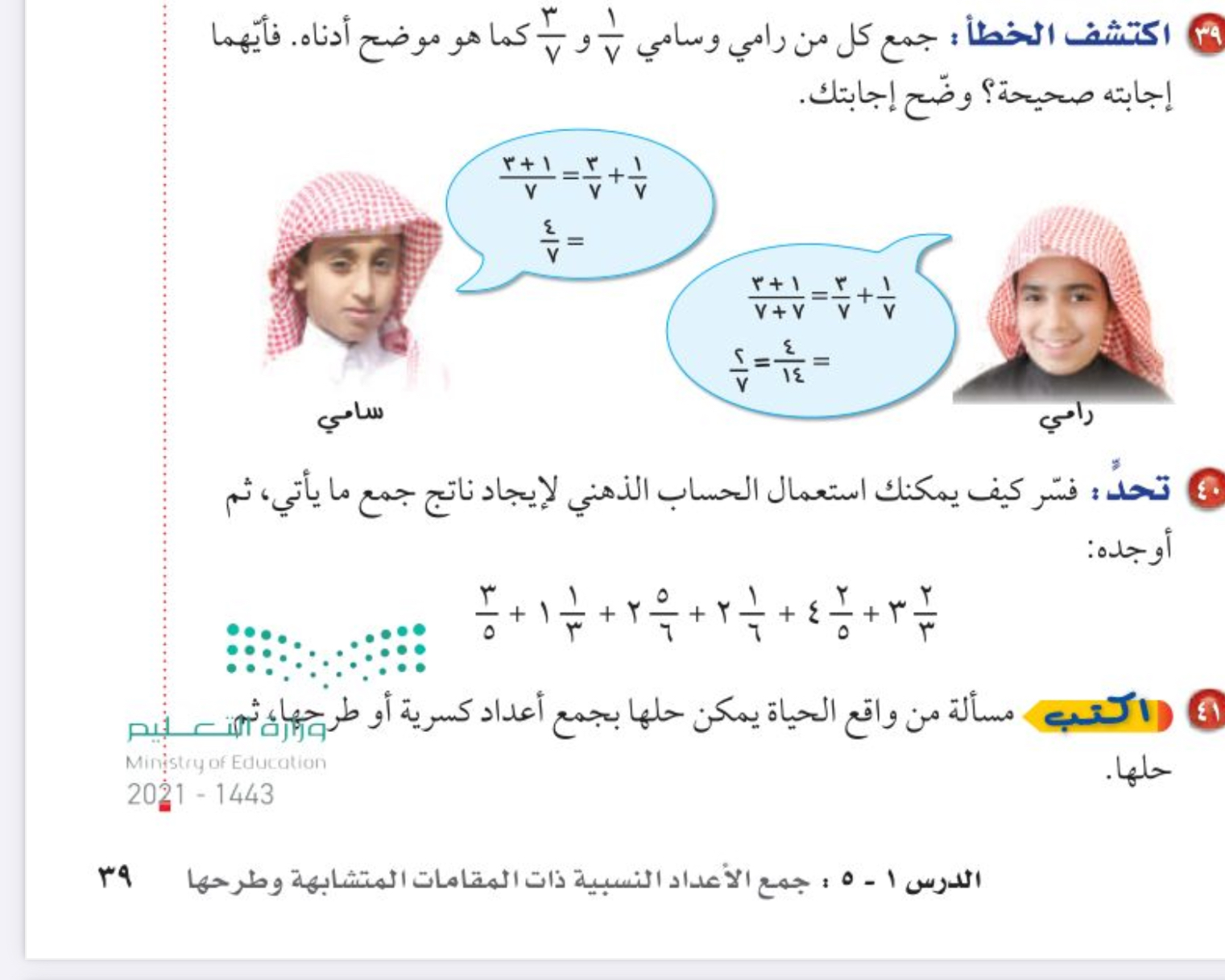 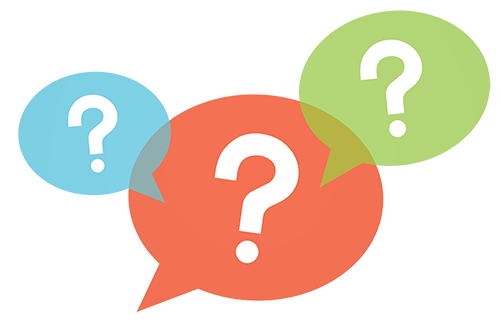 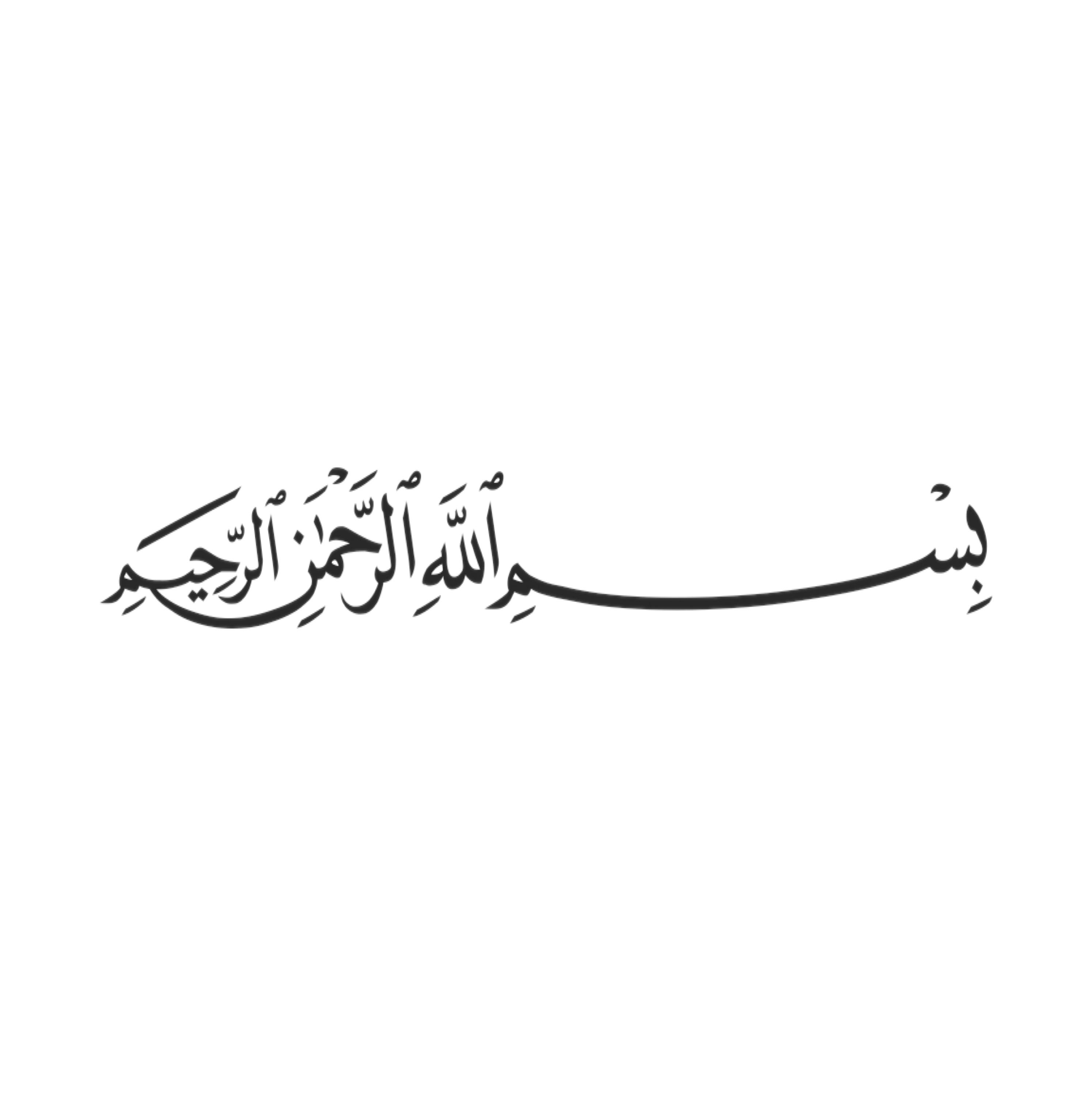 التركيز
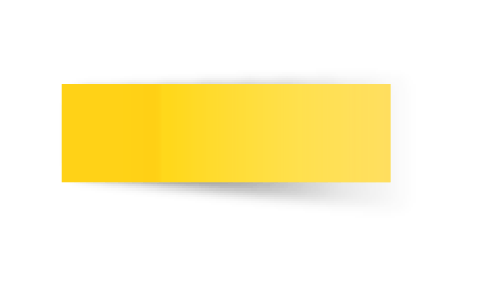 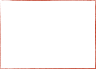 جمع الأعداد النسبية
 ذات المقامات المتشابهة وطرحها
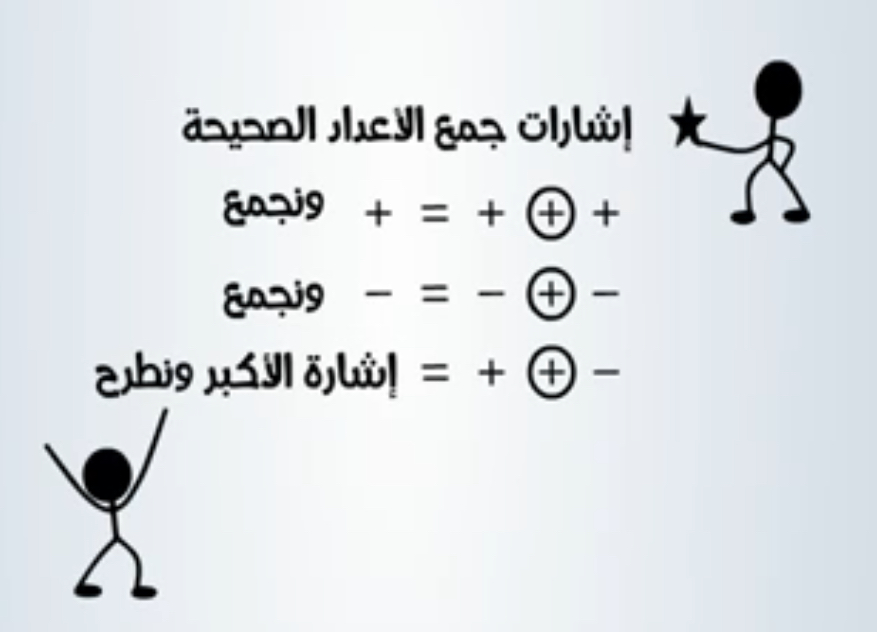 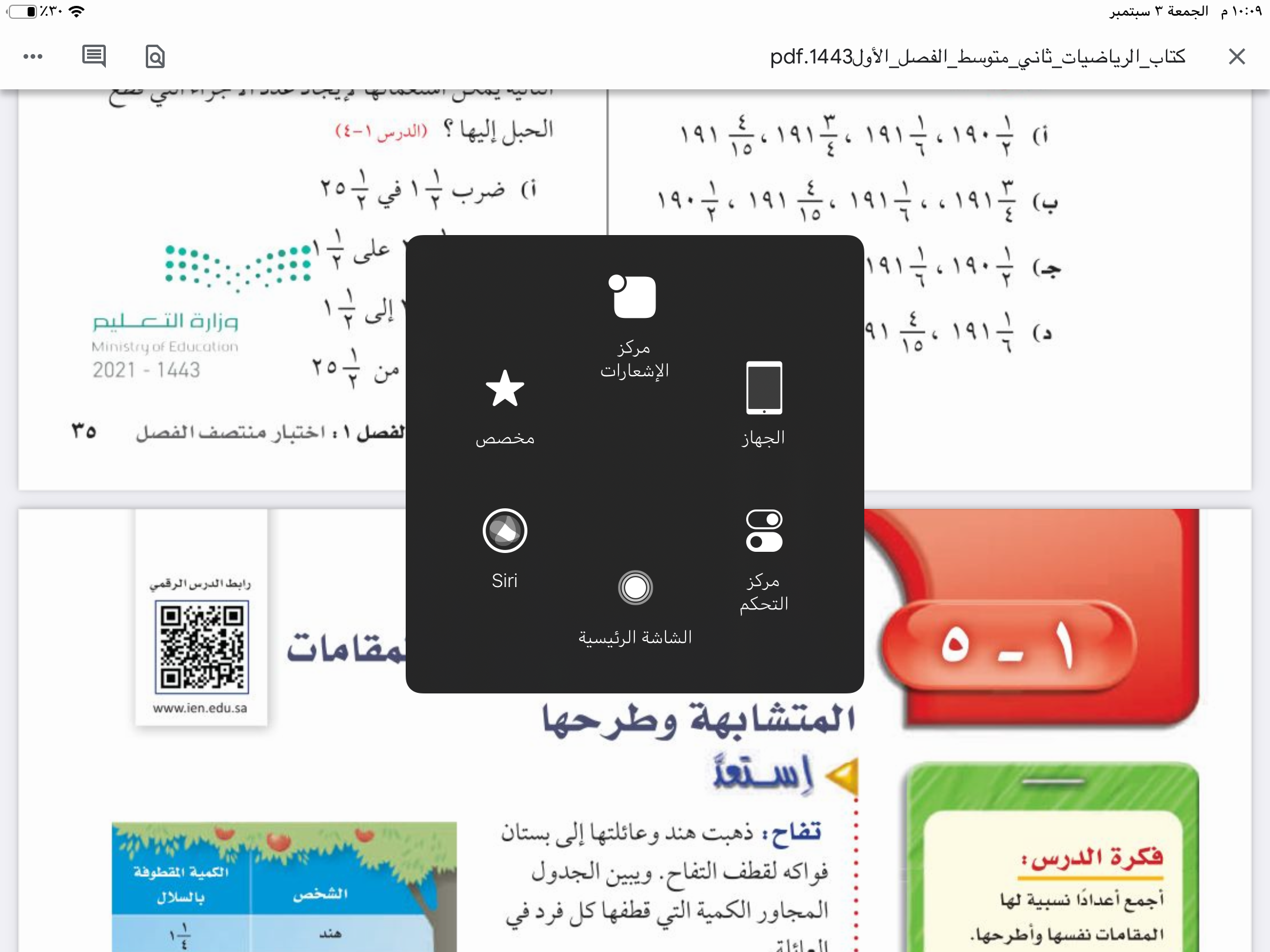 الفصل الأول 
الأعداد النسبية
التاريخ
صفحة
٣٨
التدريس
🔹جمع الأعداد النسبية ذات المقامات المتشابهة
🔹طرح الأعداد النسبية ذات المقامات المتشابهة
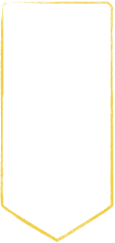 موضوع الدرس
التدريب
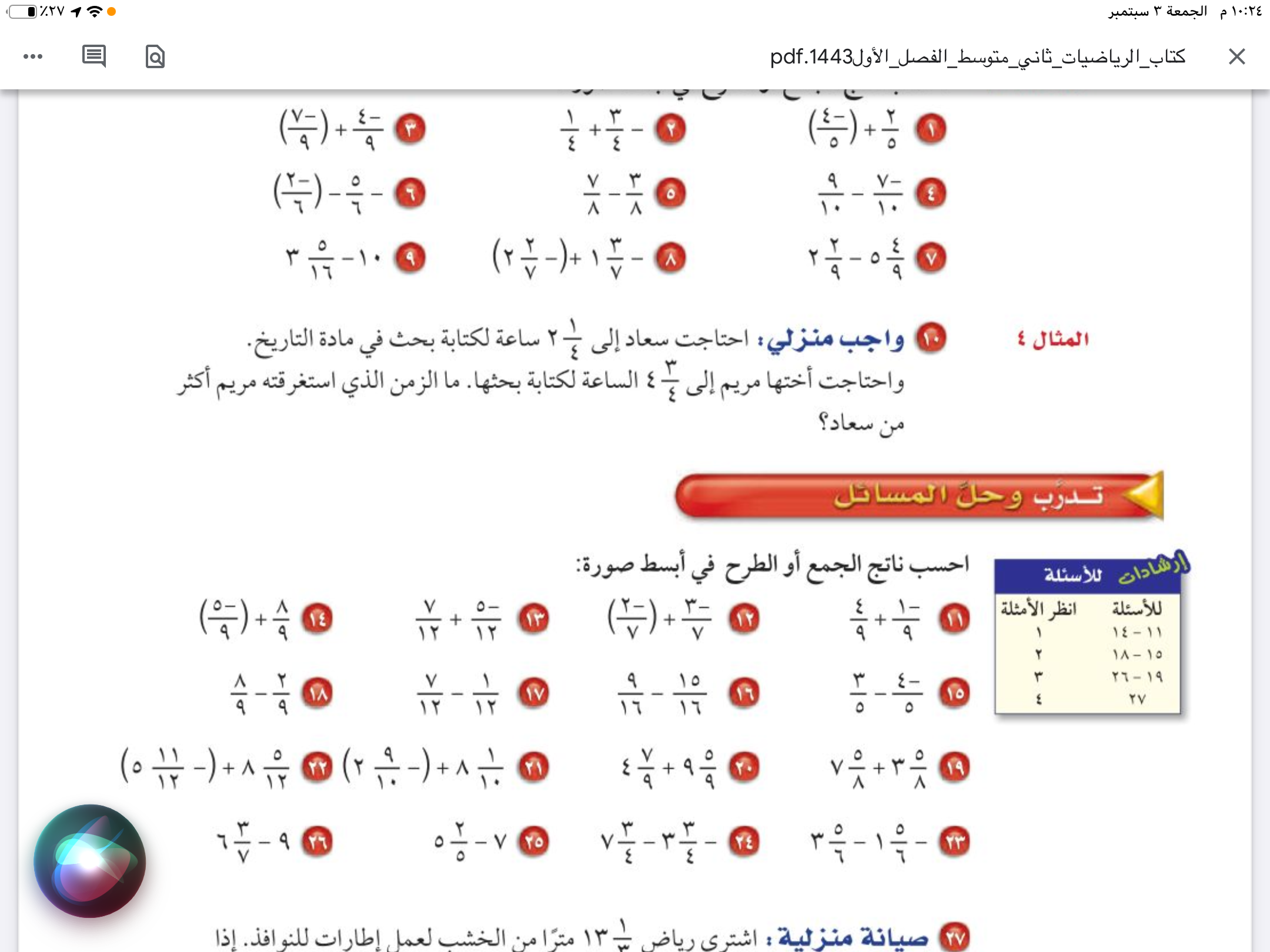 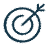 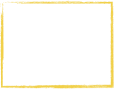 التقويم
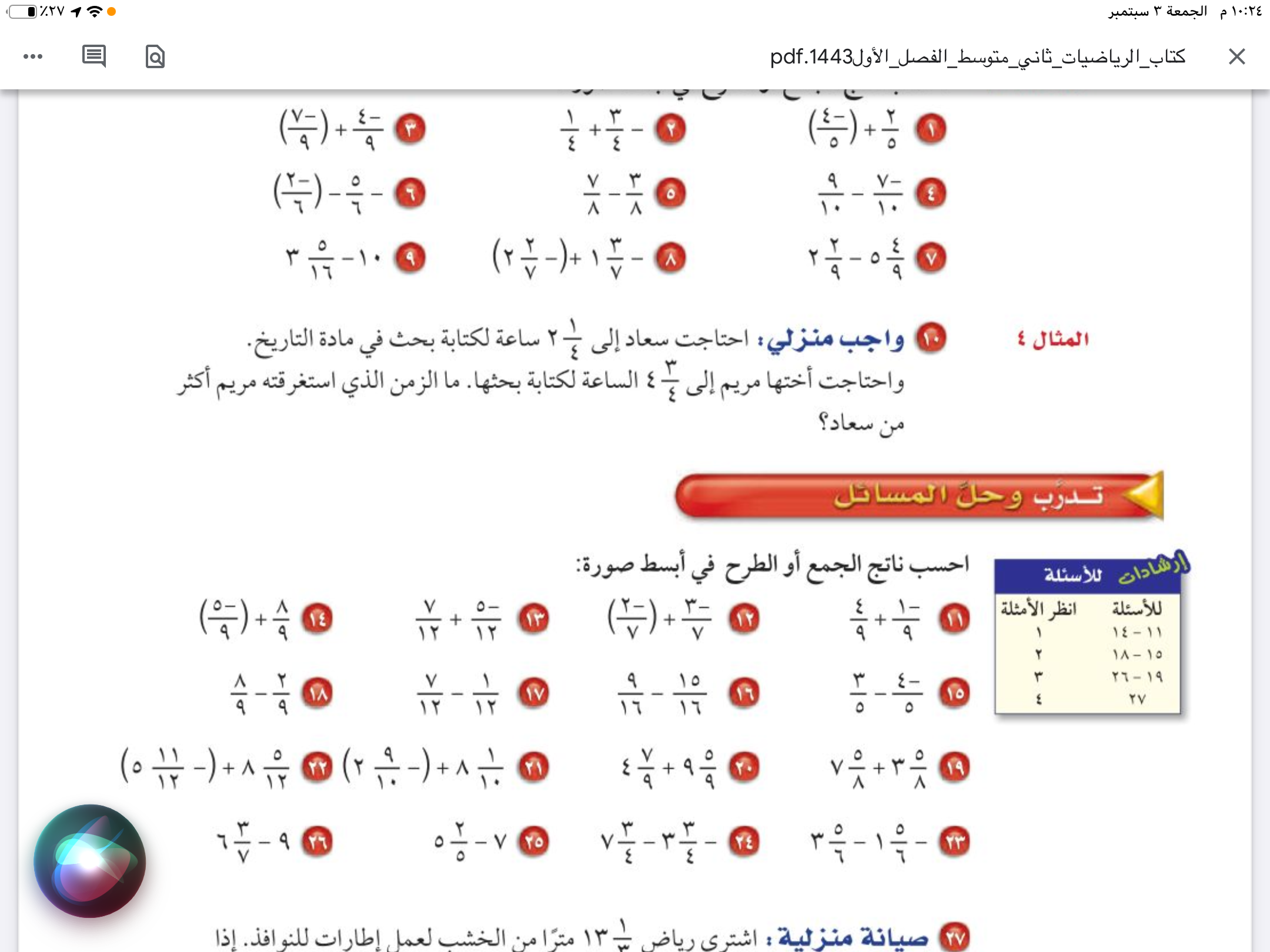 الأهداف
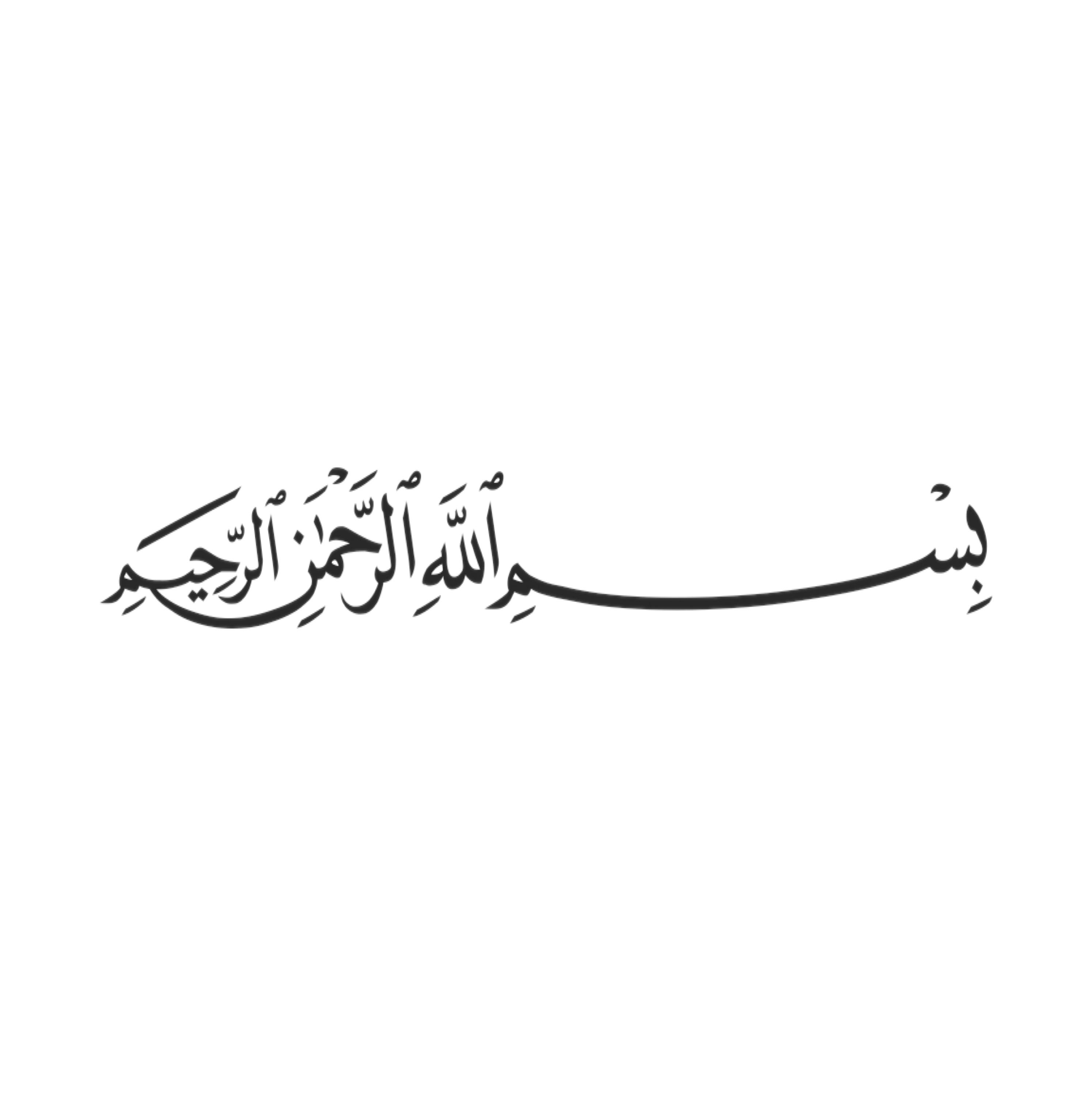 التركيز
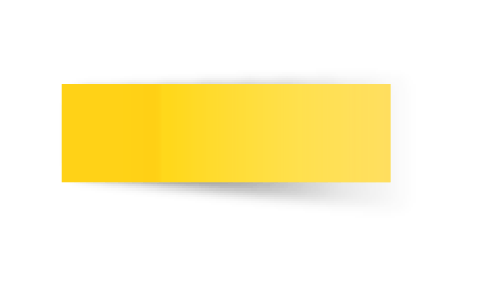 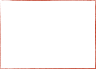 جمع الأعداد النسبية
 ذات المقامات المتشابهة وطرحها
أ
ب
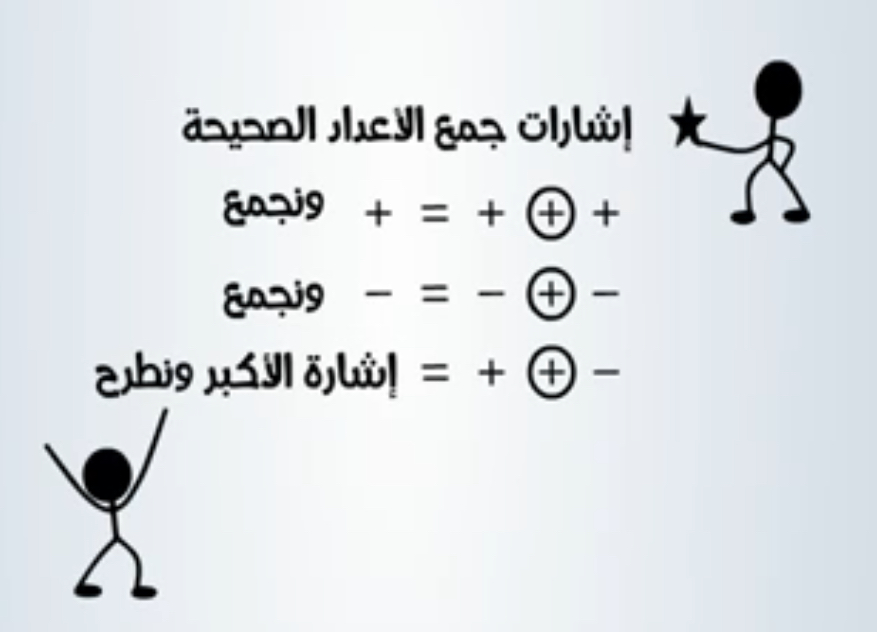 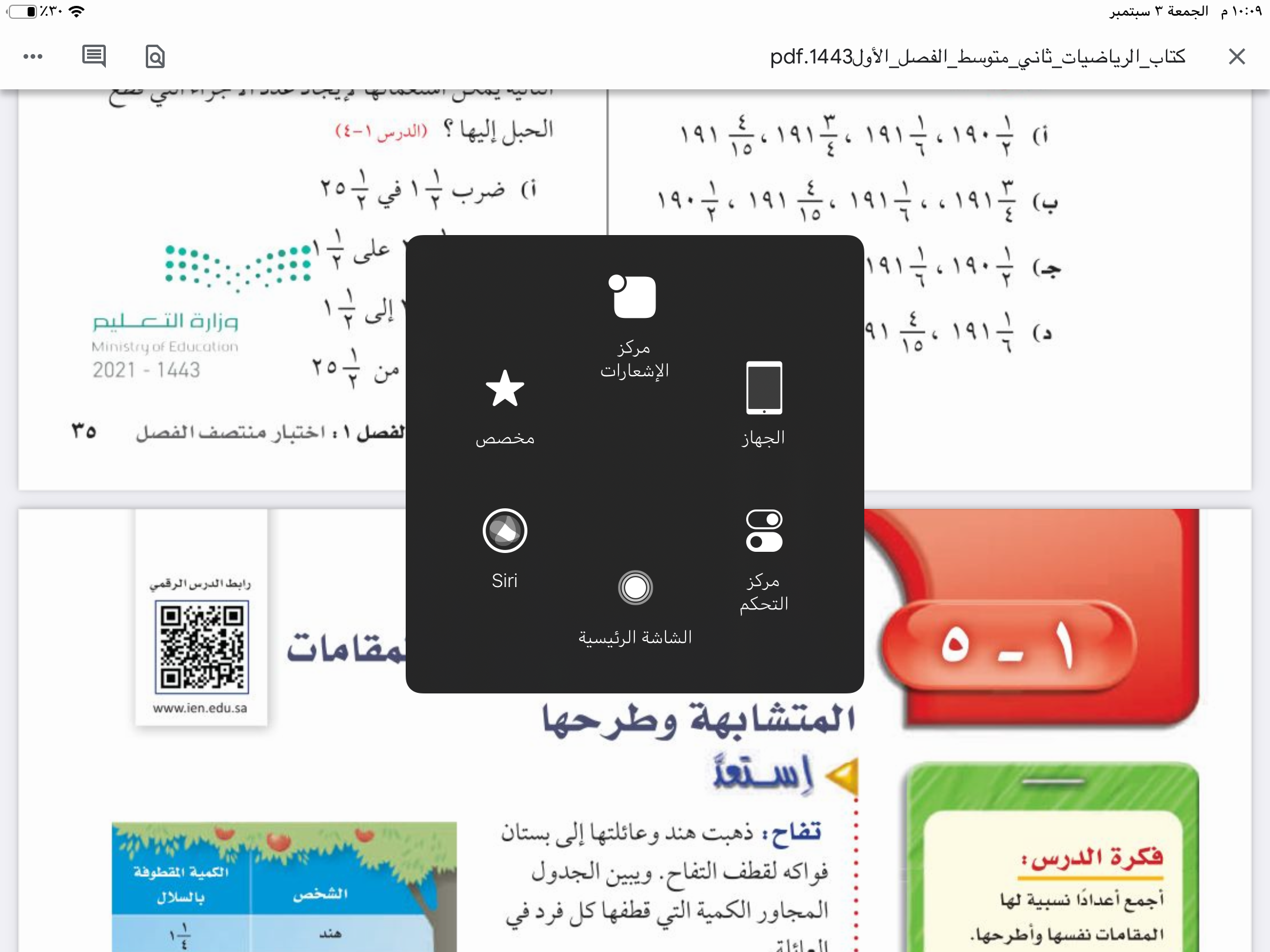 الفصل الأول 
الأعداد النسبية
التاريخ
لايساوي صفر
التدريس
🔹جمع الأعداد النسبية ذات المقامات المتشابهة
🔹طرح الأعداد النسبية ذات المقامات المتشابهة
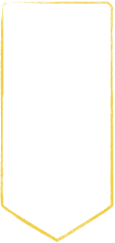 موضوع الدرس
التدريب
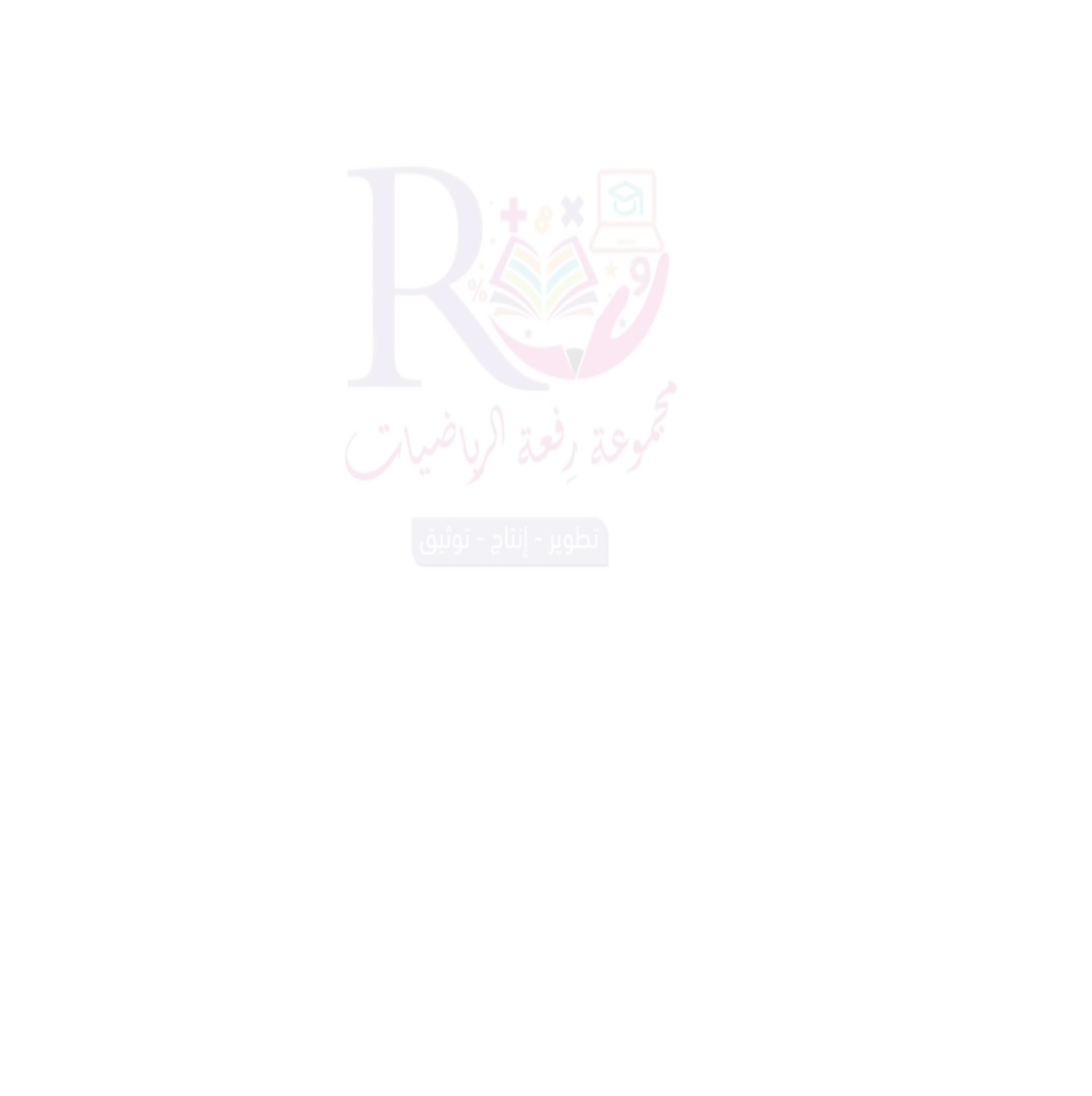 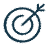 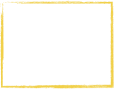 التقويم
الأهداف
الاستفسارات
المفردات
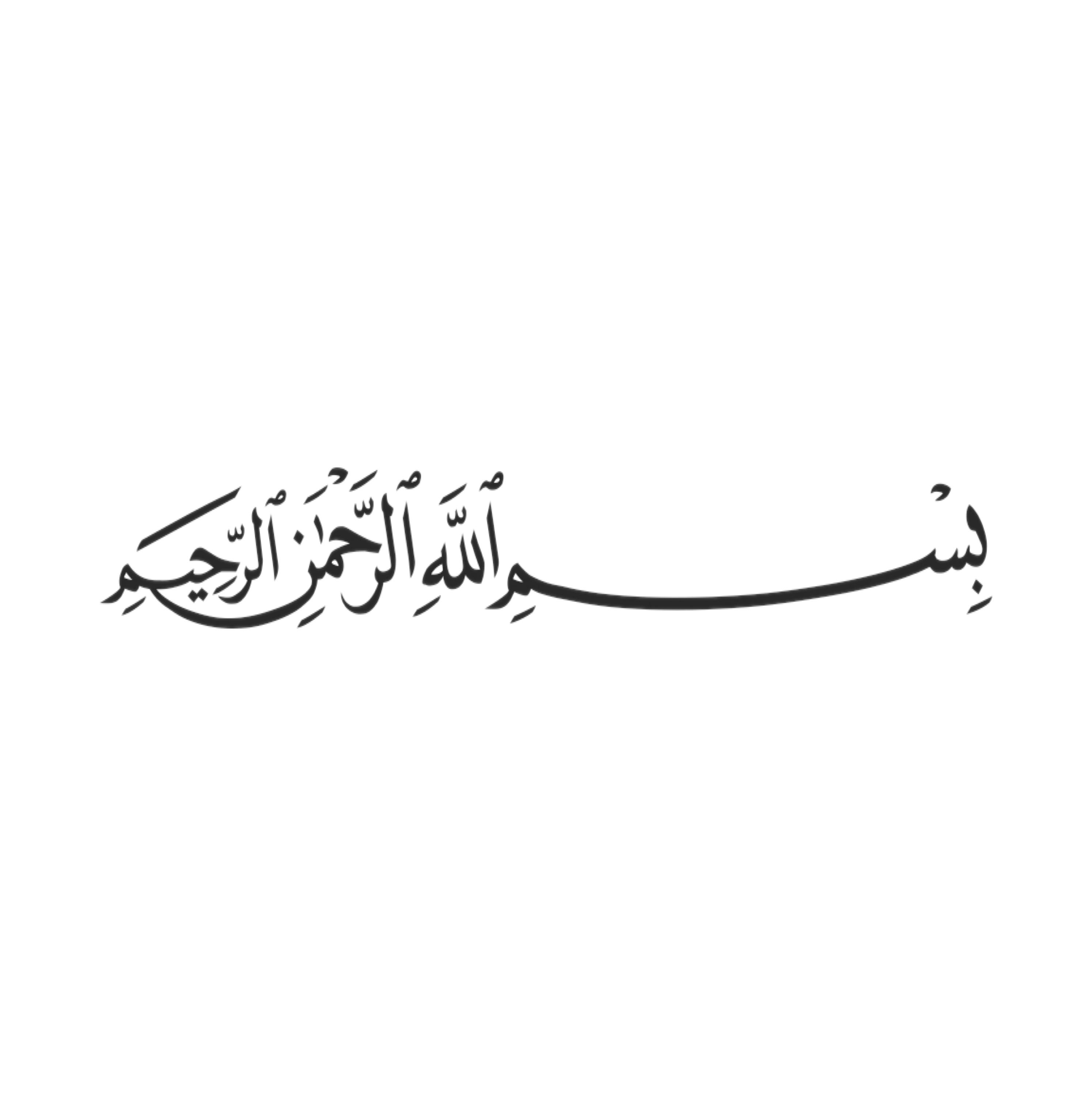 التركيز
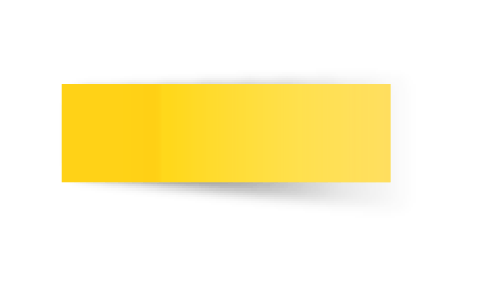 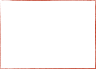 جمع الأعداد النسبية
 ذات المقامات المتشابهة وطرحها
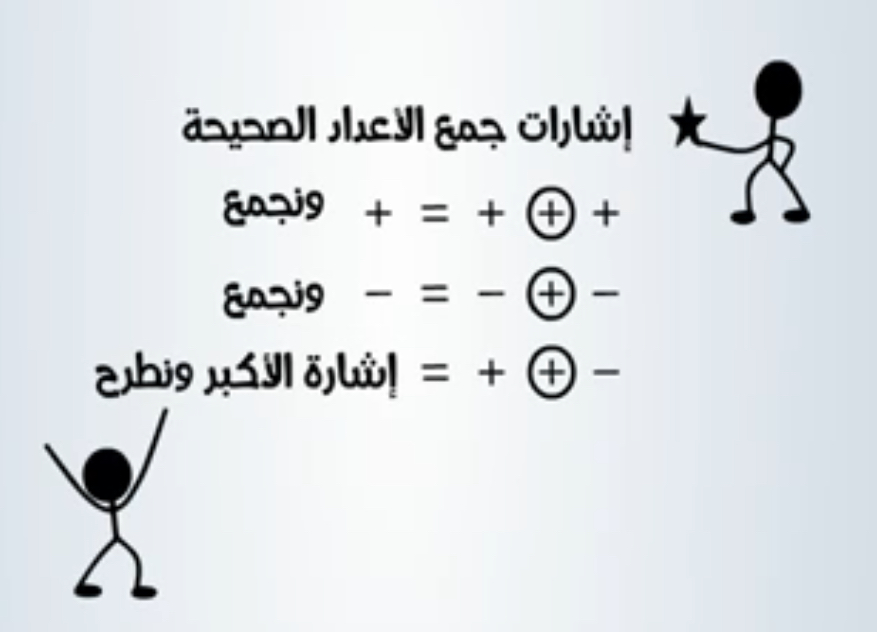 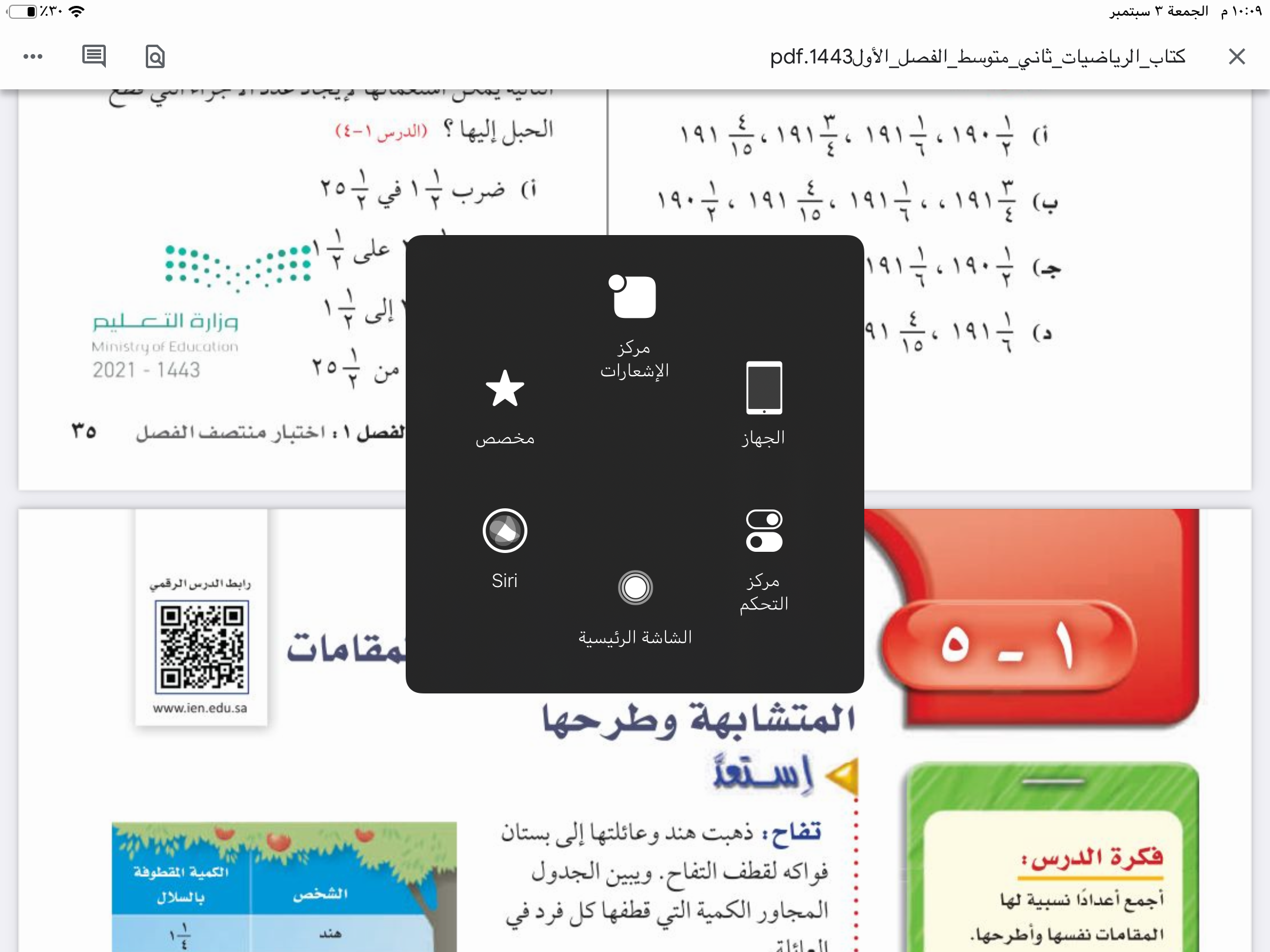 الفصل الأول 
الأعداد النسبية
التاريخ
التدريس
🔹جمع الأعداد النسبية ذات المقامات المتشابهة
🔹طرح الأعداد النسبية ذات المقامات المتشابهة
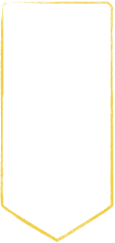 موضوع الدرس
التدريب
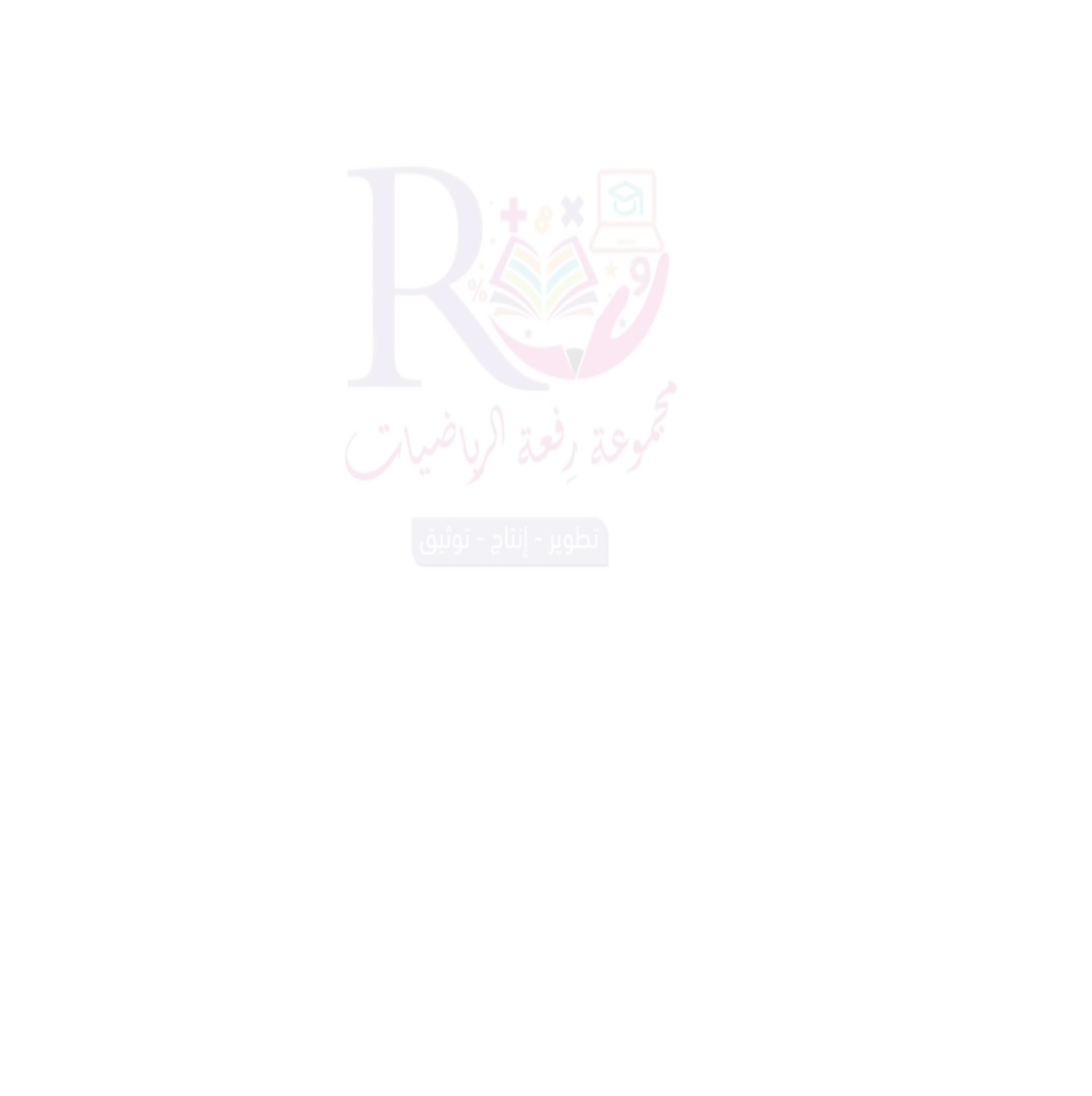 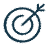 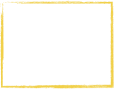 تعلمنا اليوم
التقويم
الأهداف
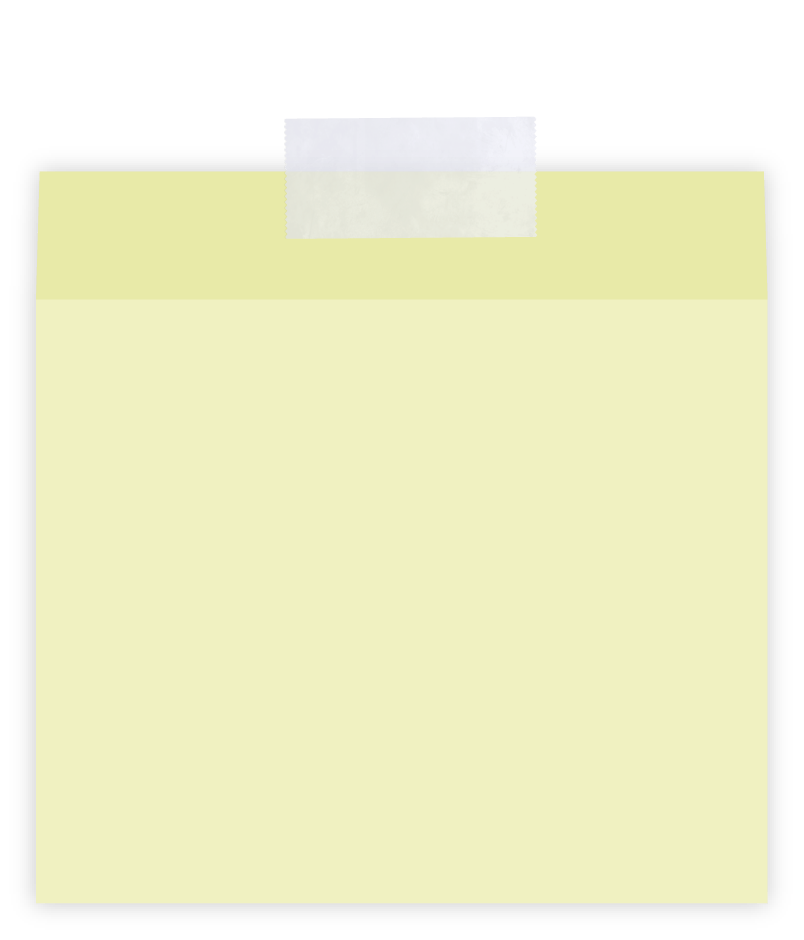 المفردات
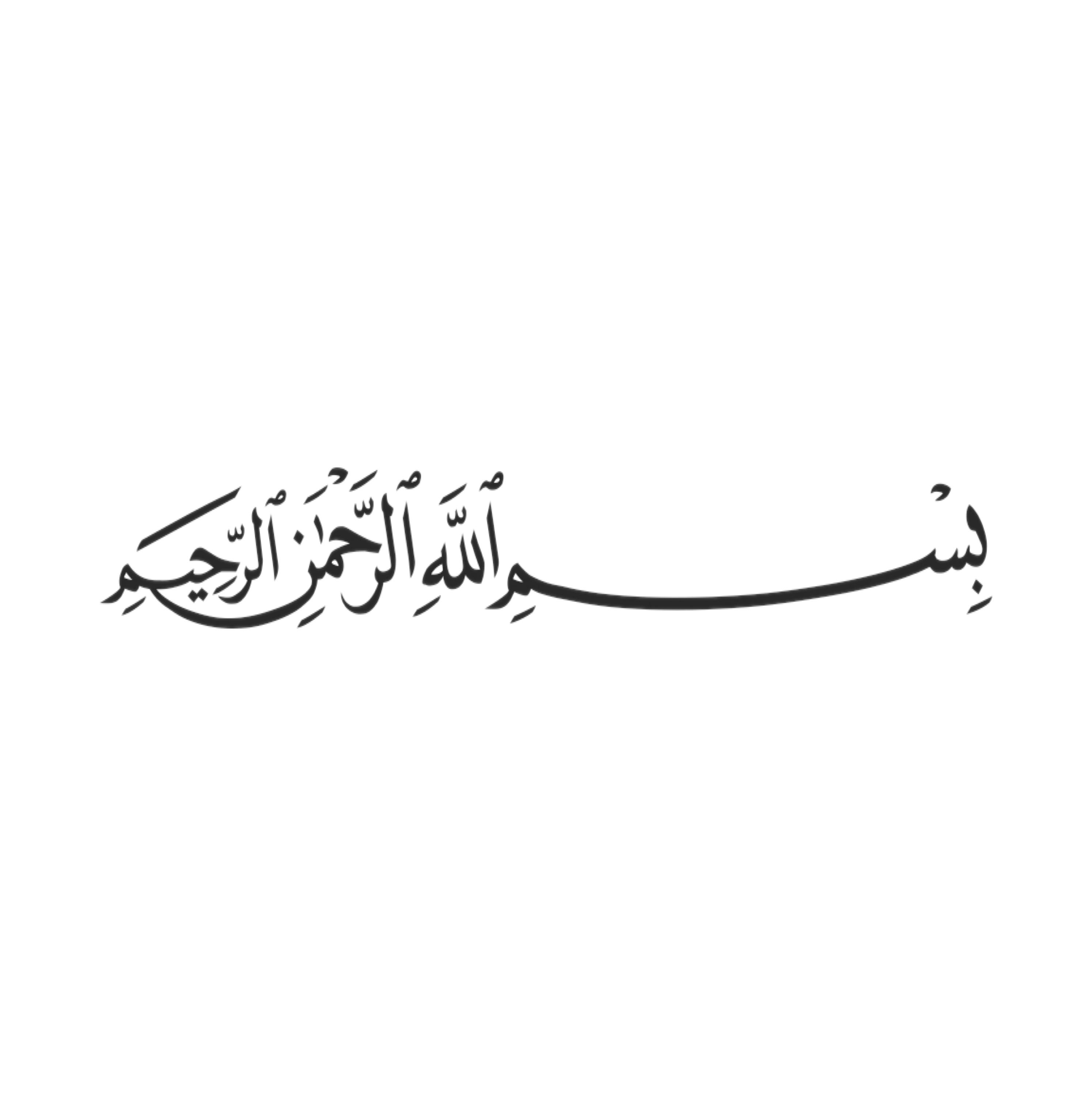 التركيز
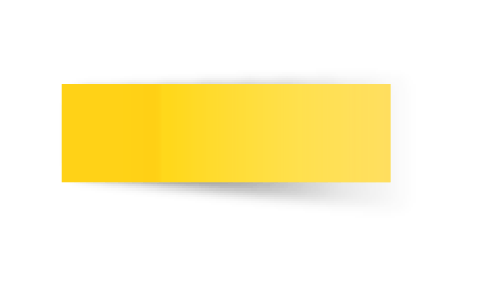 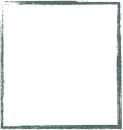 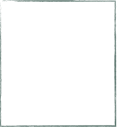 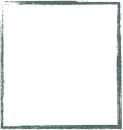 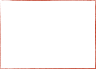 جمع الأعداد النسبية
 ذات المقامات المتشابهة وطرحها
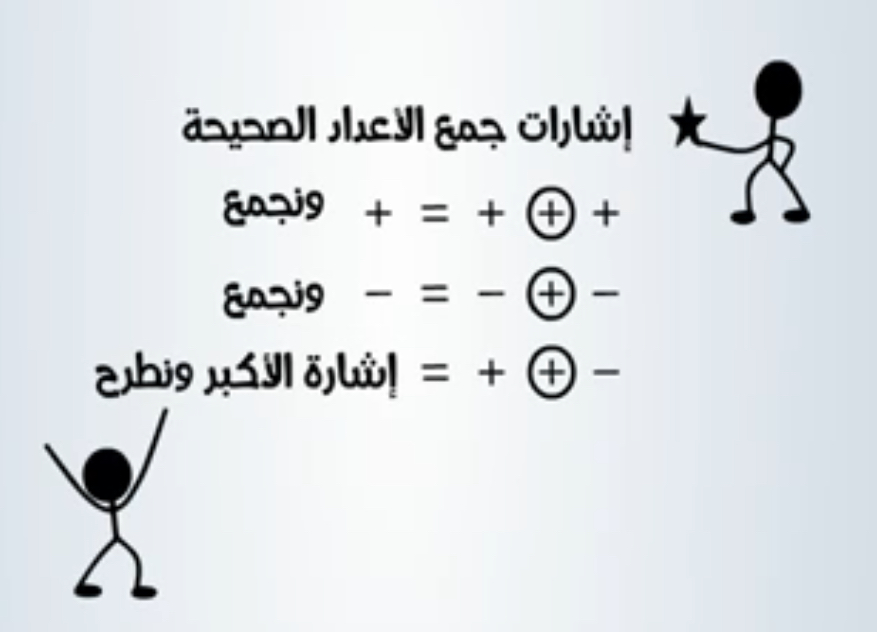 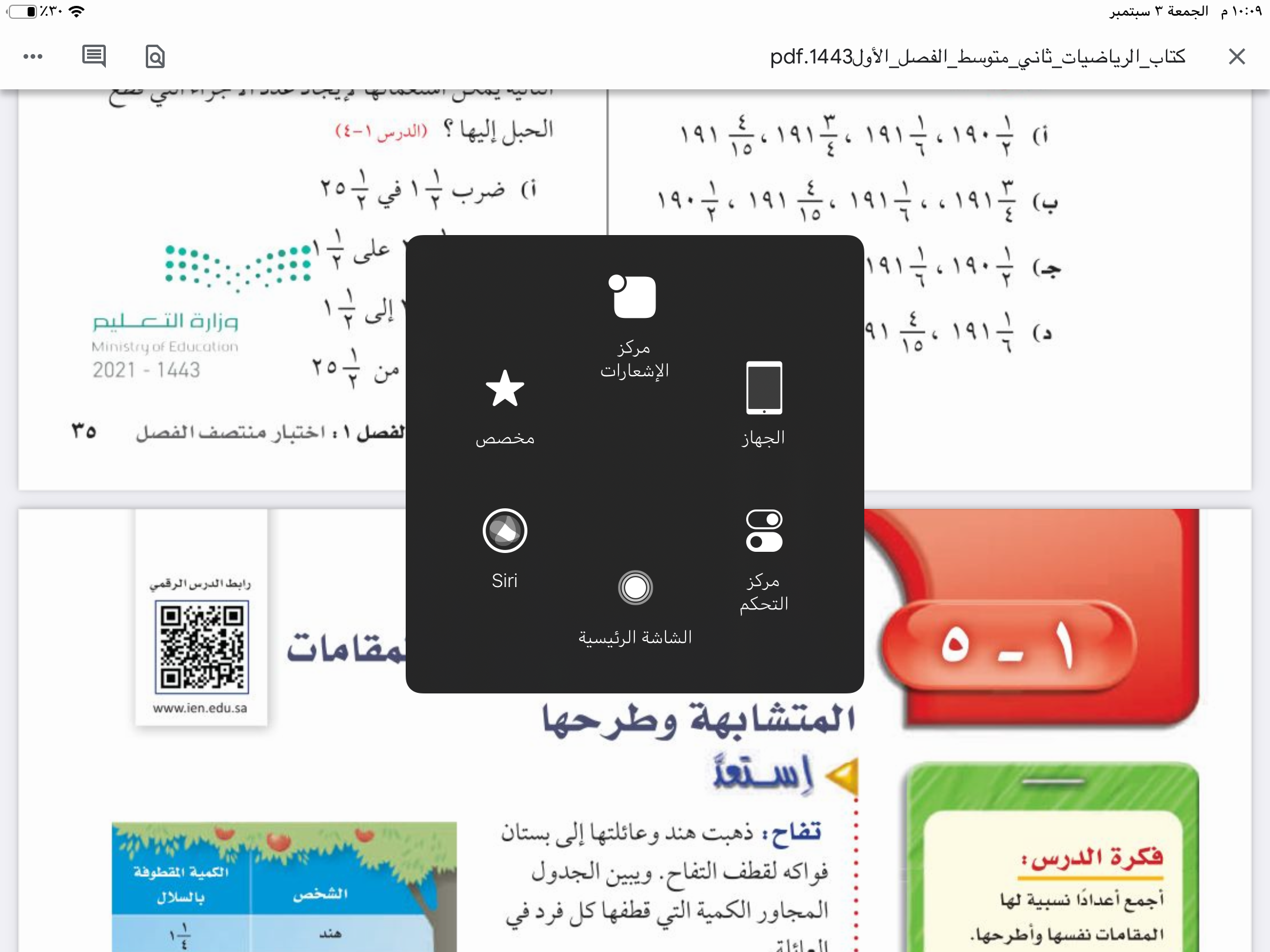 الفصل الأول 
الأعداد النسبية
التاريخ
التدريس
🔹جمع الأعداد النسبية ذات المقامات المتشابهة
🔹طرح الأعداد النسبية ذات المقامات المتشابهة
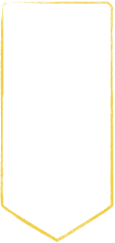 موضوع الدرس
التدريب
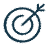 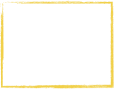 التقويم
الأهداف
جدول التعلم
المفردات
🔹جمع الأعداد النسبية ذات المقامات المتشابهة
قاعدة الاشارة 
في حال جمع وطرح 
الاعداد الصحيحة
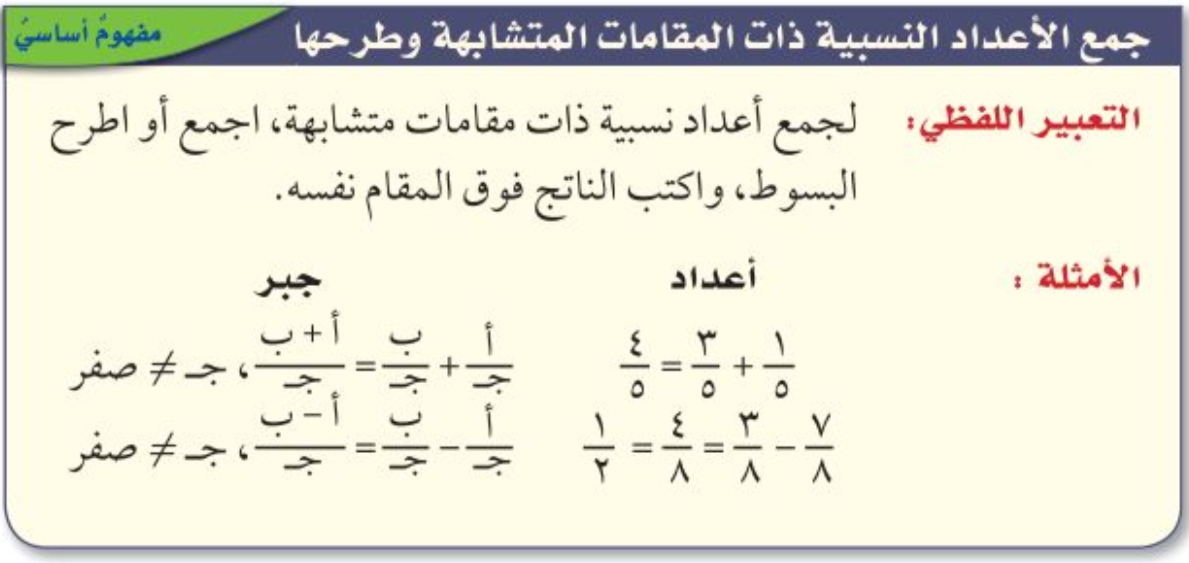 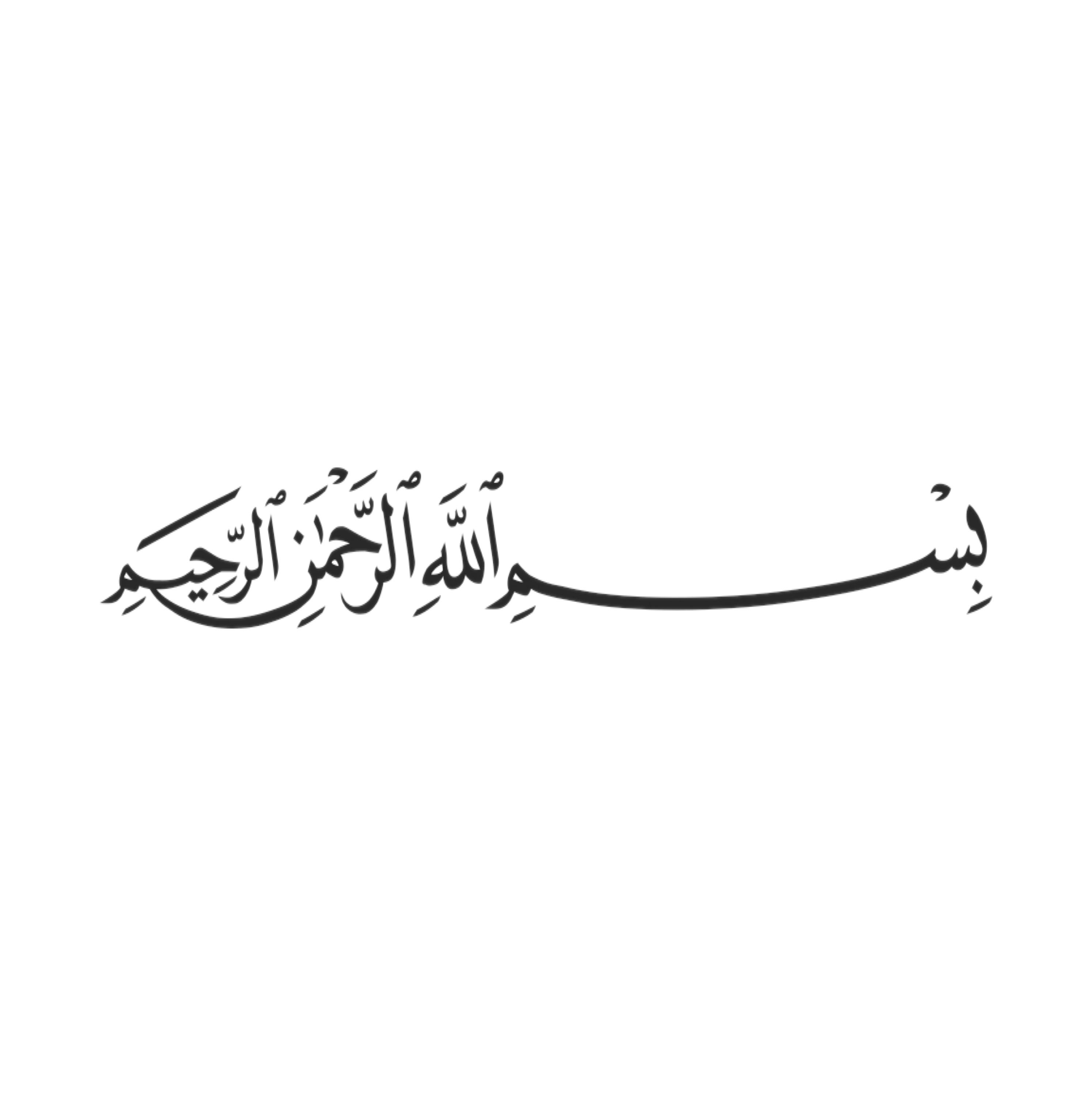 التركيز
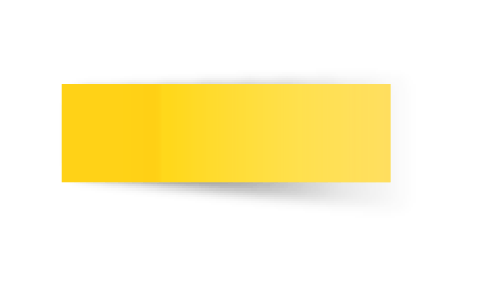 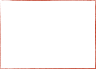 جمع الأعداد النسبية
 ذات المقامات المتشابهة وطرحها
أ
ب
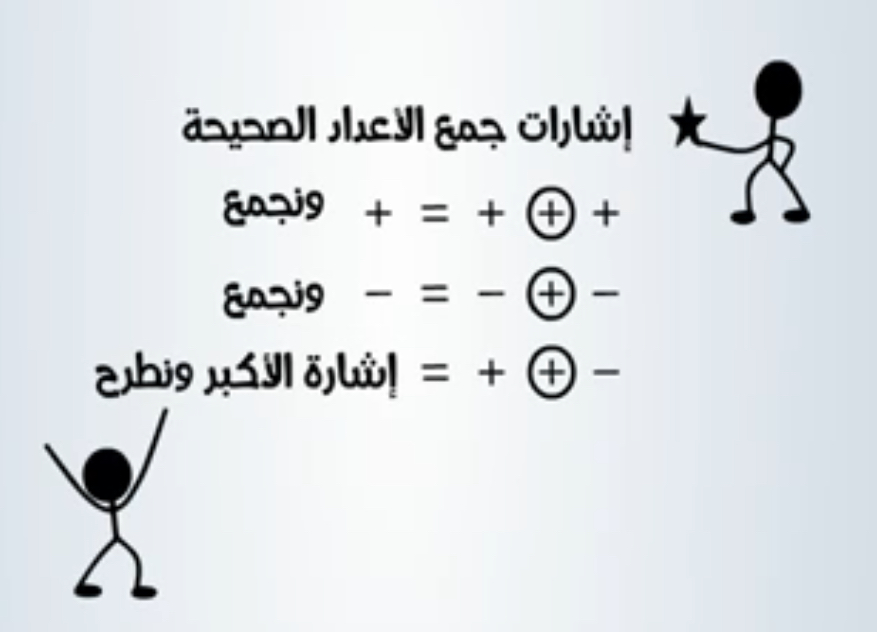 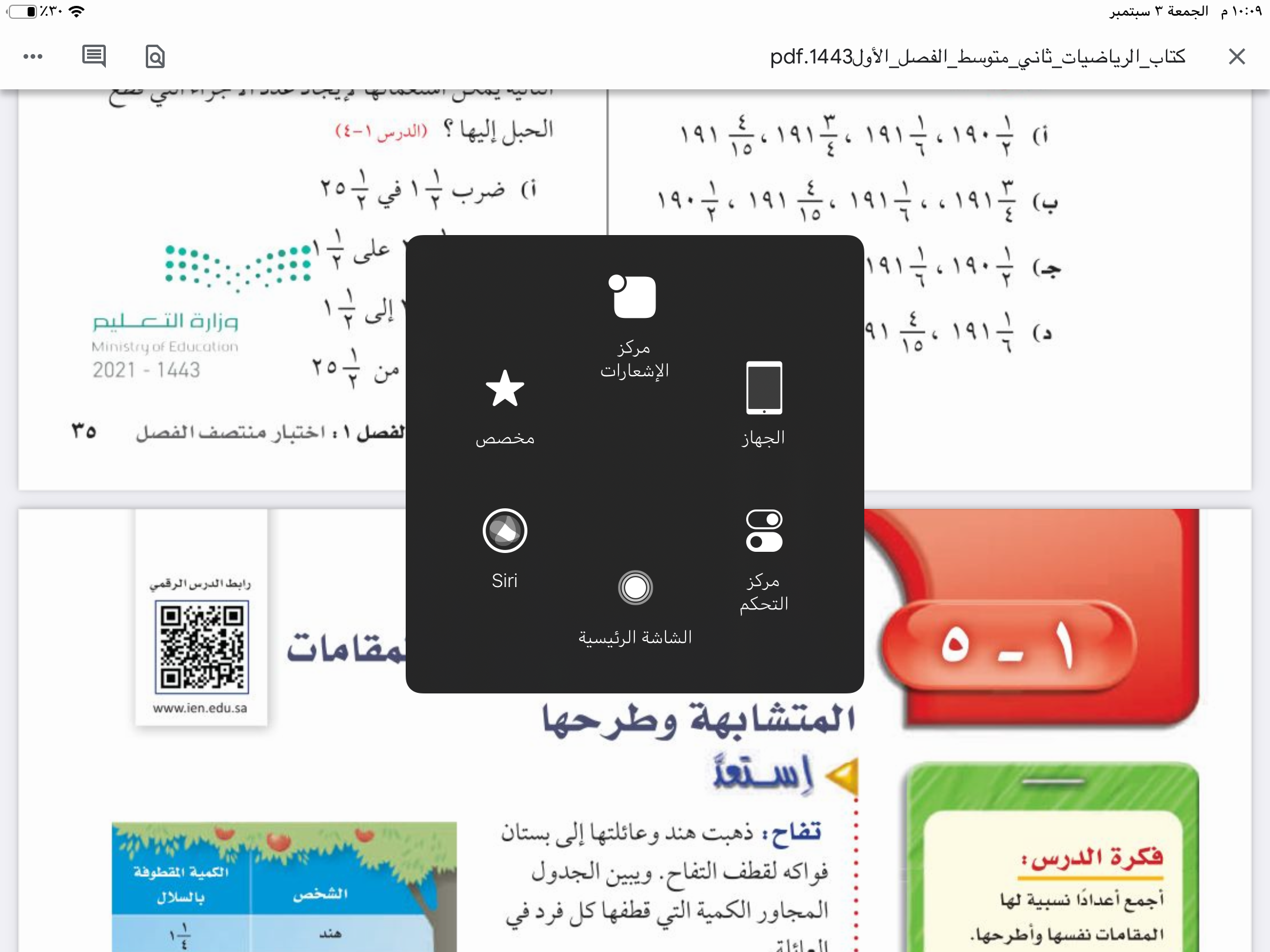 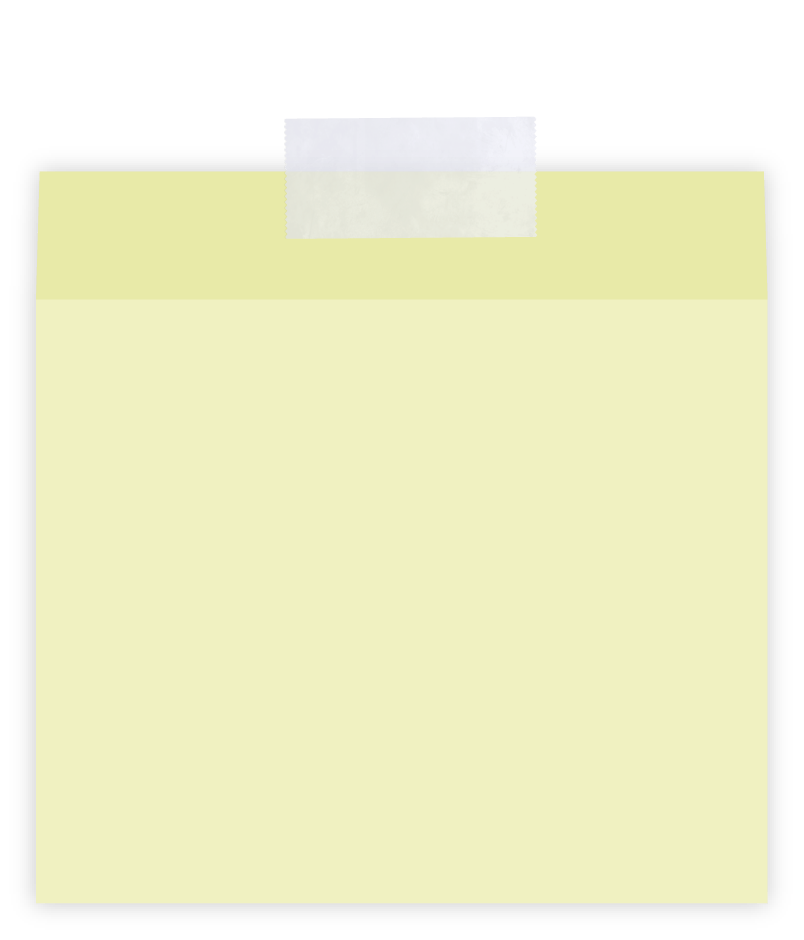 الفصل الأول 
الأعداد النسبية
التاريخ
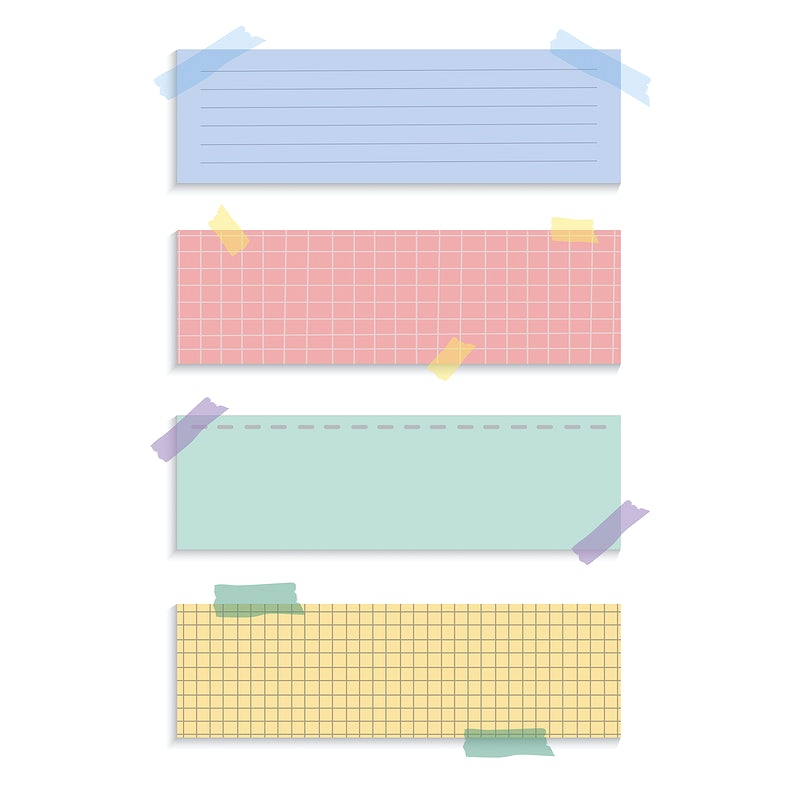 صفحة
١٥
لايساوي صفر
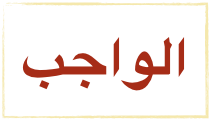 التدريس
🔹جمع الأعداد النسبية ذات المقامات المتشابهة
🔹طرح الأعداد النسبية ذات المقامات المتشابهة
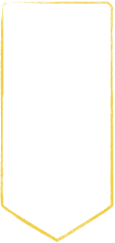 موضوع الدرس
التدريب
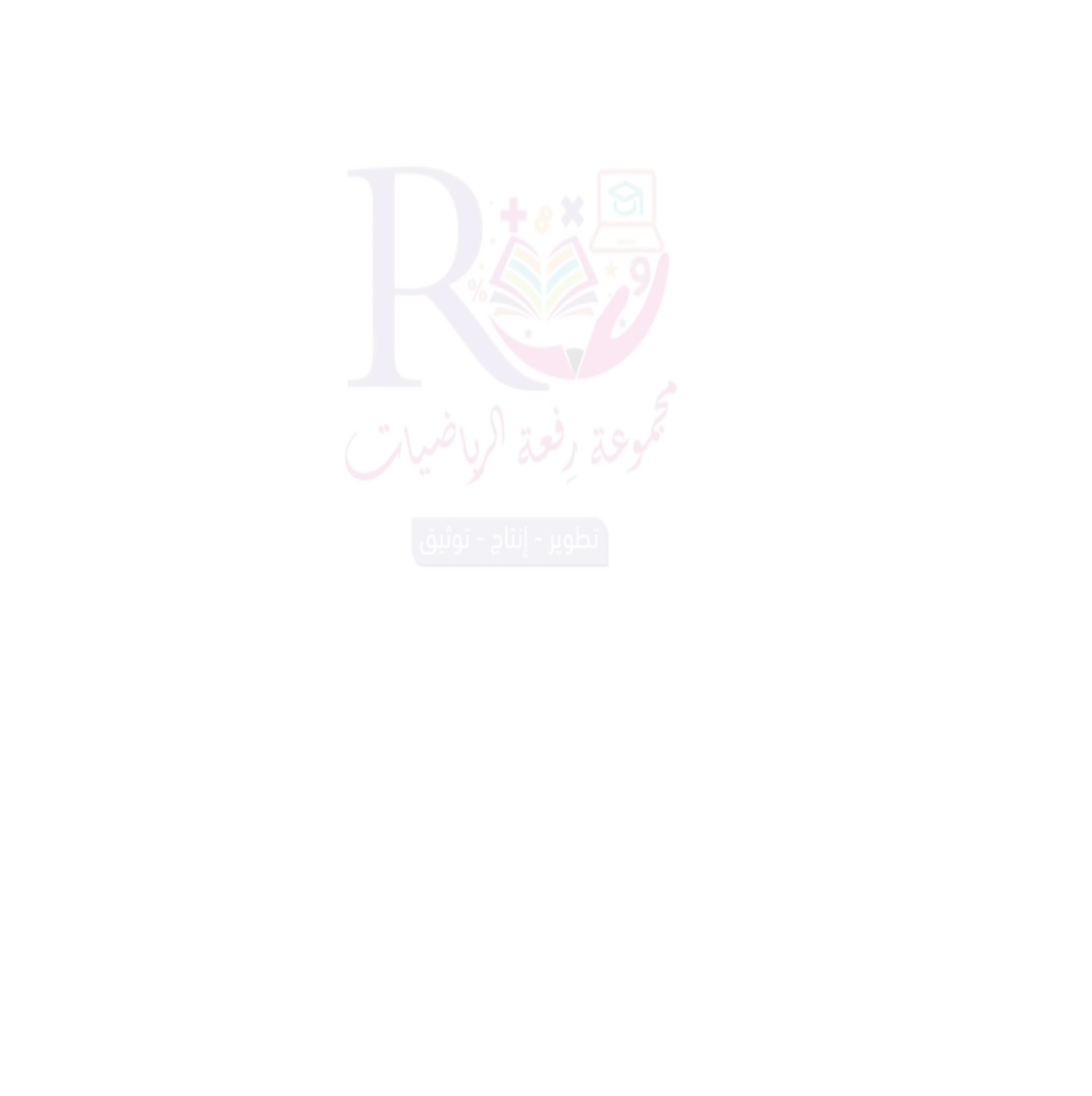 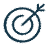 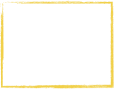 التقويم
الأهداف
سُبْحَانَكَ اللَّهُمَّ وَبِحَمْدِكَ، 
أَشْهَدُ أَنْ لَا إِلَهَ إِلَّا أَنْتَ 
أَسْتَغْفِرُكَ وَأَتُوبُ إِلَيْكَ
المفردات
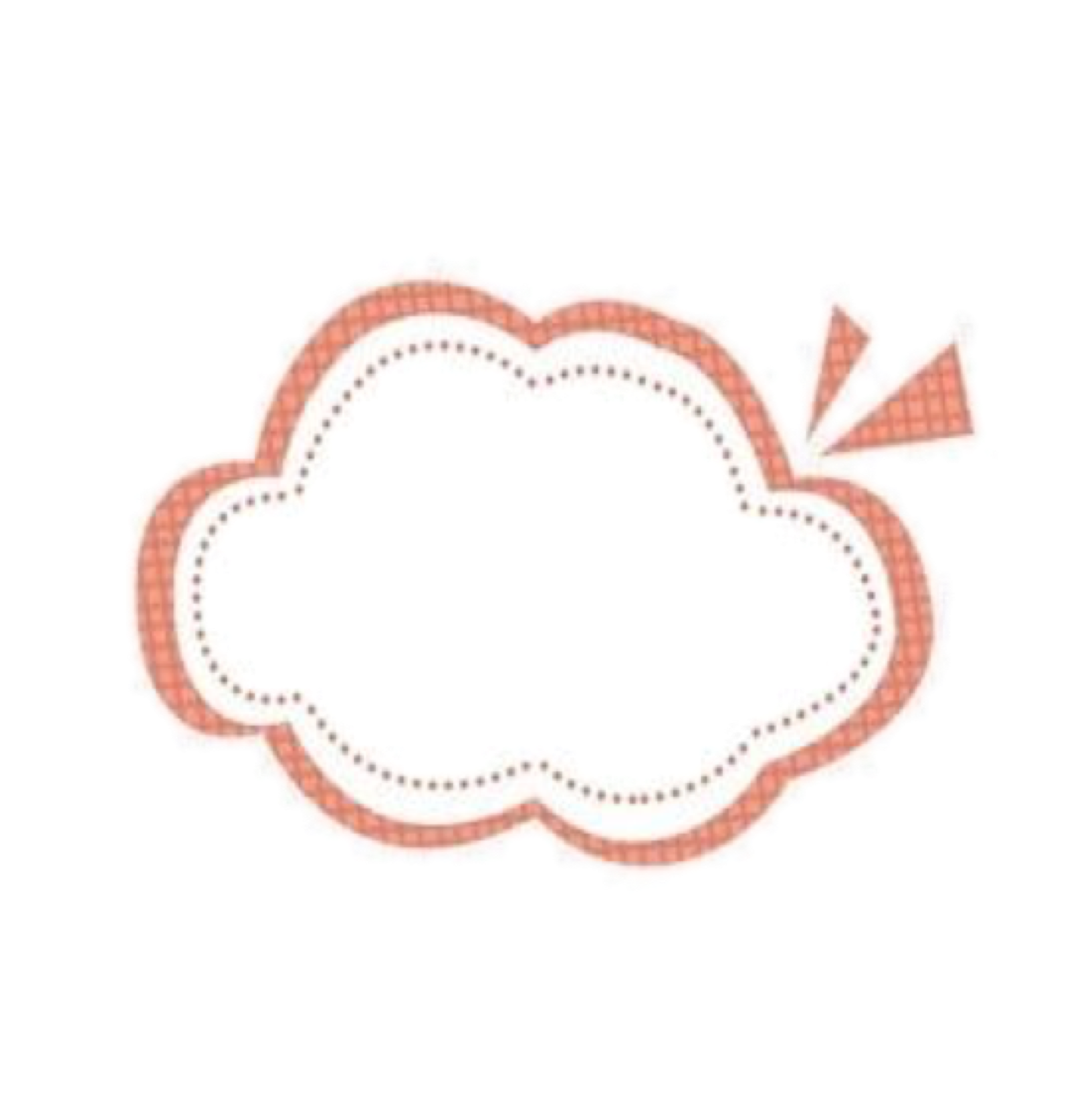 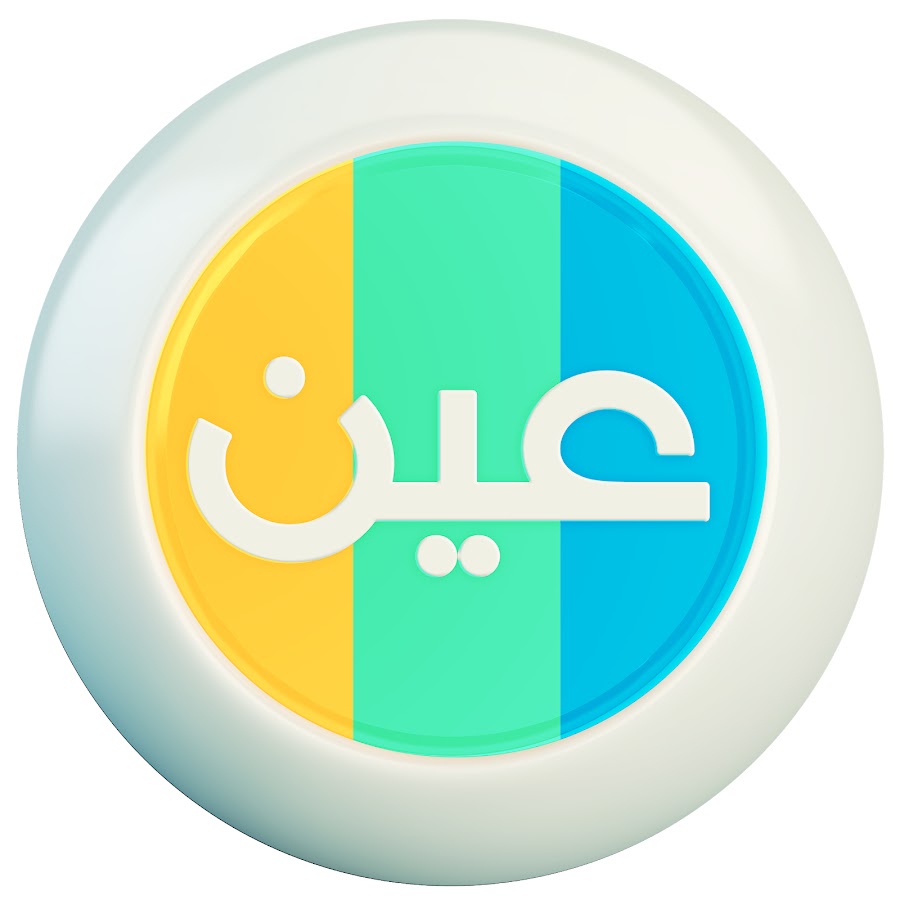 عزيزتي الطالبة  
يمكنك زيارة قناة عين التعليمية
تابع
١-٥
جمع الأعداد النسبية ذات المقامات المتشابهة وطرحها
الفصل الدراسي الأول
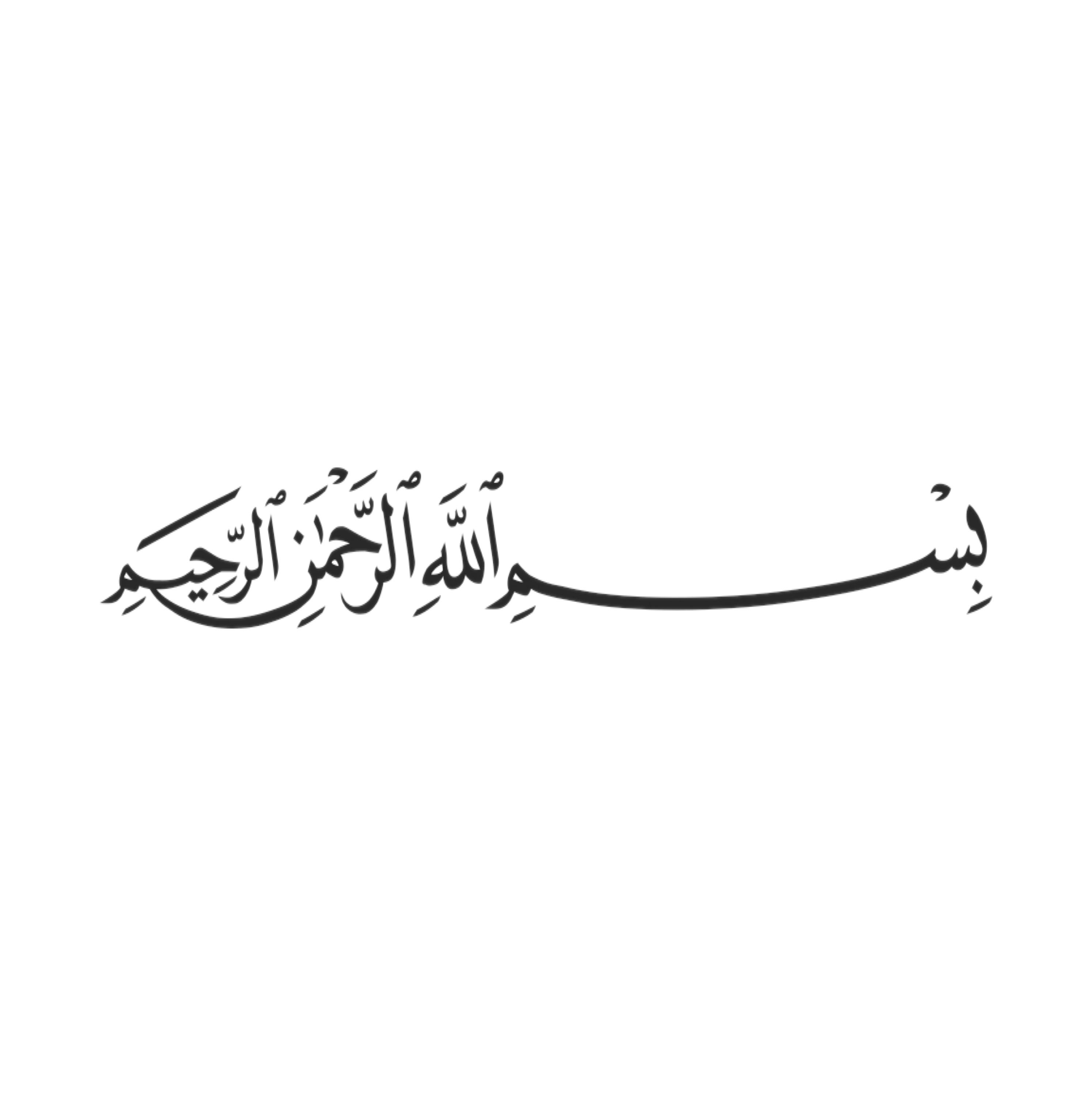 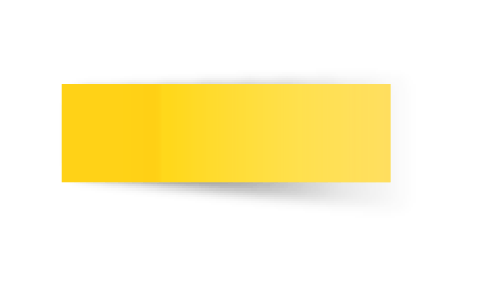 التاريخ
صباح الخير ياوطني 
صباح المجد والعلياء
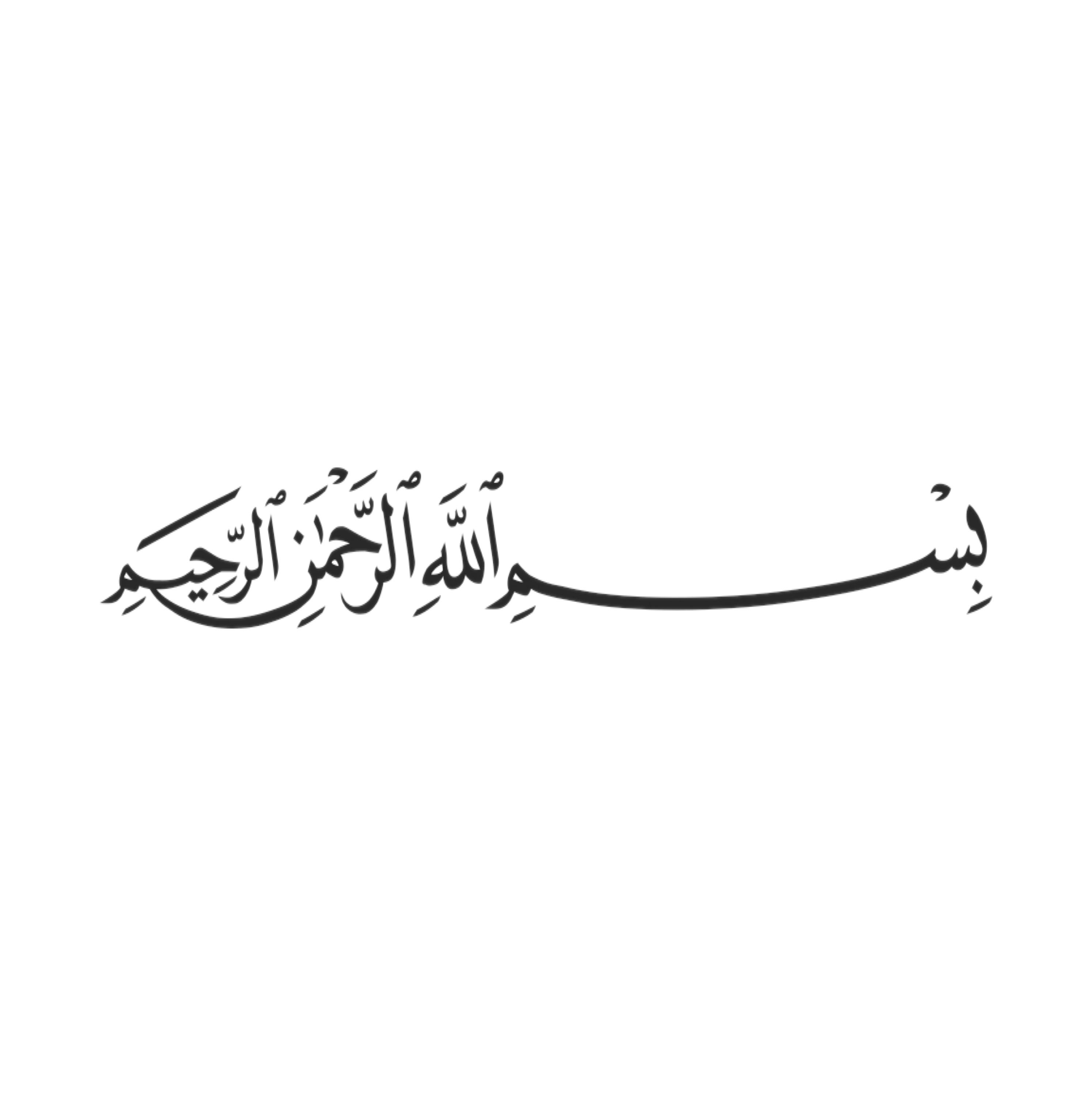 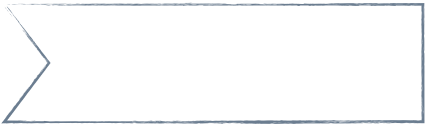 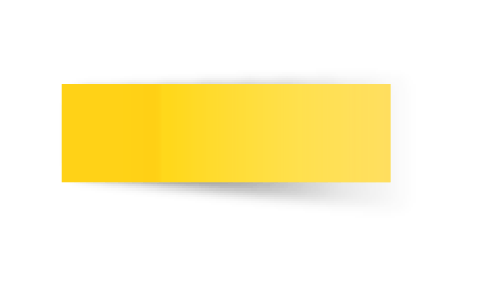 اليوم
التاريخ
01
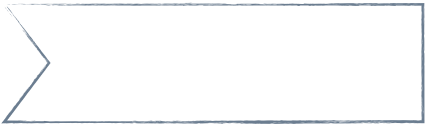 علمتني الرياضيات ان سالب بعد سالب يعني موجب فلا تيأس فالمصيبة بعد المصيبة تعني الفرج
التاريخ
02
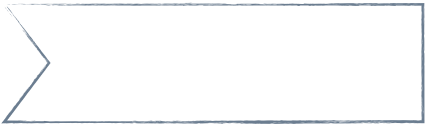 03
الحصة
04
05
06
…
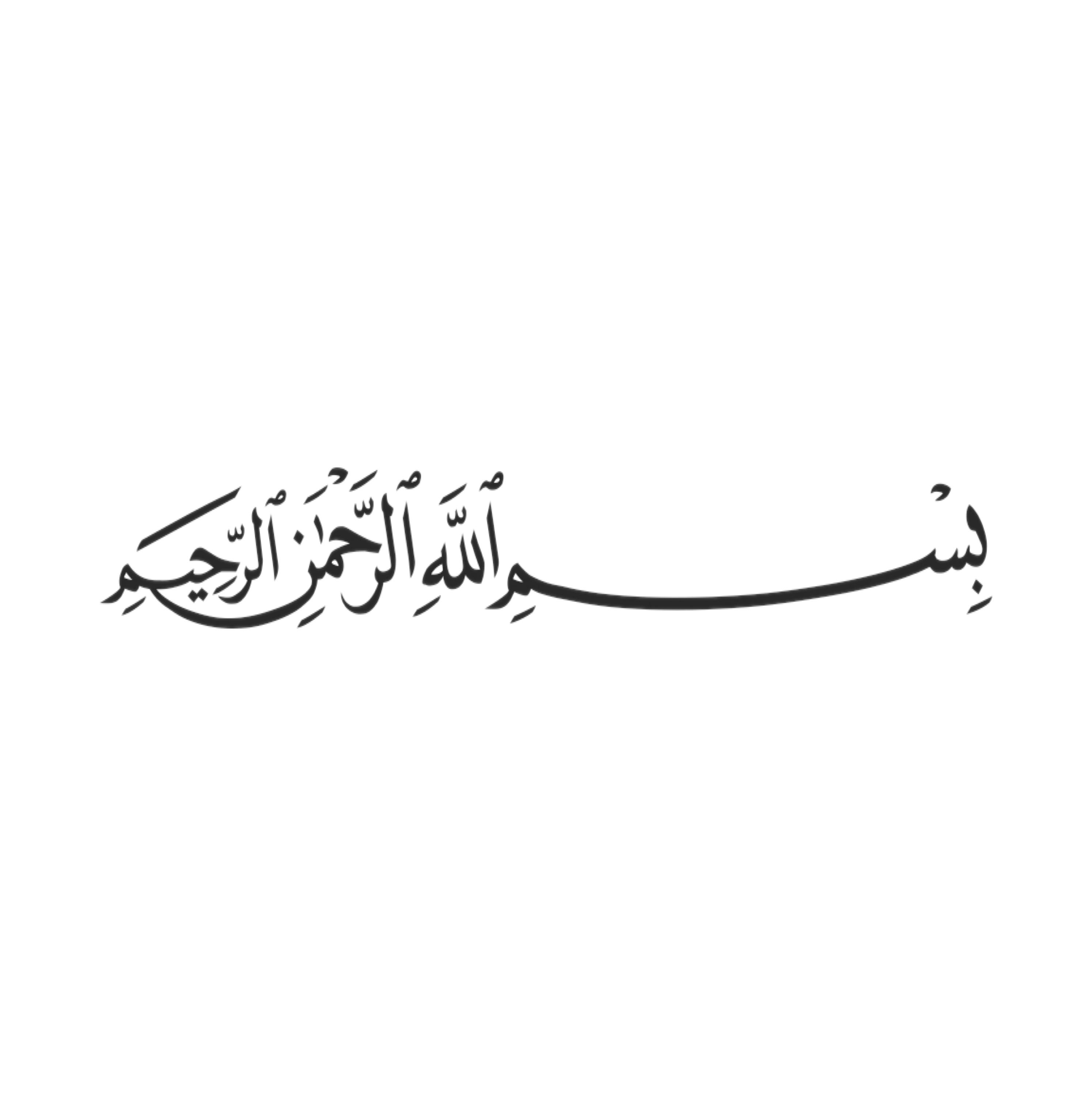 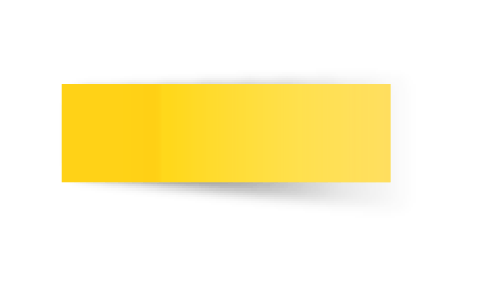 التاريخ
01
حل الواجب
02
03
04
05
06
…
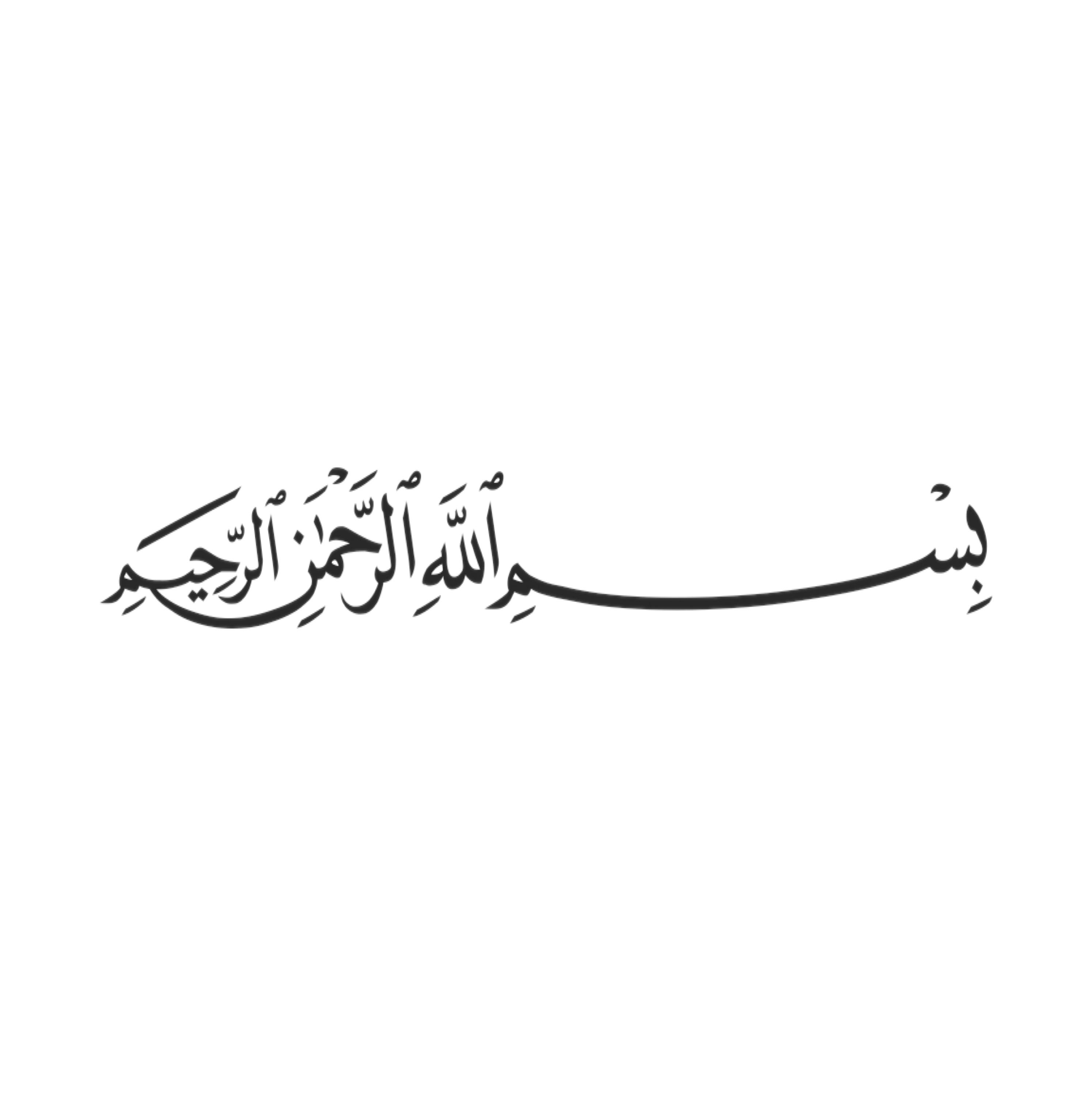 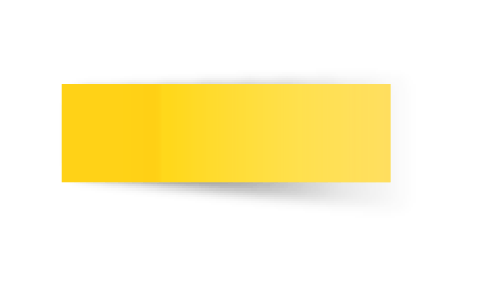 التاريخ
01
شريط الذكريات
02
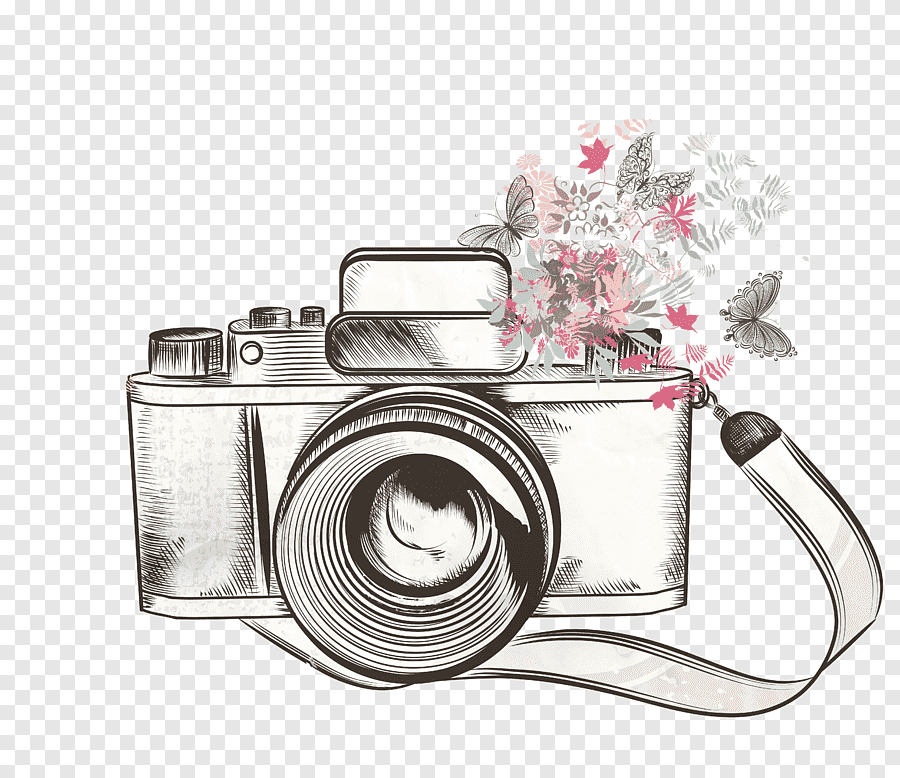 03
04
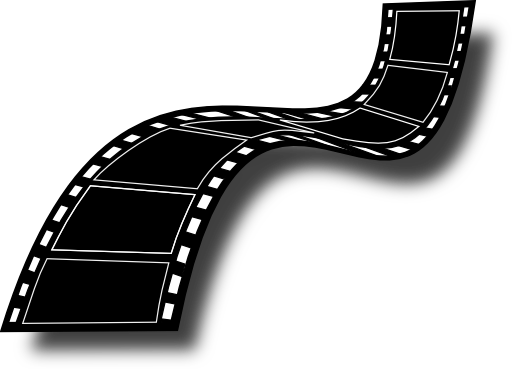 05
06
…
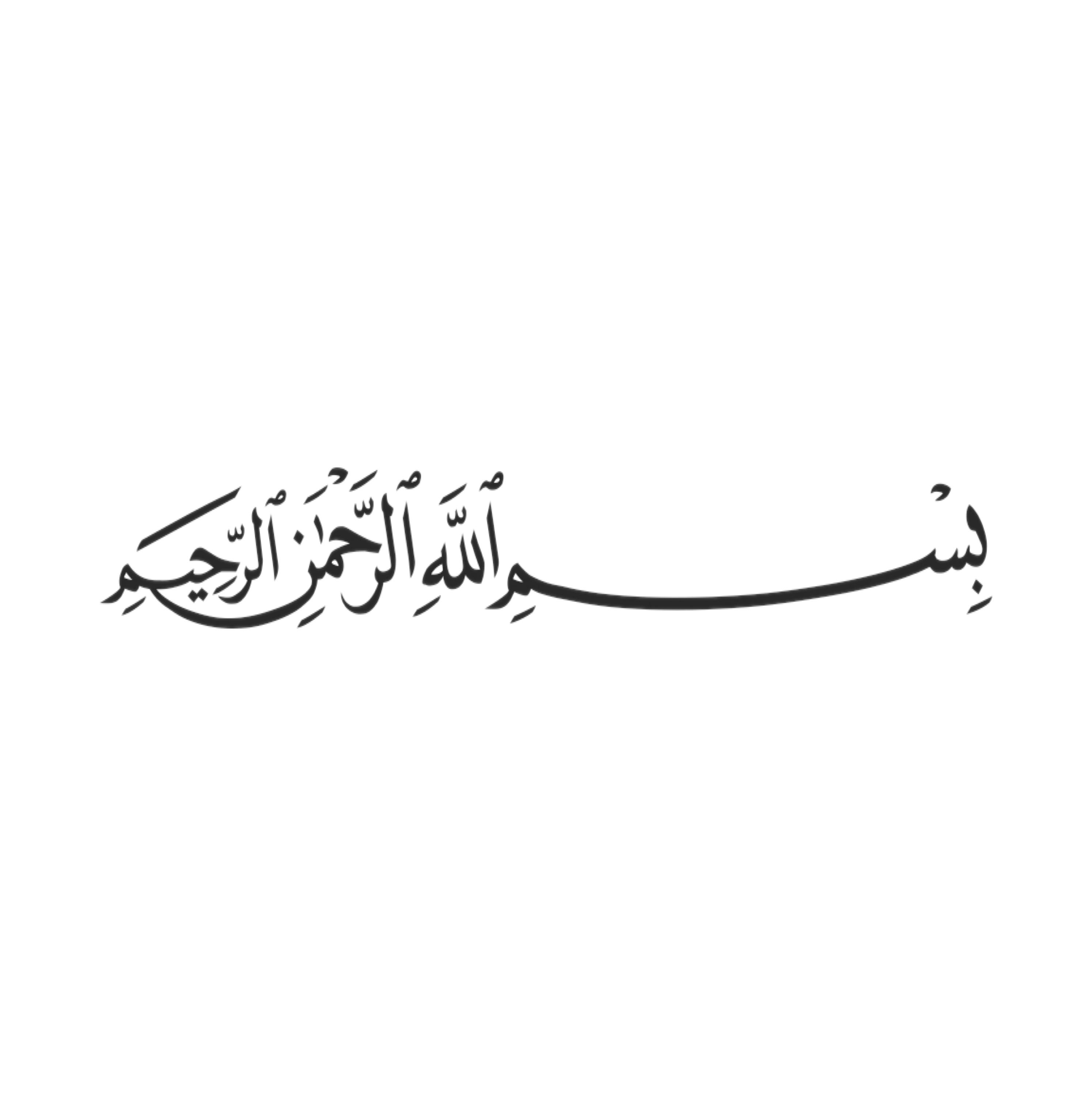 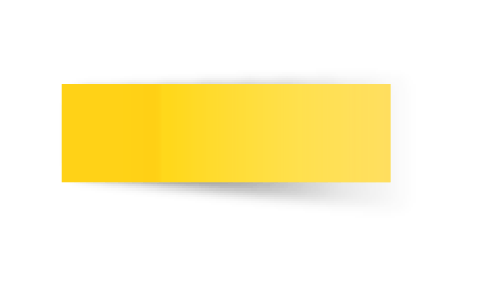 التاريخ
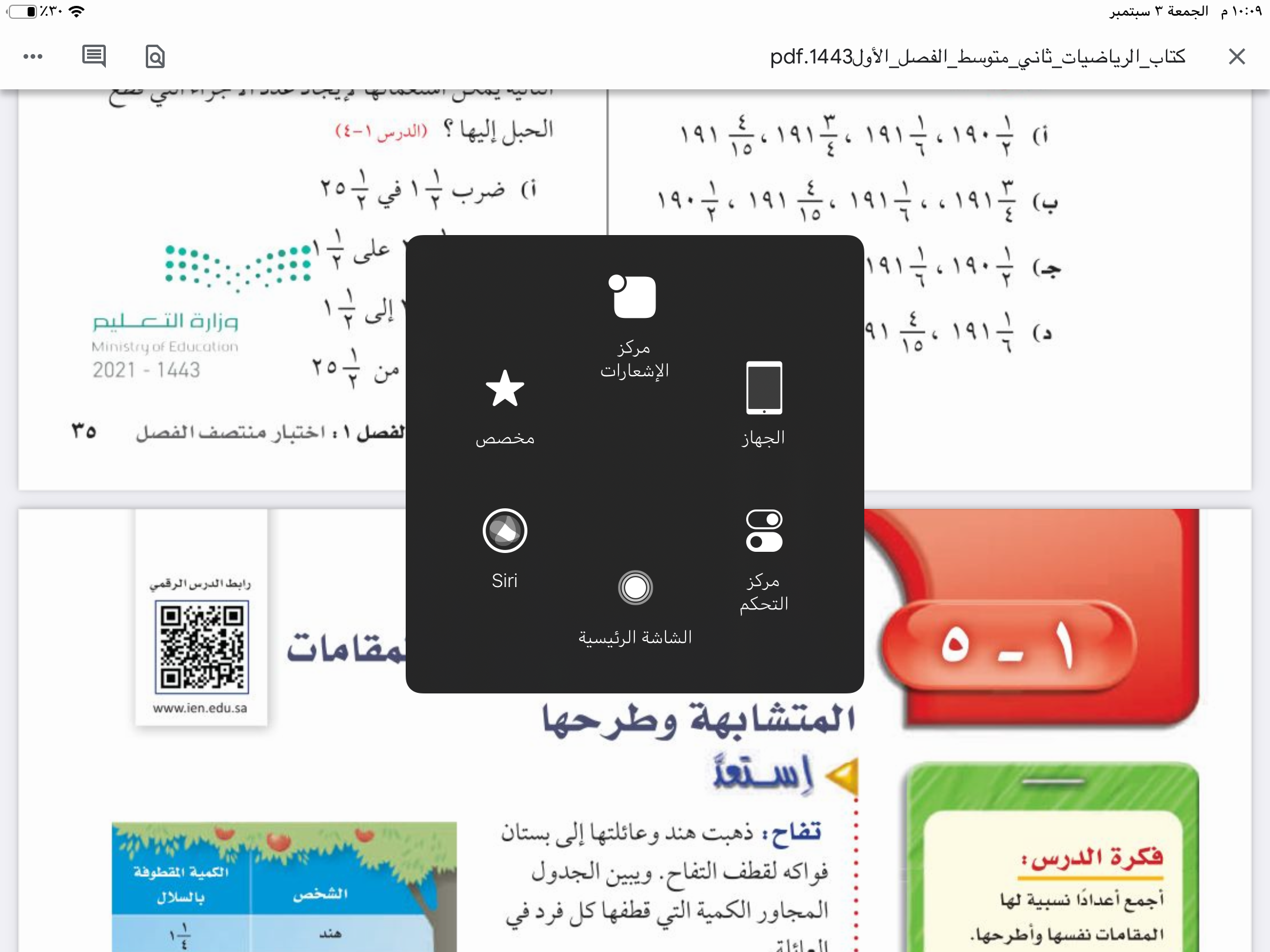 صفحة
٣٦
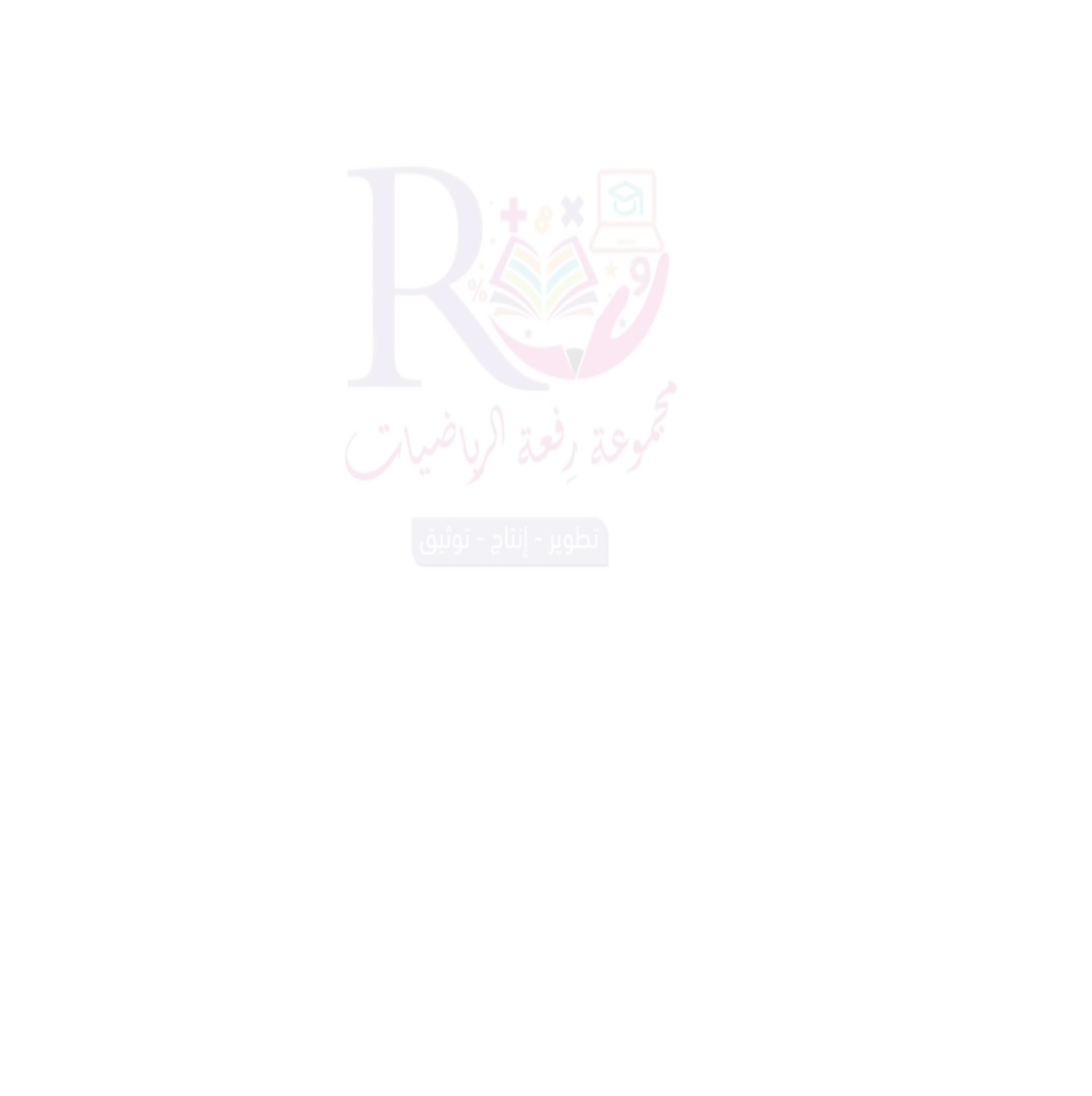 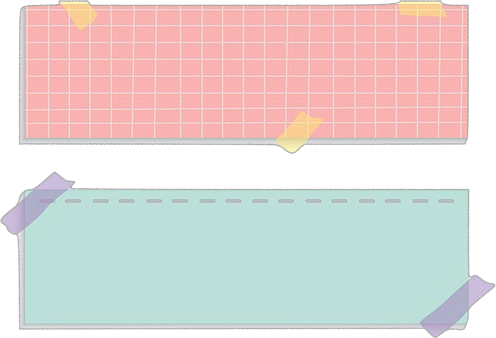 موضوع الدرس 
جمع الأعداد النسبية
 ذات المقامات المتشابهة وطرحها
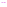 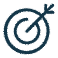 الأهداف 
🔹جمع الأعداد النسبية ذات المقامات المتشابهة 
🔹طرح الأعداد النسبية ذات المقامات المتشابهة
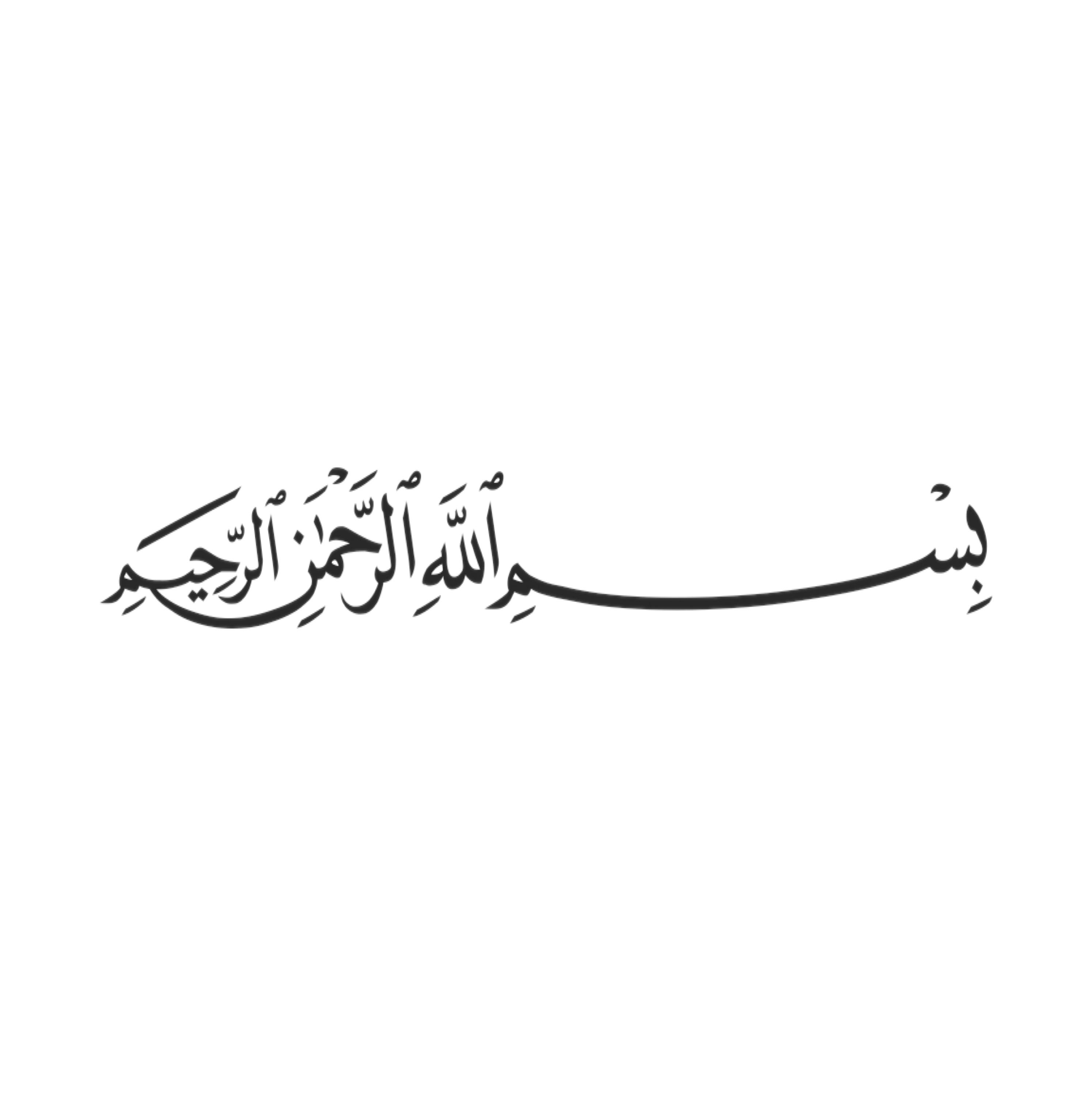 التركيز
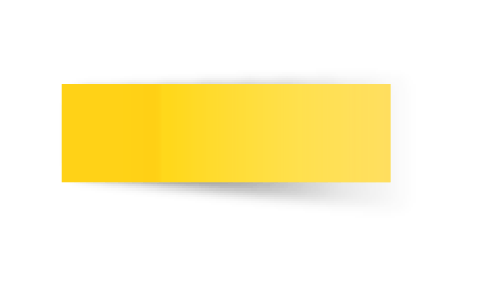 جمع الأعداد النسبية
 ذات المقامات المتشابهة وطرحها
الفصل الأول 
الأعداد النسبية
التاريخ
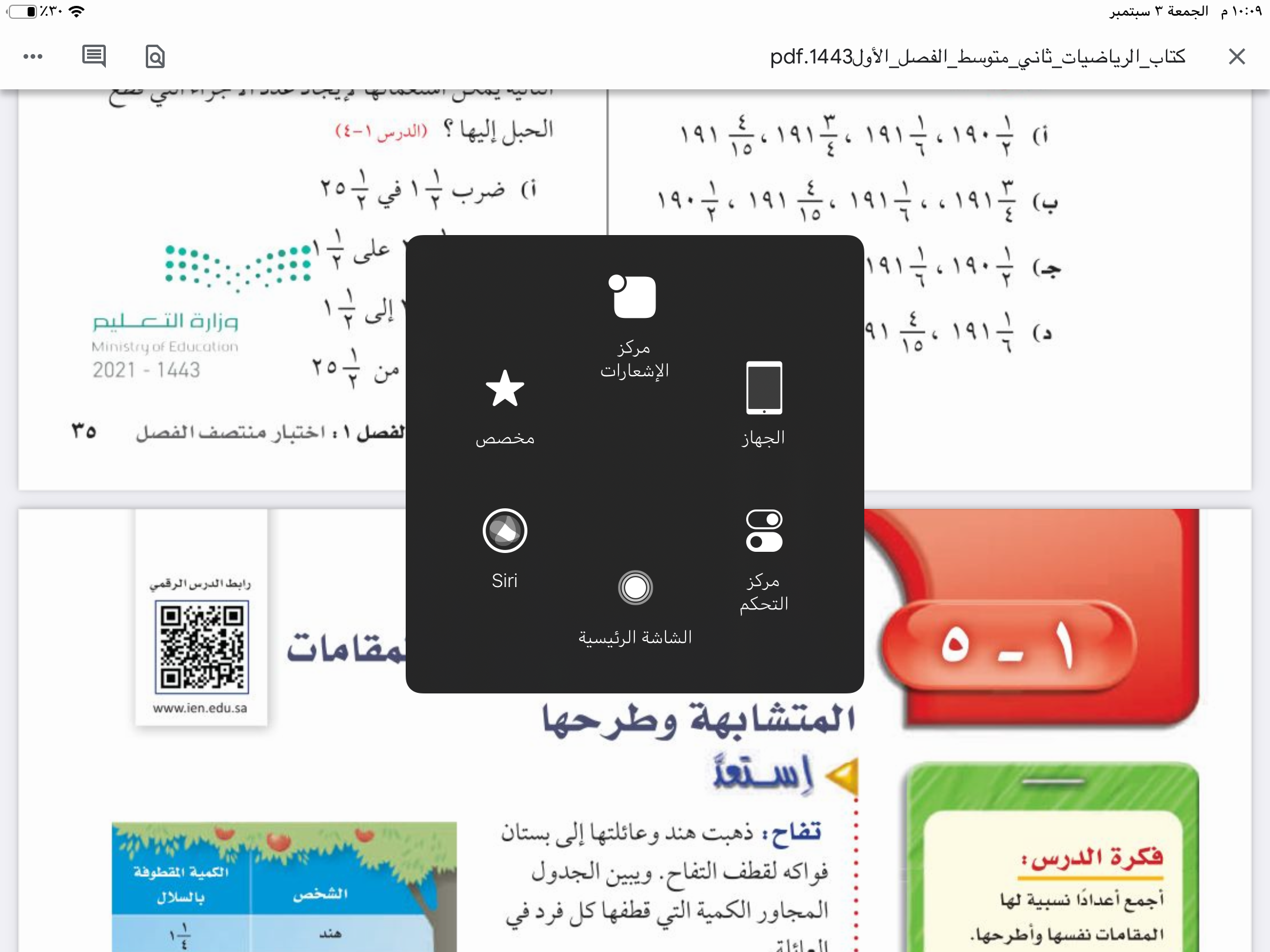 صفحة
٣٦
التدريس
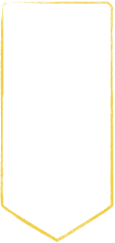 🔹جمع الأعداد النسبية ذات المقامات المتشابهة
🔹طرح الأعداد النسبية ذات المقامات المتشابهة
موضوع الدرس
التدريب
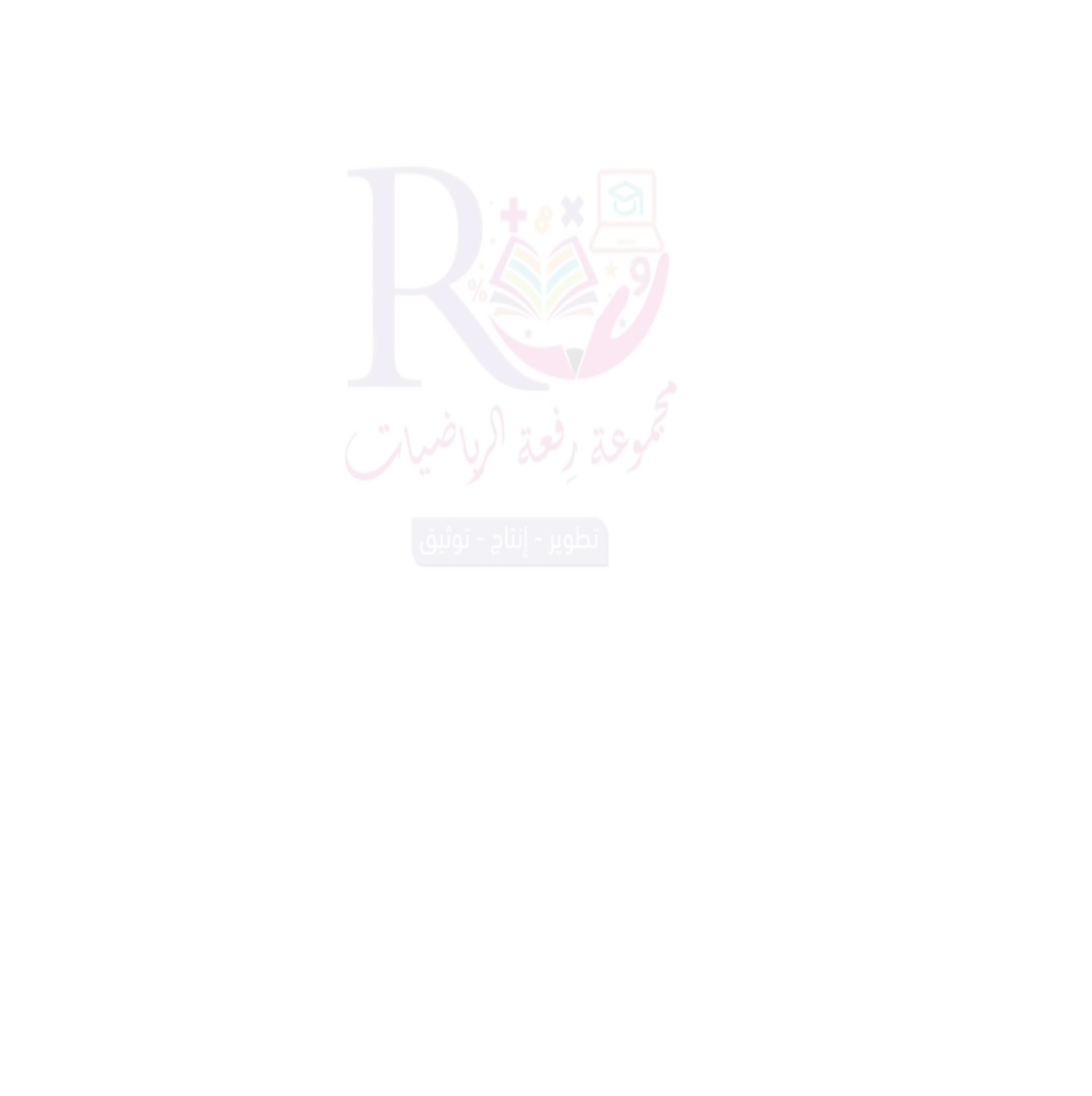 جدول التعلم
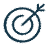 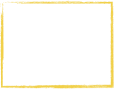 التقويم
الأهداف
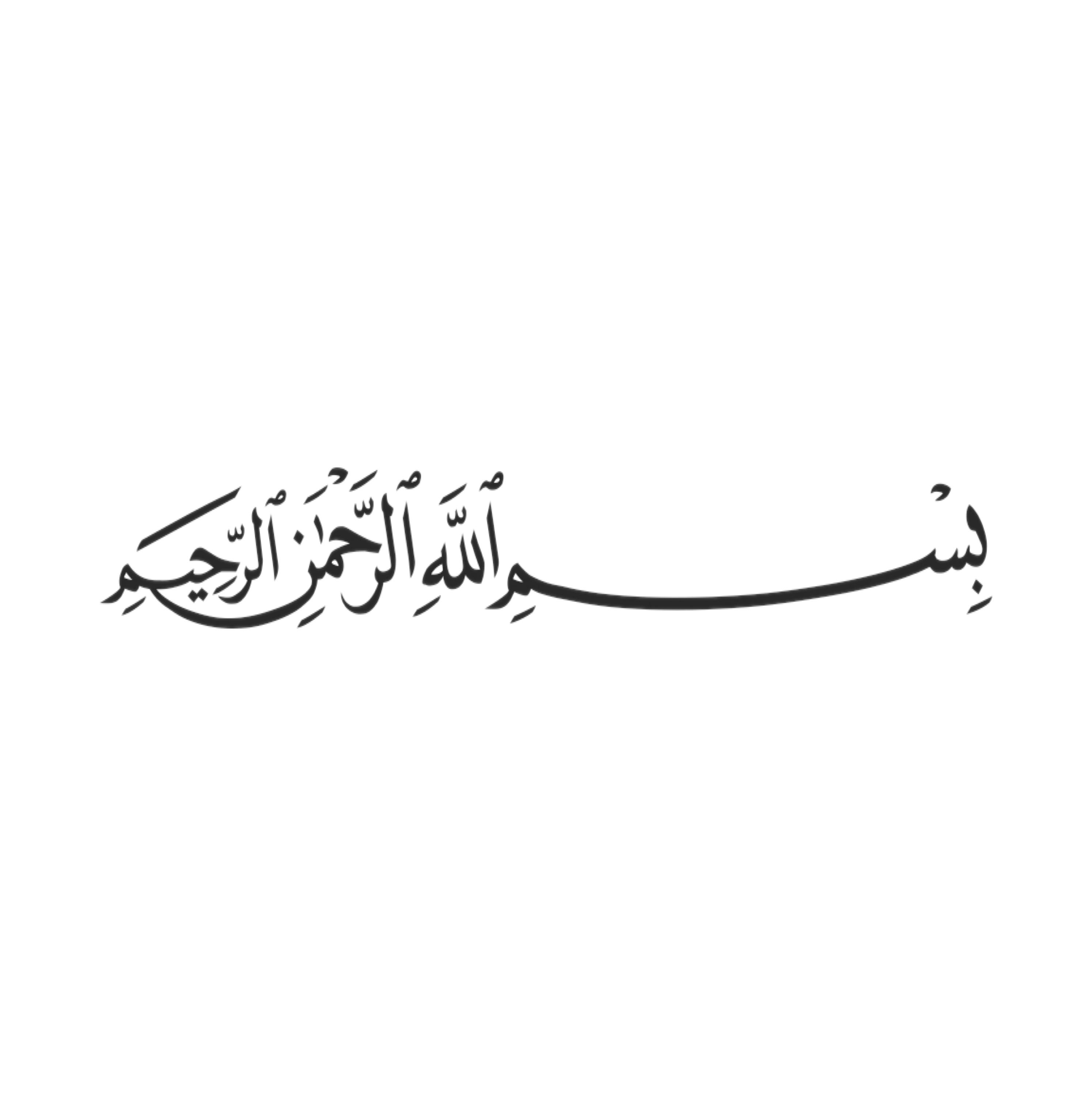 التركيز
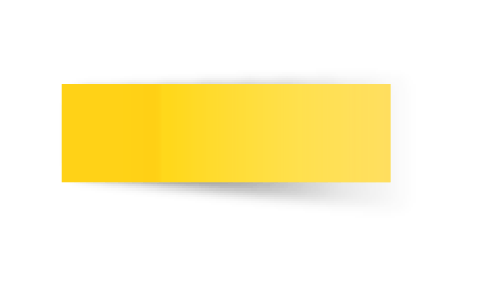 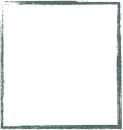 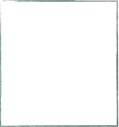 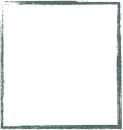 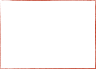 جمع الأعداد النسبية
 ذات المقامات المتشابهة وطرحها
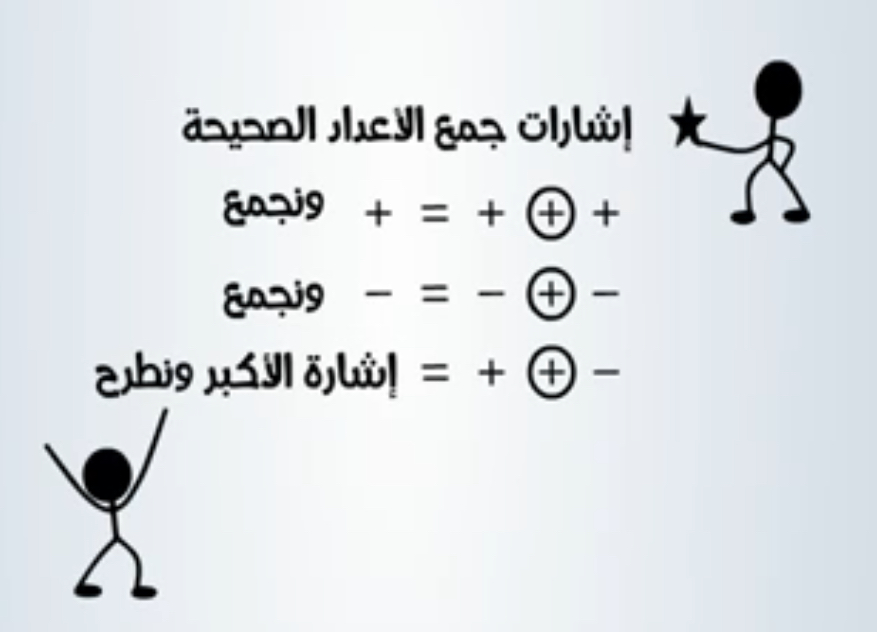 الفصل الأول 
الأعداد النسبية
التاريخ
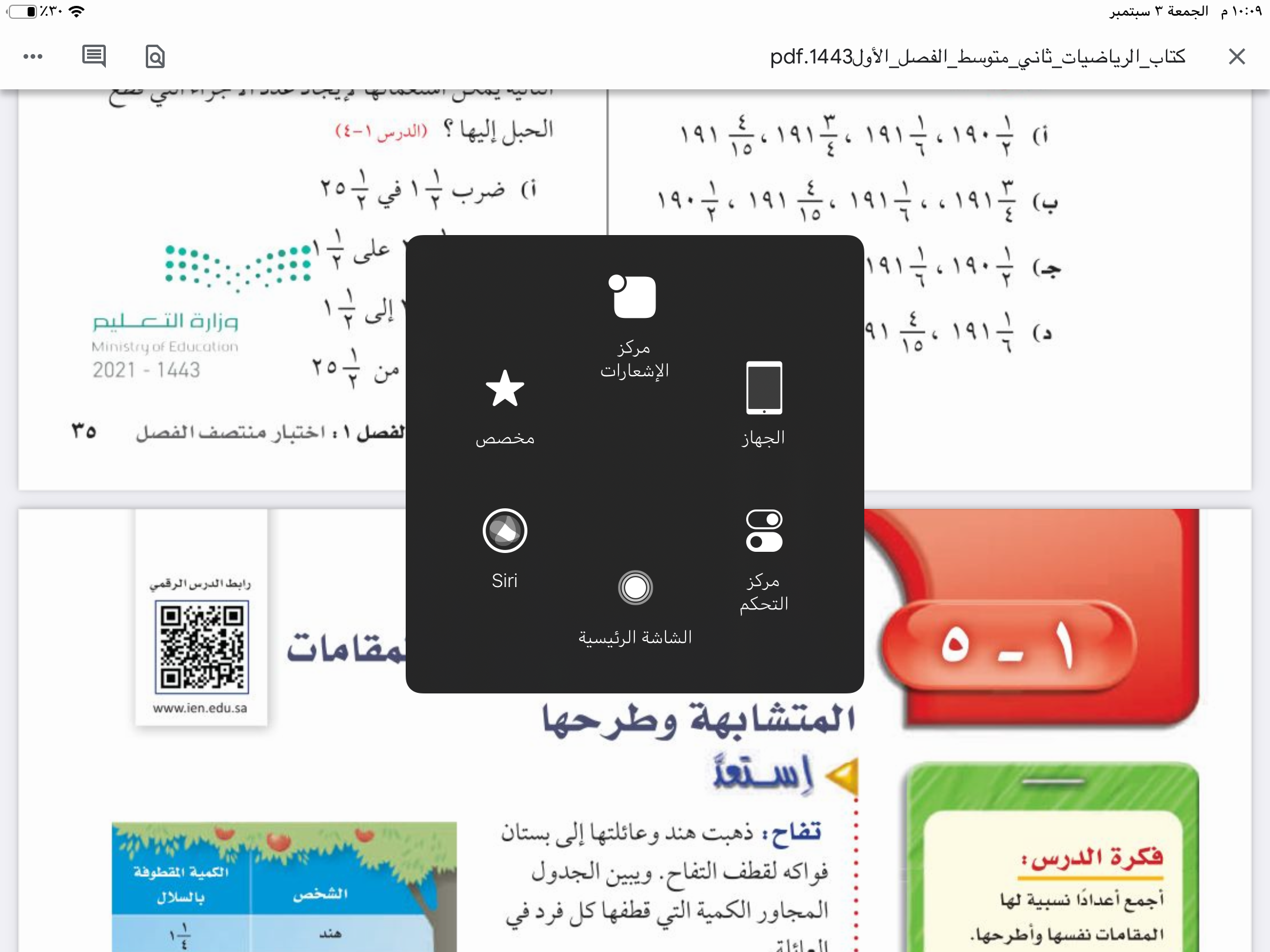 صفحة
٣٦
التدريس
🔹جمع الأعداد النسبية ذات المقامات المتشابهة
🔹طرح الأعداد النسبية ذات المقامات المتشابهة
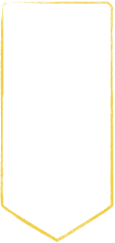 موضوع الدرس
التدريب
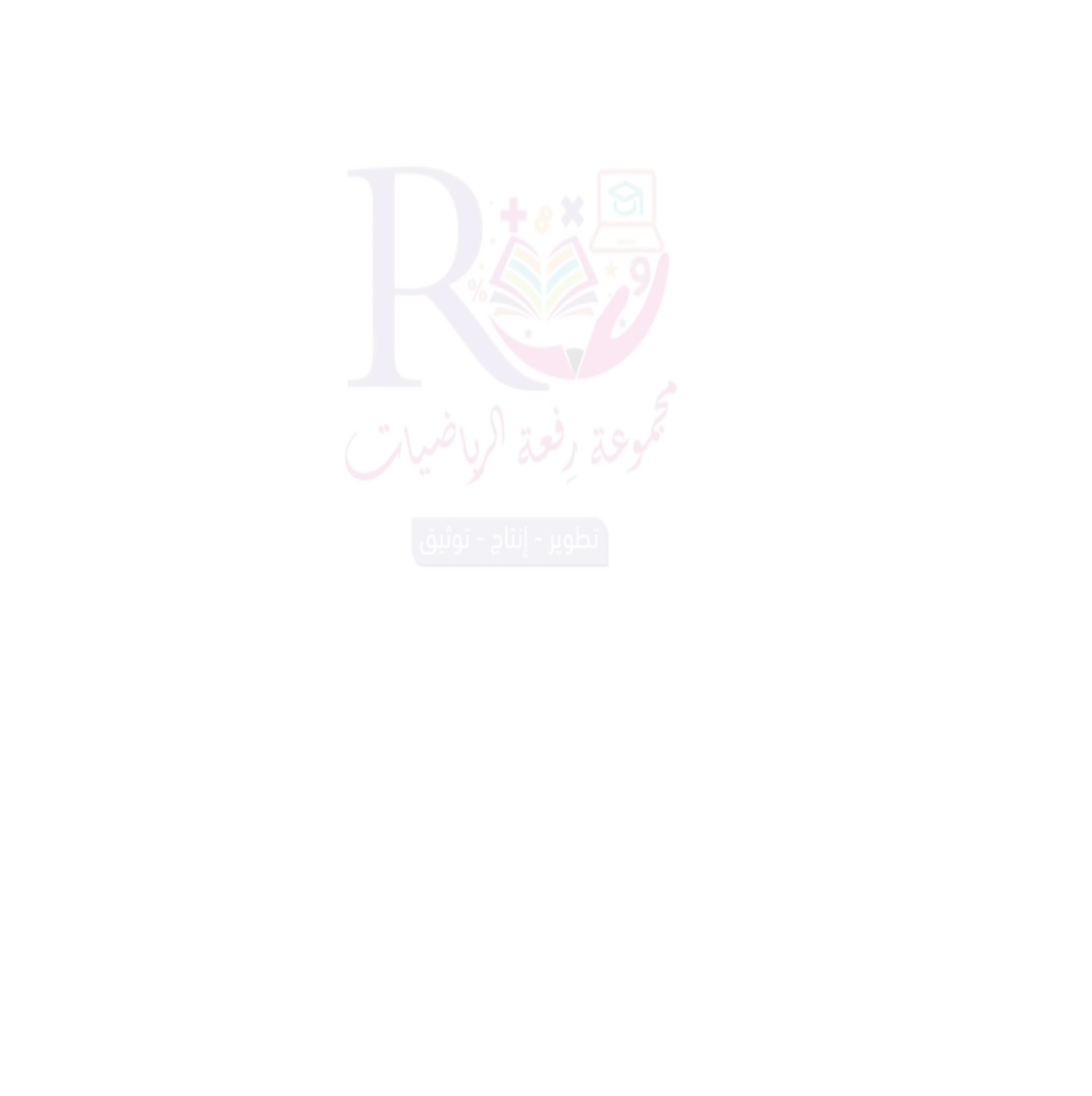 جدول التعلم
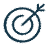 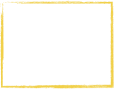 التقويم
الأهداف
🔹جمع الأعداد النسبية ذات المقامات المتشابهة 
🔹طرح الأعداد النسبية ذات المقامات المتشابهة
قاعدة الاشارة 
في حال جمع وطرح 
الاعداد الصحيحة
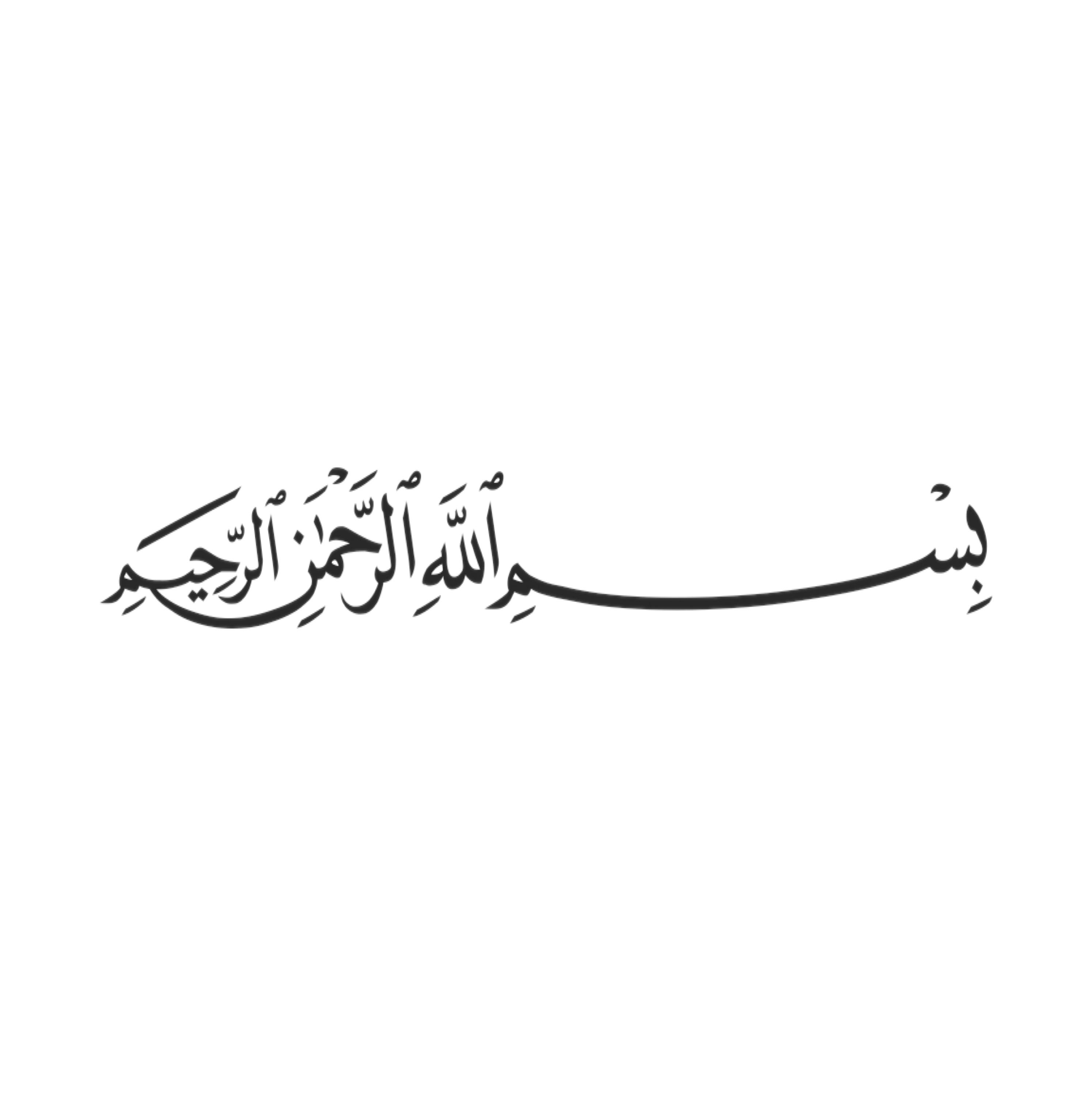 التركيز
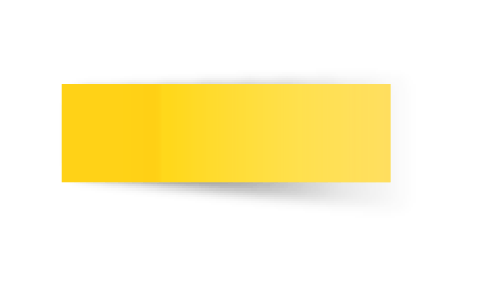 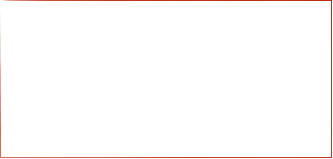 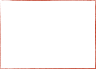 جمع الأعداد النسبية
 ذات المقامات المتشابهة وطرحها
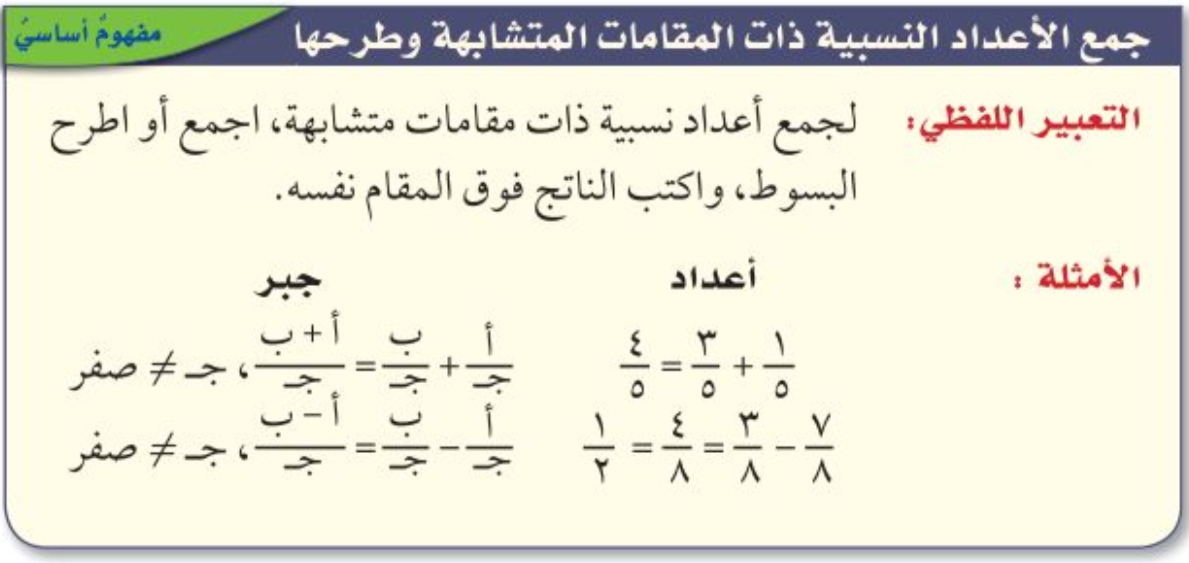 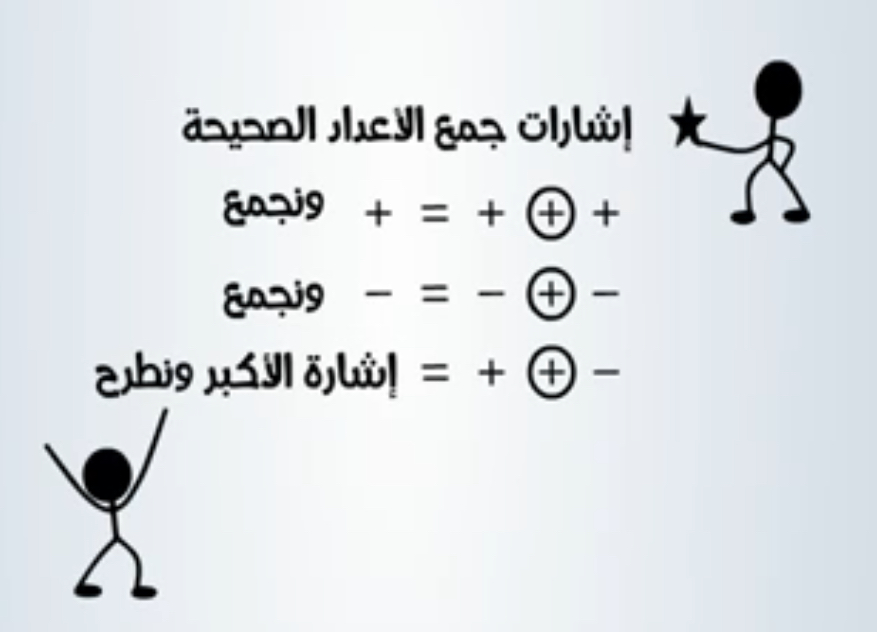 الفصل الأول 
الأعداد النسبية
التاريخ
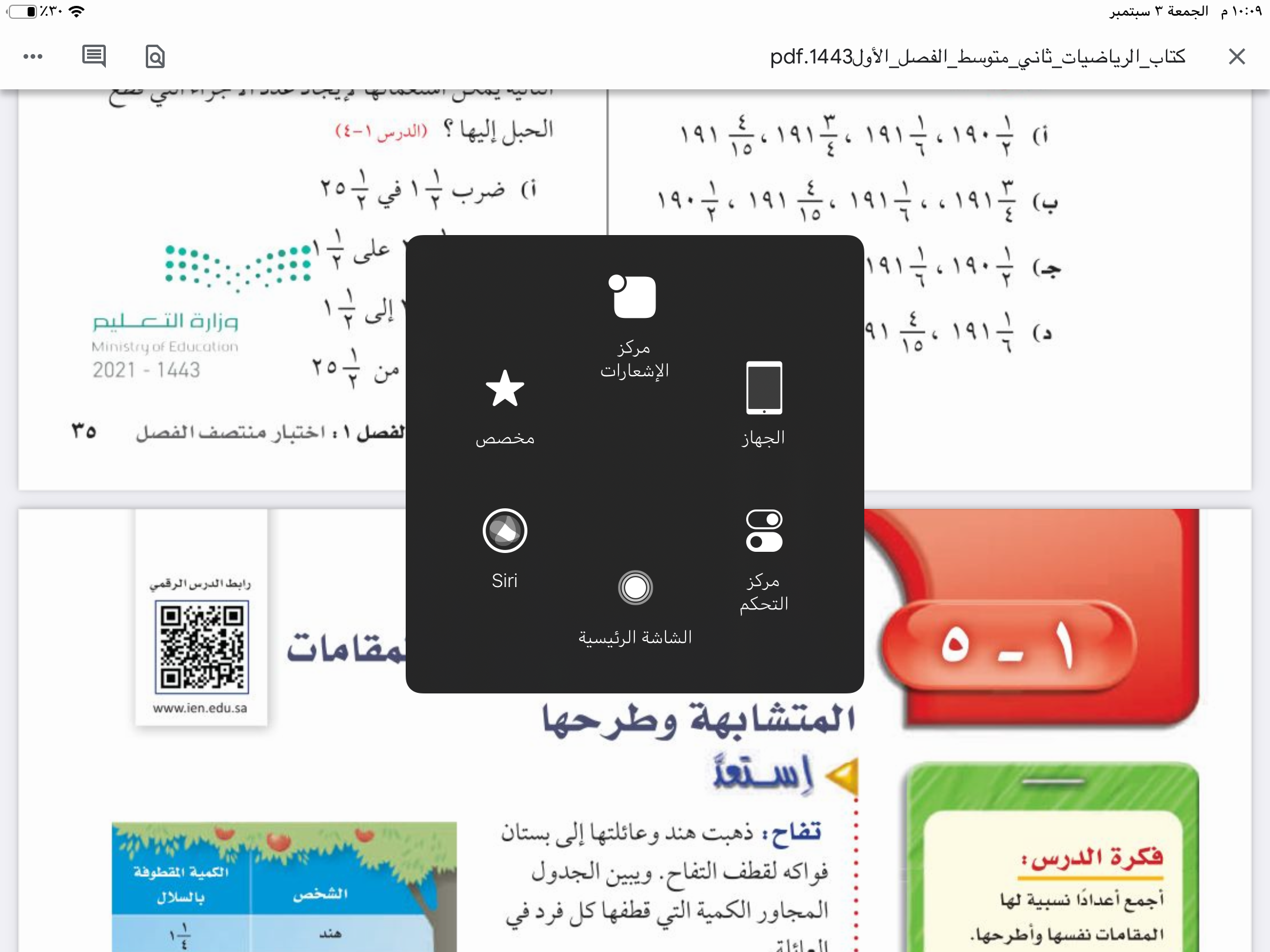 صفحة
٣٦
التدريس
🔹جمع الأعداد النسبية ذات المقامات المتشابهة
🔹طرح الأعداد النسبية ذات المقامات المتشابهة
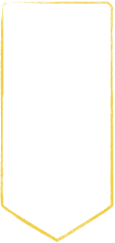 موضوع الدرس
التدريب
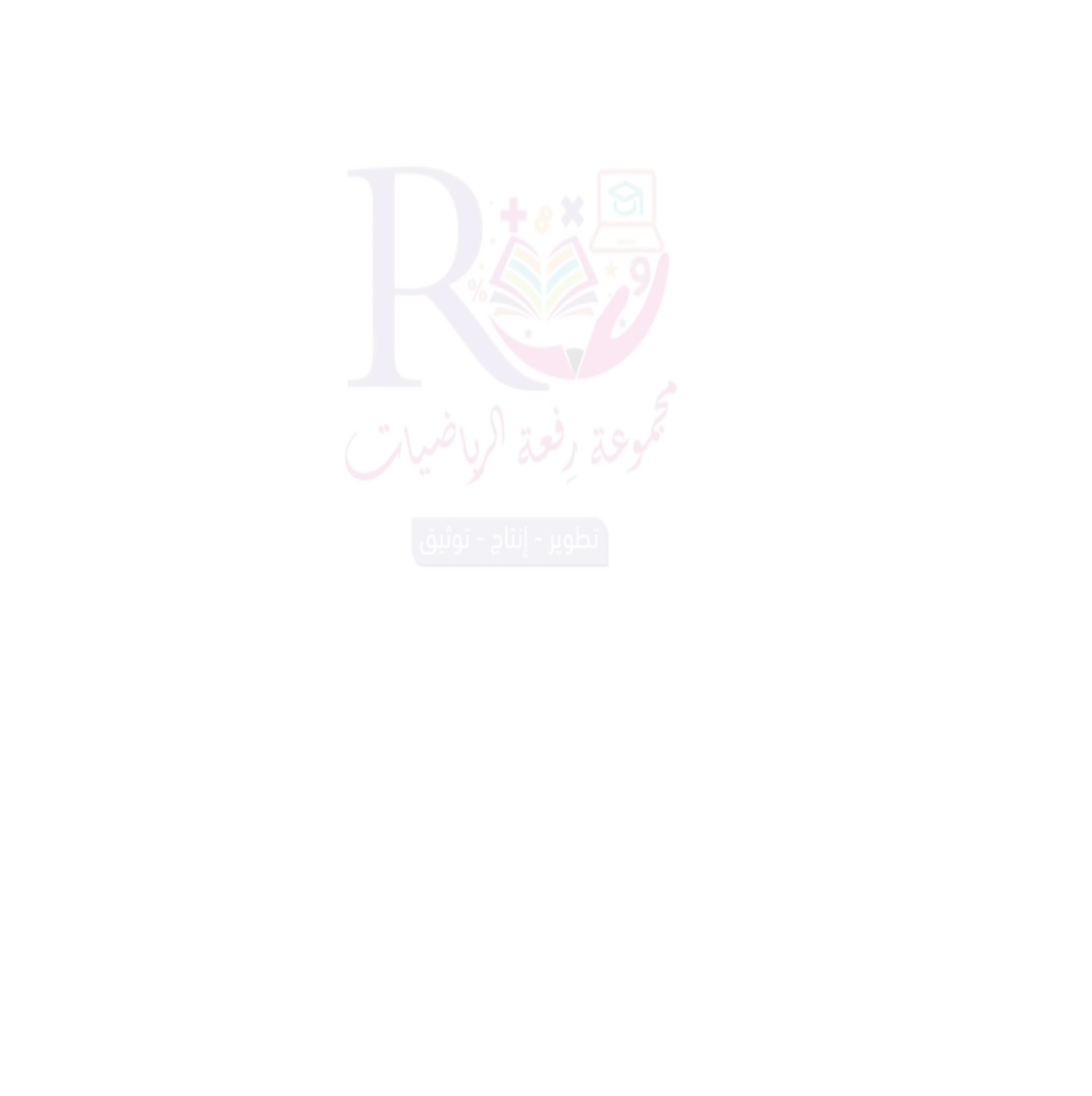 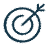 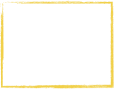 التقويم
الأهداف
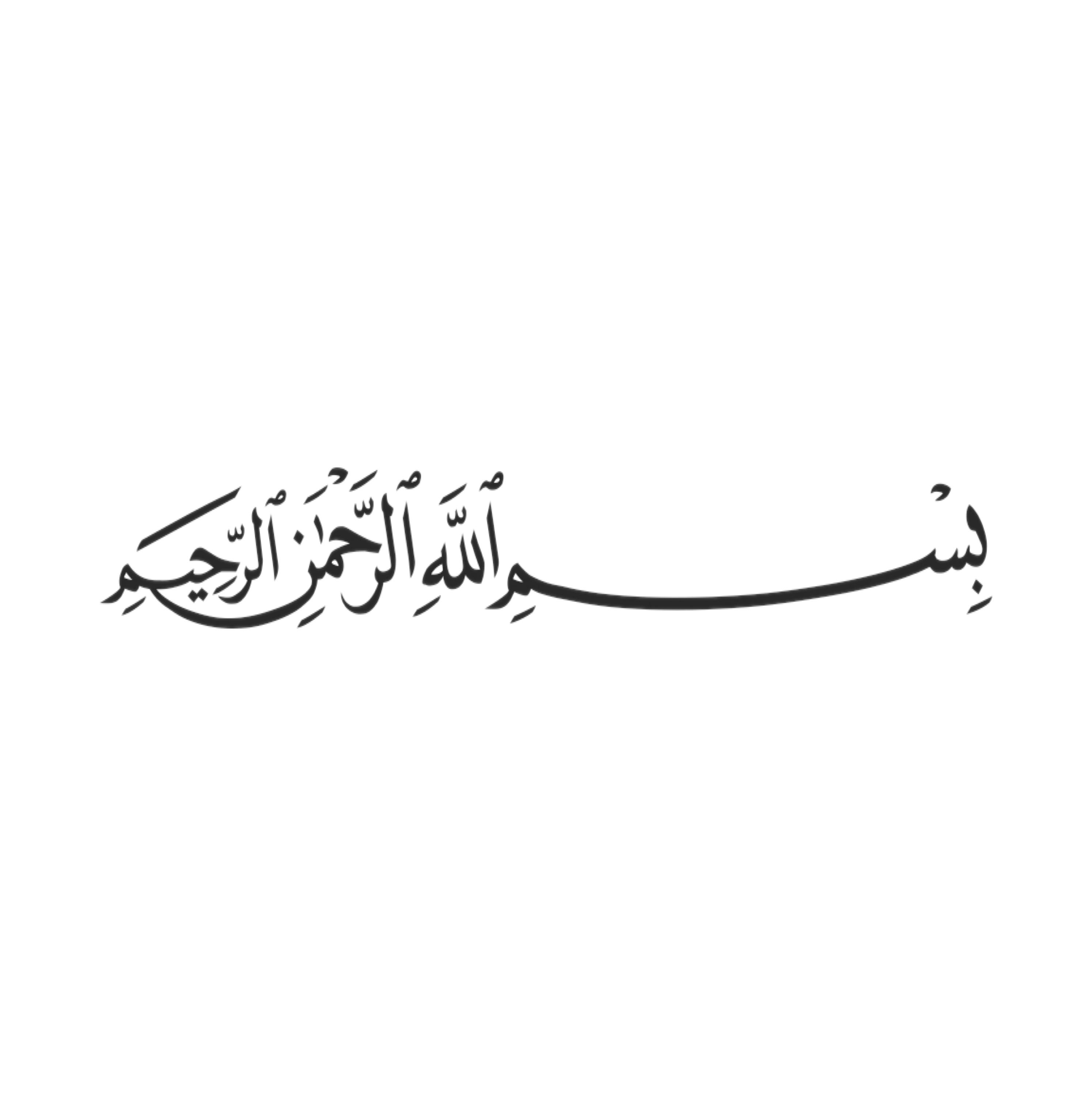 التركيز
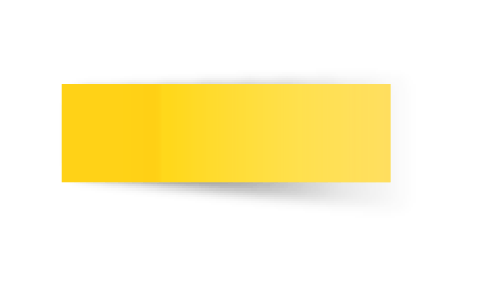 جمع الأعداد النسبية
 ذات المقامات المتشابهة وطرحها
الفصل الأول 
الأعداد النسبية
التاريخ
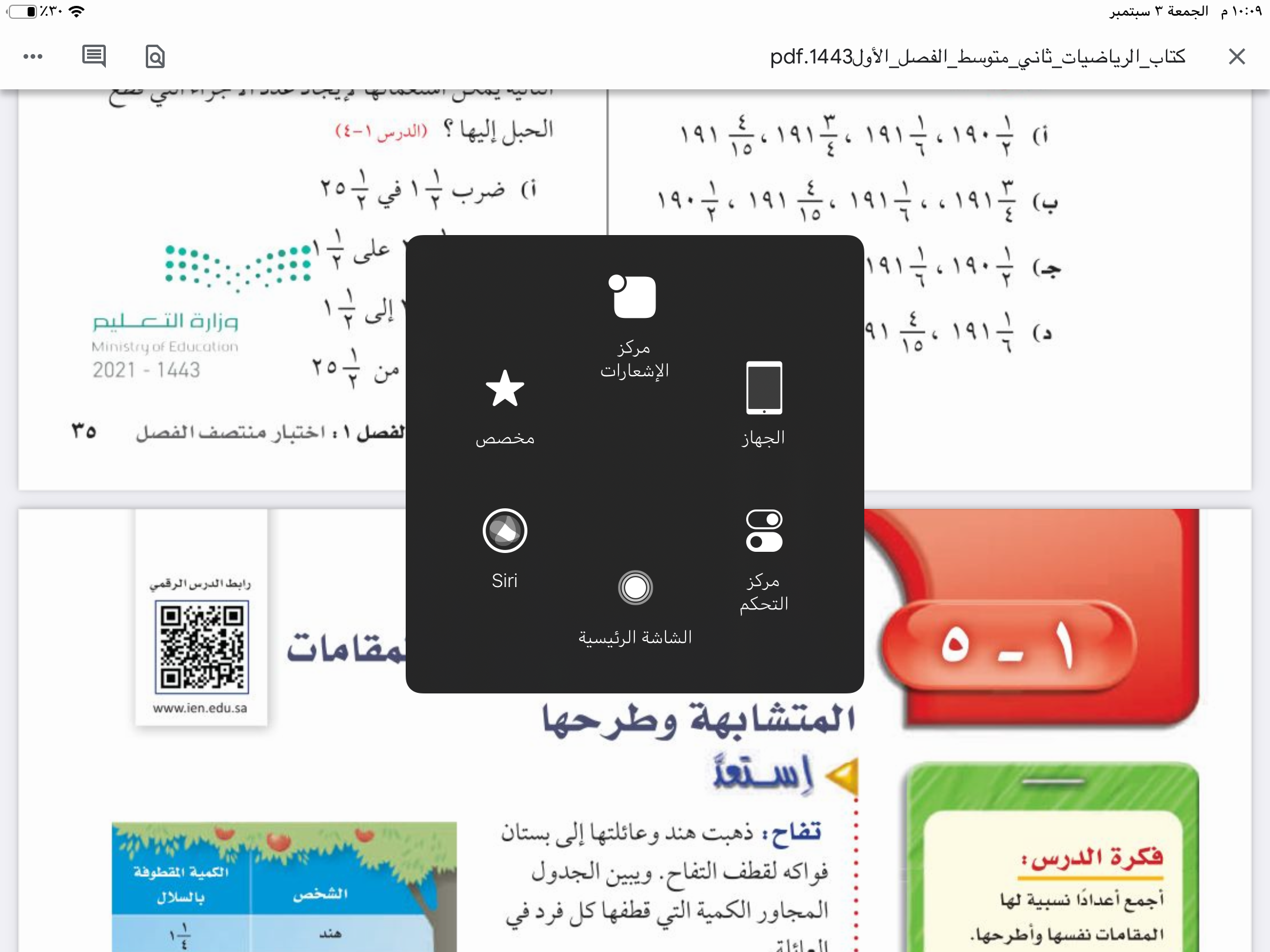 صفحة
٣٧
التدريس
🔹جمع الأعداد النسبية ذات المقامات المتشابهة
🔹طرح الأعداد النسبية ذات المقامات المتشابهة
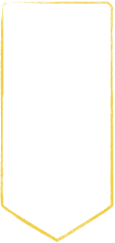 موضوع الدرس
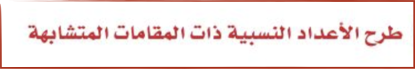 التدريب
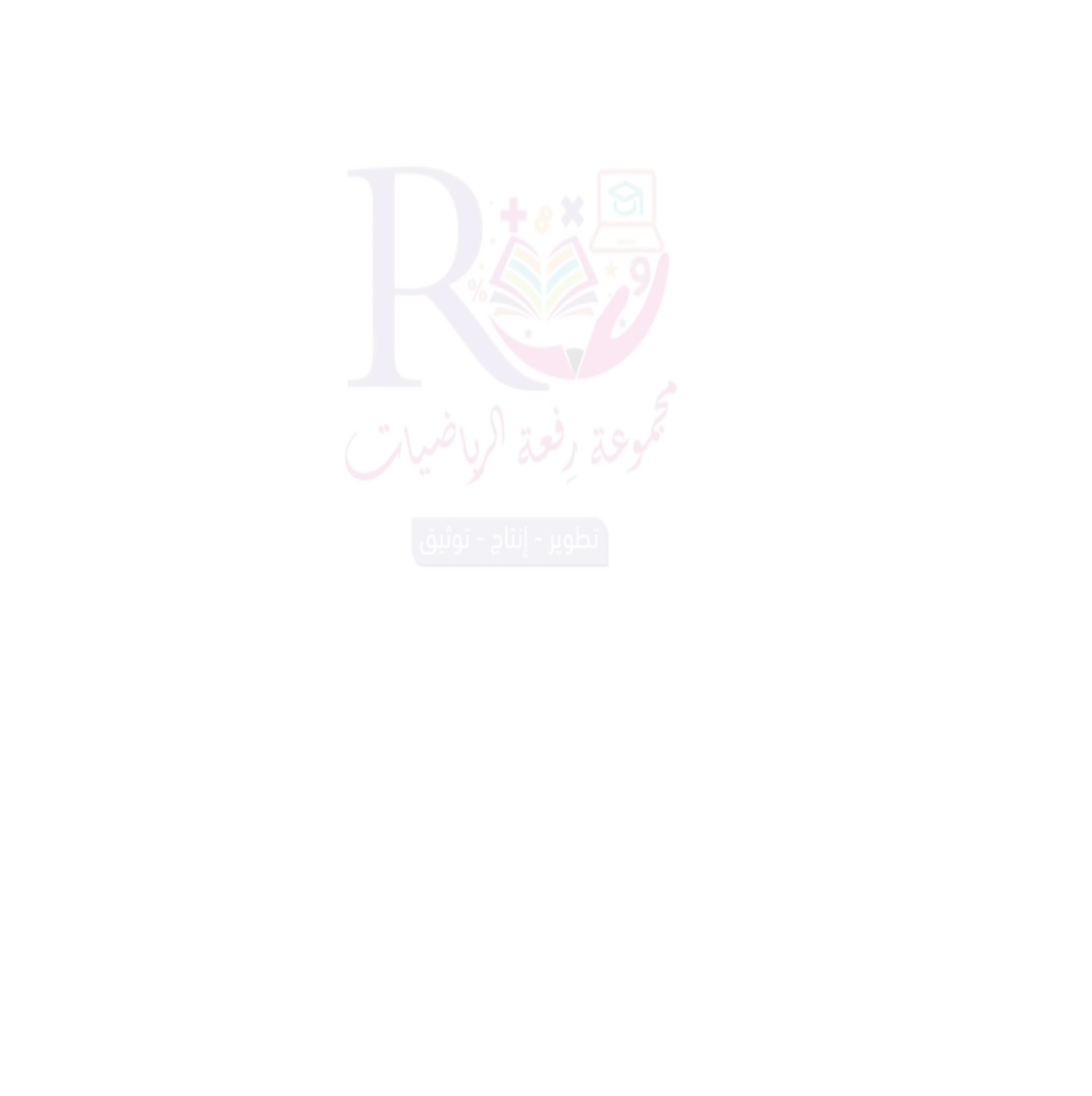 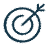 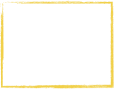 التقويم
الأهداف
مثال
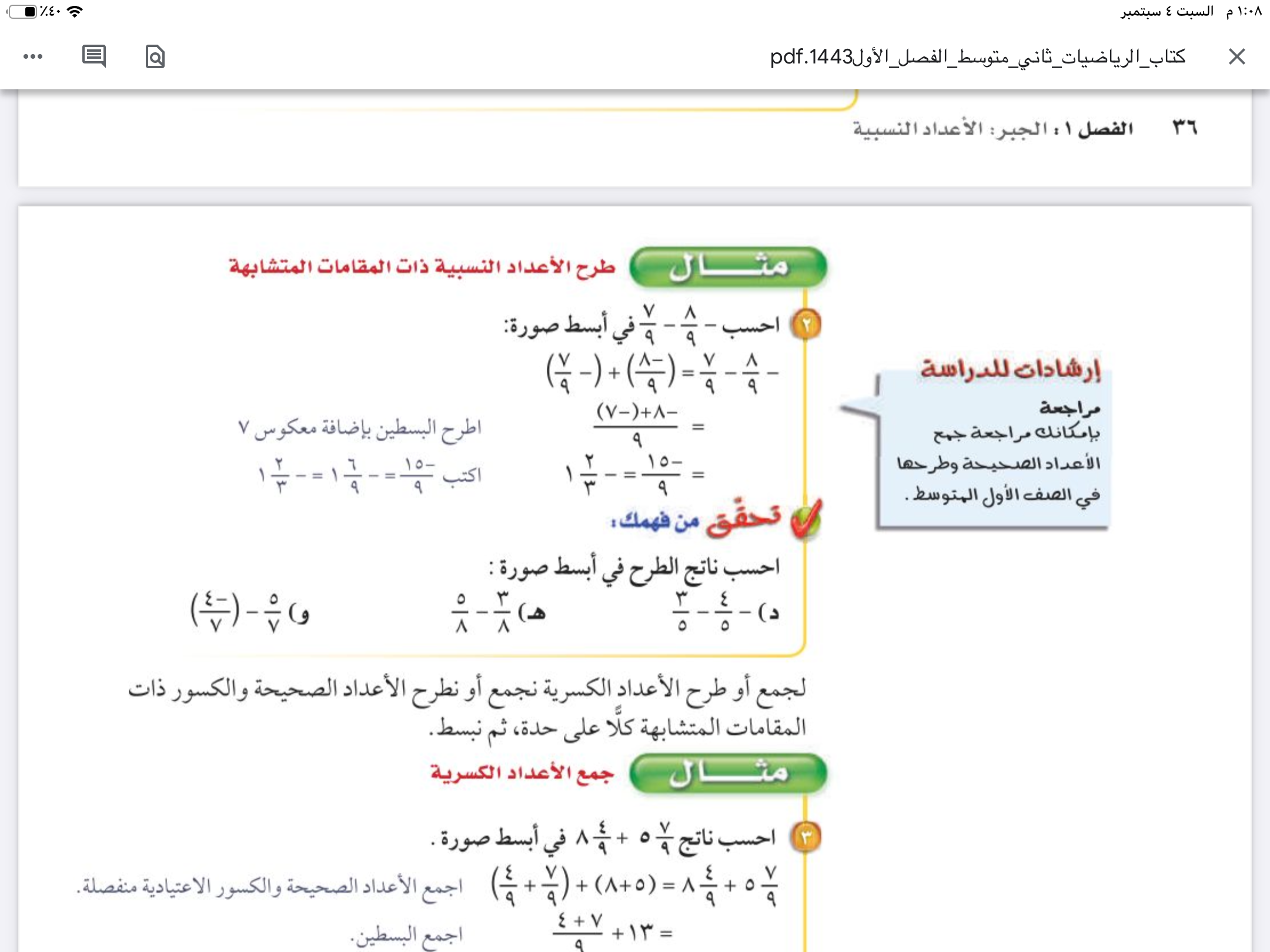 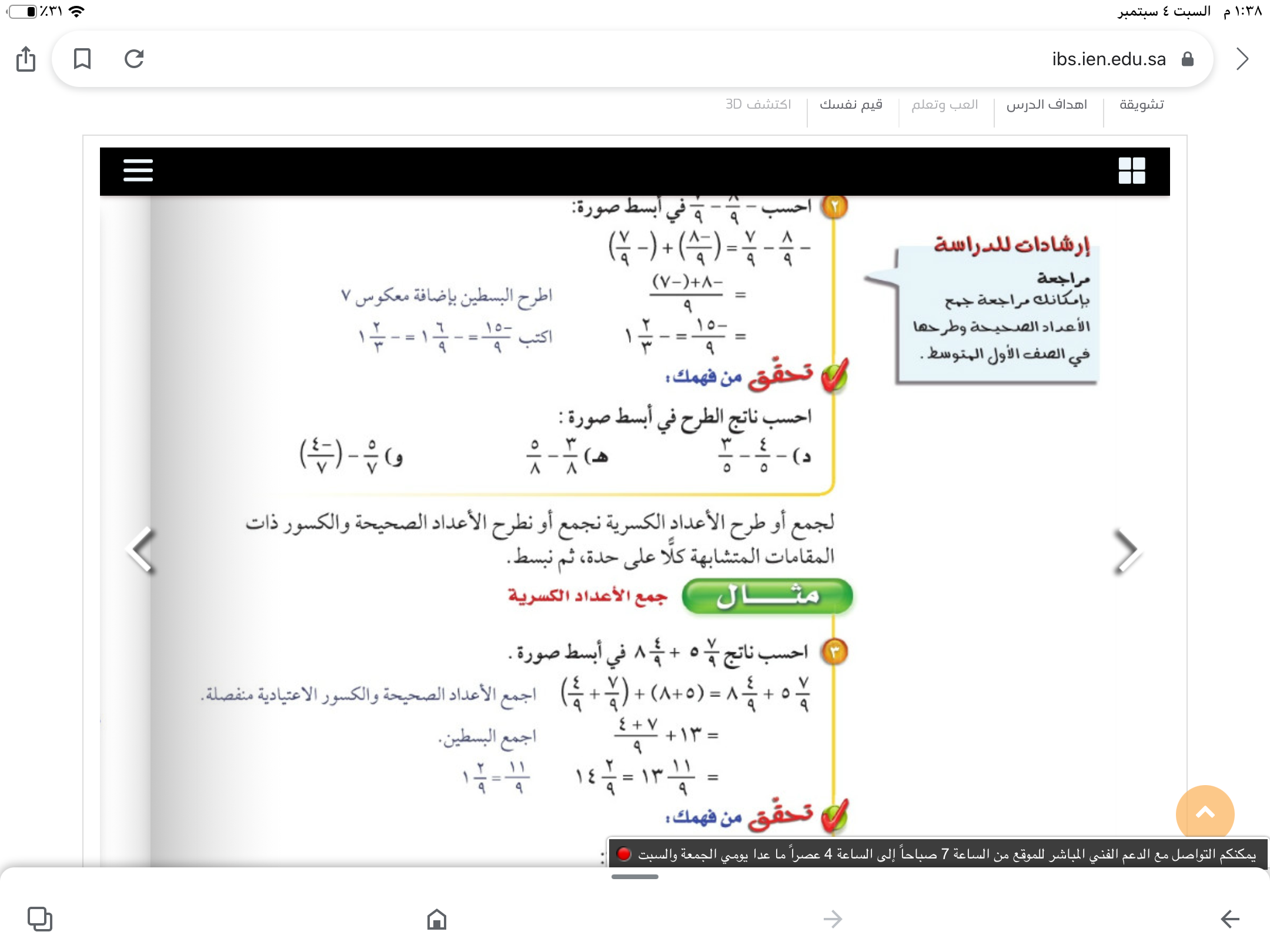 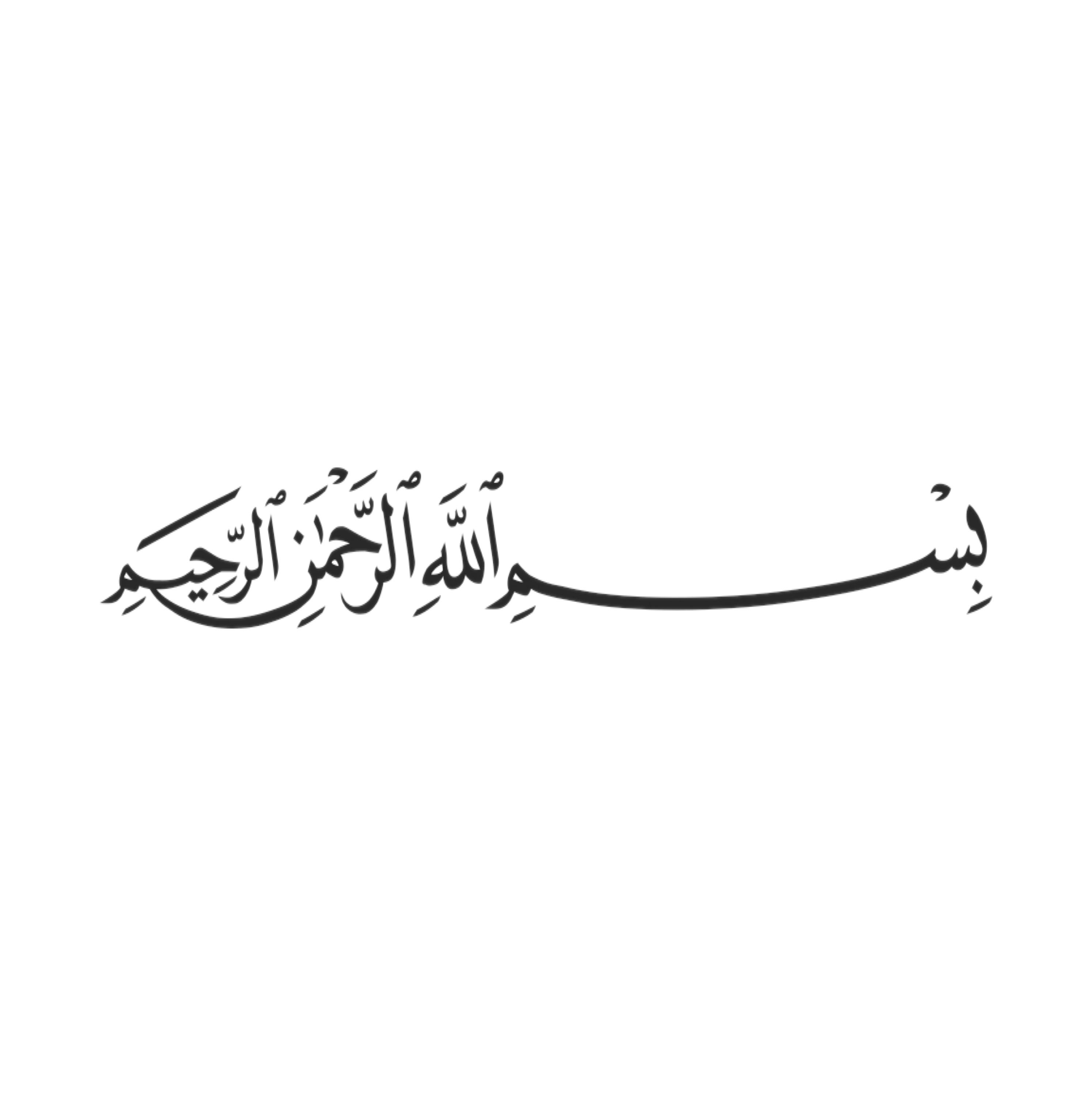 التركيز
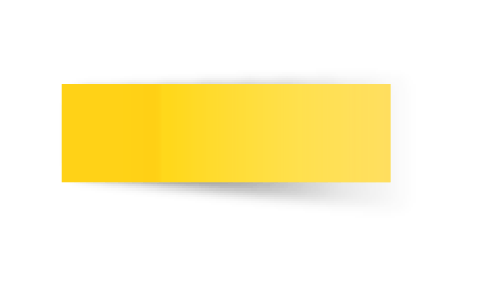 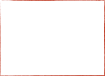 جمع الأعداد النسبية
 ذات المقامات المتشابهة وطرحها
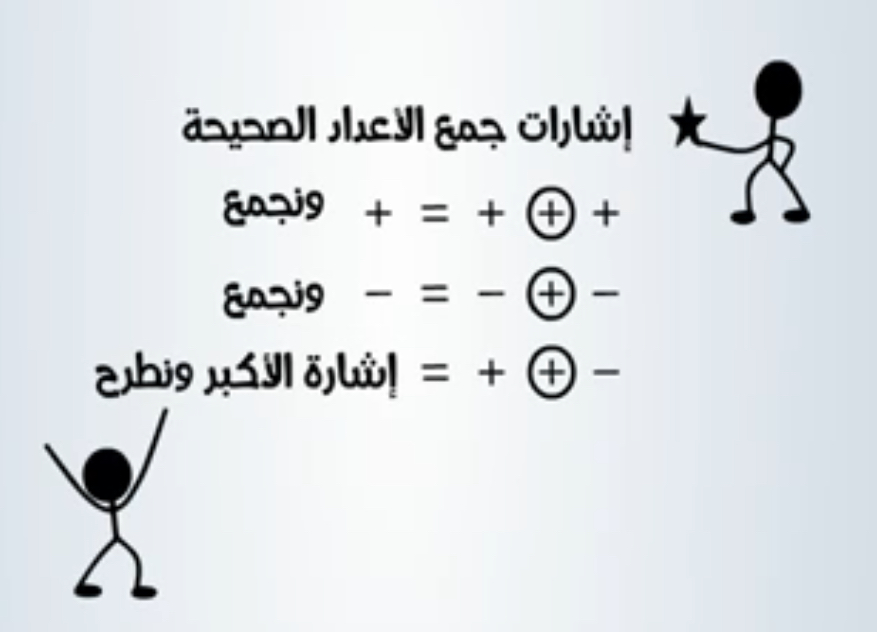 الفصل الأول 
الأعداد النسبية
التاريخ
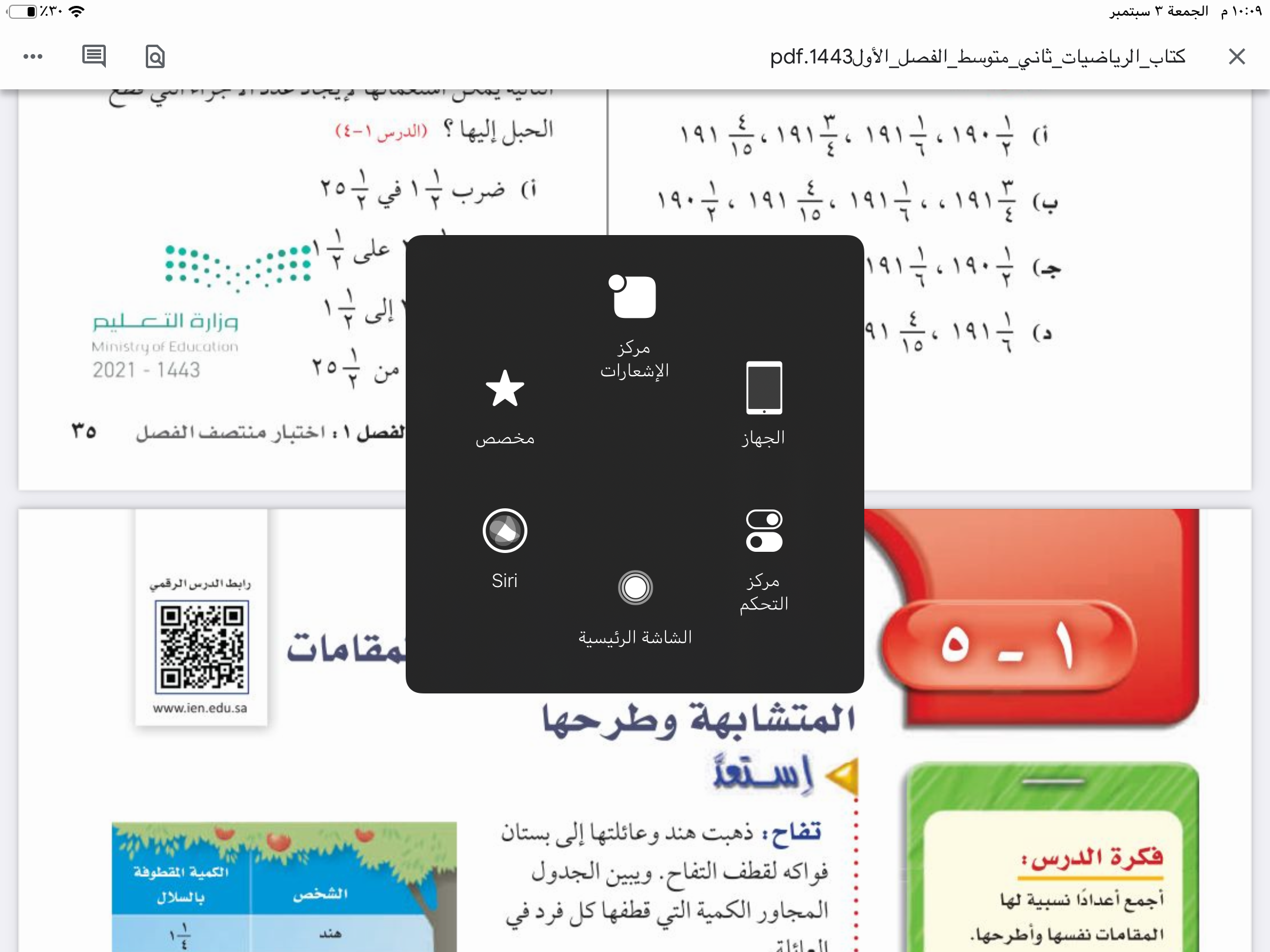 صفحة
٣٧
التدريس
🔹جمع الأعداد النسبية ذات المقامات المتشابهة
🔹طرح الأعداد النسبية ذات المقامات المتشابهة
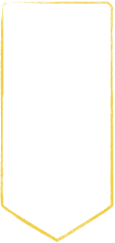 موضوع الدرس
التدريب
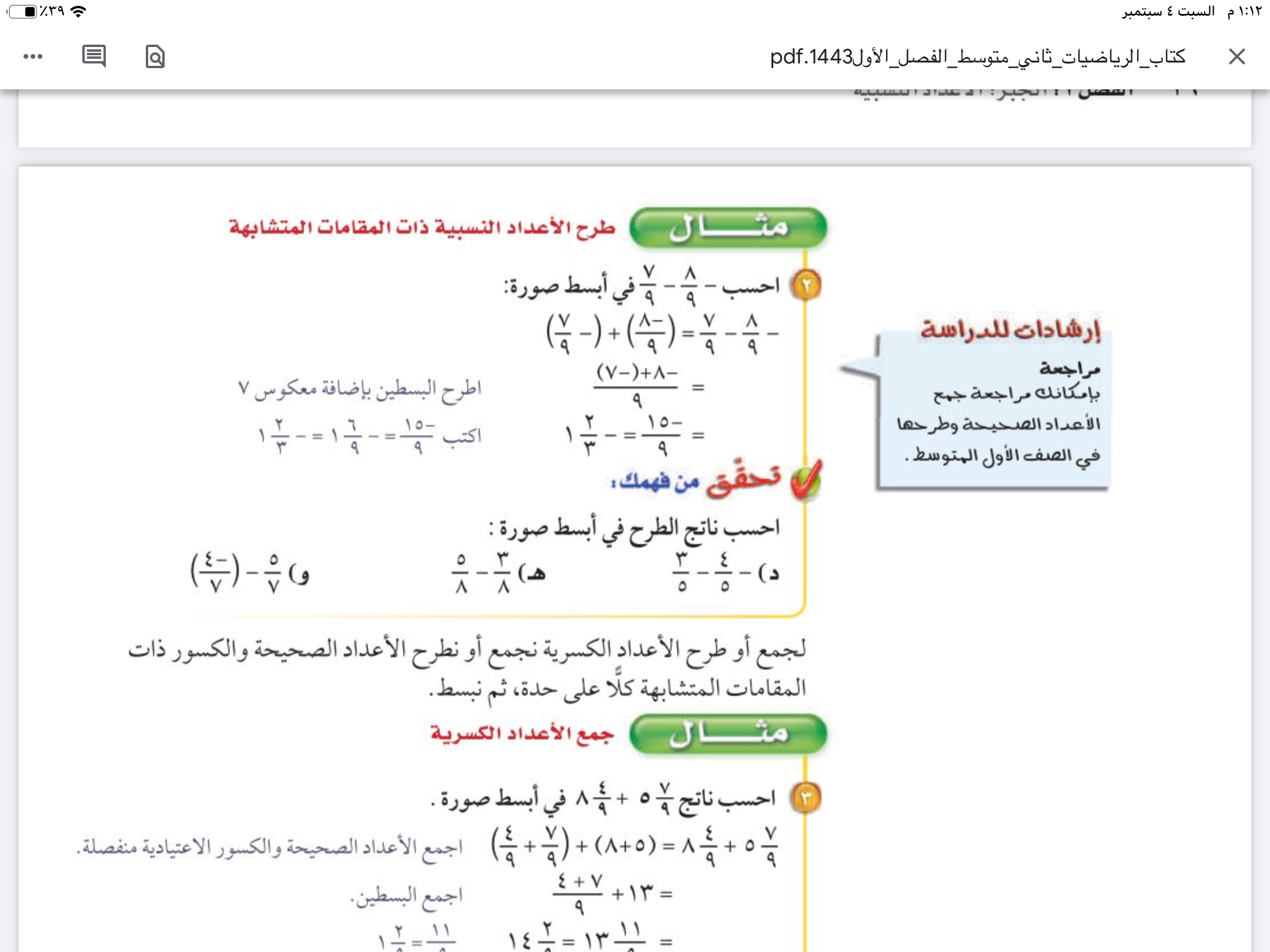 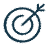 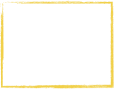 التقويم
الأهداف
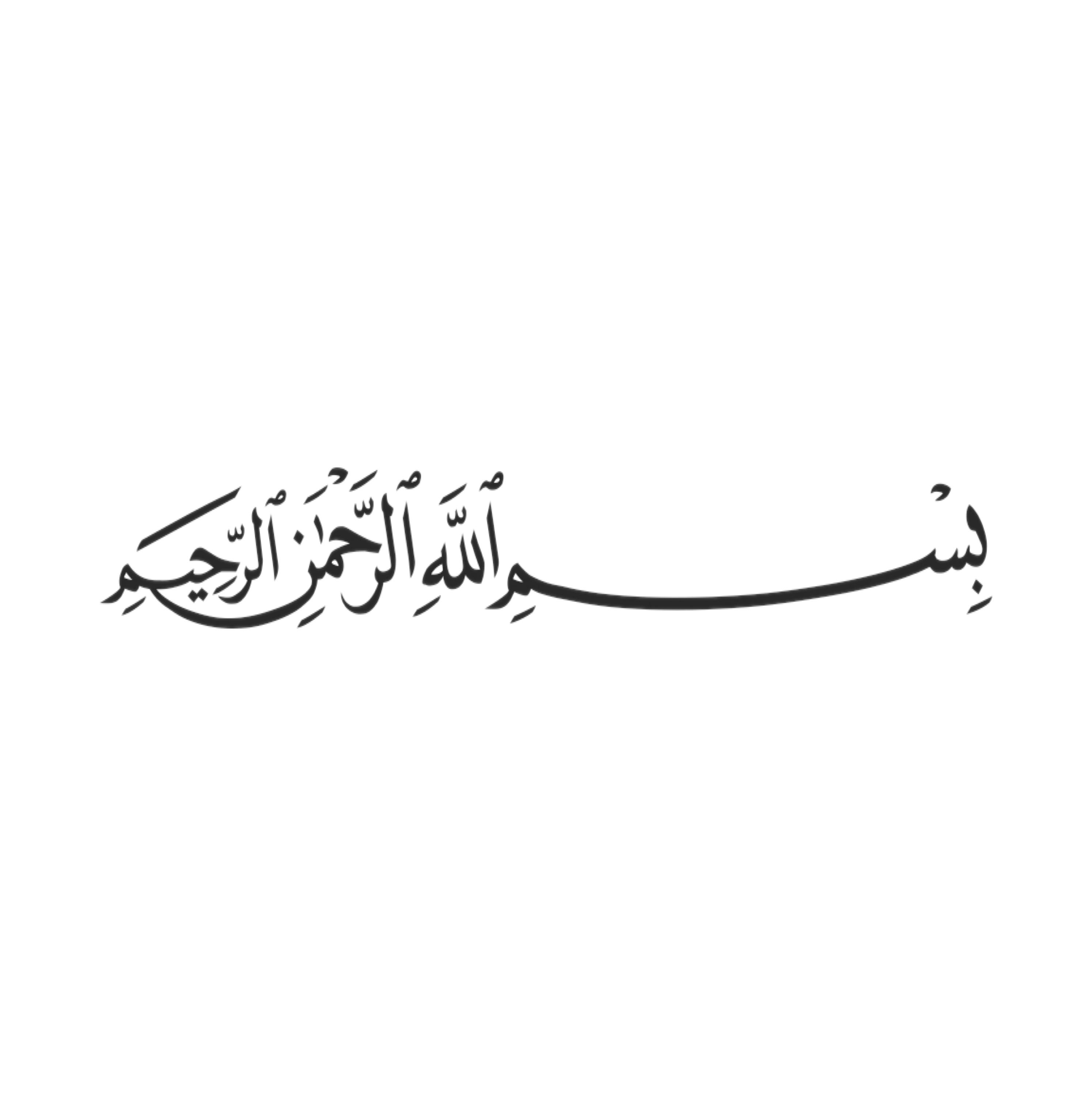 التركيز
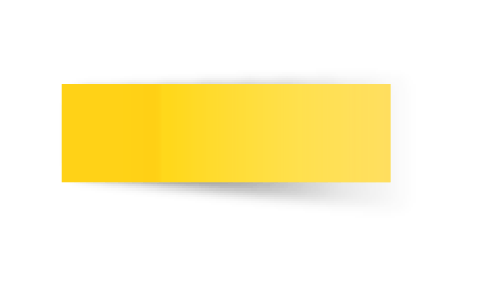 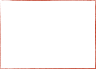 جمع الأعداد النسبية
 ذات المقامات المتشابهة وطرحها
أ
ب
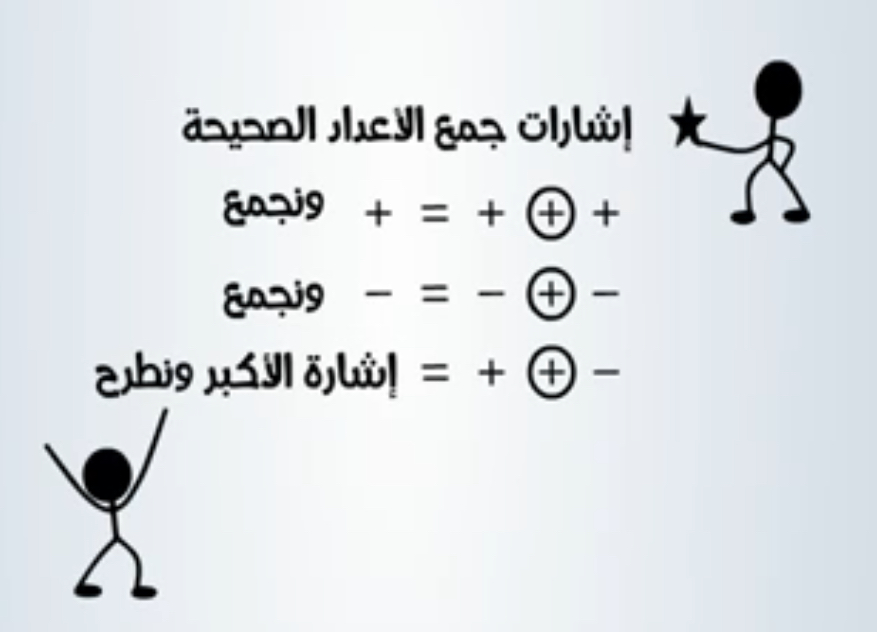 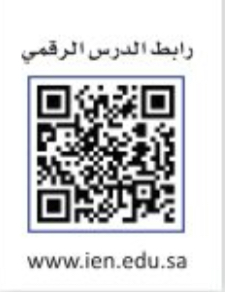 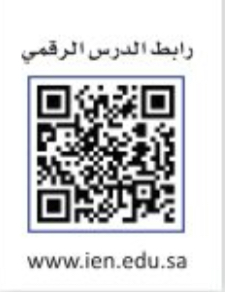 مهارة تفكير عليا
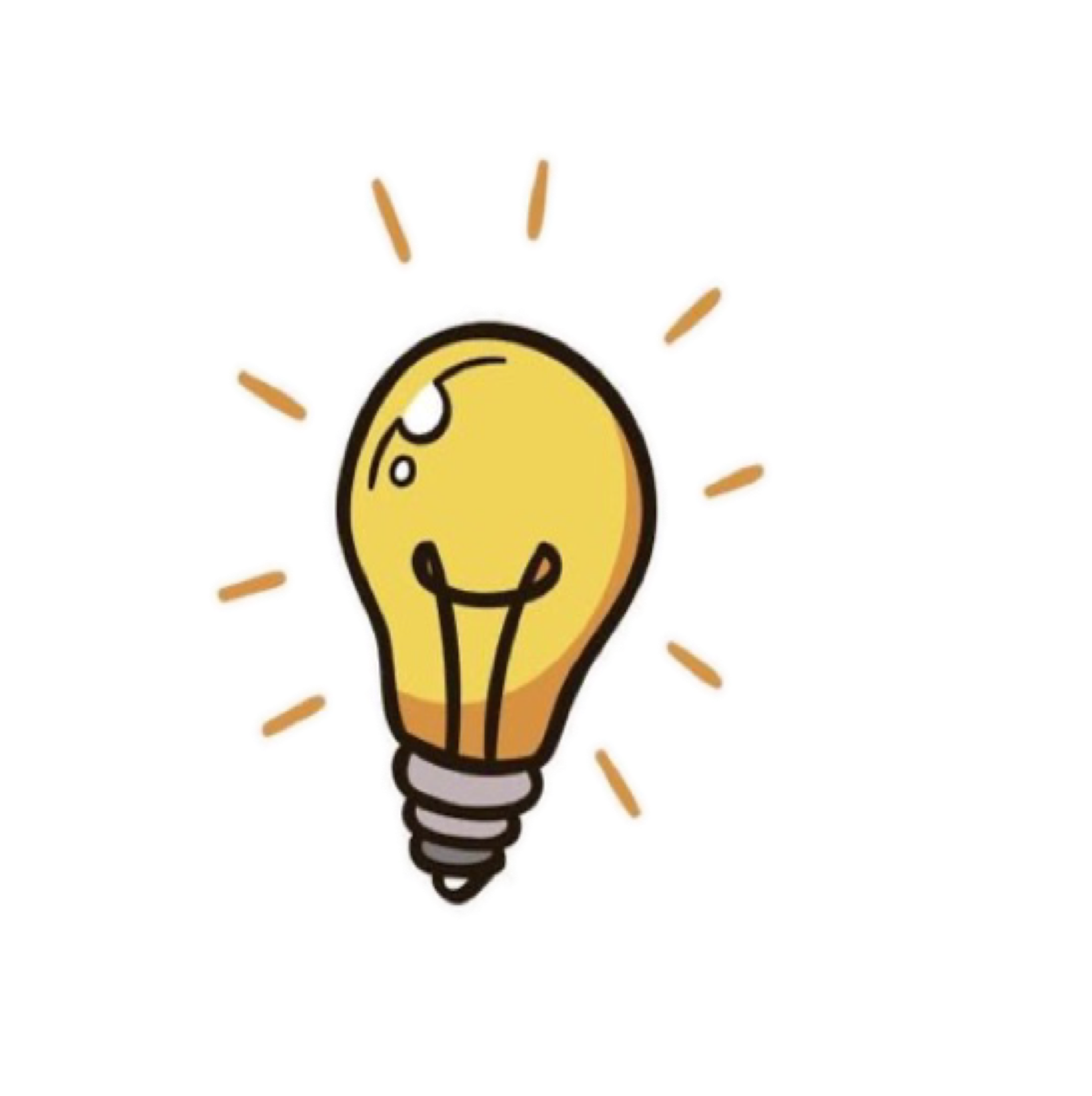 الفصل الأول 
الأعداد النسبية
التاريخ
صفحة
٣٩
لايساوي صفر
التدريس
🔹جمع الأعداد النسبية ذات المقامات المتشابهة
🔹طرح الأعداد النسبية ذات المقامات المتشابهة
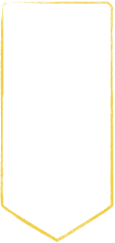 موضوع الدرس
التدريب
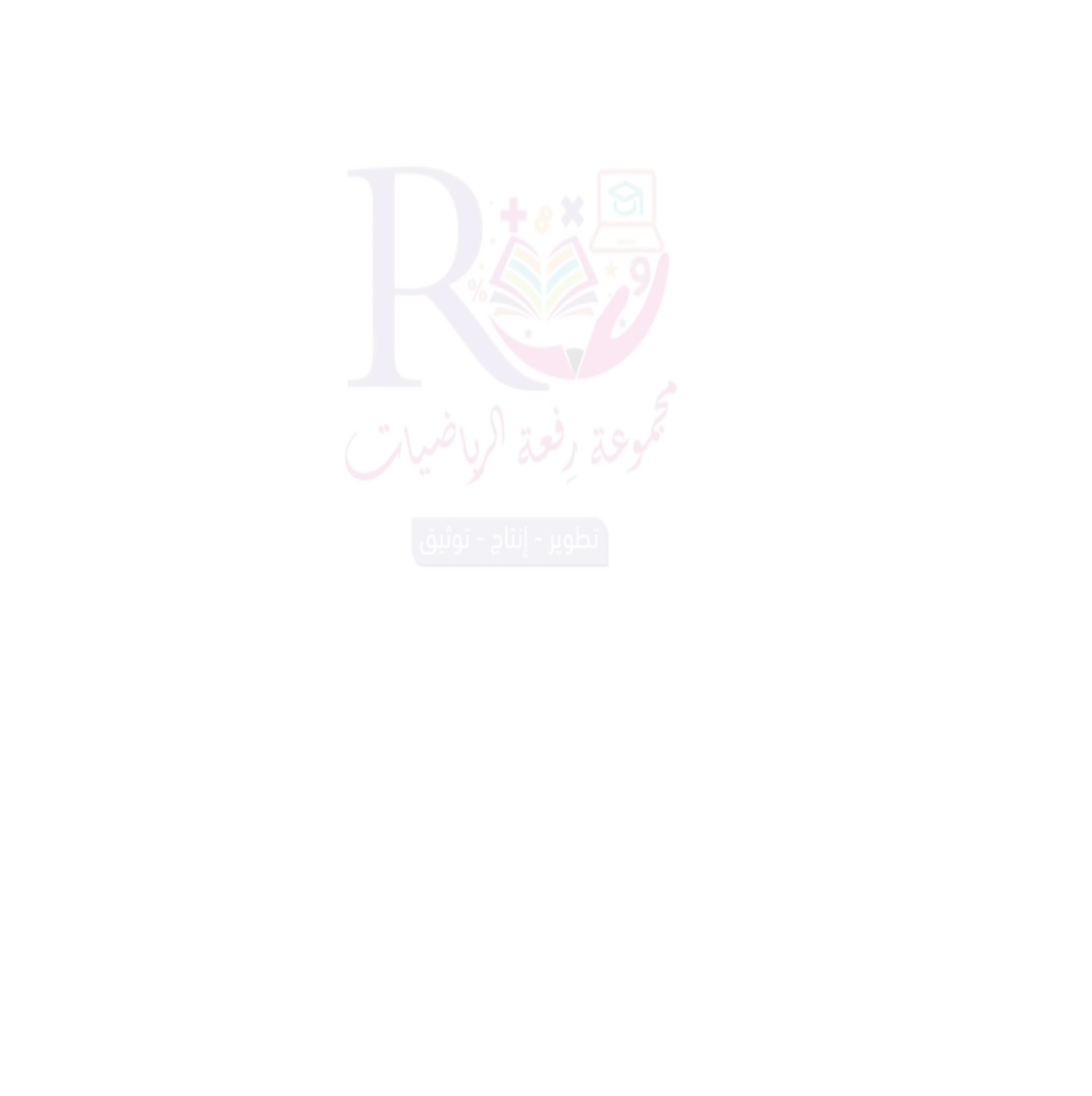 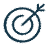 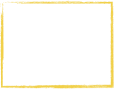 التقويم
الأهداف
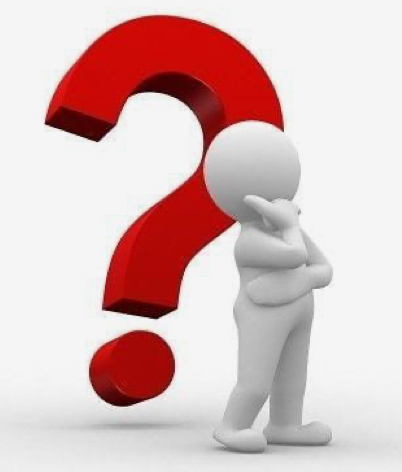 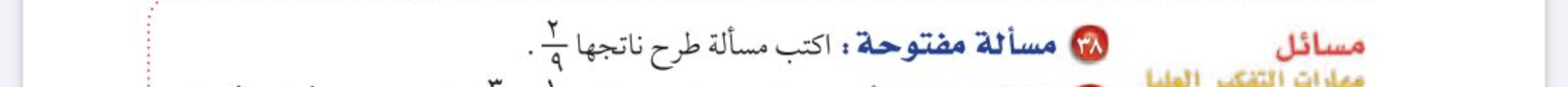 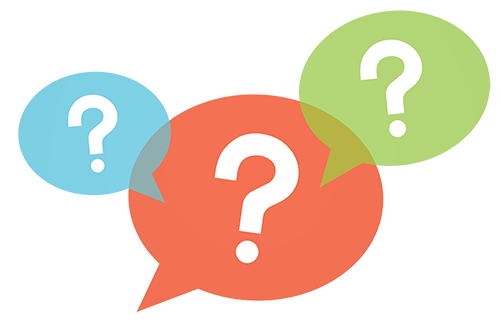 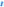 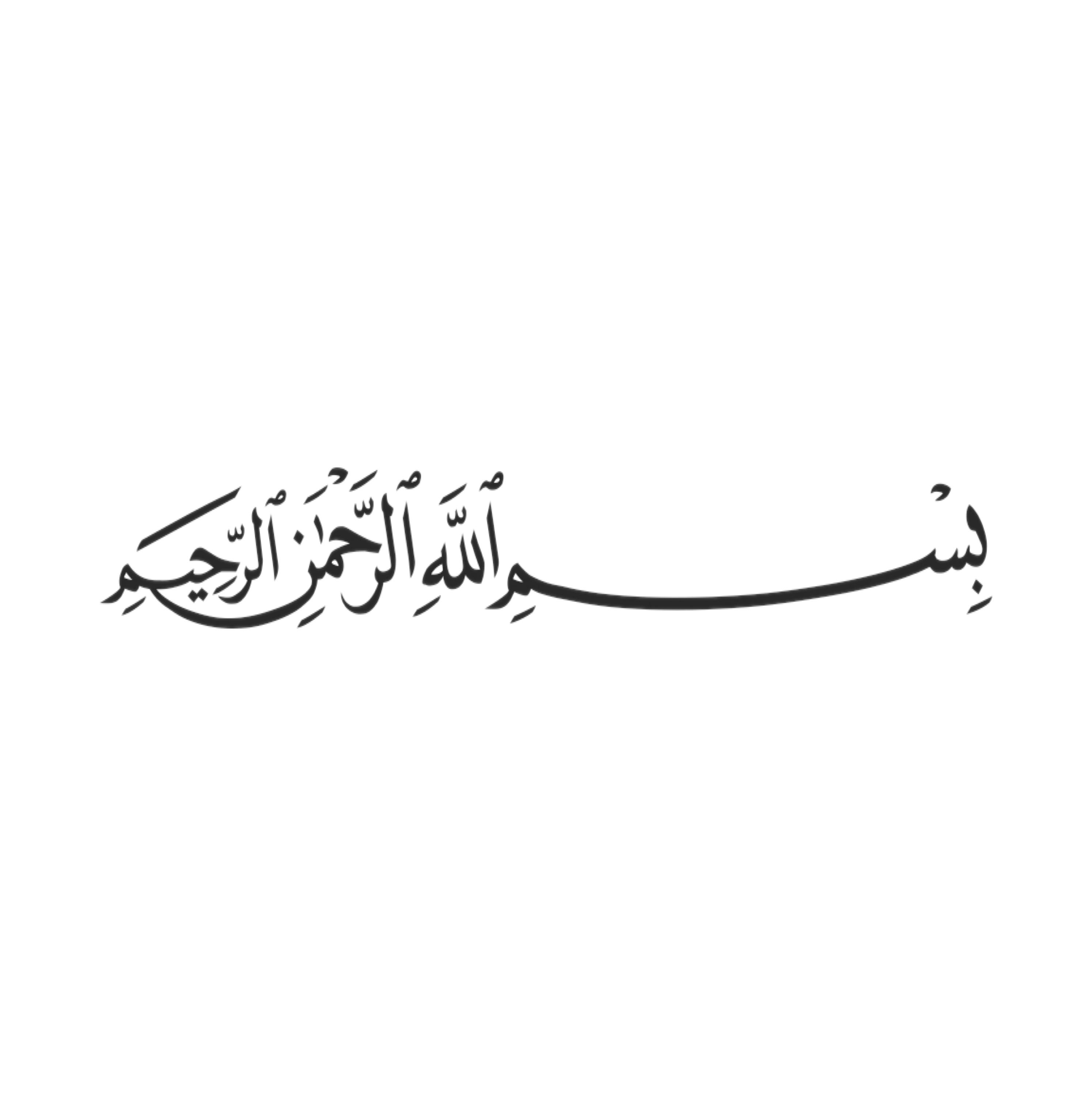 التركيز
جمع الأعداد النسبية
 ذات المقامات المشتركة وطرحها
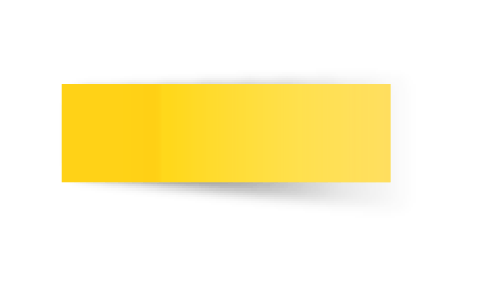 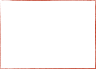 جمع الأعداد النسبية
 ذات المقامات المتشابهة وطرحها
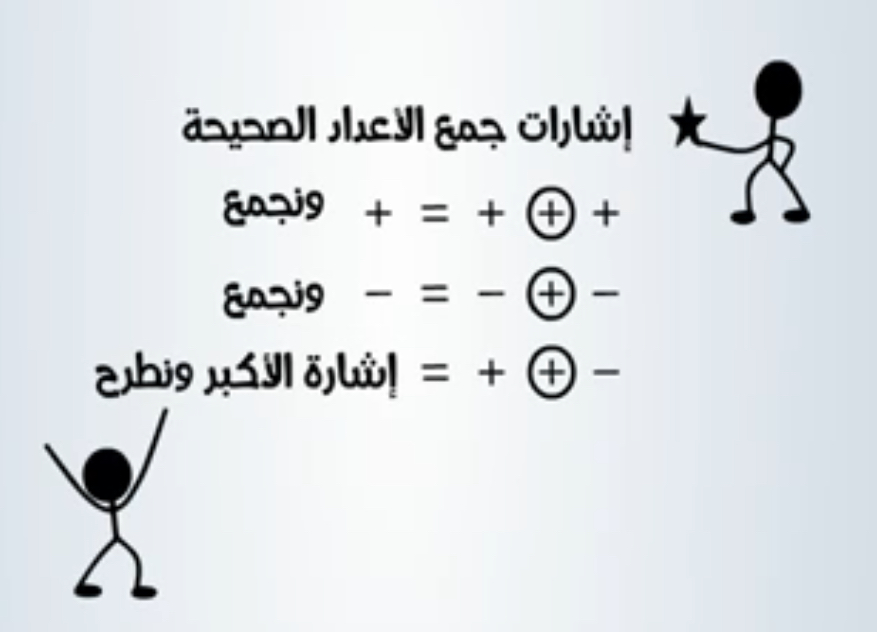 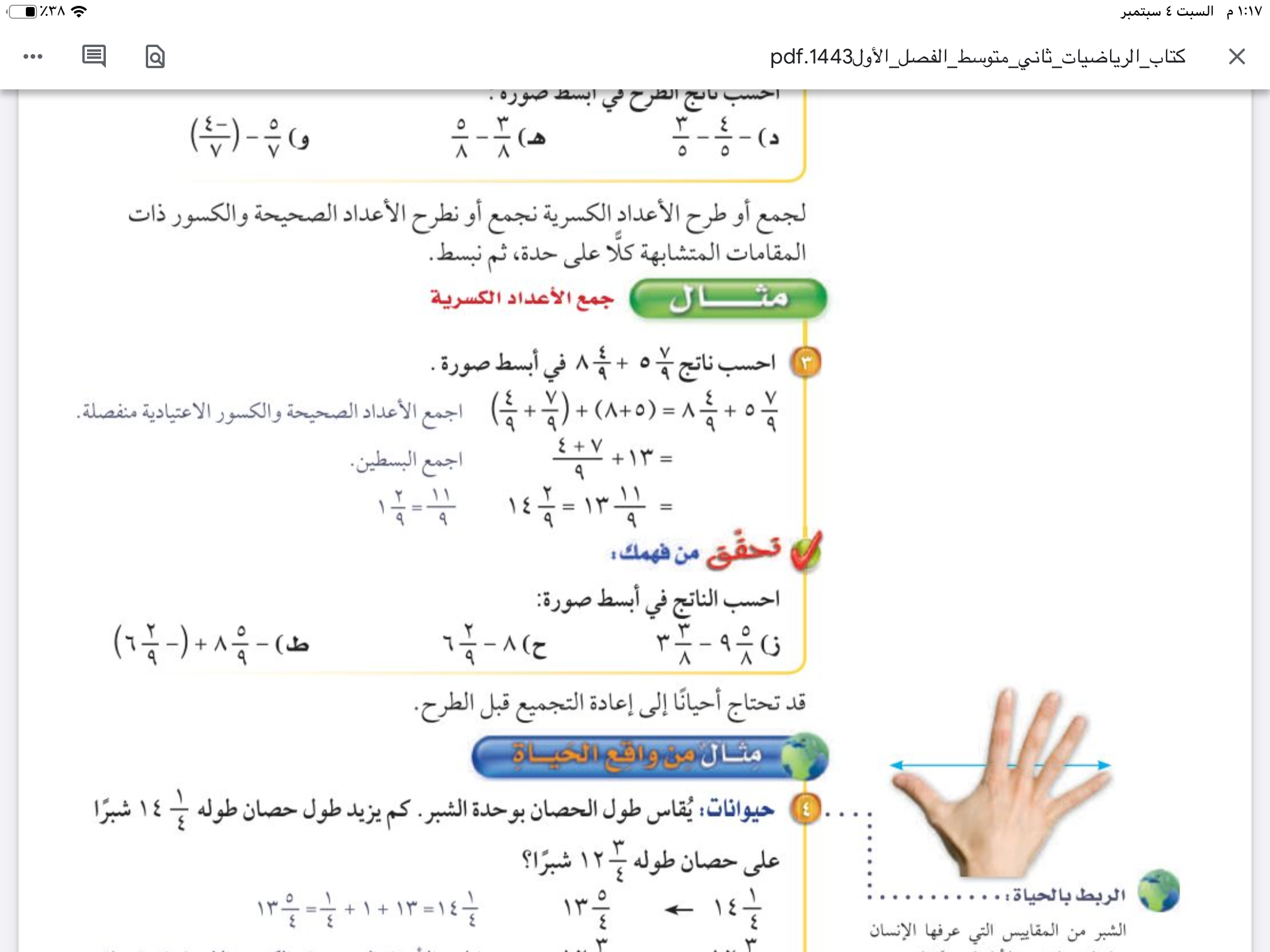 الفصل الأول 
الأعداد النسبية
التاريخ
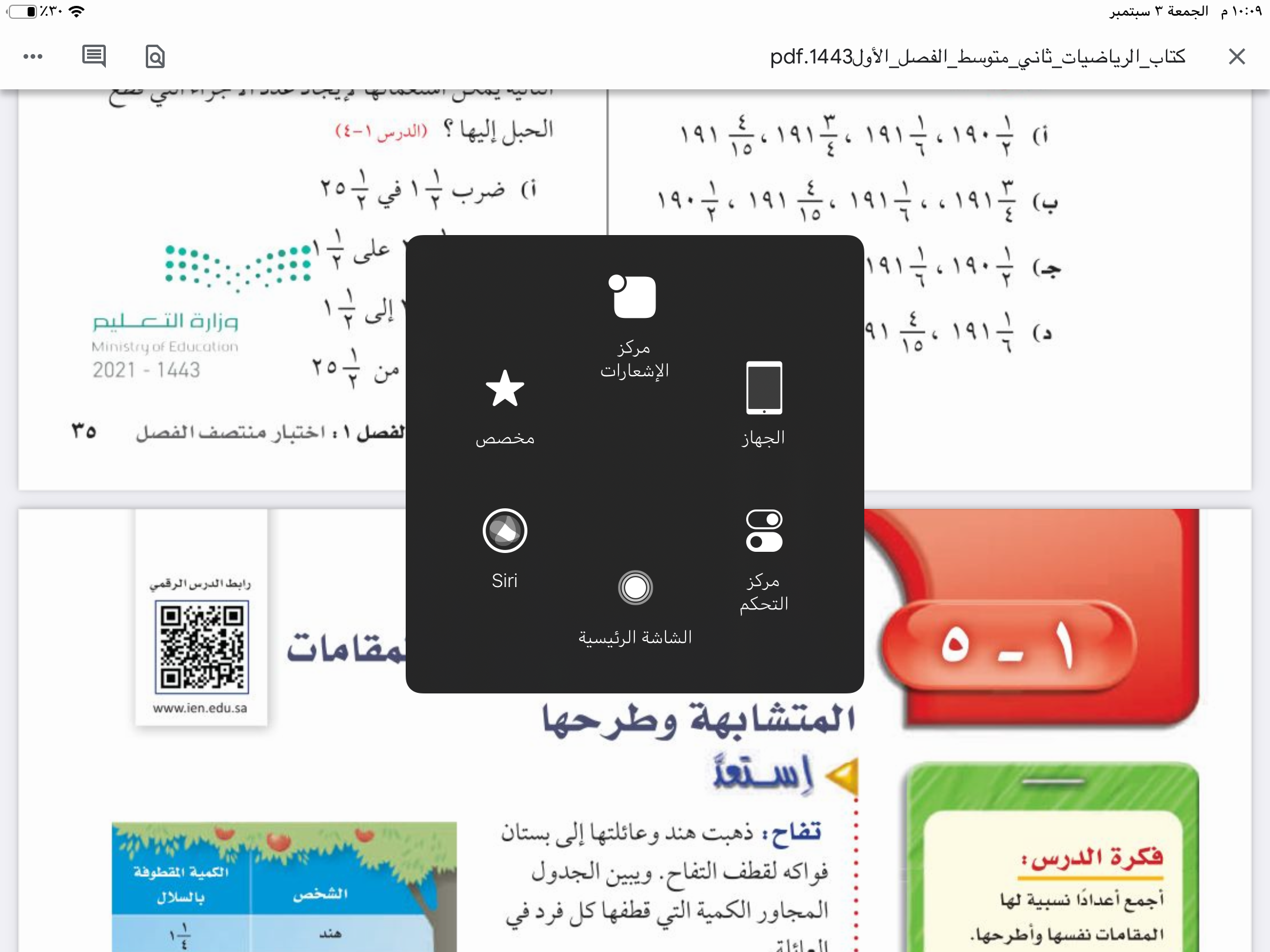 صفحة
٣٧
التدريس
🔹جمع الأعداد النسبية ذات المقامات المشتركة
🔹طرح الأعداد النسبية ذات المقامات المشتركة
🔹جمع الأعداد النسبية ذات المقامات المتشابهة
🔹طرح الأعداد النسبية ذات المقامات المتشابهة
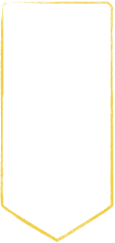 موضوع الدرس
التدريب
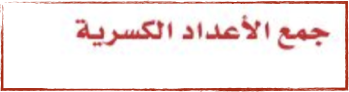 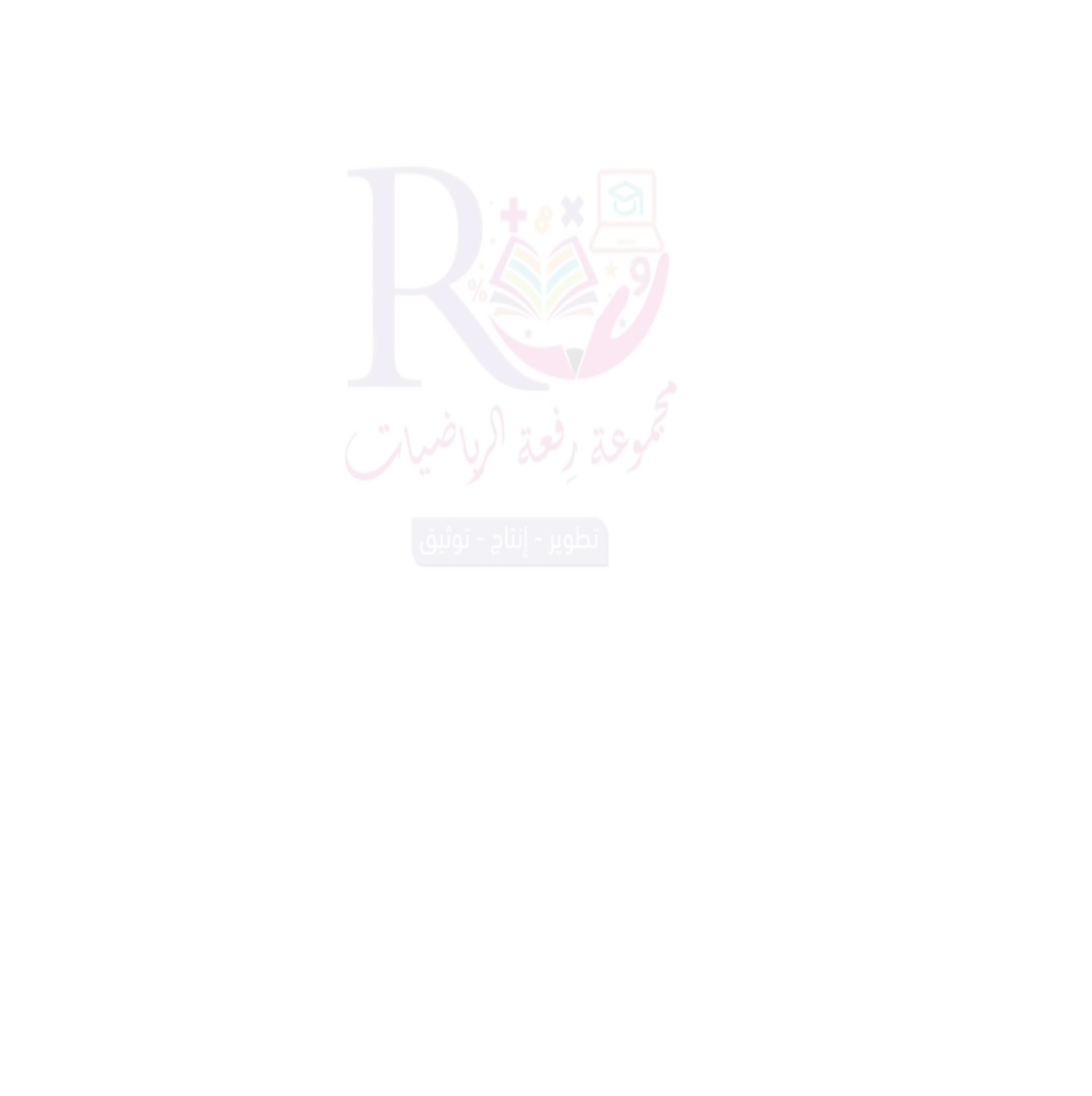 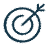 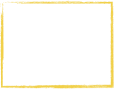 التقويم
الأهداف
مثال
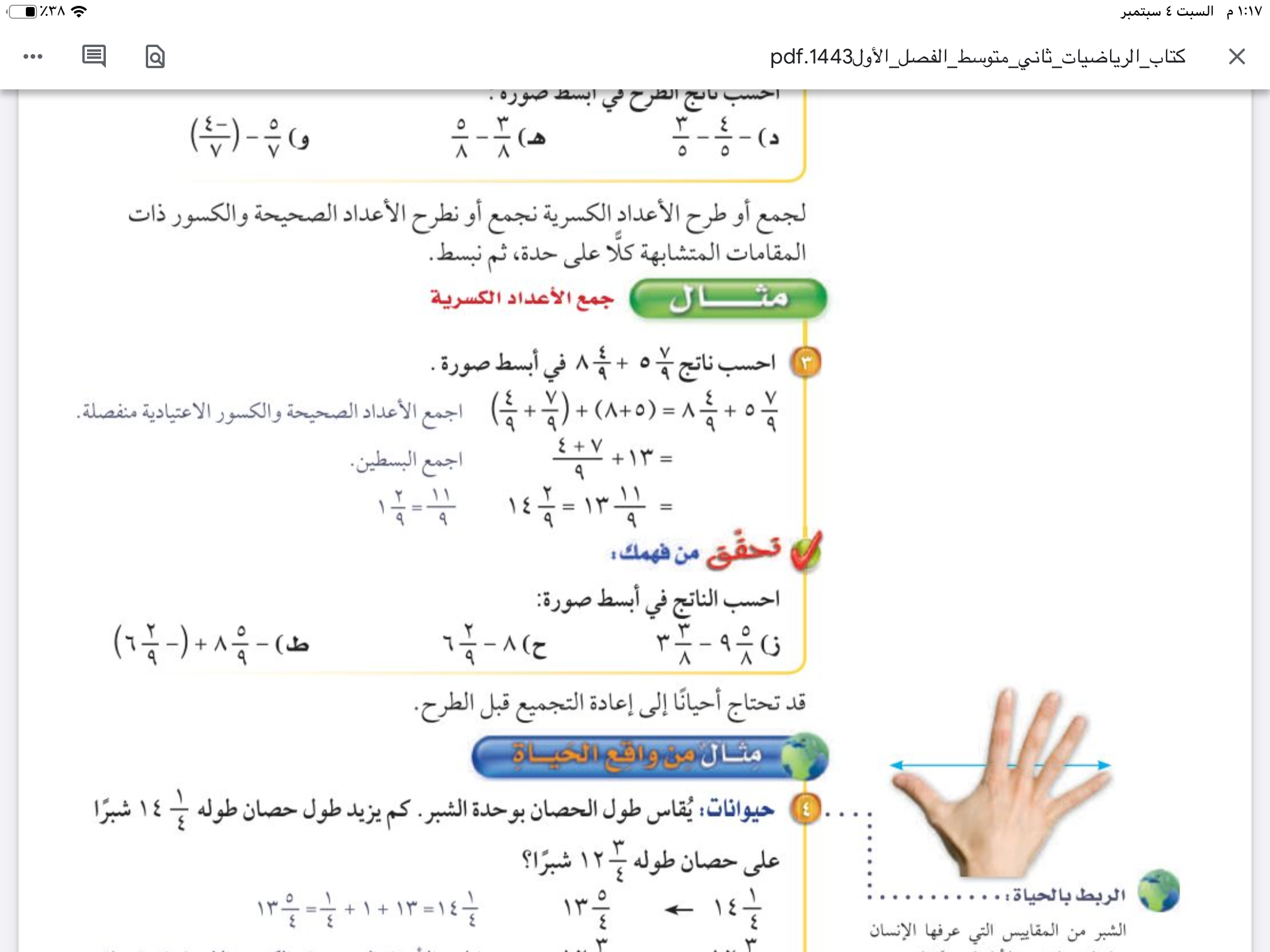 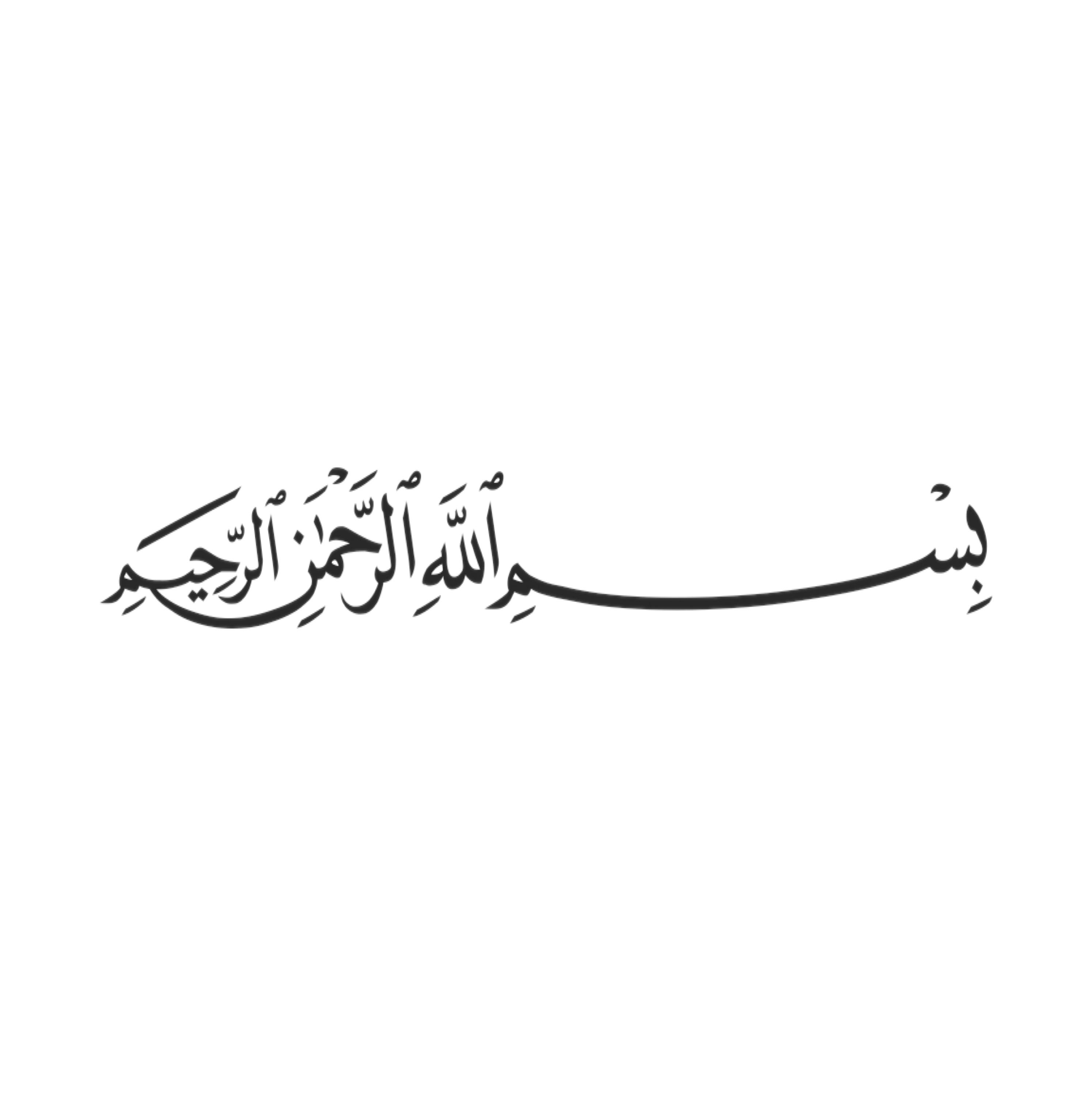 التركيز
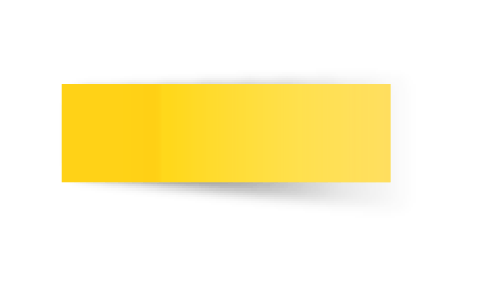 جمع الأعداد النسبية
 ذات المقامات المتشابهة وطرحها
الفصل الأول 
الأعداد النسبية
التاريخ
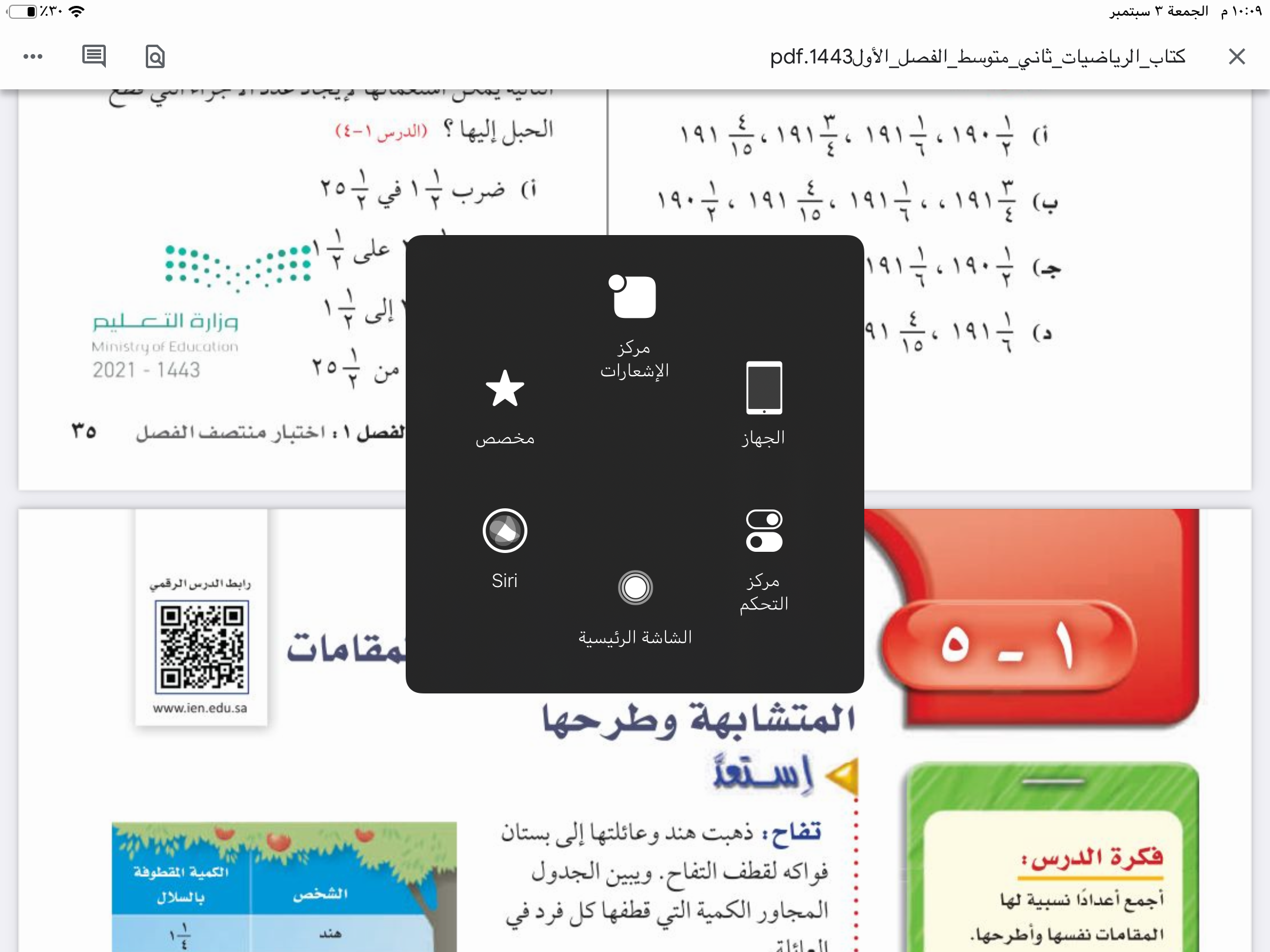 صفحة
٣٧
التدريس
🔹جمع الأعداد النسبية ذات المقامات المتشابهة
🔹طرح الأعداد النسبية ذات المقامات المتشابهة
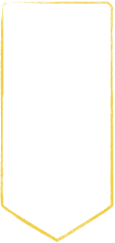 موضوع الدرس
التدريب
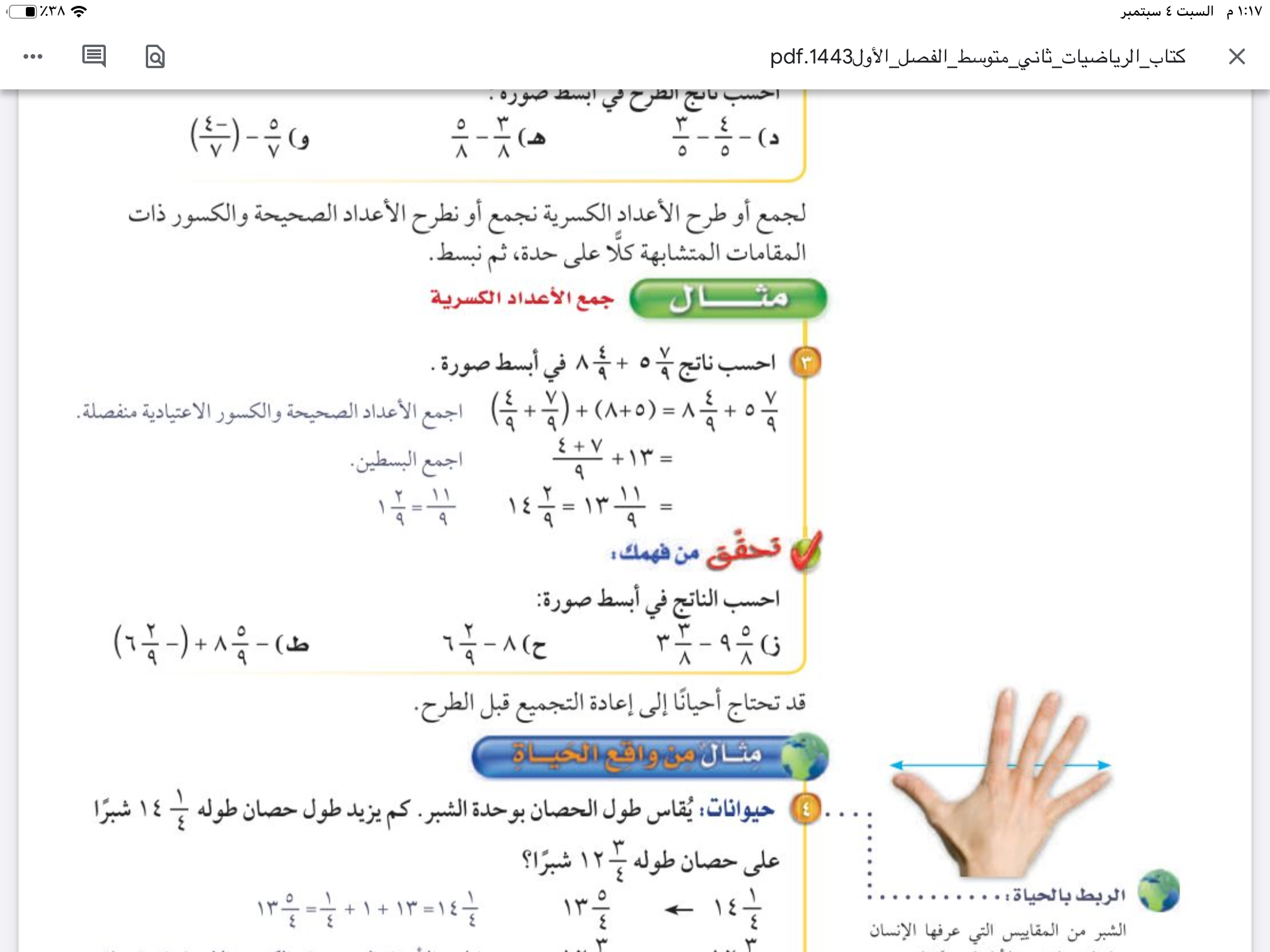 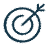 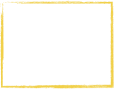 التقويم
الأهداف
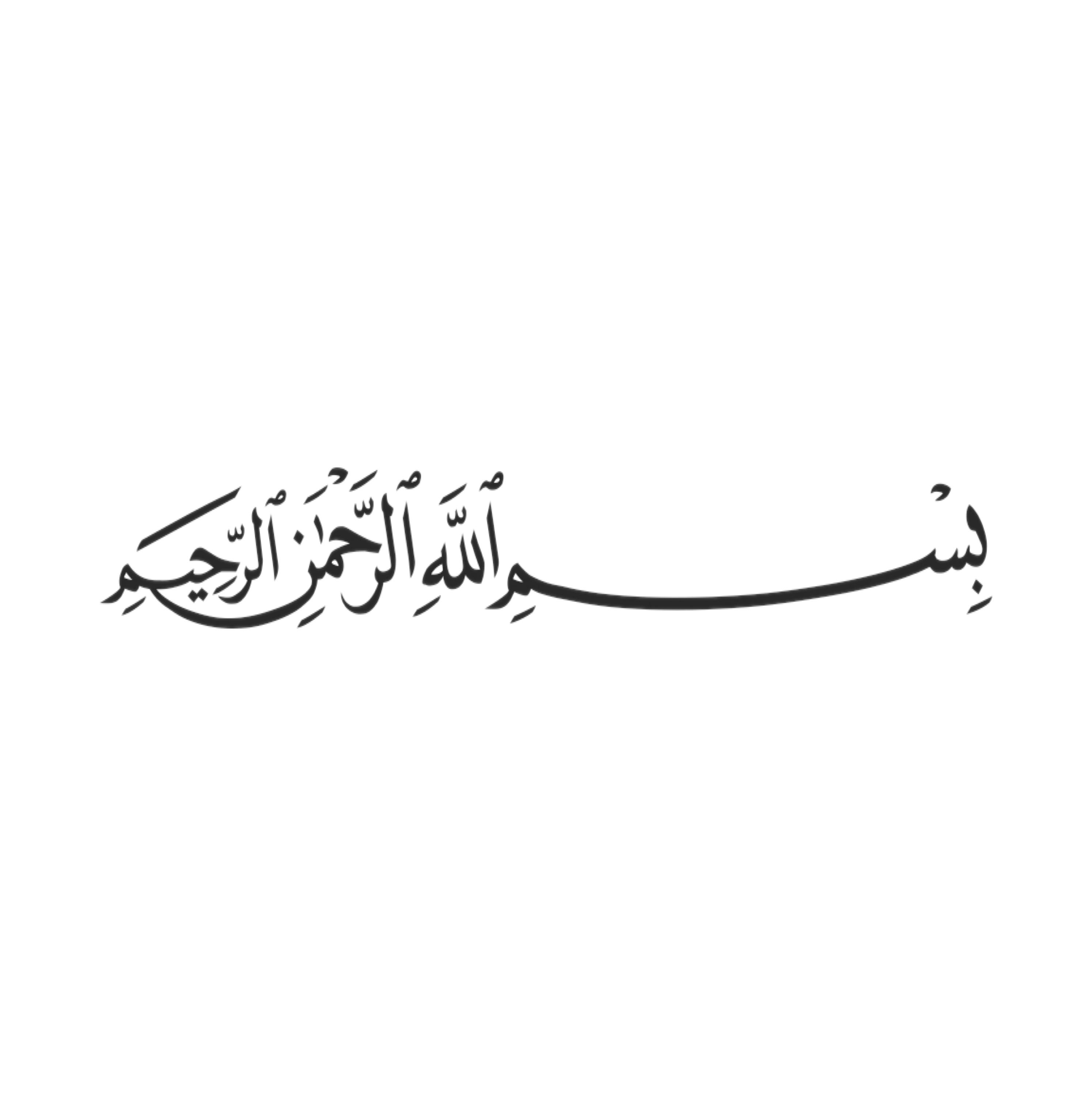 التركيز
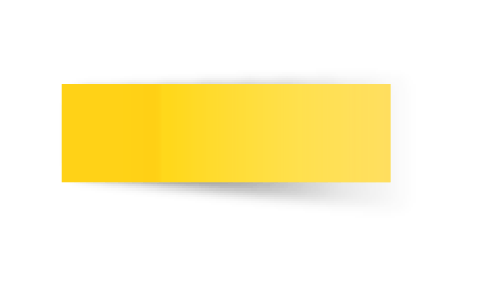 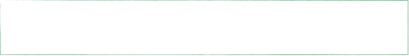 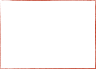 جمع الأعداد النسبية
 ذات المقامات المتشابهة وطرحها
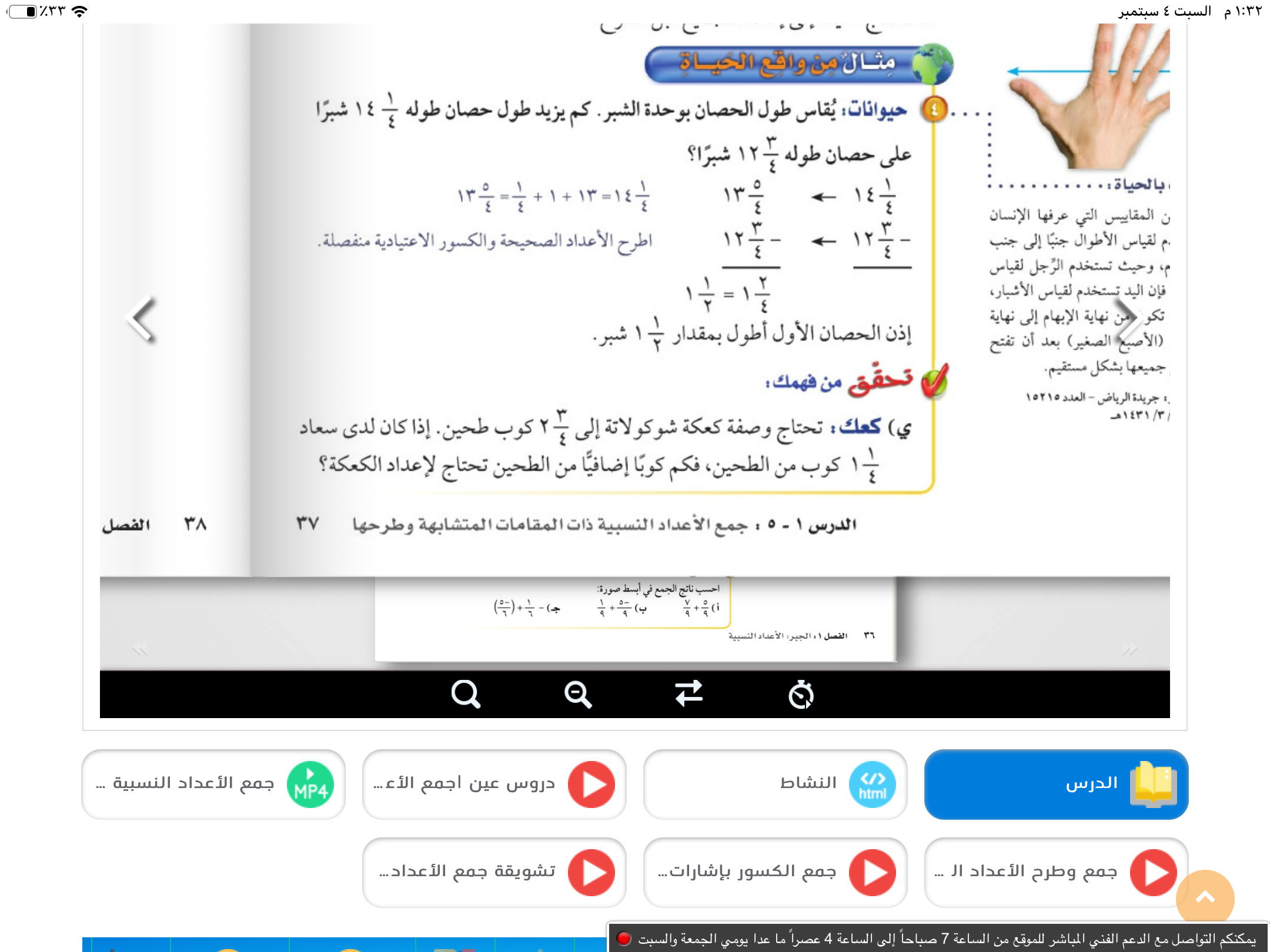 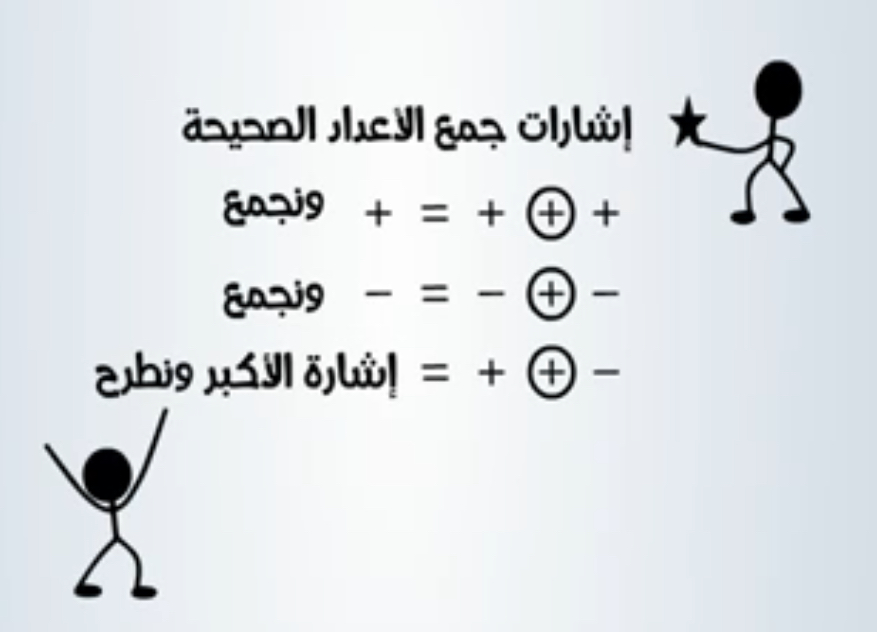 الفصل الأول 
الأعداد النسبية
التاريخ
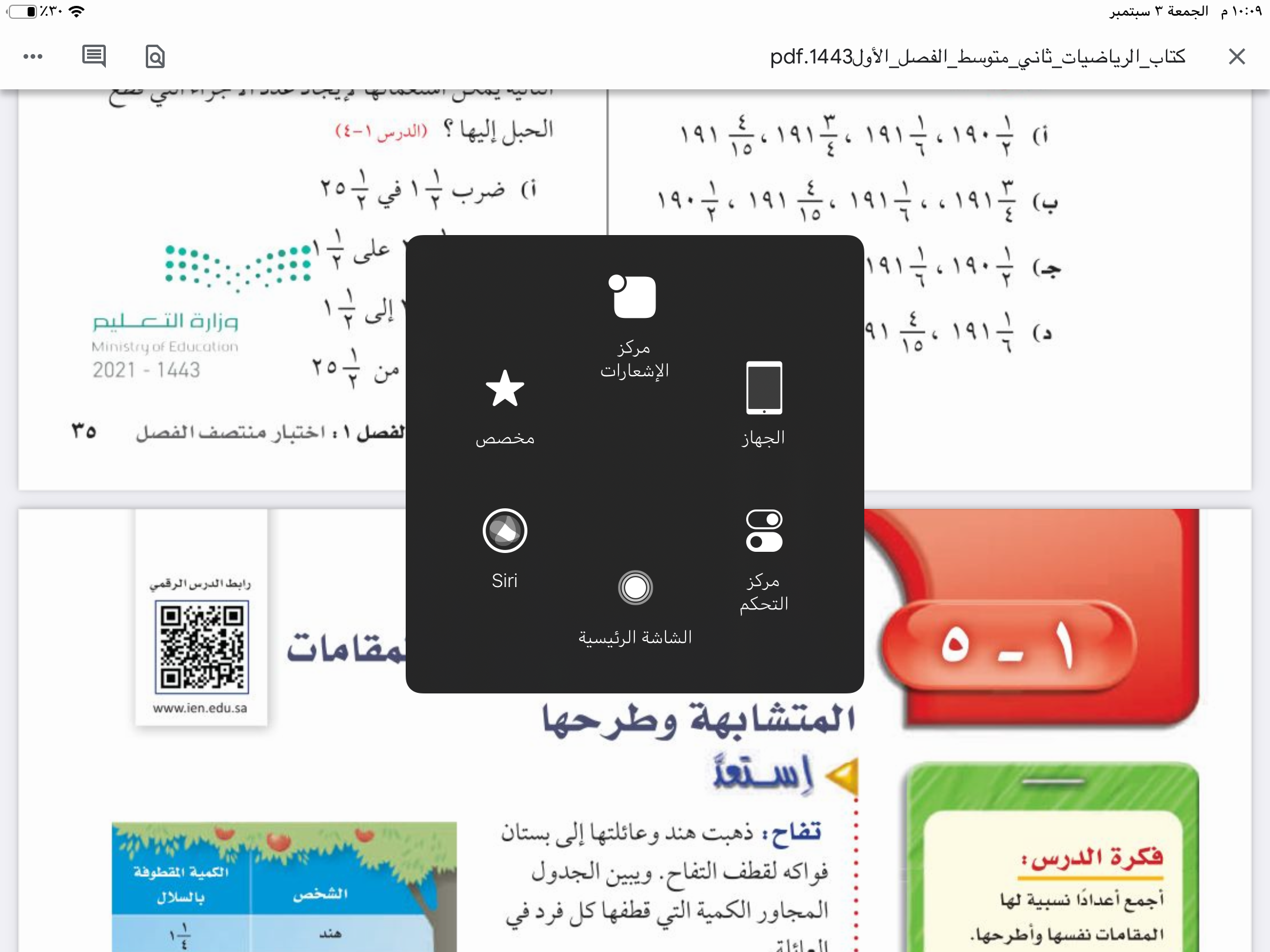 صفحة
٣٧
التدريس
🔹جمع الأعداد النسبية ذات المقامات المتشابهة
🔹طرح الأعداد النسبية ذات المقامات المتشابهة
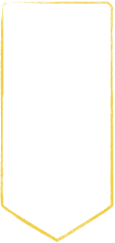 موضوع الدرس
التدريب
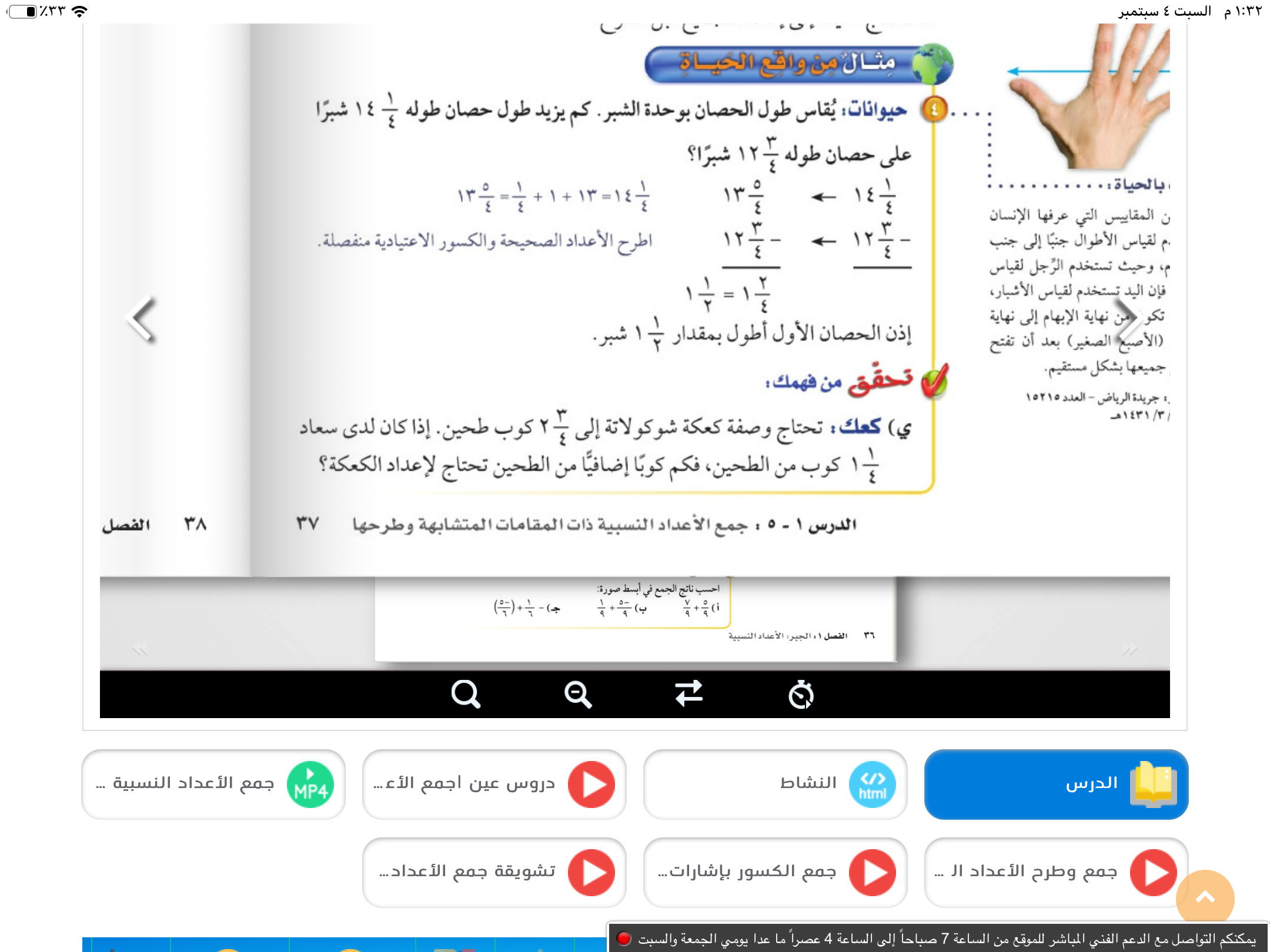 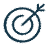 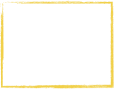 التقويم
الأهداف
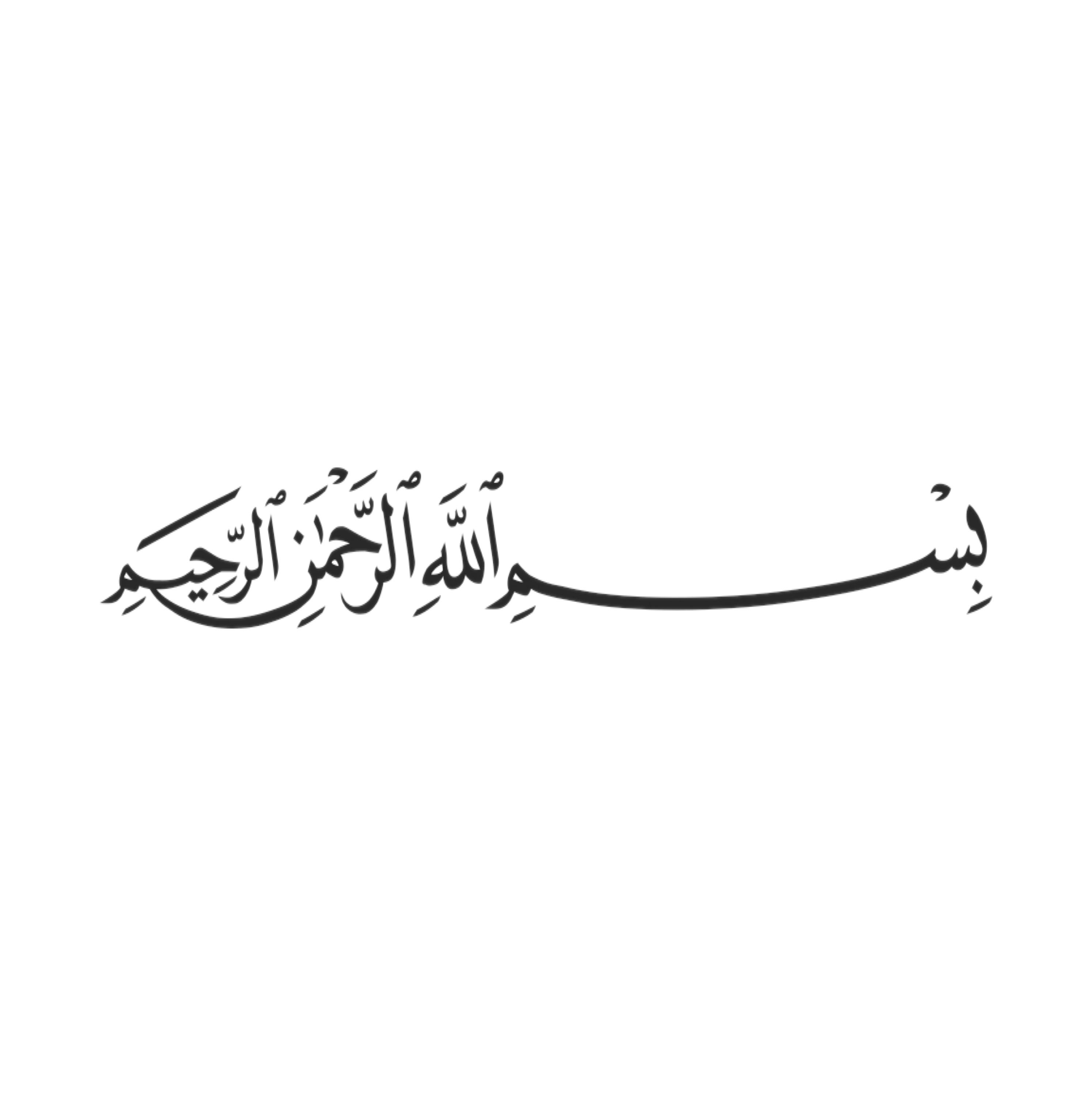 التركيز
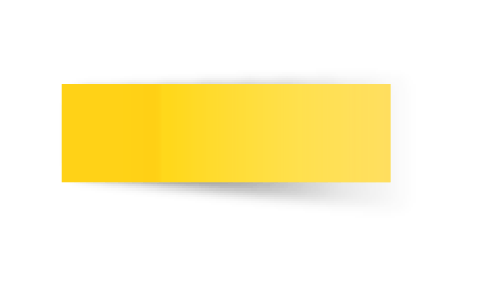 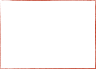 جمع الأعداد النسبية
 ذات المقامات المتشابهة وطرحها
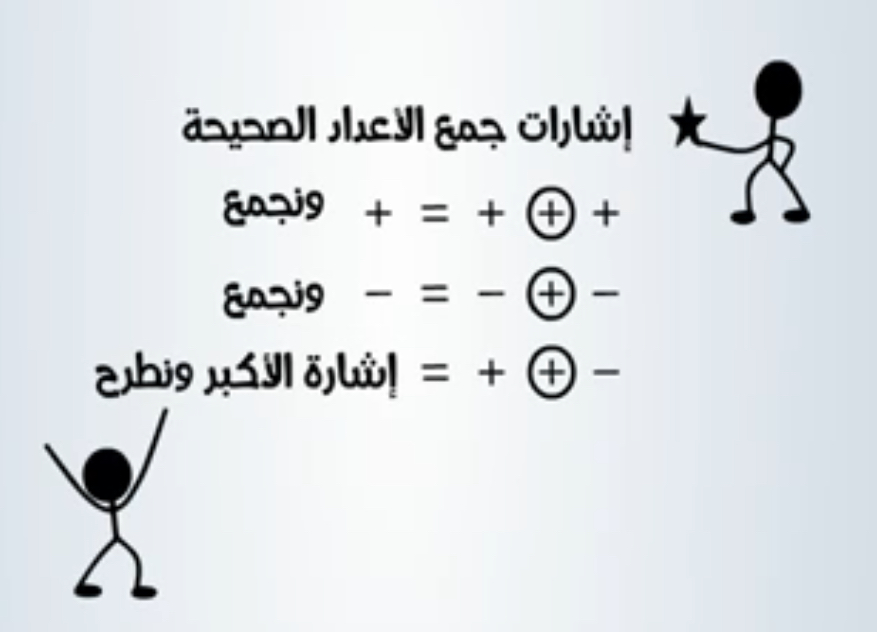 الفصل الأول 
الأعداد النسبية
التاريخ
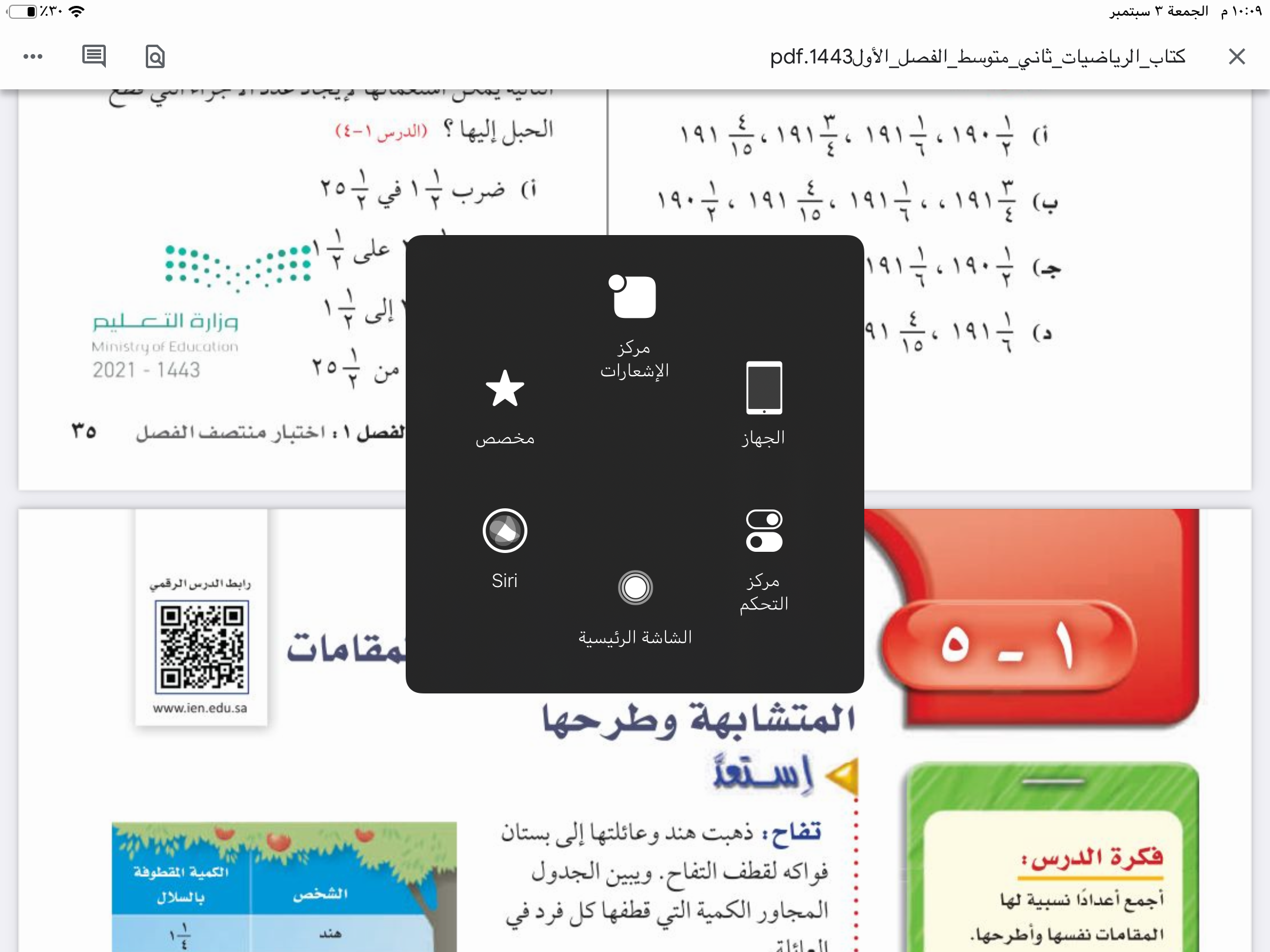 صفحة
٣٨
التدريس
🔹جمع الأعداد النسبية ذات المقامات المتشابهة
🔹طرح الأعداد النسبية ذات المقامات المتشابهة
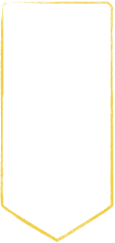 موضوع الدرس
التدريب
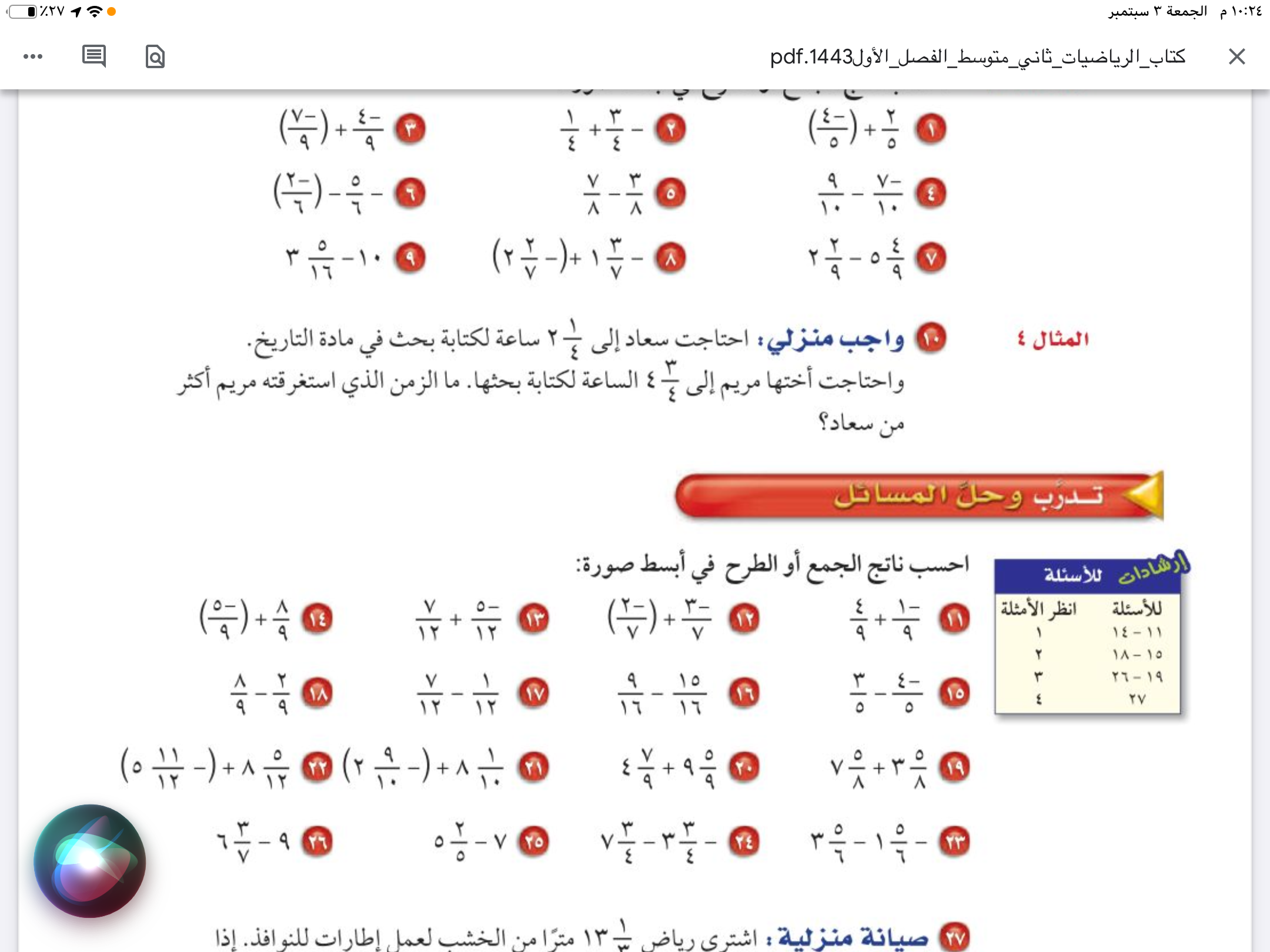 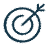 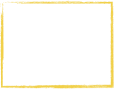 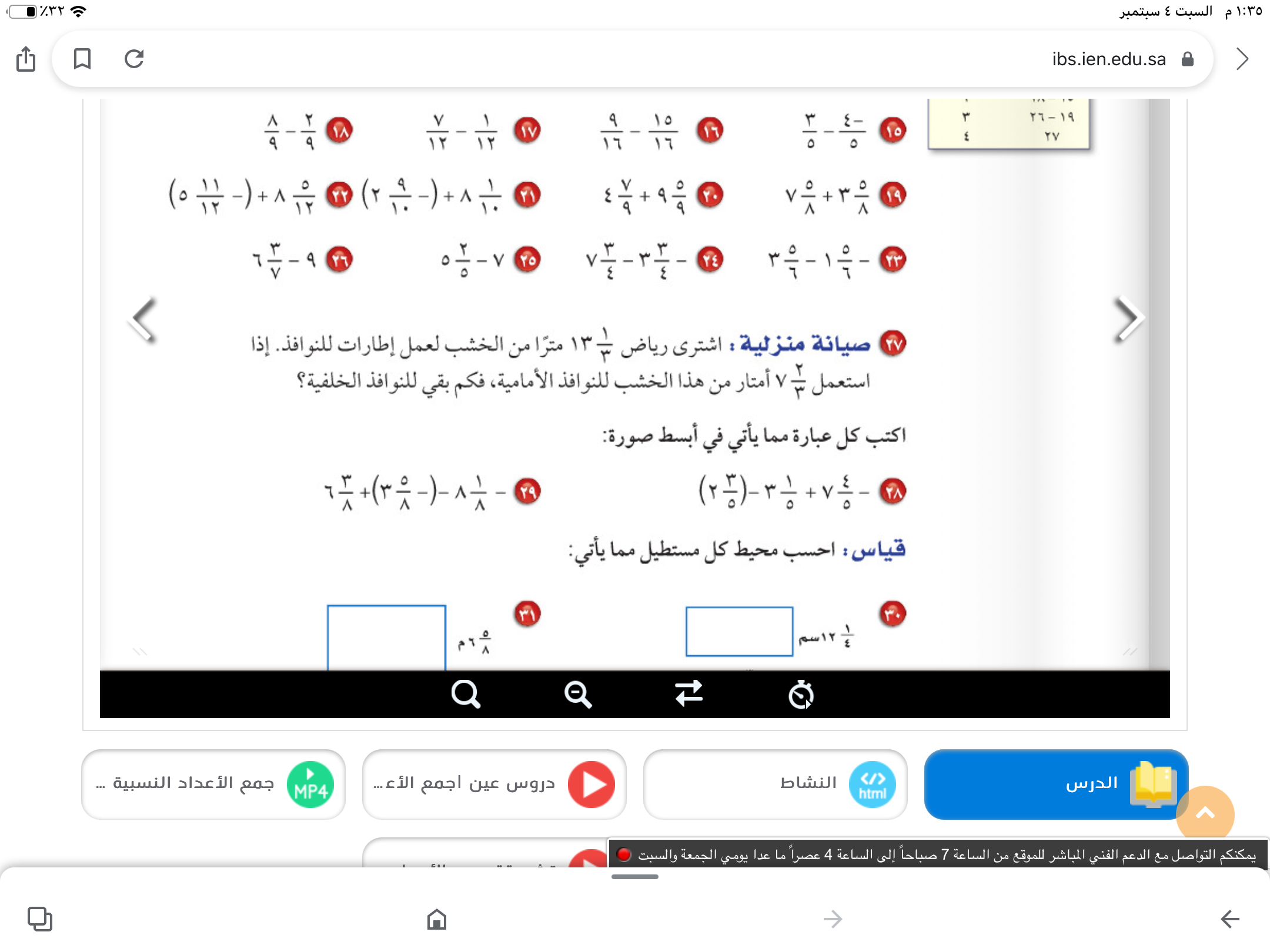 التقويم
الأهداف
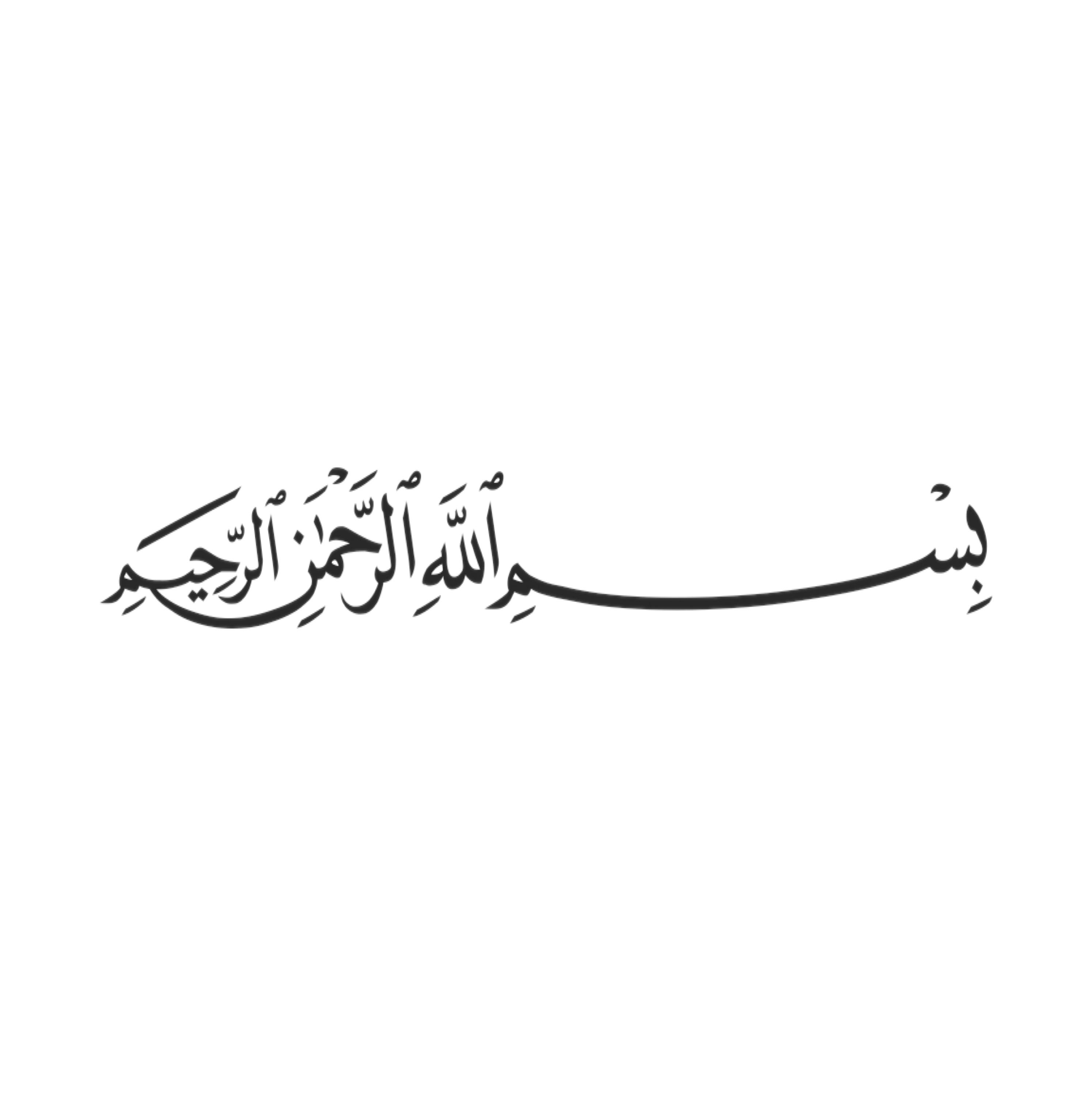 التركيز
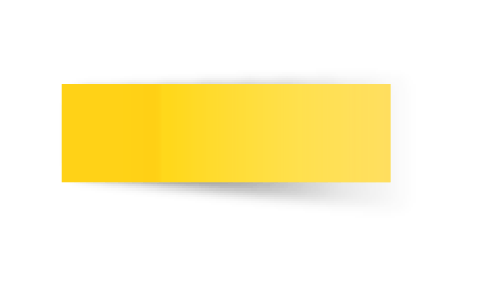 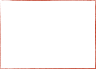 جمع الأعداد النسبية
 ذات المقامات المتشابهة وطرحها
أ
ب
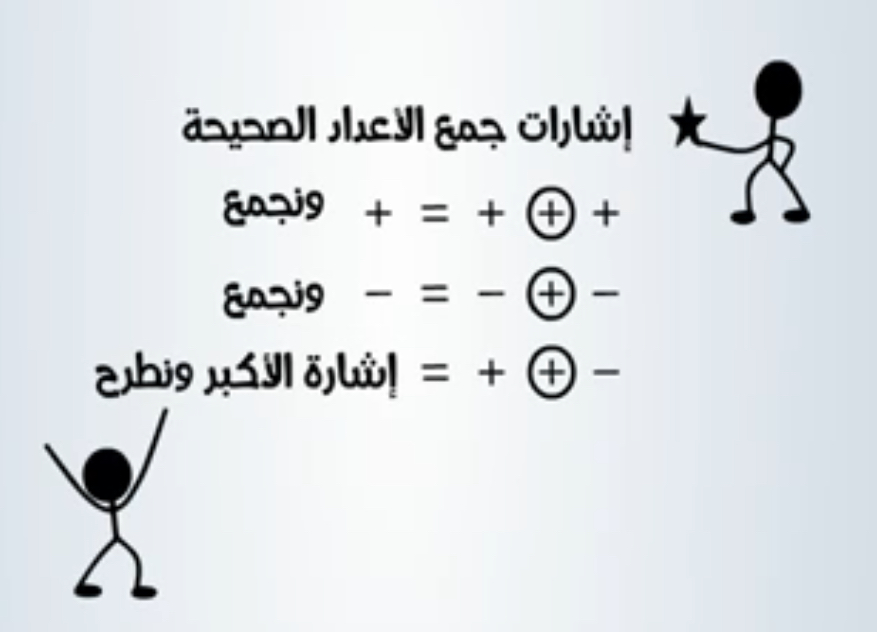 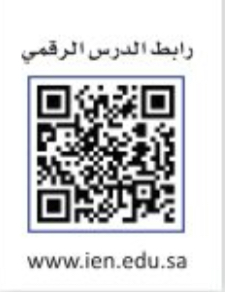 الفصل الأول 
الأعداد النسبية
التاريخ
لايساوي صفر
التدريس
🔹جمع الأعداد النسبية ذات المقامات المتشابهة
🔹طرح الأعداد النسبية ذات المقامات المتشابهة
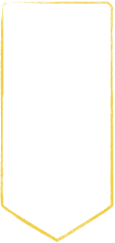 موضوع الدرس
التدريب
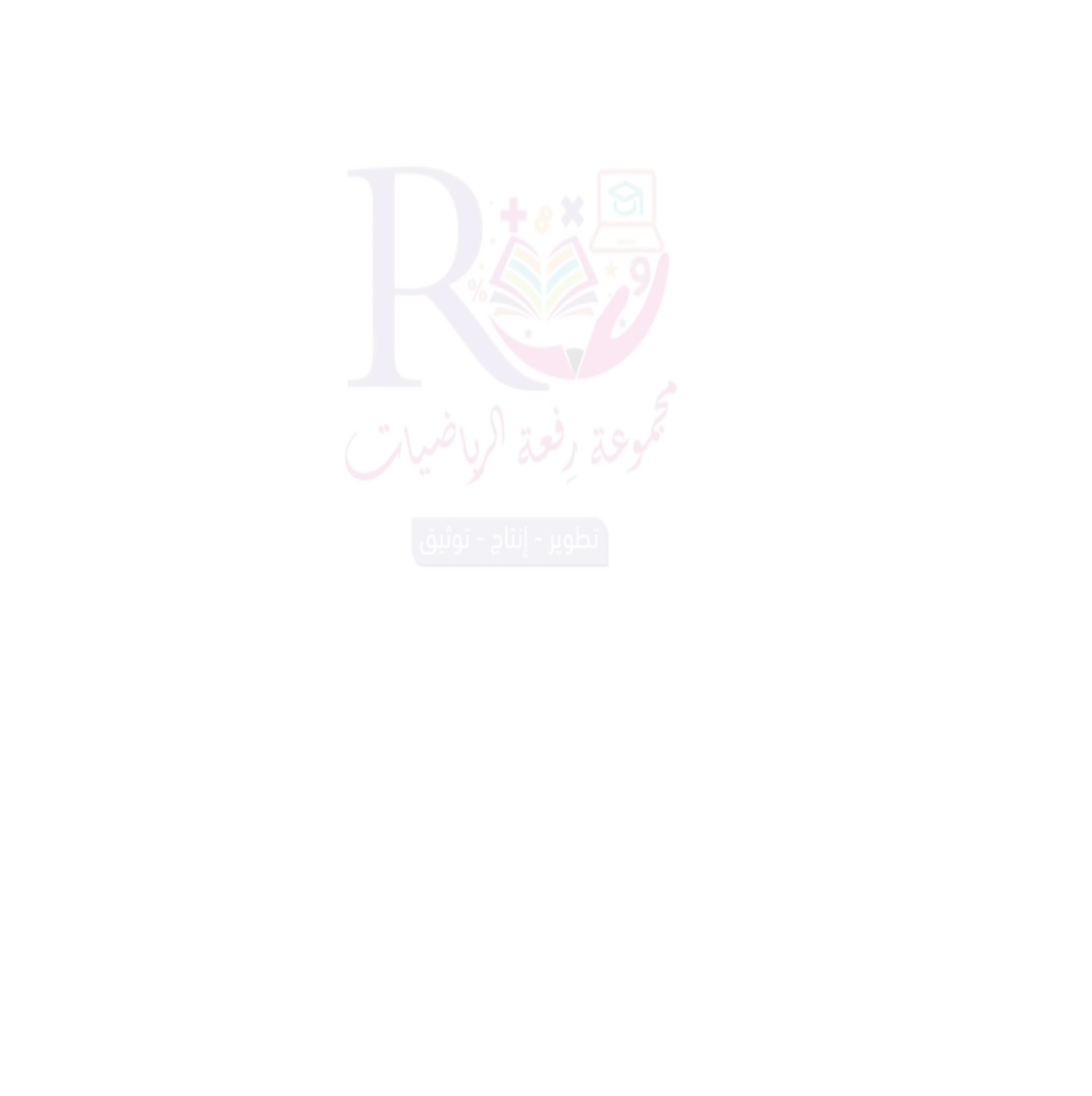 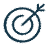 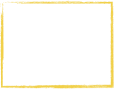 التقويم
الأهداف
الاستفسارات
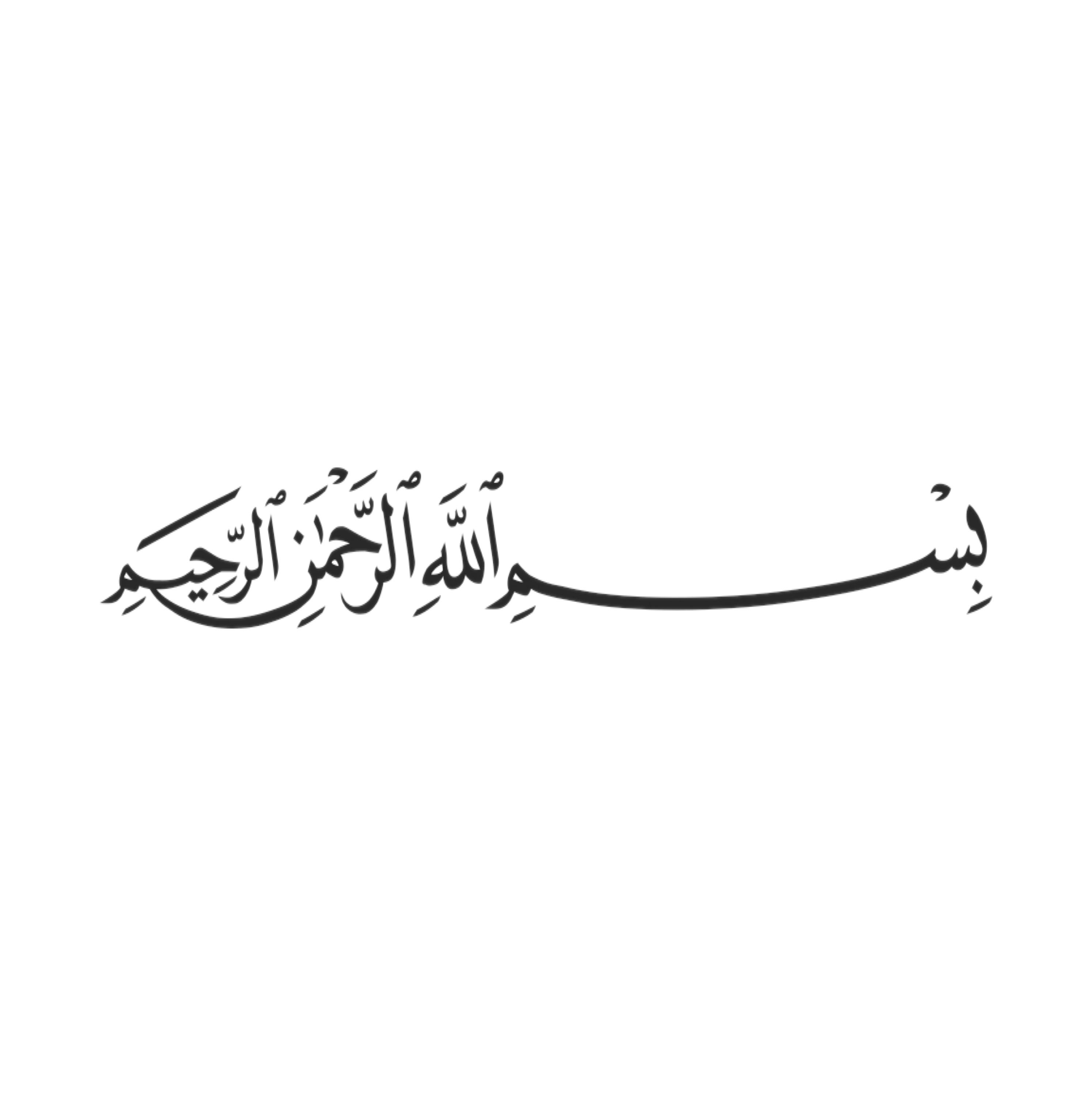 التركيز
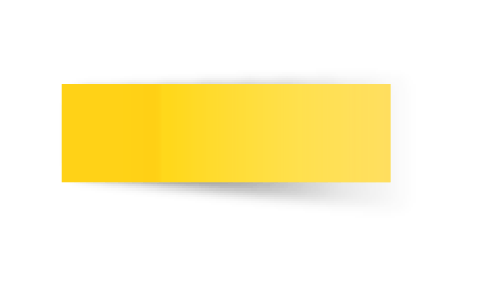 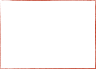 جمع الأعداد النسبية
 ذات المقامات المتشابهة وطرحها
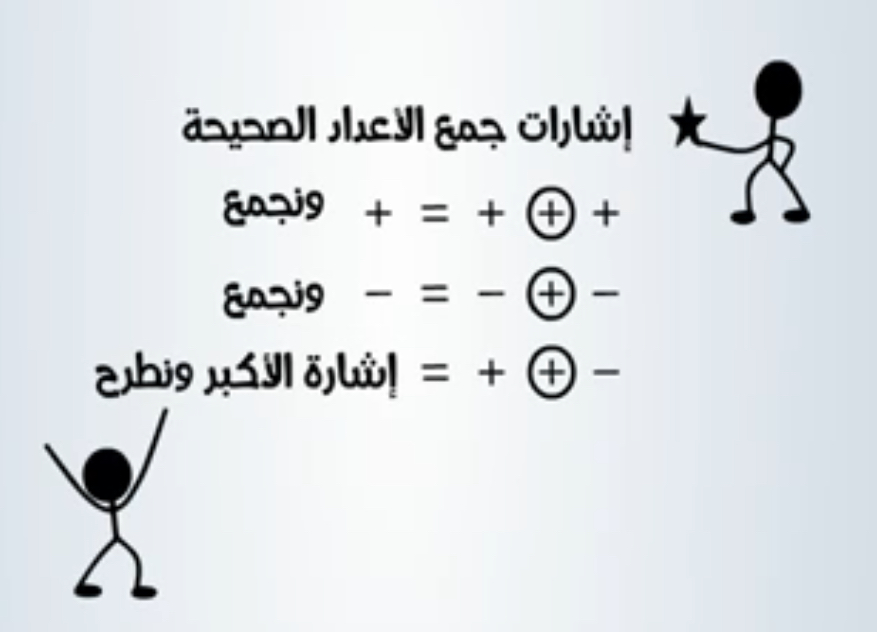 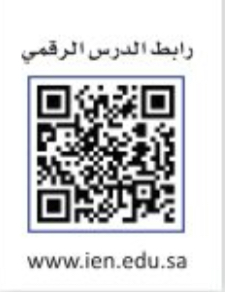 الفصل الأول 
الأعداد النسبية
التاريخ
التدريس
🔹جمع الأعداد النسبية ذات المقامات المتشابهة
🔹طرح الأعداد النسبية ذات المقامات المتشابهة
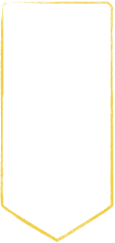 موضوع الدرس
التدريب
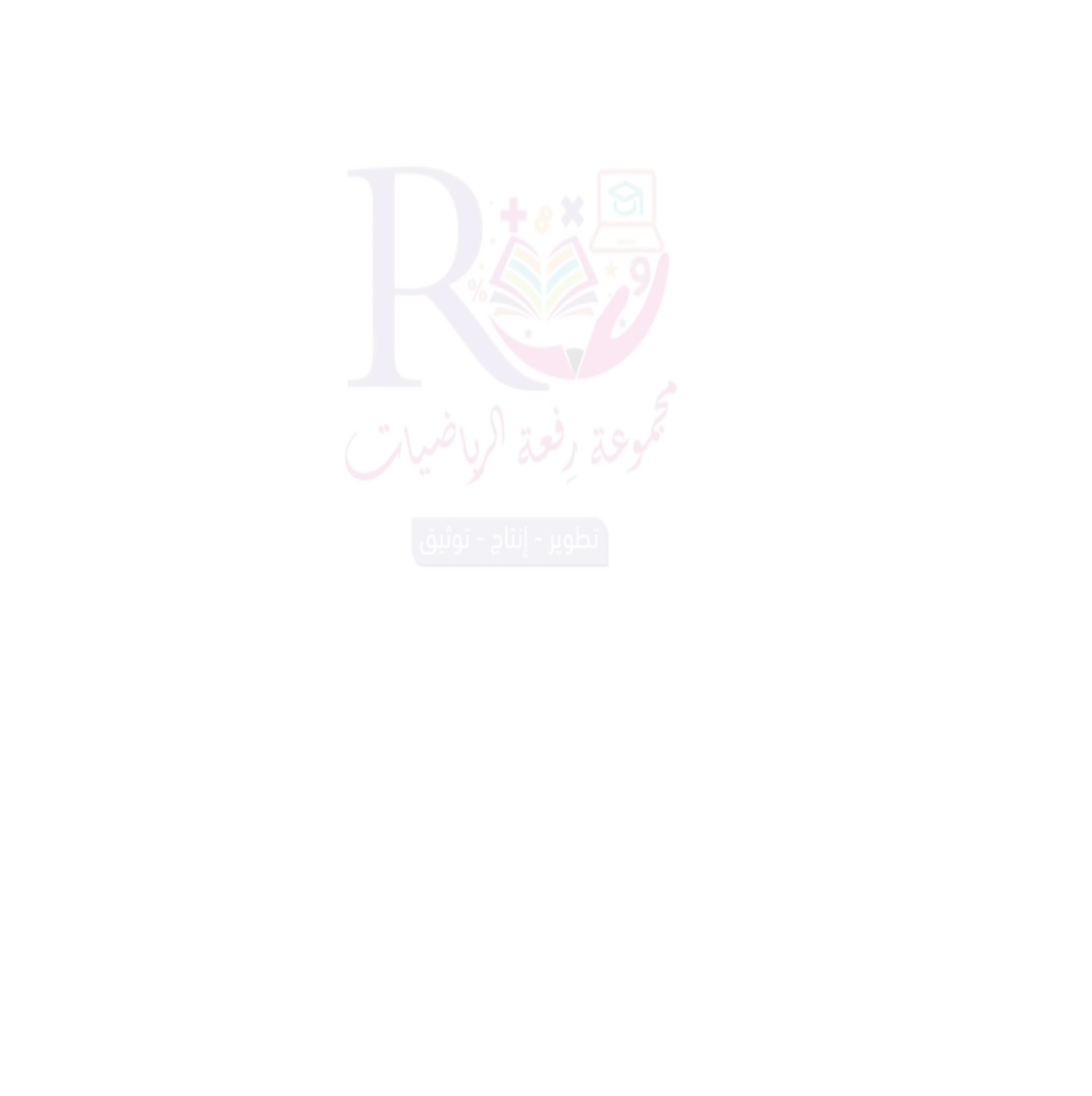 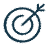 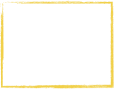 تعلمنا اليوم
التقويم
الأهداف
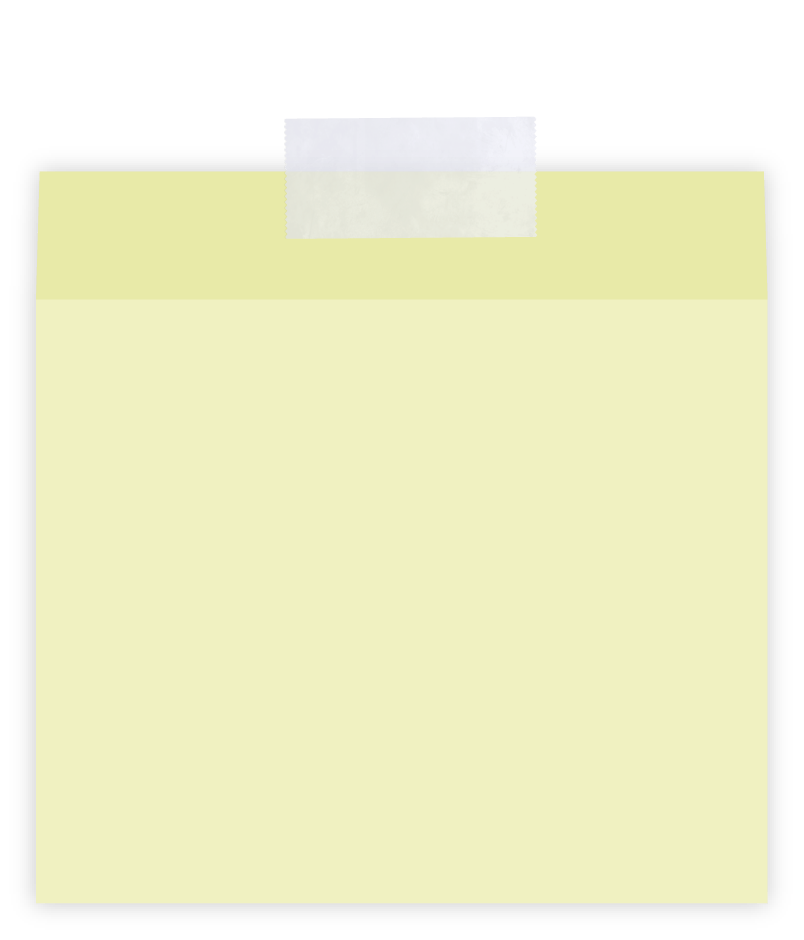 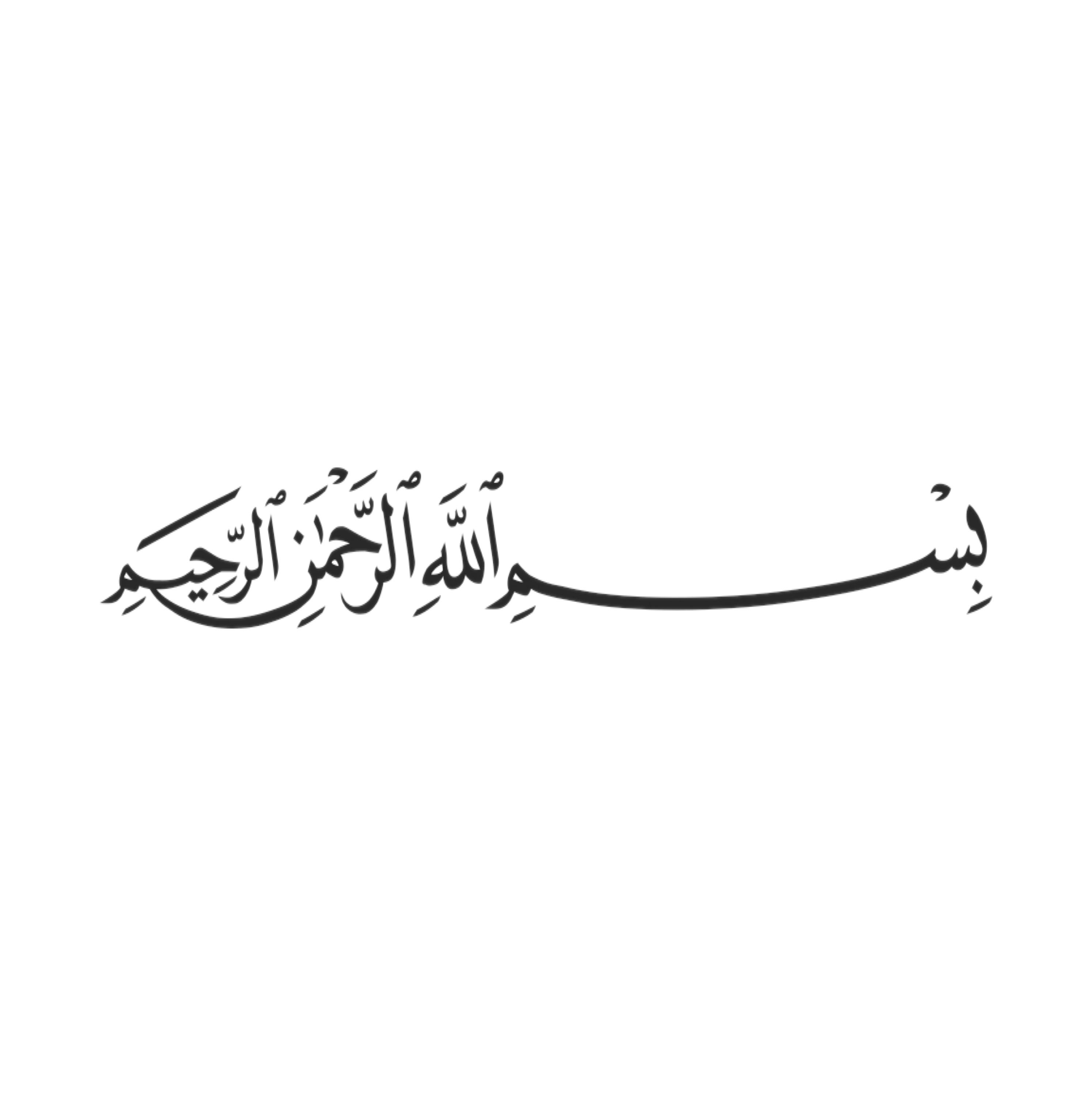 التركيز
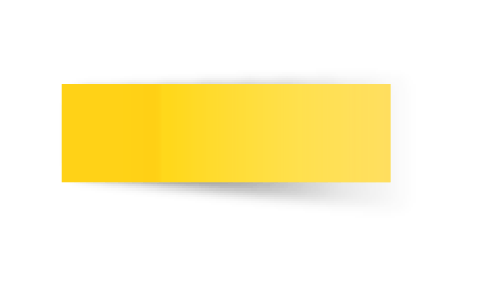 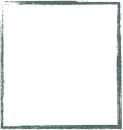 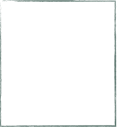 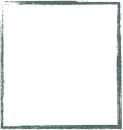 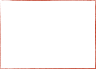 جمع الأعداد النسبية
 ذات المقامات المتشابهة وطرحها
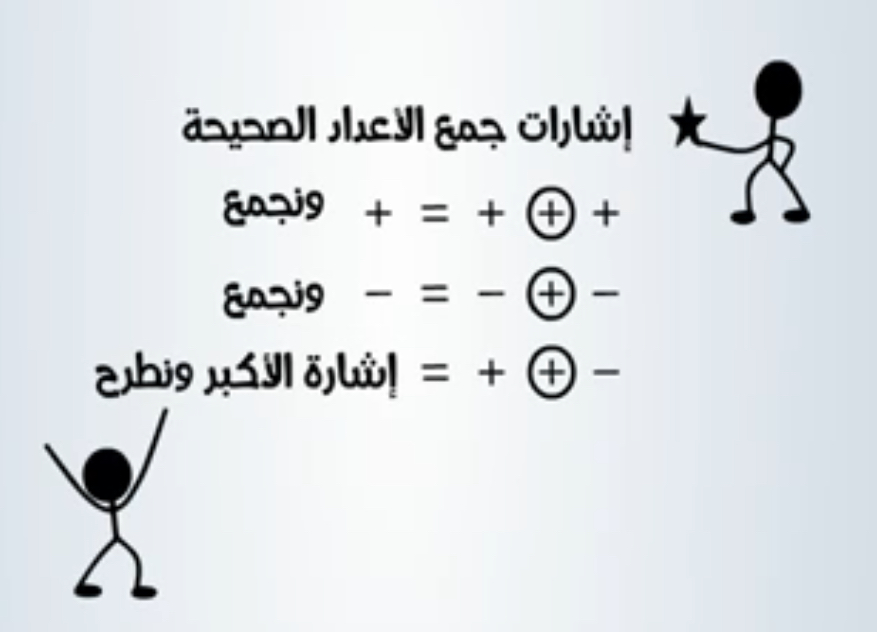 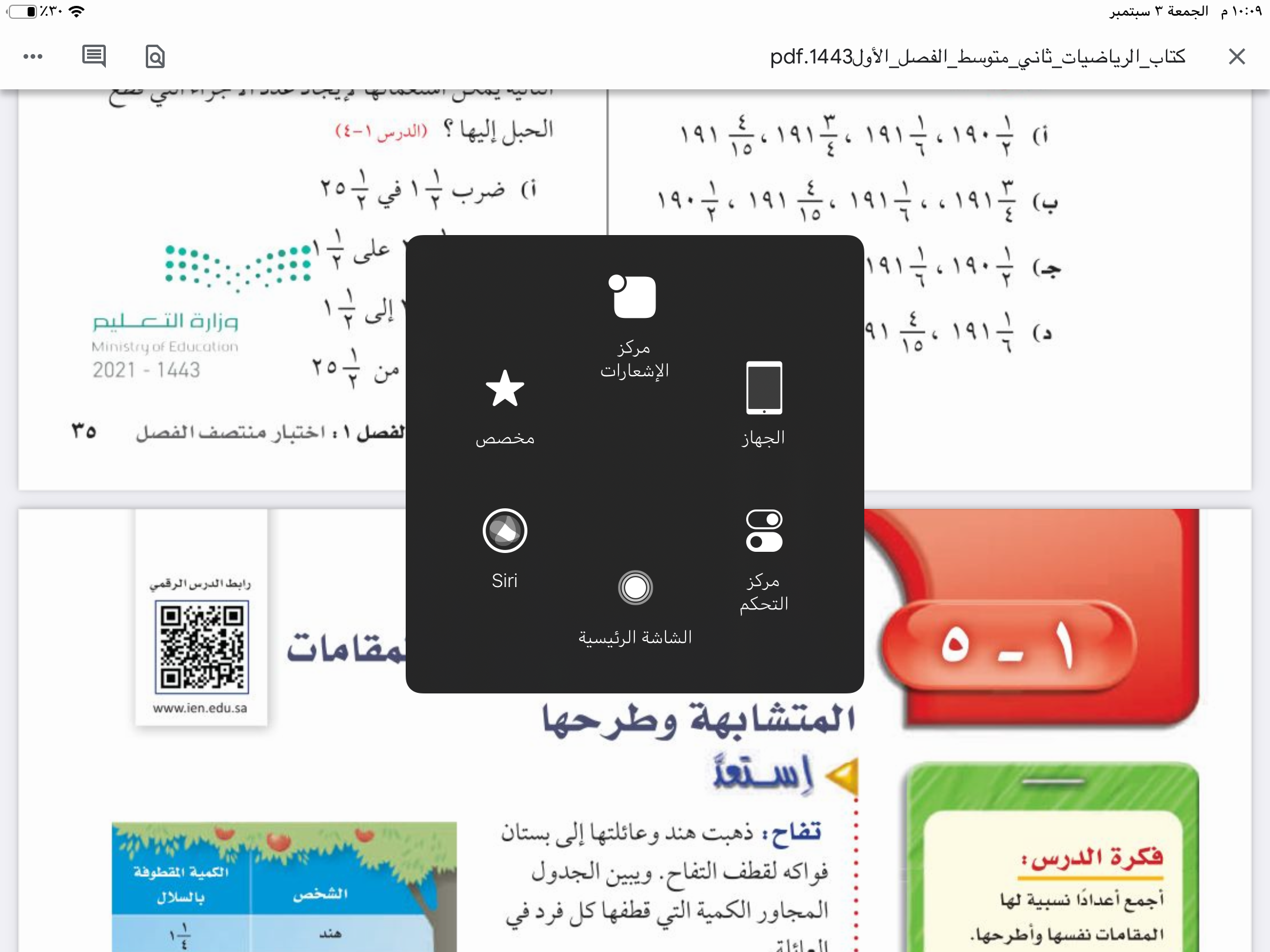 الفصل الأول 
الأعداد النسبية
التاريخ
التدريس
🔹جمع الأعداد النسبية ذات المقامات المتشابهة
🔹طرح الأعداد النسبية ذات المقامات المتشابهة
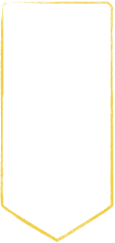 موضوع الدرس
التدريب
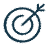 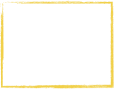 التقويم
جدول التعلم
الأهداف
🔹طرح الأعداد النسبية ذات المقامات المشتركة
قاعدة الاشارة 
في حال جمع وطرح 
الاعداد الصحيحة
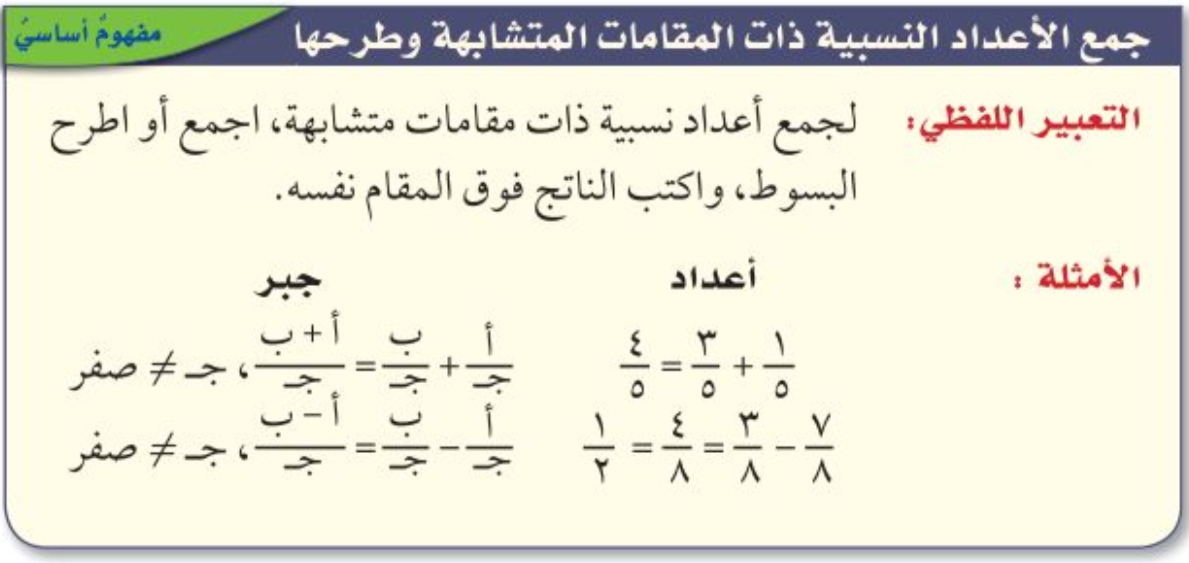 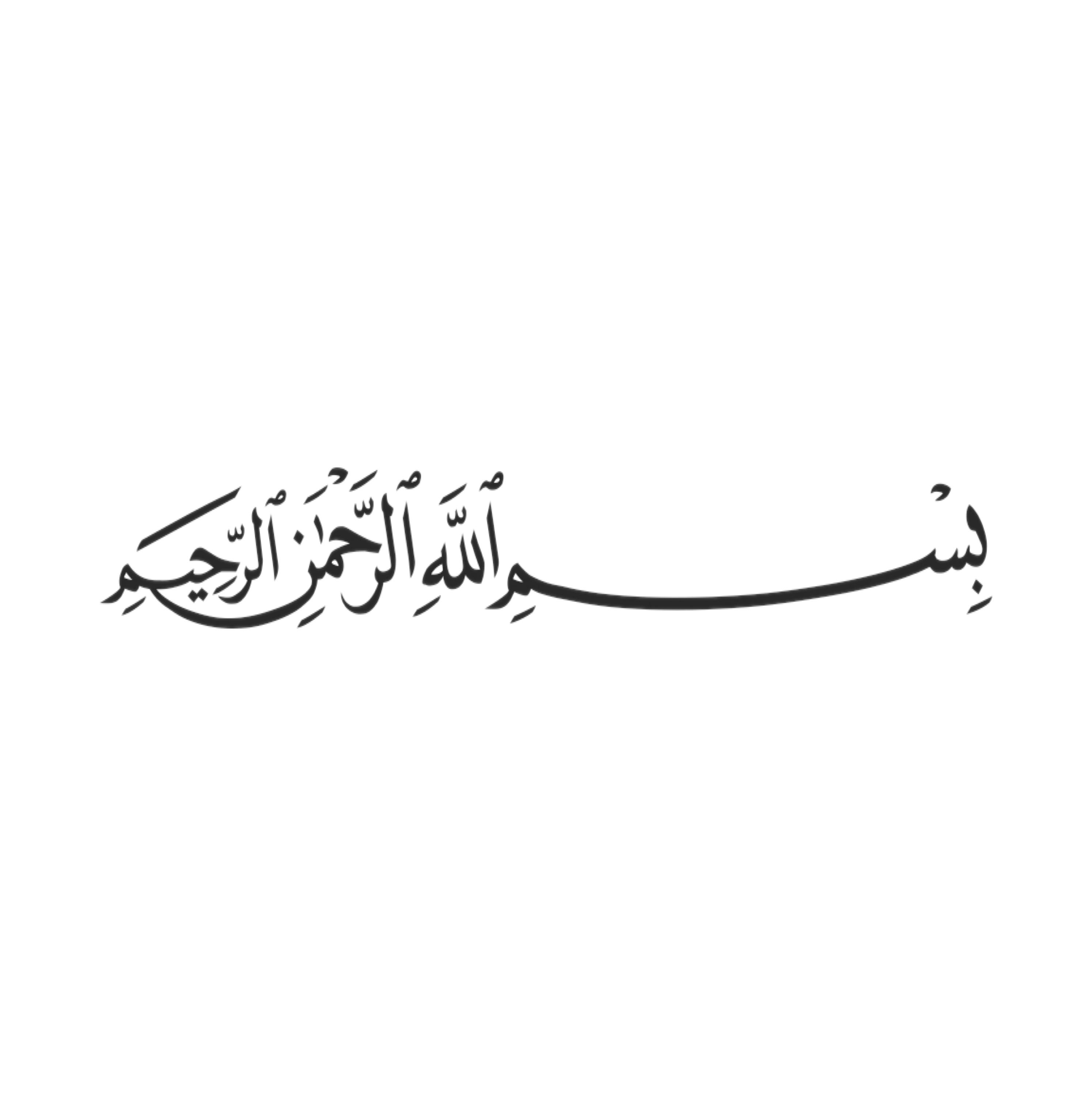 التركيز
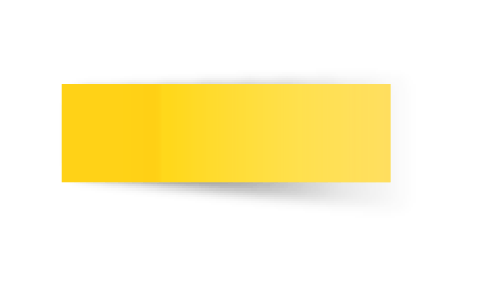 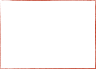 جمع الأعداد النسبية
 ذات المقامات المتشابهة وطرحها
أ
ب
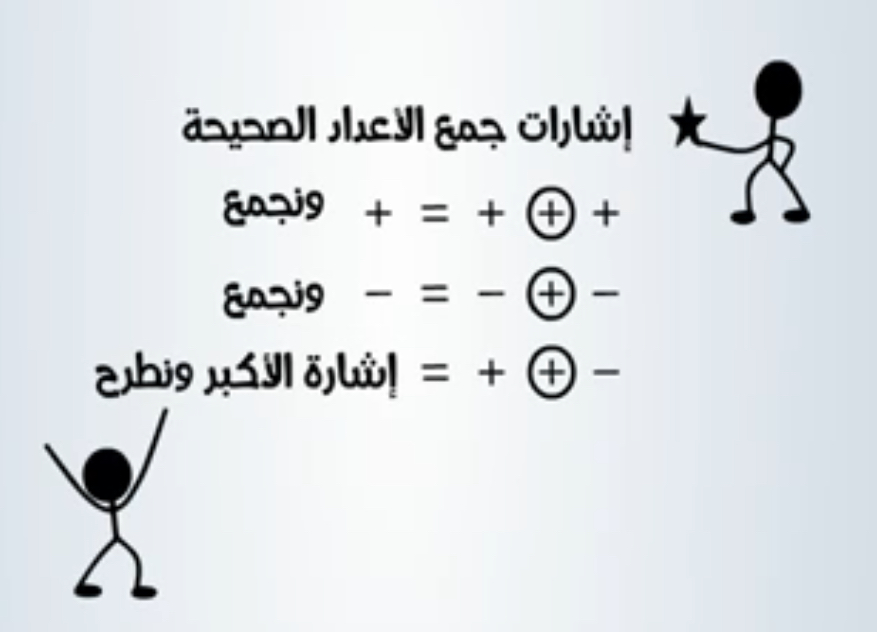 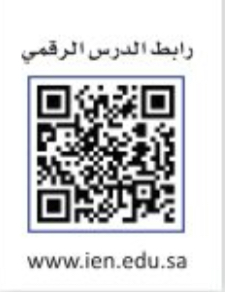 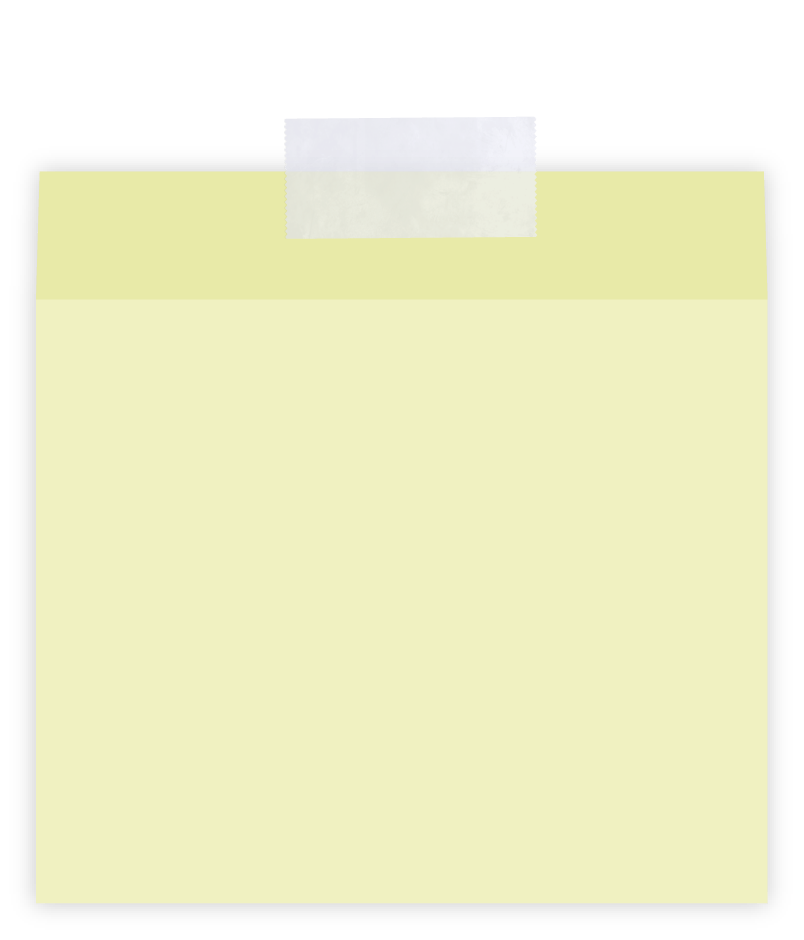 الفصل الأول 
الأعداد النسبية
التاريخ
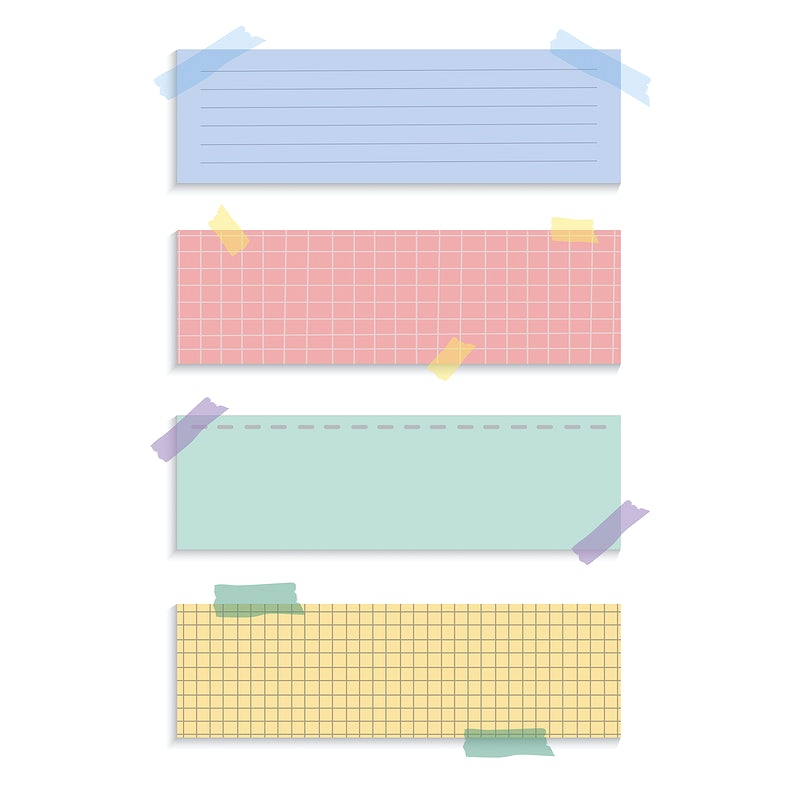 صفحة
لايساوي صفر
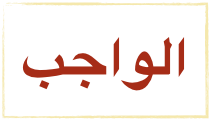 التدريس
🔹جمع الأعداد النسبية ذات المقامات المتشابهة
🔹طرح الأعداد النسبية ذات المقامات المتشابهة
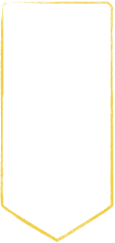 موضوع الدرس
التدريب
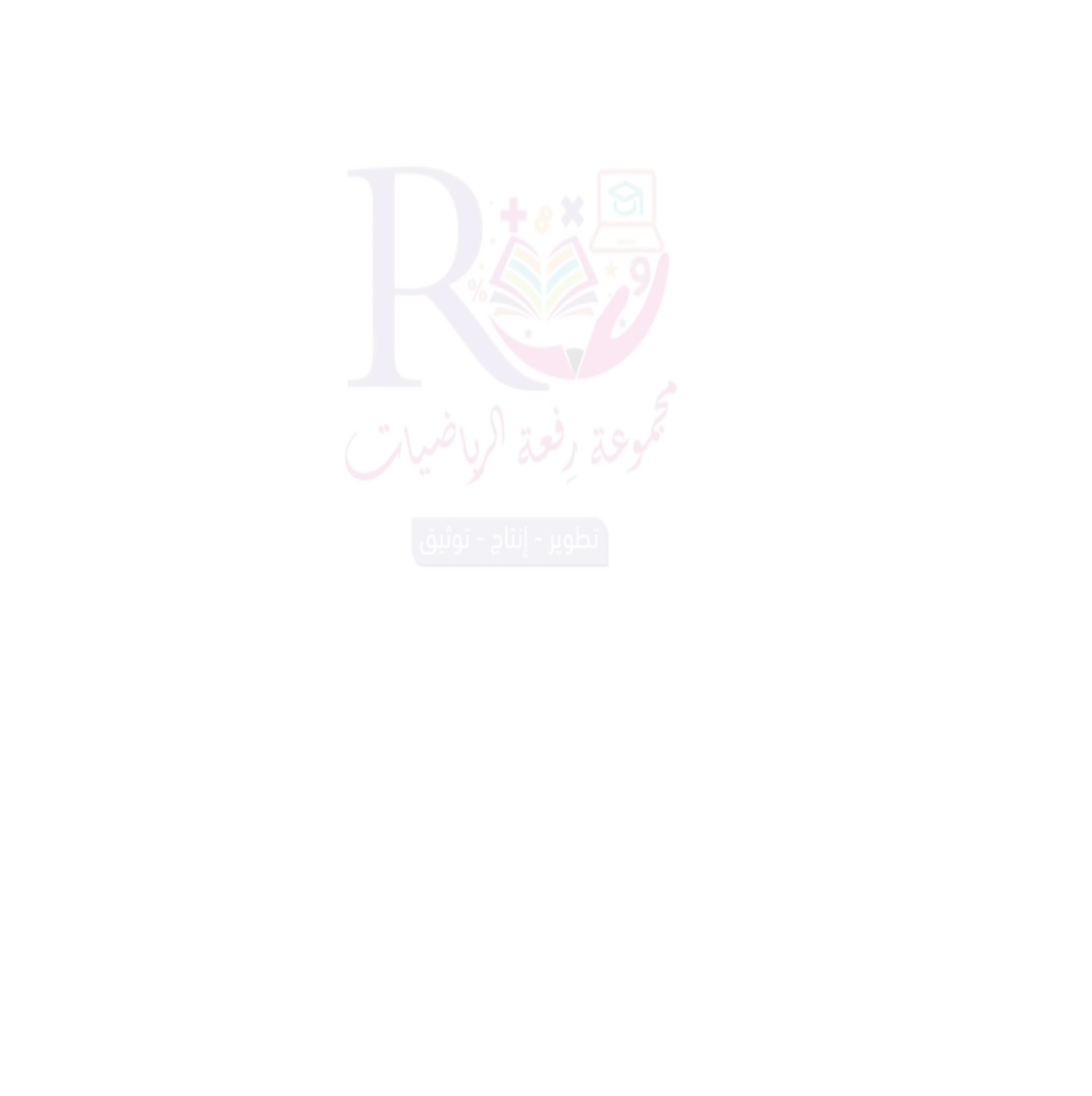 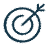 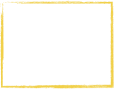 التقويم
الأهداف
سُبْحَانَكَ اللَّهُمَّ وَبِحَمْدِكَ، 
أَشْهَدُ أَنْ لَا إِلَهَ إِلَّا أَنْتَ 
أَسْتَغْفِرُكَ وَأَتُوبُ إِلَيْكَ
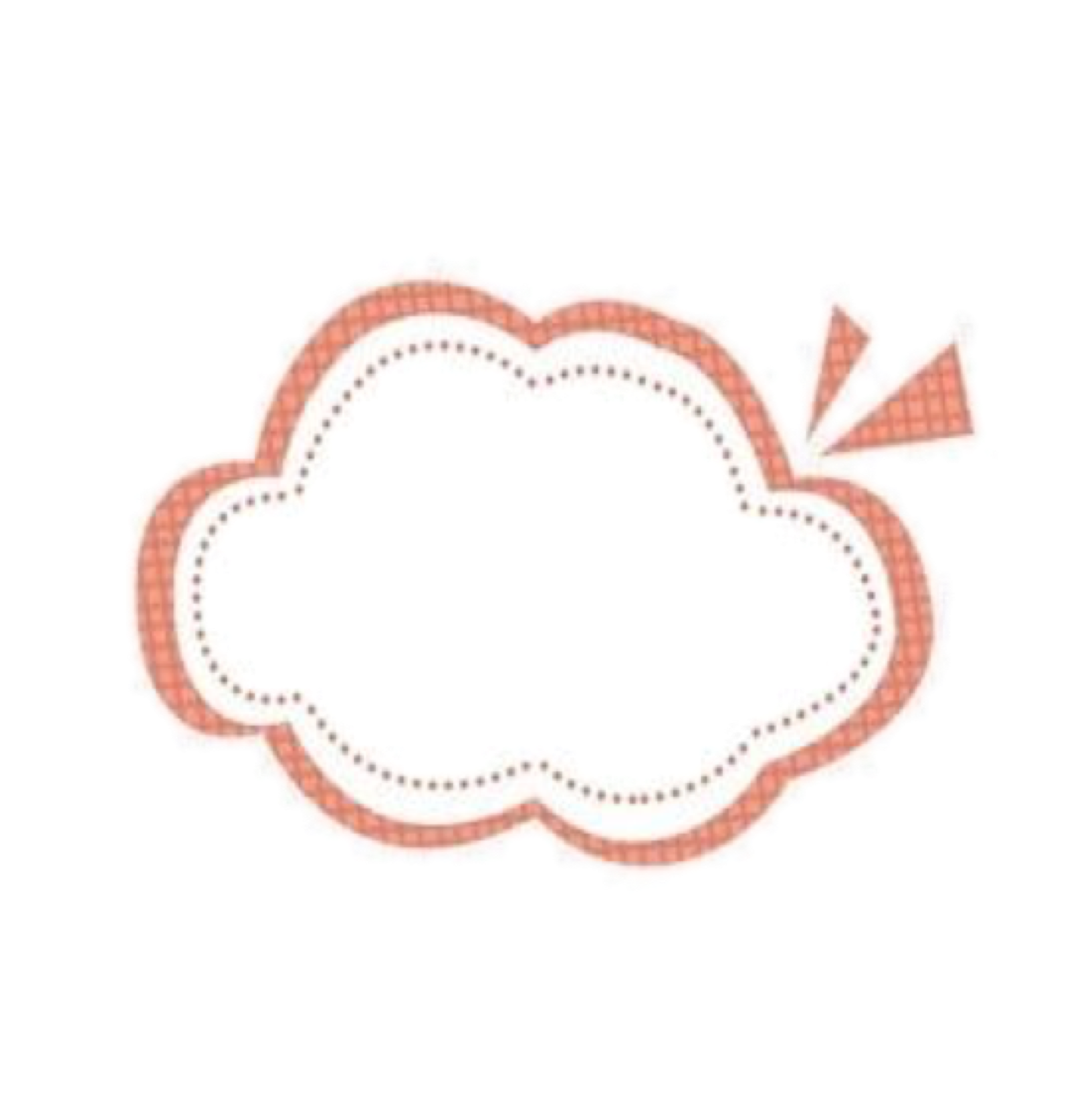 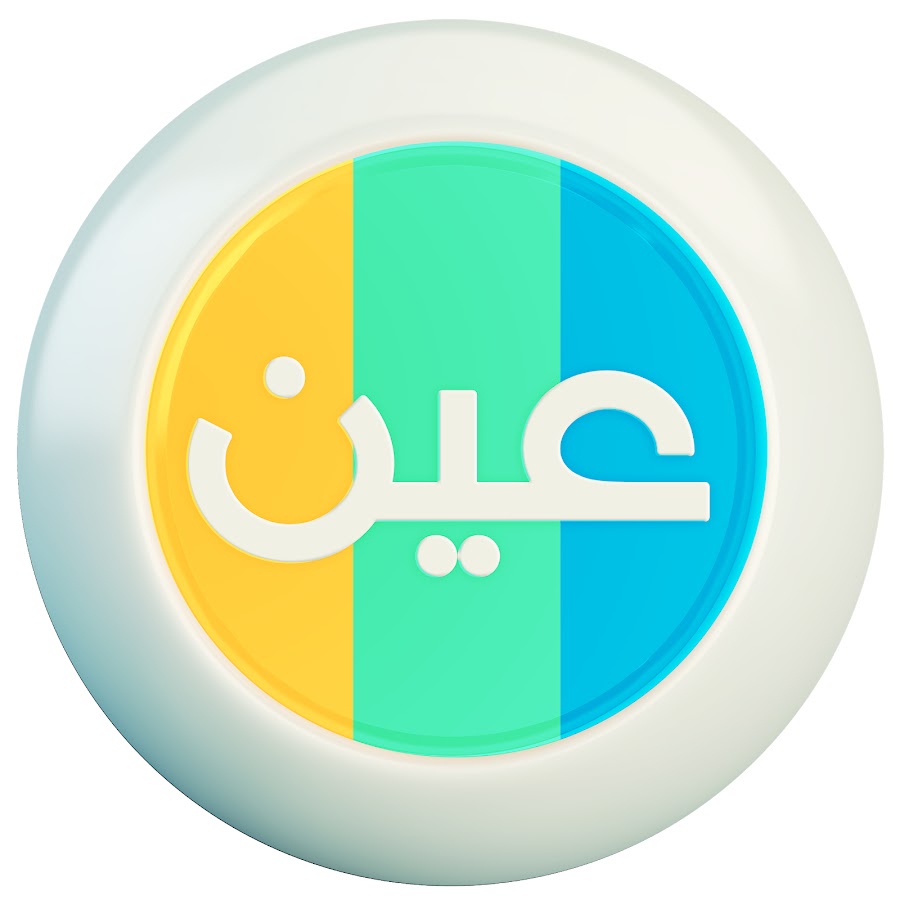 عزيزتي الطالبة  
يمكنك زيارة قناة عين التعليمية